Suaugusiųjų švietėjų profesinio tobulėjimo mokymai
3 modelis:Įvadas į įtraukimo strategijas skaitmeninėje aplinkoje
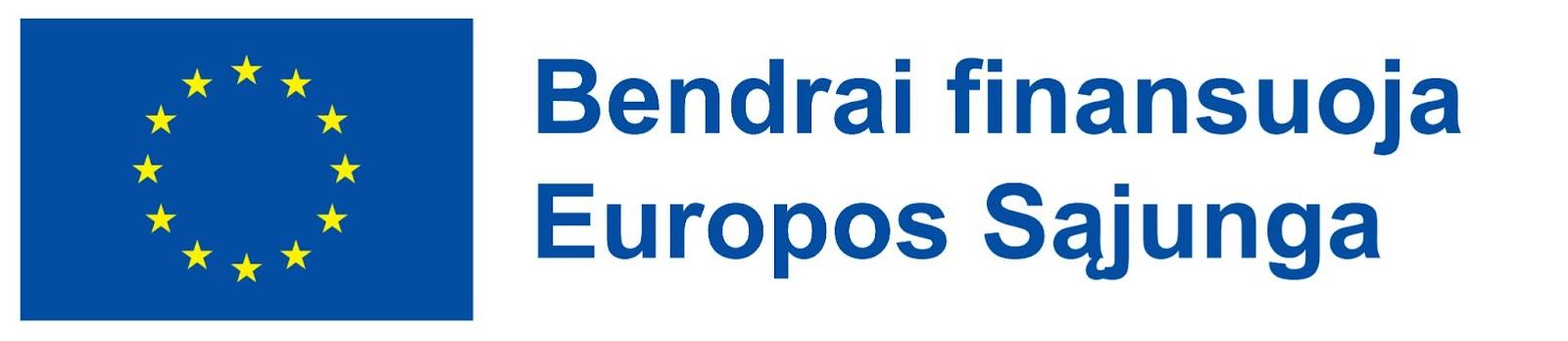 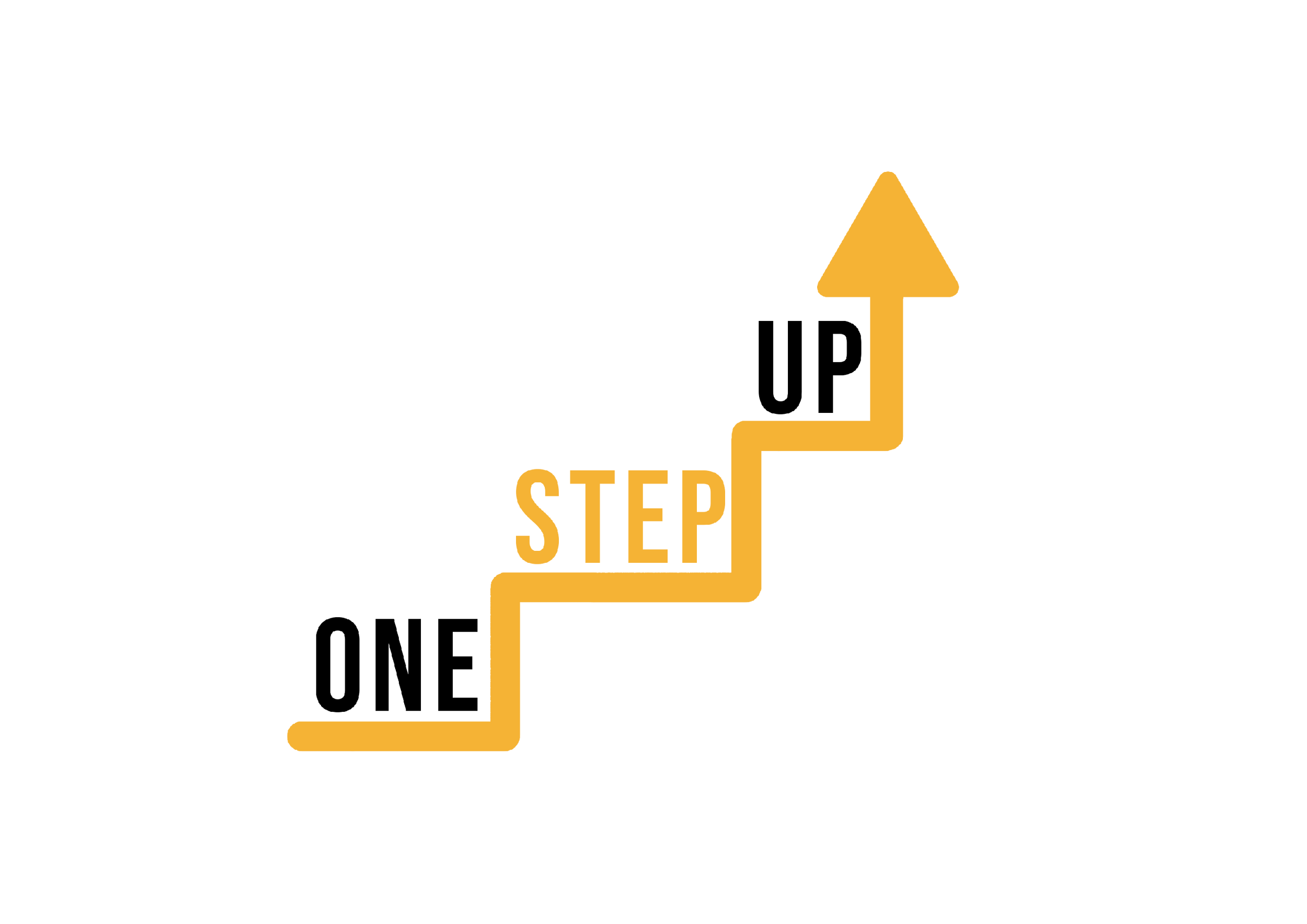 3 MODULIS
Šį modulį sudaro 14 valandų mokymosi turinio.
8 valandos savarankiško mokymosi
6 valandos 
gyvo (F2F) mokymosi
Šis pristatymas apima 6 valandas gyvo (F2F) mokymosi.
Kartu su juo pateikiamas užsiėmimo planas vedėjui.
Peržiūrėkite savarankiškam mokymuisi skirtus išteklius savo tempu!
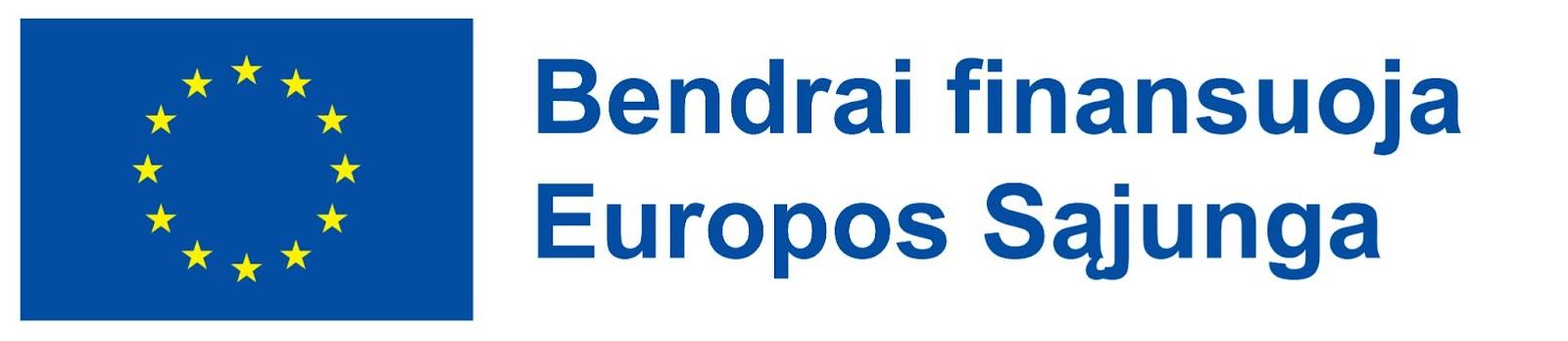 [Speaker Notes: 1 academic hour = 45 minutes]
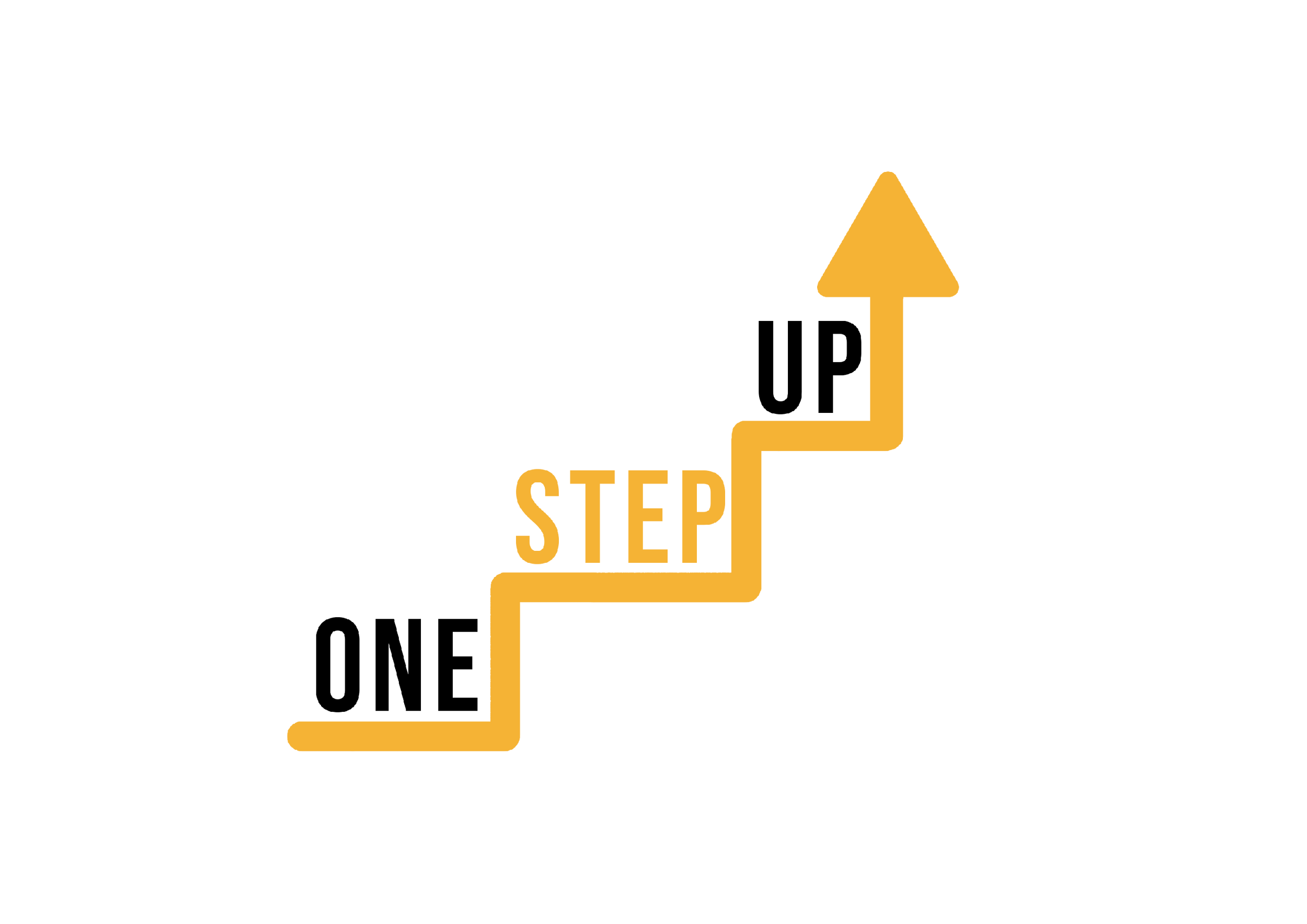 1 sesija: Įvadas. Dalyvavimas skaitmeninėje aplinkoje;
2 sesija: Įtraukiančios mokymosi patirties kūrimas;
3 sesija: Bendravimas ir sąveika;
TURINIO LENTELĖ
4 sesija: Žaidimo momentai ir motyvacija;
5 sesija: Vertinimas ir grįžtamasis ryšys;
6 sesija: Įsitraukimo strategijų pritaikymas:
DUK, vertinimas ir išvados;
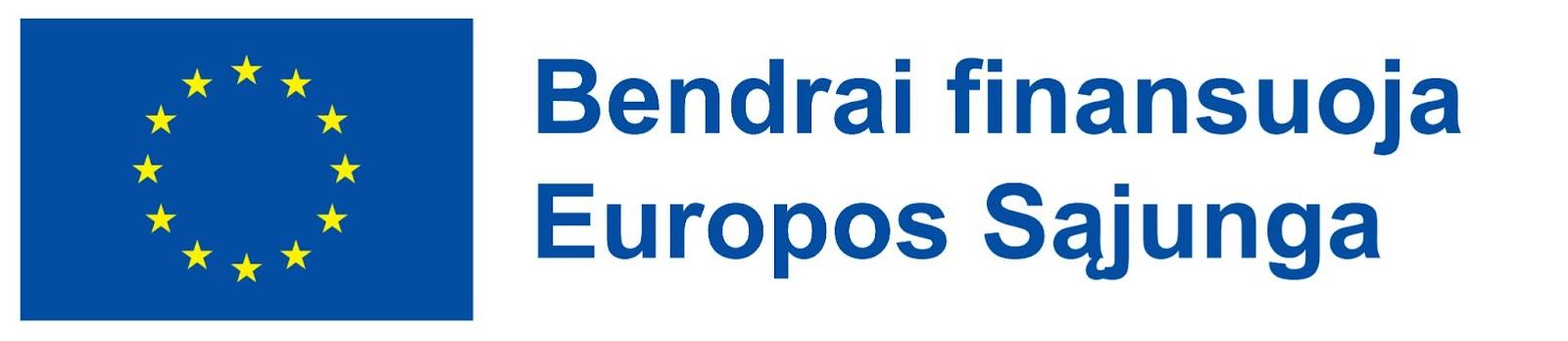 1 sesija:
Įvadas. Dalyvavimas skaitmeninėje aplinkoje
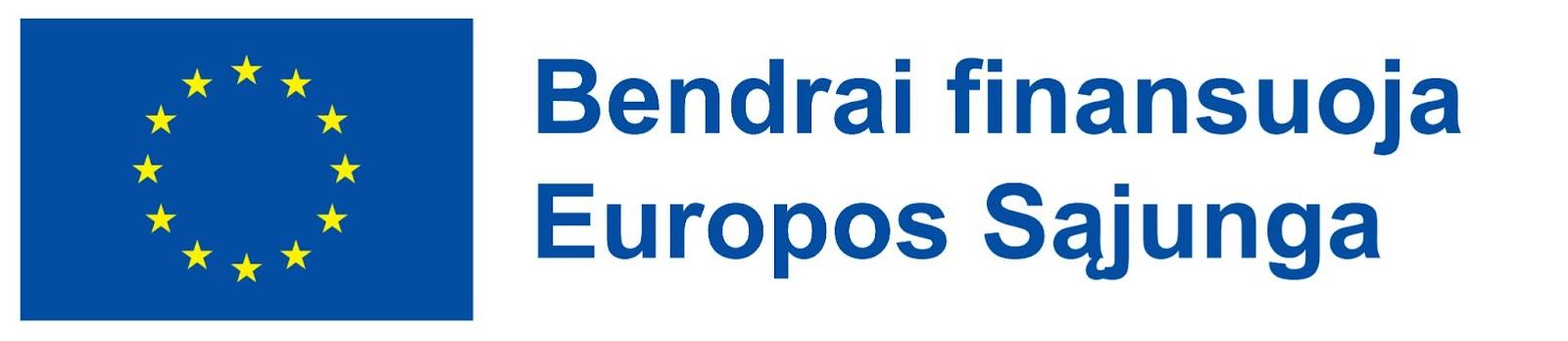 [Speaker Notes: Allocated time: 30 minutes]
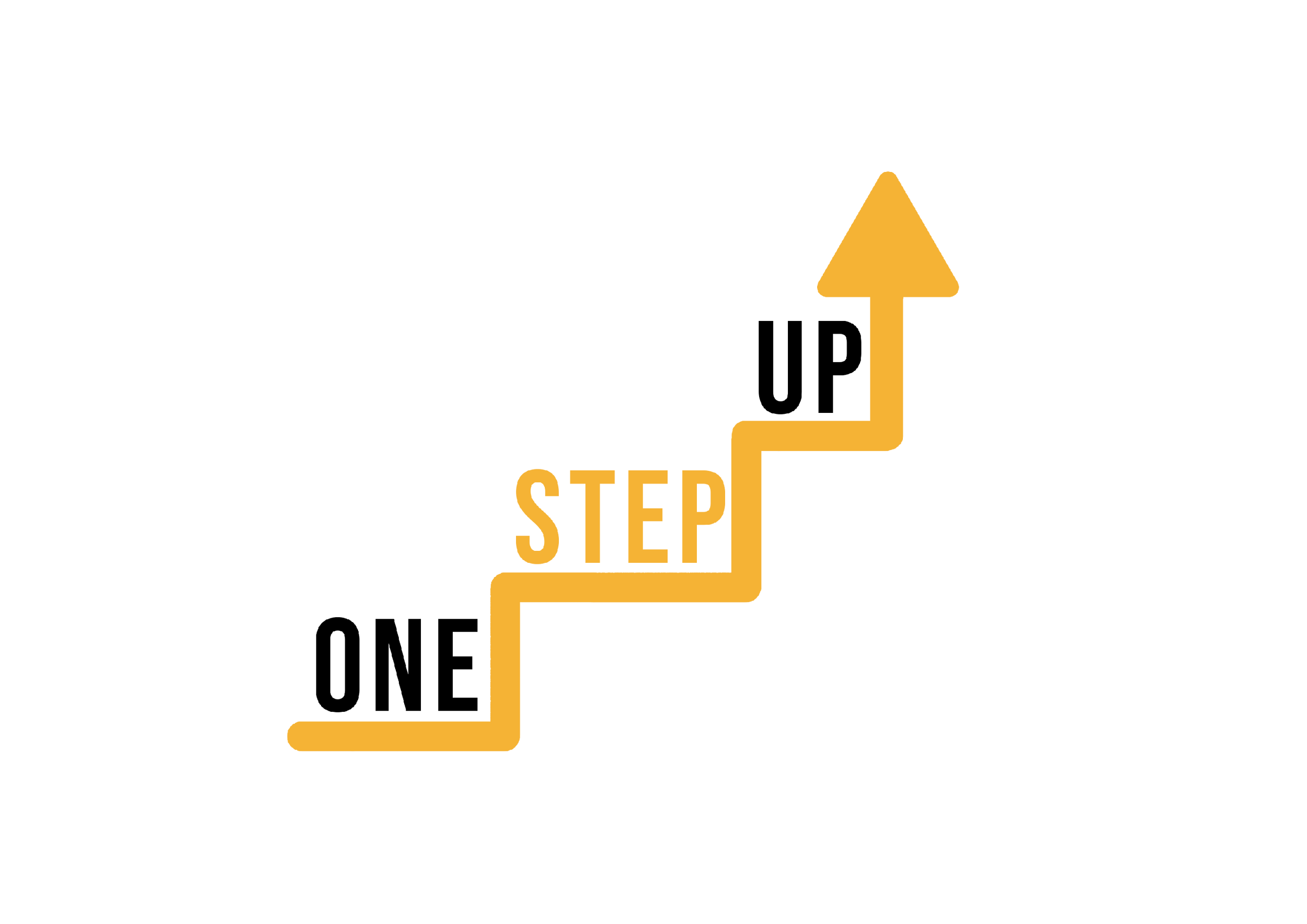 ĮVADAS
Seminaro tikslas: išnagrinėti įsitraukimo strategijas skaitmeninėje mokymosi aplinkoje.
Konkretūs šio užsiėmimo tikslai:
- Suprasti įsitraukimo reikšmę į skaitmeninį mokymasi.
- Nustatyti su įsitraukimu susijusius iššūkius ir galimybes.
Interaktyvus sesijos pobūdis – svarbu aktyviai dalyvauti!
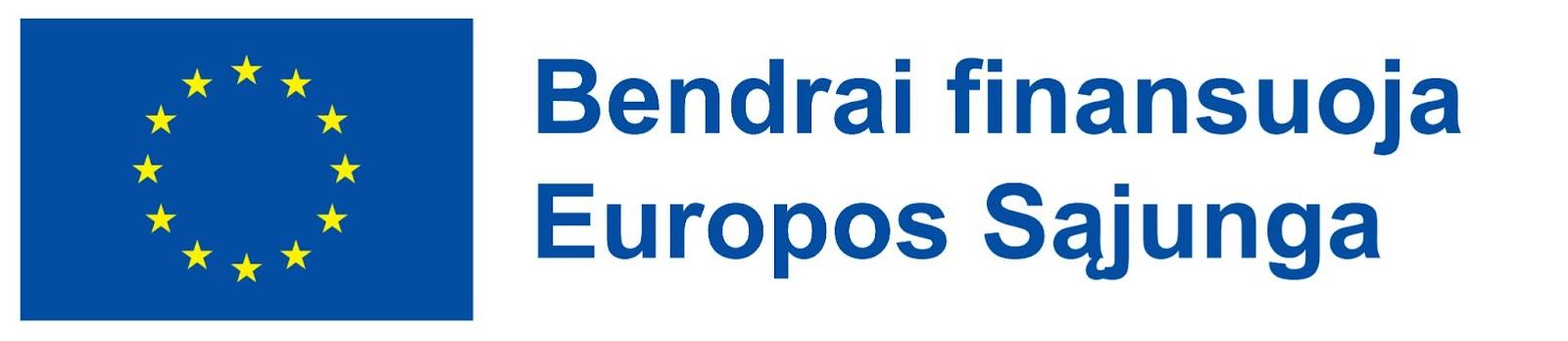 Švietėjų vaidmuo keičiasi iš informacijos teikėjo į įgūdžių ugdytojo; 
Pagrindinis švietėjo vaidmuo yra ugdyti besimokančiųjų kritinį mąstymą, problemų sprendimą ir gebėjimą prisitaikyti.
Daugiau apie skaitmeninę aplinką (EN, galimi LT subtitrai): https://www.youtube.com/watch?v=-7UI-dTbMr0
Užsiėmimai skaitmeninėje aplinkoje gali padėti suaugusiųjų švietėjams ugdyti reikiamus įgūdžius ir pasiekti tuos, kuriems švietimo sistema nėra pakankamai prieinama.
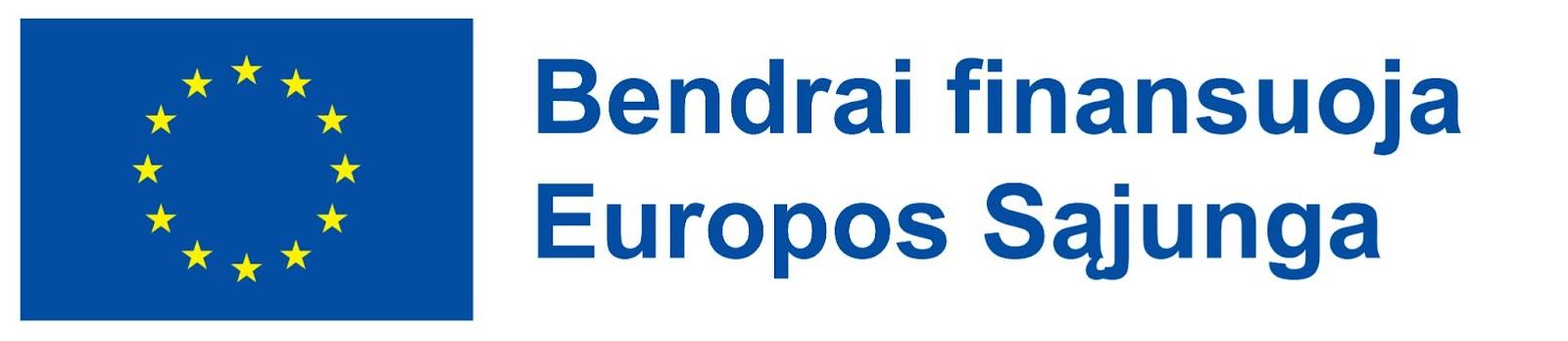 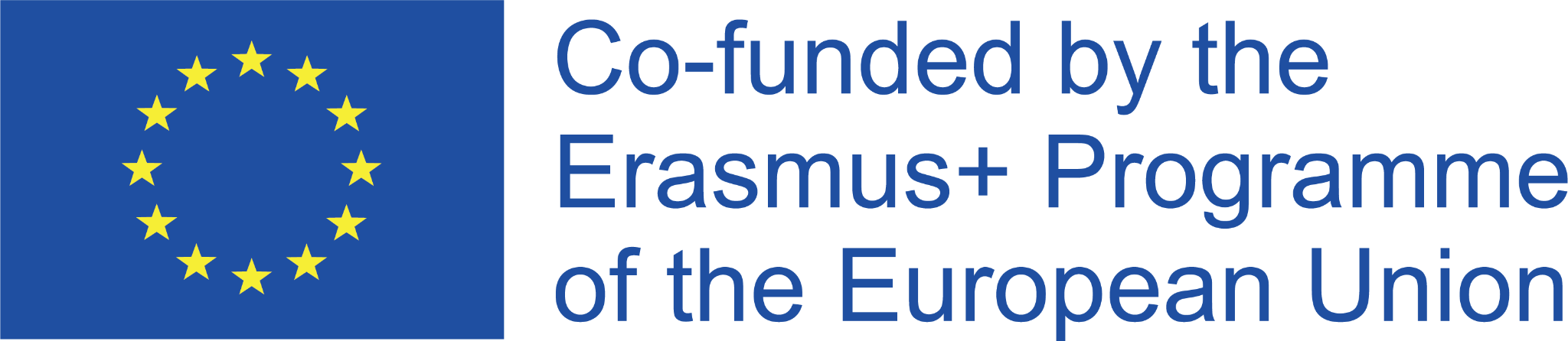 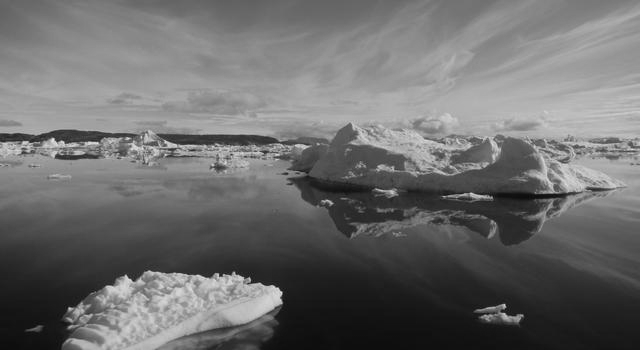 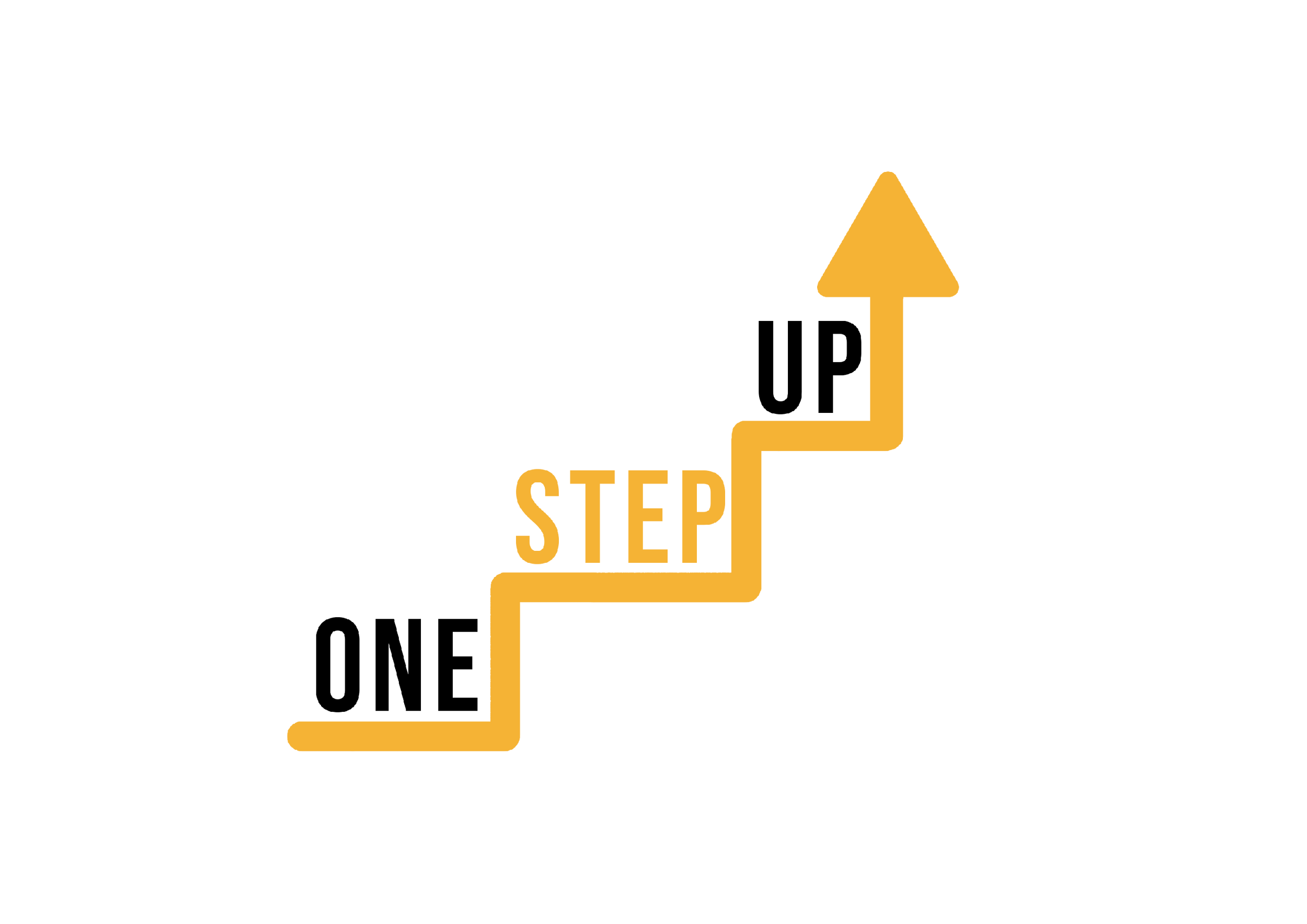 Ledlaužis – 
„Dvi tiesos ir melas"
Paprašykite kiekvieno dalyvio sugalvoti du teisingus ir vieną klaidingą teiginį apie save, susijusį su skaitmeninėmis technologijomis arba internetiniu mokymusi.

Sugalvotais teiginiais dalyviai paeiliui dalijasi, o likusieji grupės nariai turi atspėti, kuris teiginys yra melagingas.

Ši veikla skatina dalyvių įsitraukimą, susipažinimo procesą padaro smagesniu.
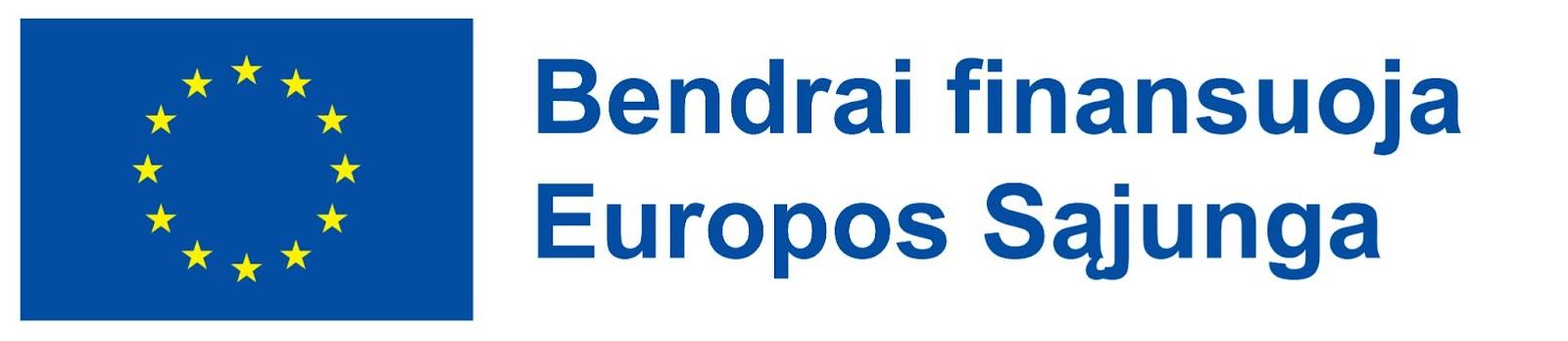 [Speaker Notes: Allocated time: 30 minutes

This icebreaker will not only help participants to get familiar with digital tools that they can use for creating micro-learning resources, but also to encourage team building and communication skills.

Use this list of digital tools, platforms, or apps. Each team should receive at least 3 items.

Articulate 360
Adobe Captivate
Camtasia
H5P
iSpring Suite
Canva
Kahoot
Quizlet
Genially
Mentimeter
Elucidat
Easygenerator
Lectora Inspire
EdApp
Docebo Content Creator
WizIQ
Powtoon
Vyond
Prezi
Animaker]
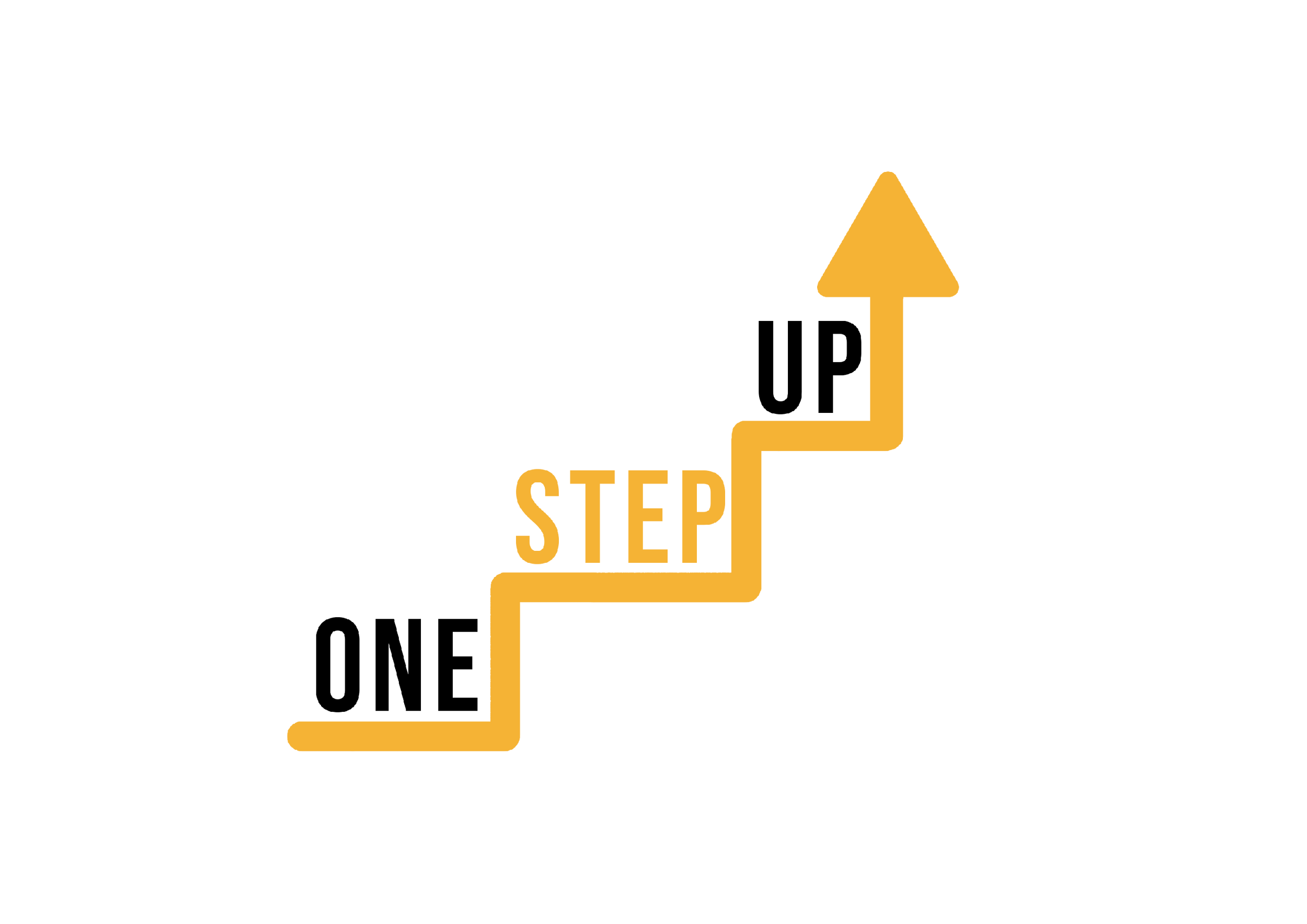 Įsitraukimo į skaitmeninį mokymasi reikšmė
Skaitmeninis mokymasis yra galinga priemonė, kuri gali padėti sunkiau prieinamiems besimokantiems suaugusiesiems įveikti iššūkius, ugdyti įgūdžius ir išnaudoti potencialą. Tai būdas sujungti unikalias aplinkybes ir transformuojančias švietimo galimybes.
Motyvacija ir atkaklumas
Įgūdžių ugdymas ir taikymas
Kliūčių įveikimas
Aktualumas ir personalizavimas
Lankstumas ir prieinamumas
Skaitmeninio raštingumo didinimas
Mokymosi bendruomenės puoselėjimas
Įgalinimas ir nuosavybė
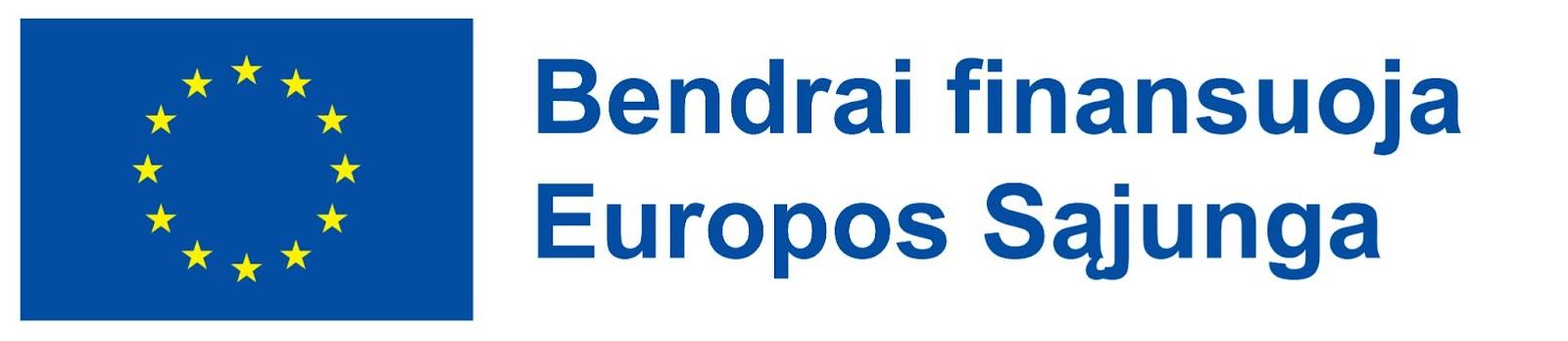 [Speaker Notes: Allocated time: 30 minutes

This icebreaker will not only help participants to get familiar with digital tools that they can use for creating micro-learning resources, but also to encourage team building and communication skills.

Use this list of digital tools, platforms, or apps. Each team should receive at least 3 items.

Articulate 360
Adobe Captivate
Camtasia
H5P
iSpring Suite
Canva
Kahoot
Quizlet
Genially
Mentimeter
Elucidat
Easygenerator
Lectora Inspire
EdApp
Docebo Content Creator
WizIQ
Powtoon
Vyond
Prezi
Animaker]
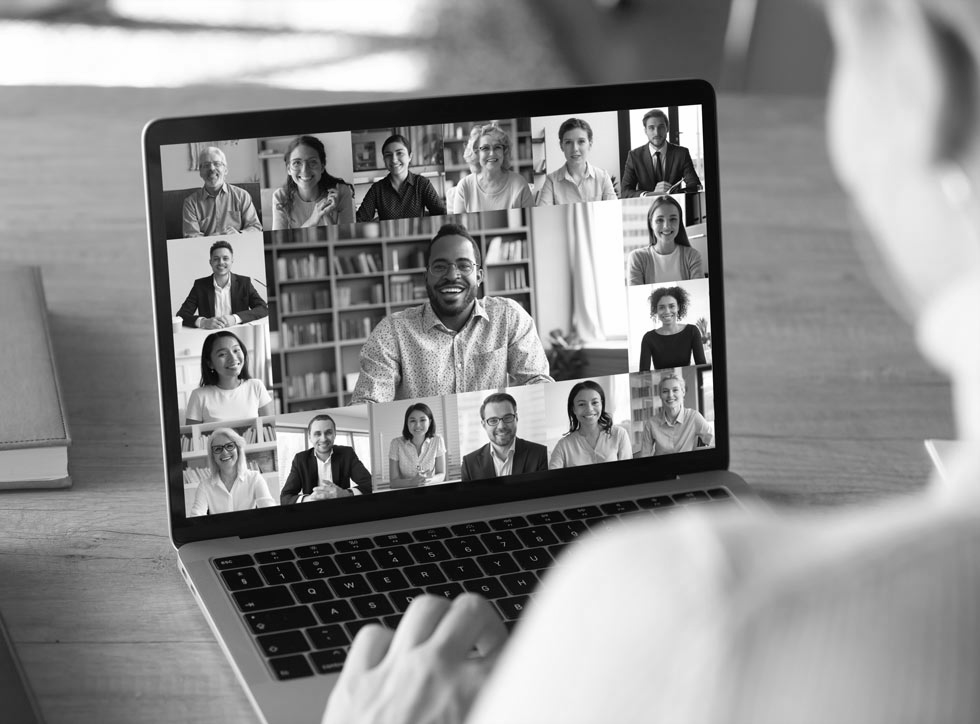 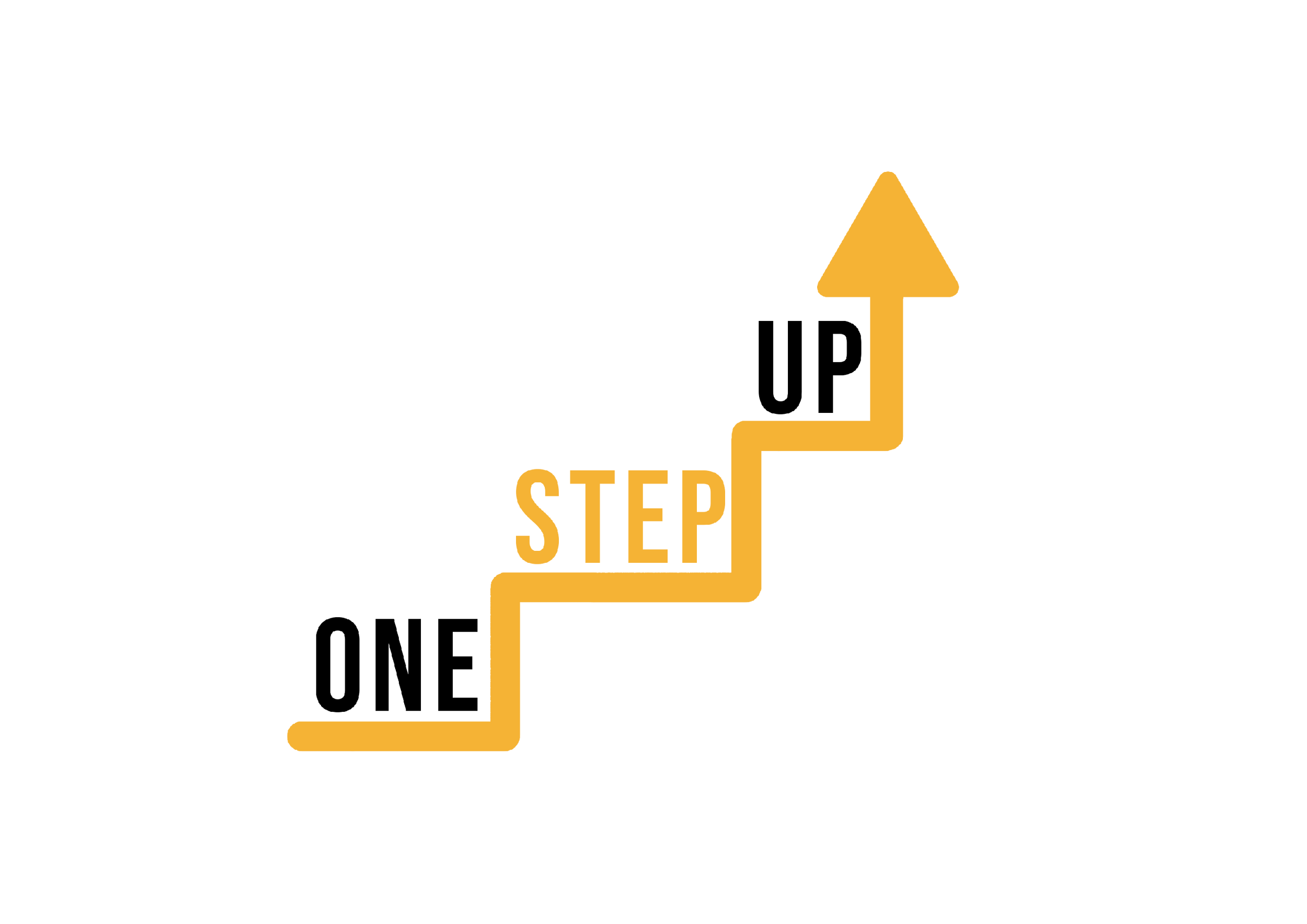 Iššūkiai
Besimokantiems:
Motyvacija ir drausmė;
Techniniai iššūkiai;
Izoliacija ir vienatvė;
išsiblaškymas;
Laiko valdymas.
Švietėjams:
Efektyvaus turinio kūrimas;
Technologijų klausimai;
Sąveika ir bendravimas;
Vertinimas ir grįžtamasis ryšys.
Ir švietėjai, ir besimokantieji gali spręsti šiuos iššūkius taikydami veiksmingas strategijas, tokias kaip bendravimas, aktyvus dalyvavimas, įvairių mokymo metodų naudojimas, palankių mokymosi bendruomenių kūrimas ir savalaikis grįžtamasis ryšys.
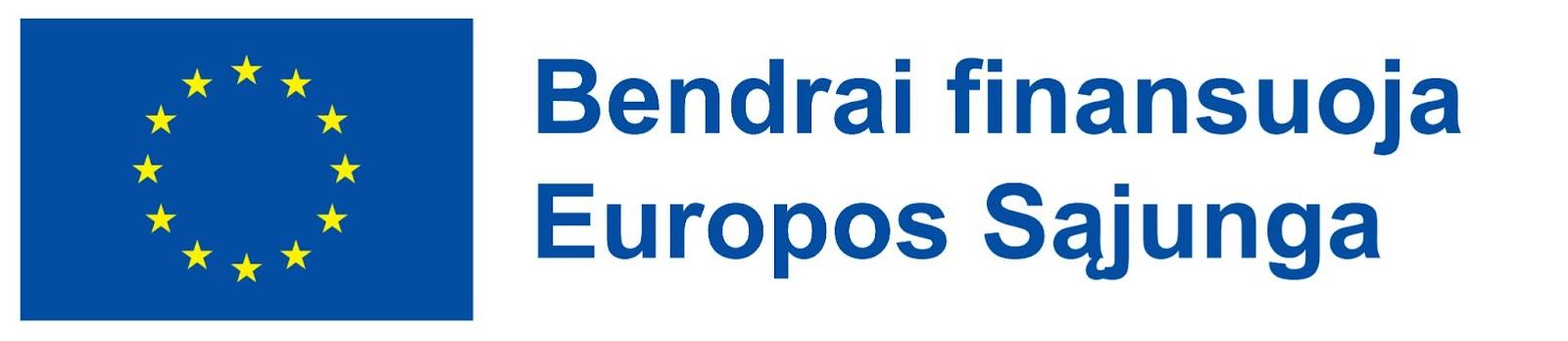 [Speaker Notes: Allocated time: 30 minutes

This icebreaker will not only help participants to get familiar with digital tools that they can use for creating micro-learning resources, but also to encourage team building and communication skills.

Use this list of digital tools, platforms, or apps. Each team should receive at least 3 items.

Articulate 360
Adobe Captivate
Camtasia
H5P
iSpring Suite
Canva
Kahoot
Quizlet
Genially
Mentimeter
Elucidat
Easygenerator
Lectora Inspire
EdApp
Docebo Content Creator
WizIQ
Powtoon
Vyond
Prezi
Animaker]
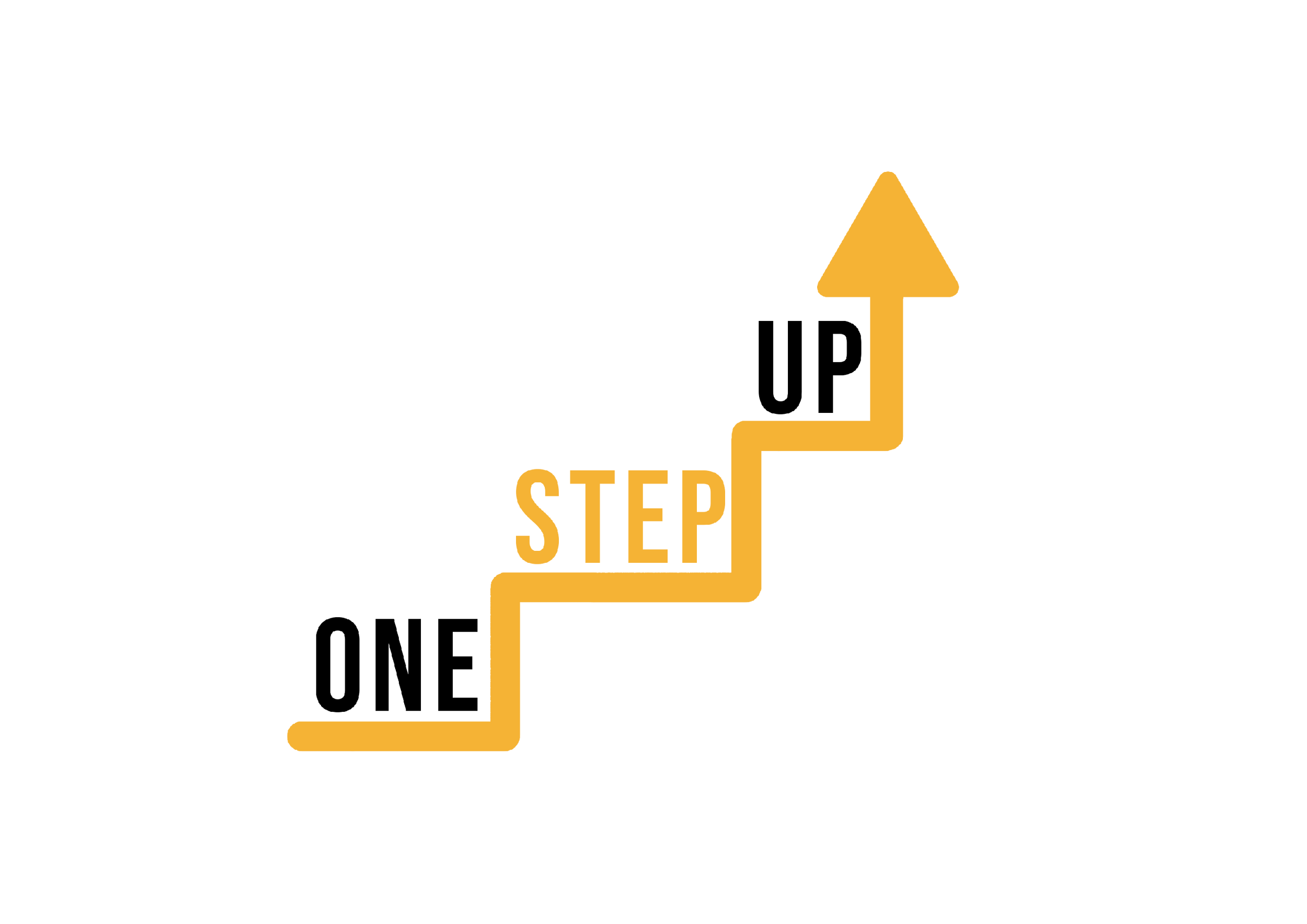 Grupės diskusija apie įsitraukimo iššūkius ir galimybes
Sudarykite nedideles diskusijų grupes (po 3-4 narius kiekvienoje grupėje);
Pasidalykite savo įžvalgomis ir patirtimi, susijusia su įsitraukimo iššūkiais ir galimybėmis. 
Pasirinkite atstovą, kuris apibendrinimo metu pasidalins pagrindinėmis mintimis.
Pasiūlymai diskusijų KLAUSIMAMS:
Su kokiais iššūkiais susidūrėte įtraukdami besimokančiuosius suaugusiuosius į skaitmeninę aplinką?
Kaip manote kokios strategijos yra veiksmingos skatinant įsitraukimą?
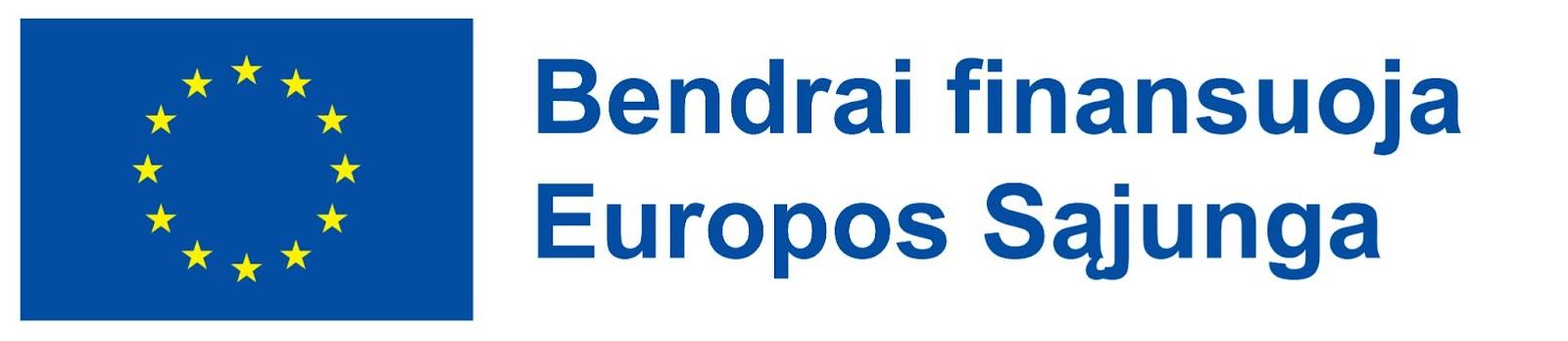 [Speaker Notes: Allocated time: 30 minutes

This icebreaker will not only help participants to get familiar with digital tools that they can use for creating micro-learning resources, but also to encourage team building and communication skills.

Use this list of digital tools, platforms, or apps. Each team should receive at least 3 items.

Articulate 360
Adobe Captivate
Camtasia
H5P
iSpring Suite
Canva
Kahoot
Quizlet
Genially
Mentimeter
Elucidat
Easygenerator
Lectora Inspire
EdApp
Docebo Content Creator
WizIQ
Powtoon
Vyond
Prezi
Animaker]
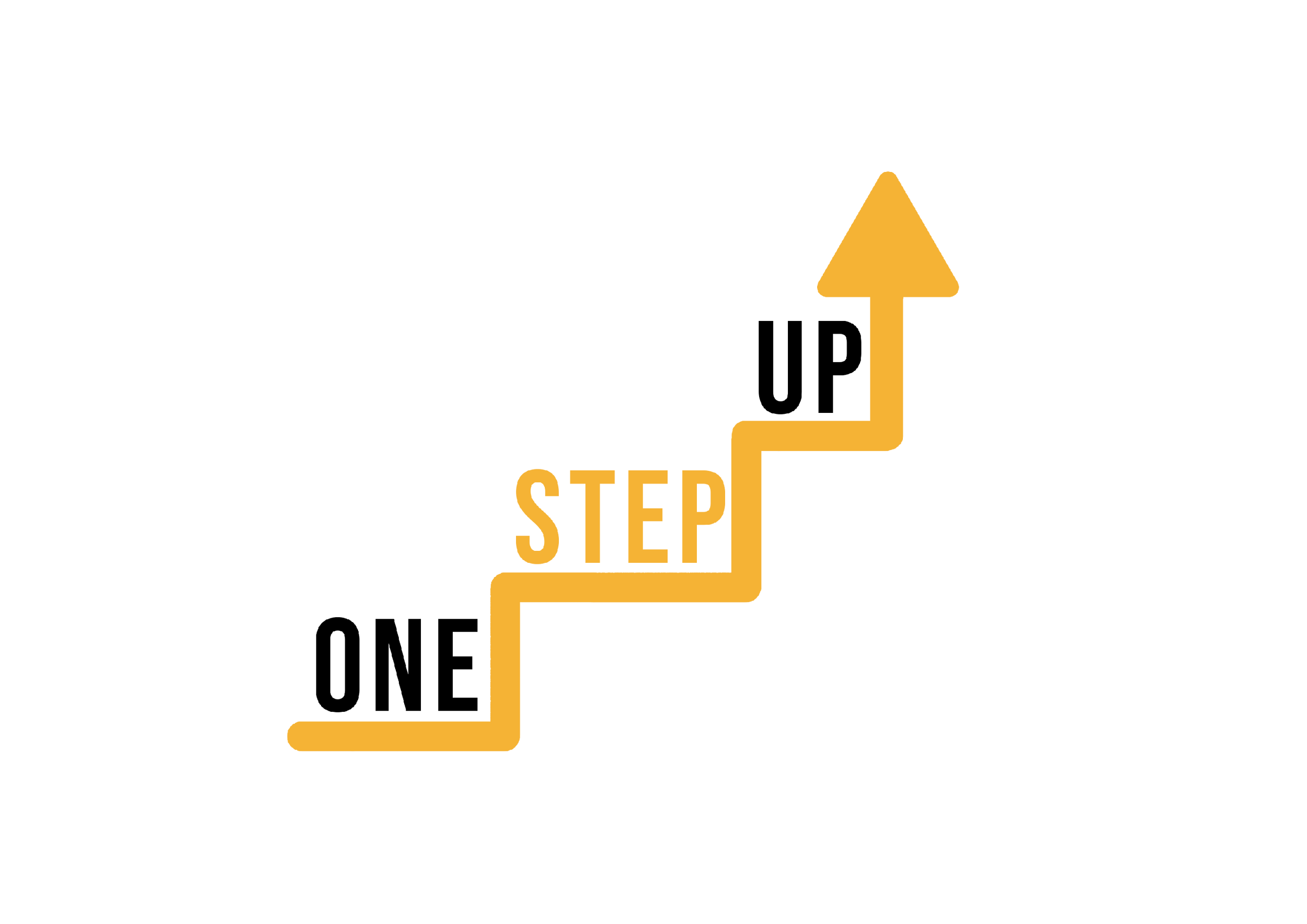 Klausimai, atsakymai ir apibendrinimas
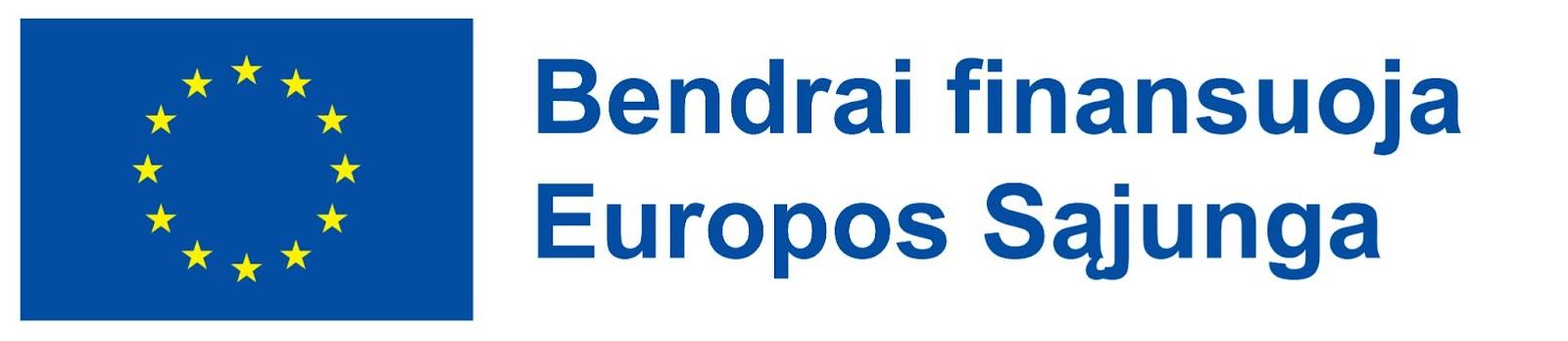 [Speaker Notes: Allocated time: 30 minutes

This icebreaker will not only help participants to get familiar with digital tools that they can use for creating micro-learning resources, but also to encourage team building and communication skills.

Use this list of digital tools, platforms, or apps. Each team should receive at least 3 items.

Articulate 360
Adobe Captivate
Camtasia
H5P
iSpring Suite
Canva
Kahoot
Quizlet
Genially
Mentimeter
Elucidat
Easygenerator
Lectora Inspire
EdApp
Docebo Content Creator
WizIQ
Powtoon
Vyond
Prezi
Animaker]
2 sesija:
Įtraukiančios mokymosi patirties kūrimas
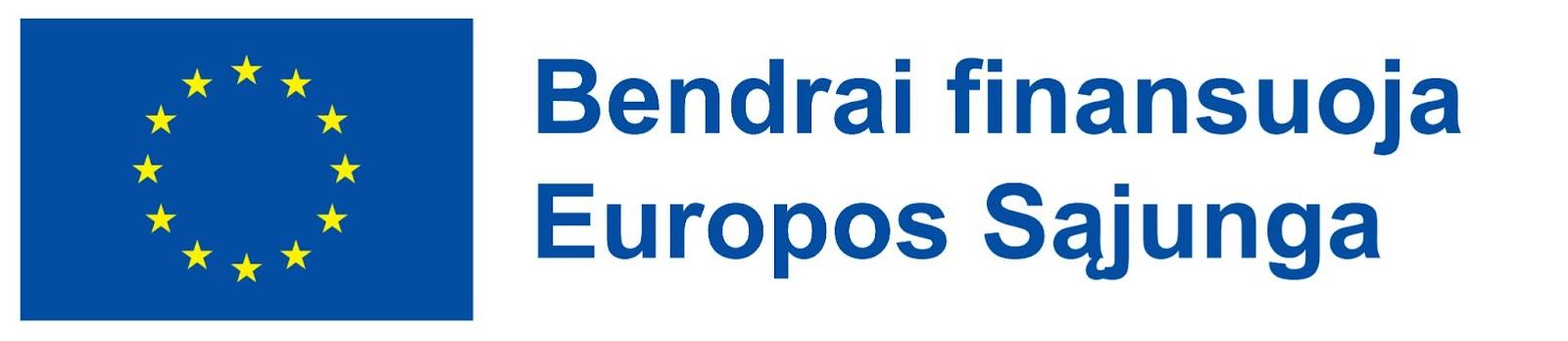 [Speaker Notes: Allocated time: 25 minutes]
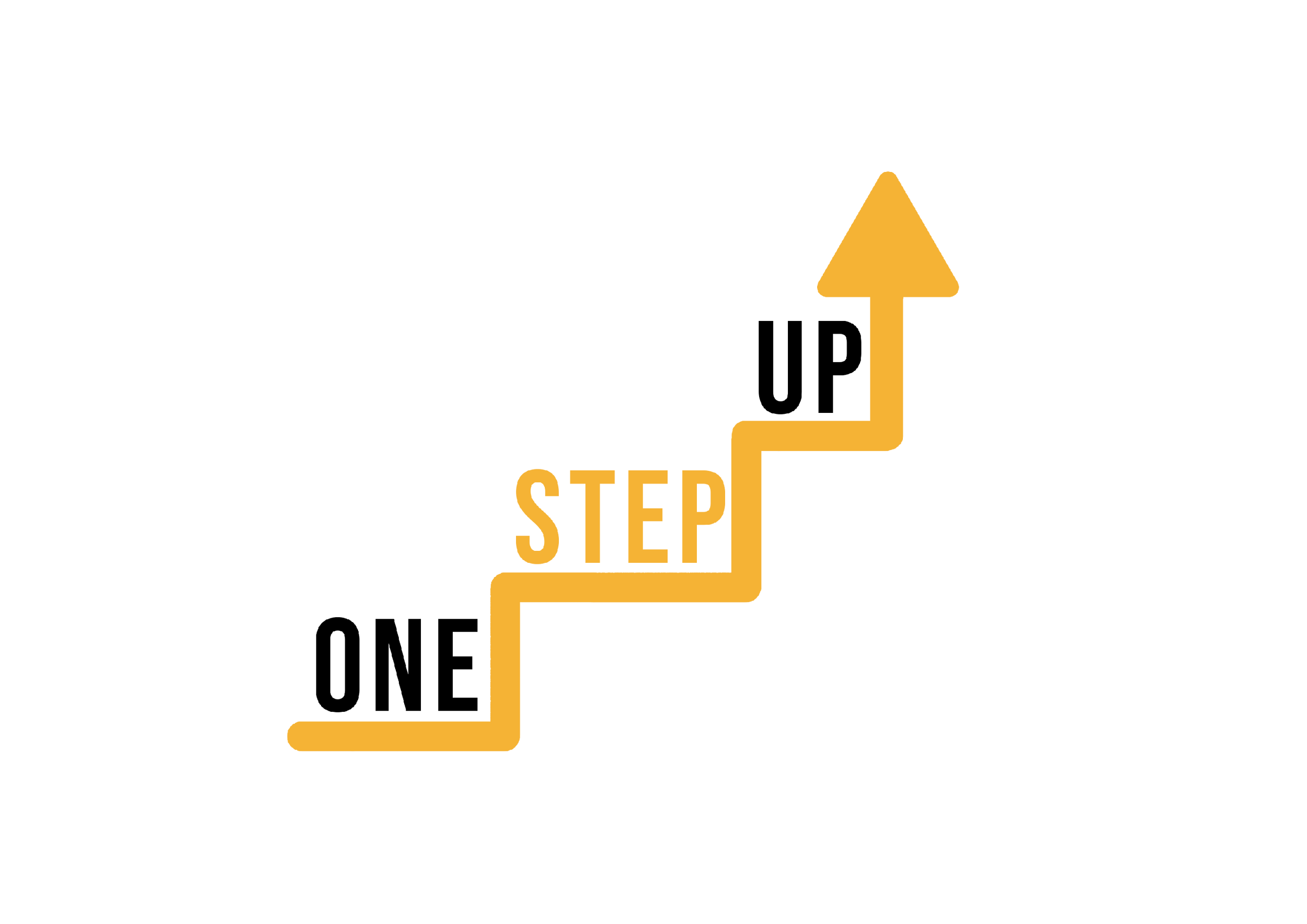 Ankstesnės sesijos apibendrinimas
Skaitmeninė aplinka
Įsitraukimas
Iššūkiai ir galimybės
ŠI SESIJA?
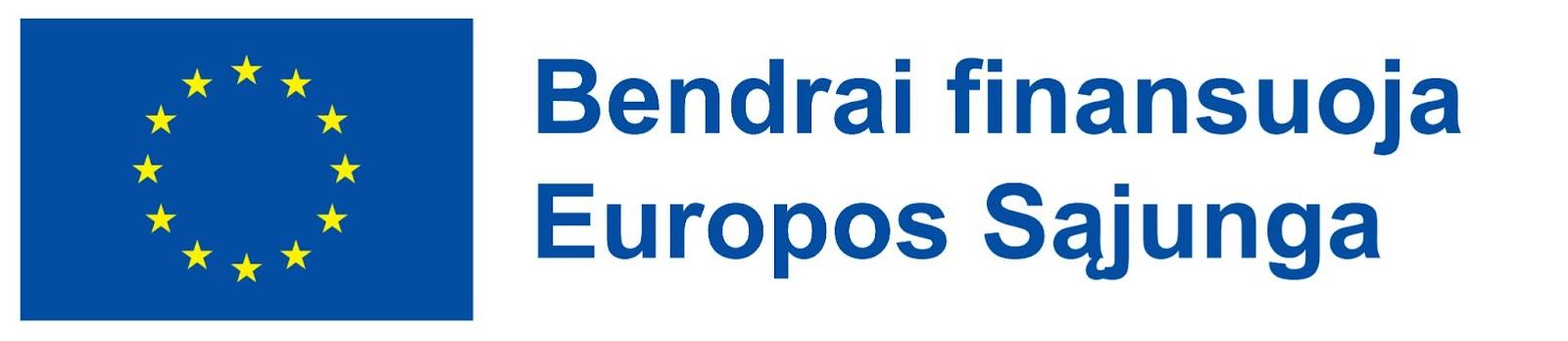 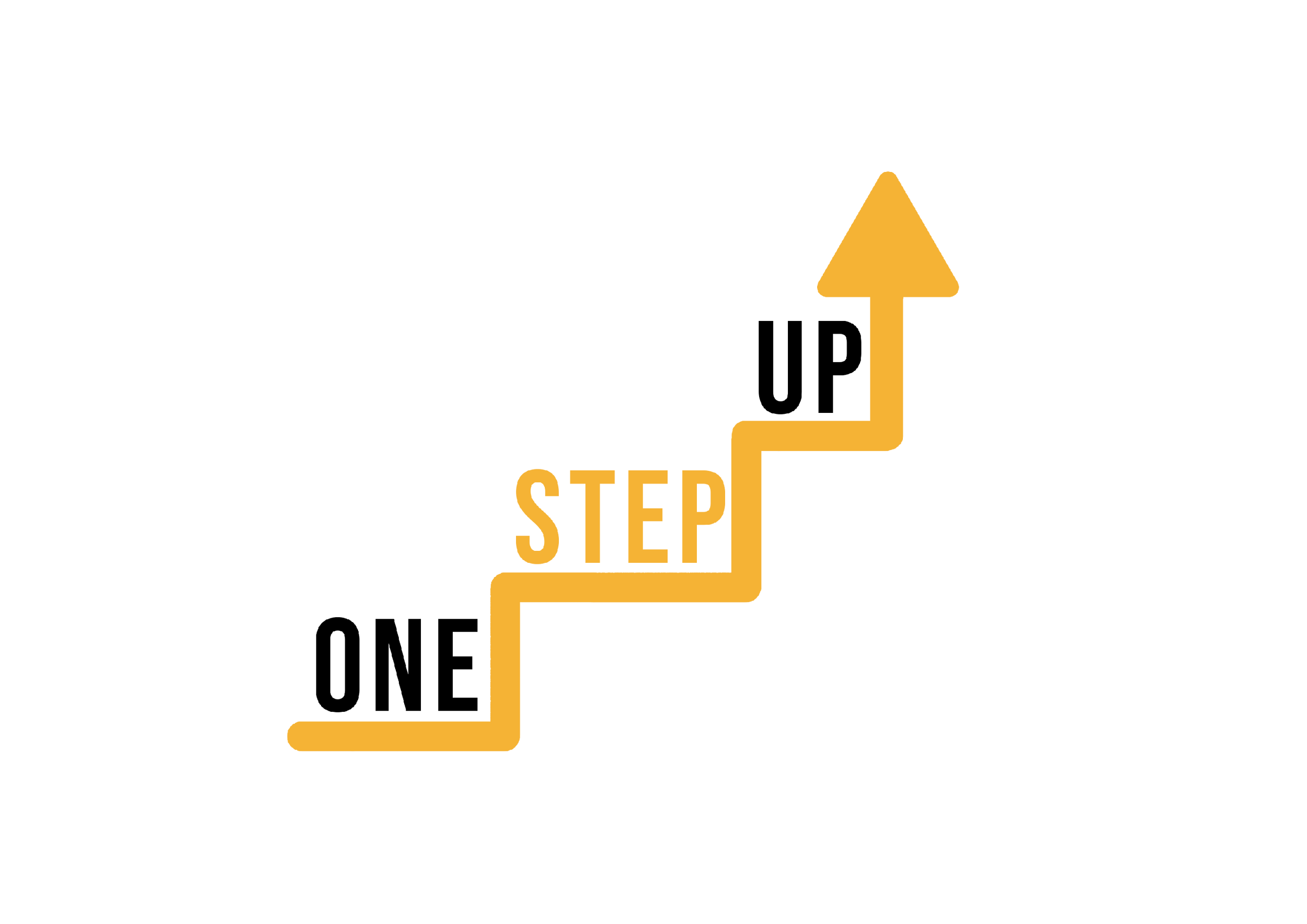 Pagrindiniai principai, kuriais vadovaujamasi kuriant patrauklią mokymosi patirtį. 1
Interaktyvumas:
Įtraukite veiklas, skatinančias dalyvauti, diskutuoti ir mokytis per praktiką.
Aktualumas:
Užtikrinkite, kad turinys atitiktų besimokančiųjų tikslus, poreikius ir realų pritaikymą.
Atsiliepimai:
Pateikite grįžtamąjį ryšį, tai reikalinga besimokančiųjų pažangai ir motyvacijai
 stengtis.
Pritaikomumas:
Dizainas pritaikytas įvairiems mokymosi stiliams ir poreikiams, skirtingiems tempams ir formatams.
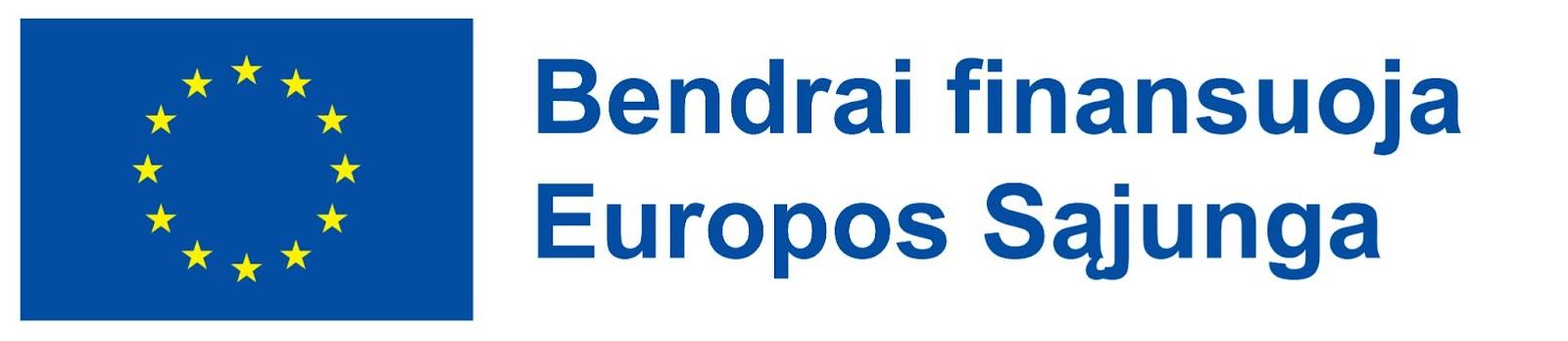 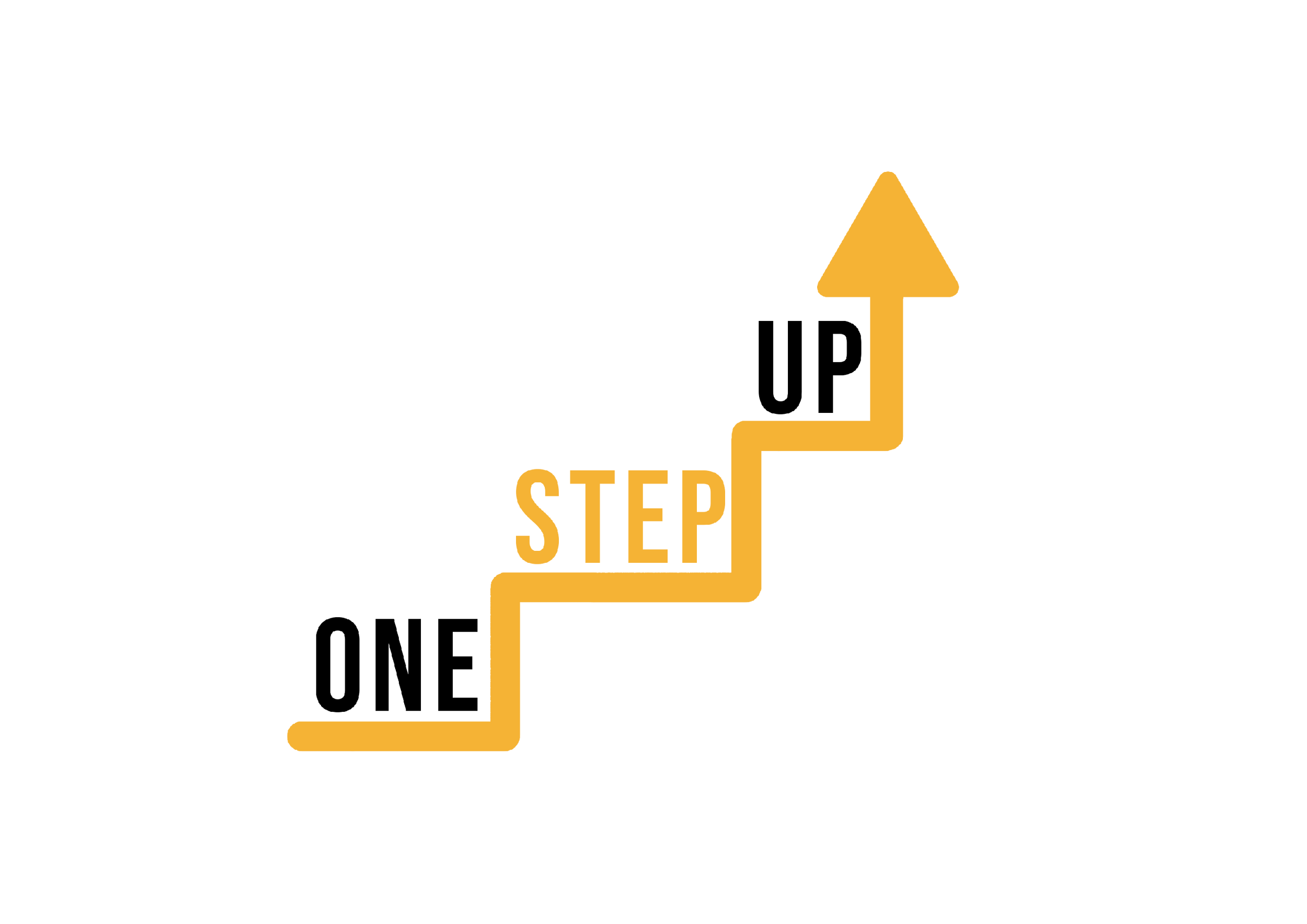 Pagrindiniai principai, kuriais vadovaujamasi kuriant patrauklią mokymosi patirtį. 2
Motyvacija:Naudokite įdomias istorijas, vizualus, ir scenarijus, kad paveiktumėte besimokančiųjų emocijas.
Vertinimas:
Įtraukite pavyzdžius apie realaus pasaulio iššūkius ir meistriškumo matavimą.
Bendradarbiavimas:Skatinkite bendradarbiavimą per grupinį darbą, diskusijas, mokymasi bendradarbiaujant.
Aiškumas:Turinį pateikite aiškiai ir nuosekliai. Venkite nebūtinos sudėtingos informacijos.
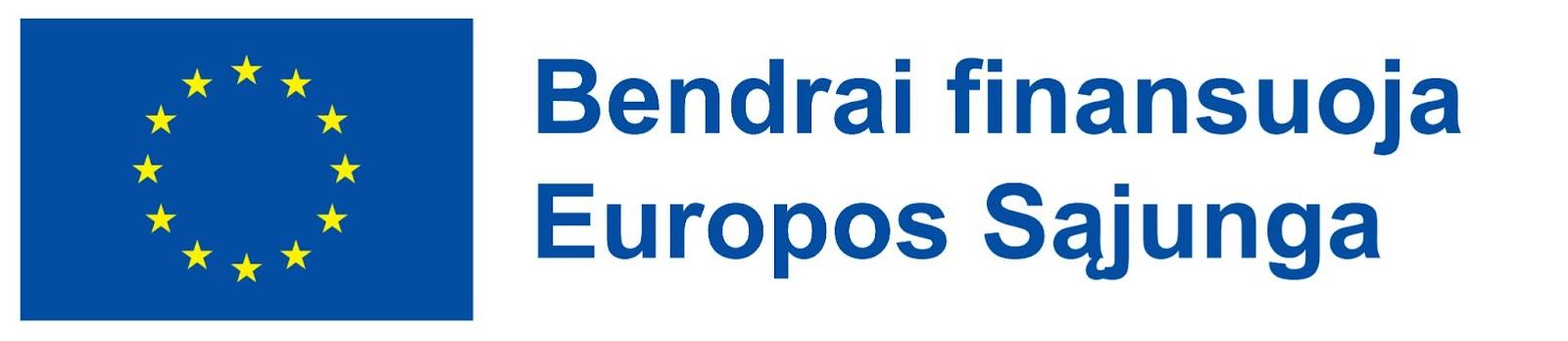 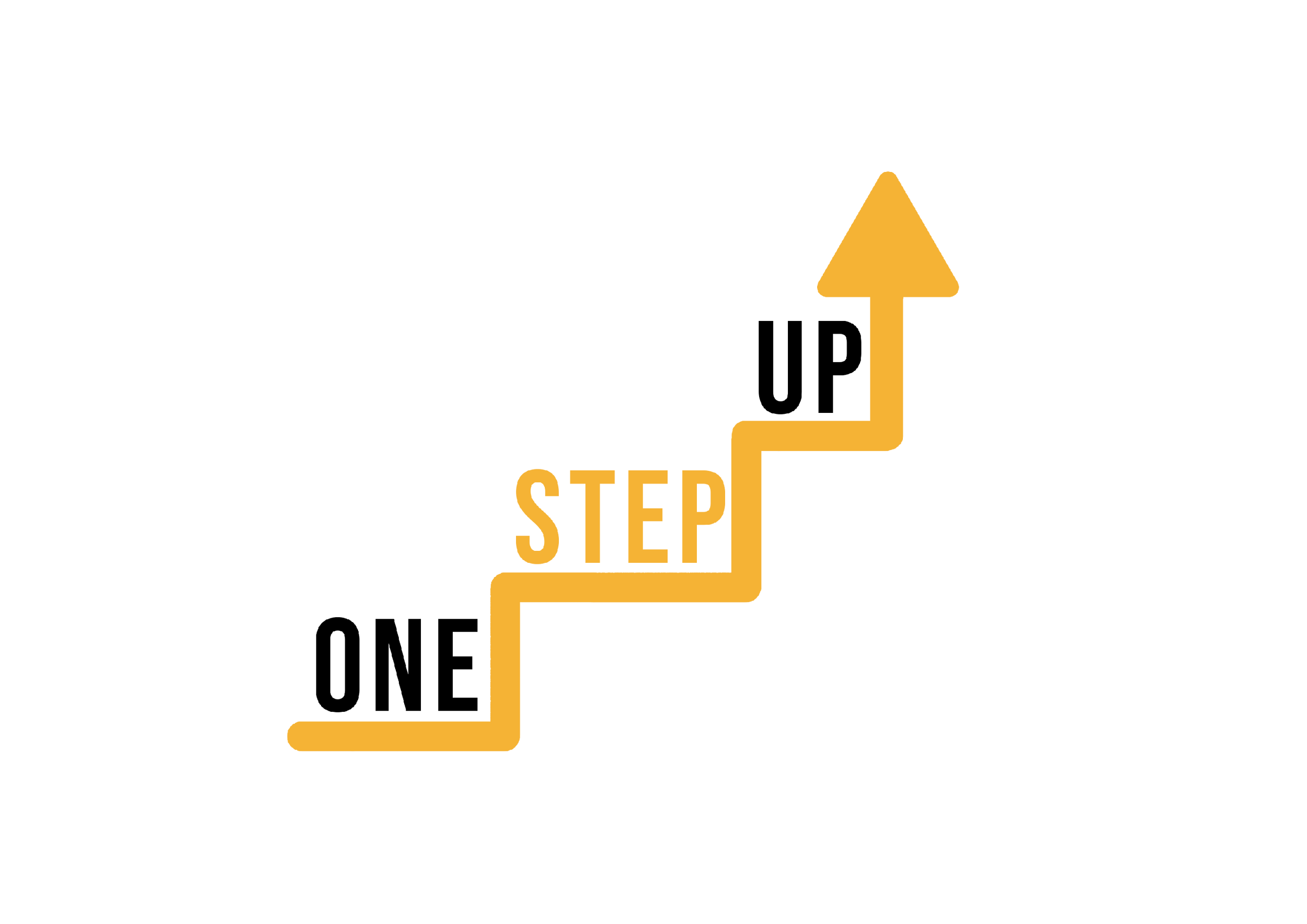 Mažos grupės veikla: trumpo užsiėmimo kūrimas
Grupės po 3-4 žmones (daugiausiai 8 grupės);
8 šablonai kaip sukurti trumpą užsiėmimą (kiekvienas šablonas turi instrukcijas apie specifinį dizaino principą);
Grupė sukuria trumpą užsiėmimą pagal gautą dizaino principą. Parinkite temas, susijusias su sunkiai pasiekiamų besimokančiųjų interesais ir turėkite omeny skaitmenines aplinkas;
Kiekviena grupė pristato sukurtas trumpus užsiėmimus, 
paaiškina kaip buvo pritaikytas dizaino principas;
Grupės viena kitai suteikia konstruktyvų grįžtamąjį ryšį. pabrėžia kas buvo gerai, o ką galima tobulinti.
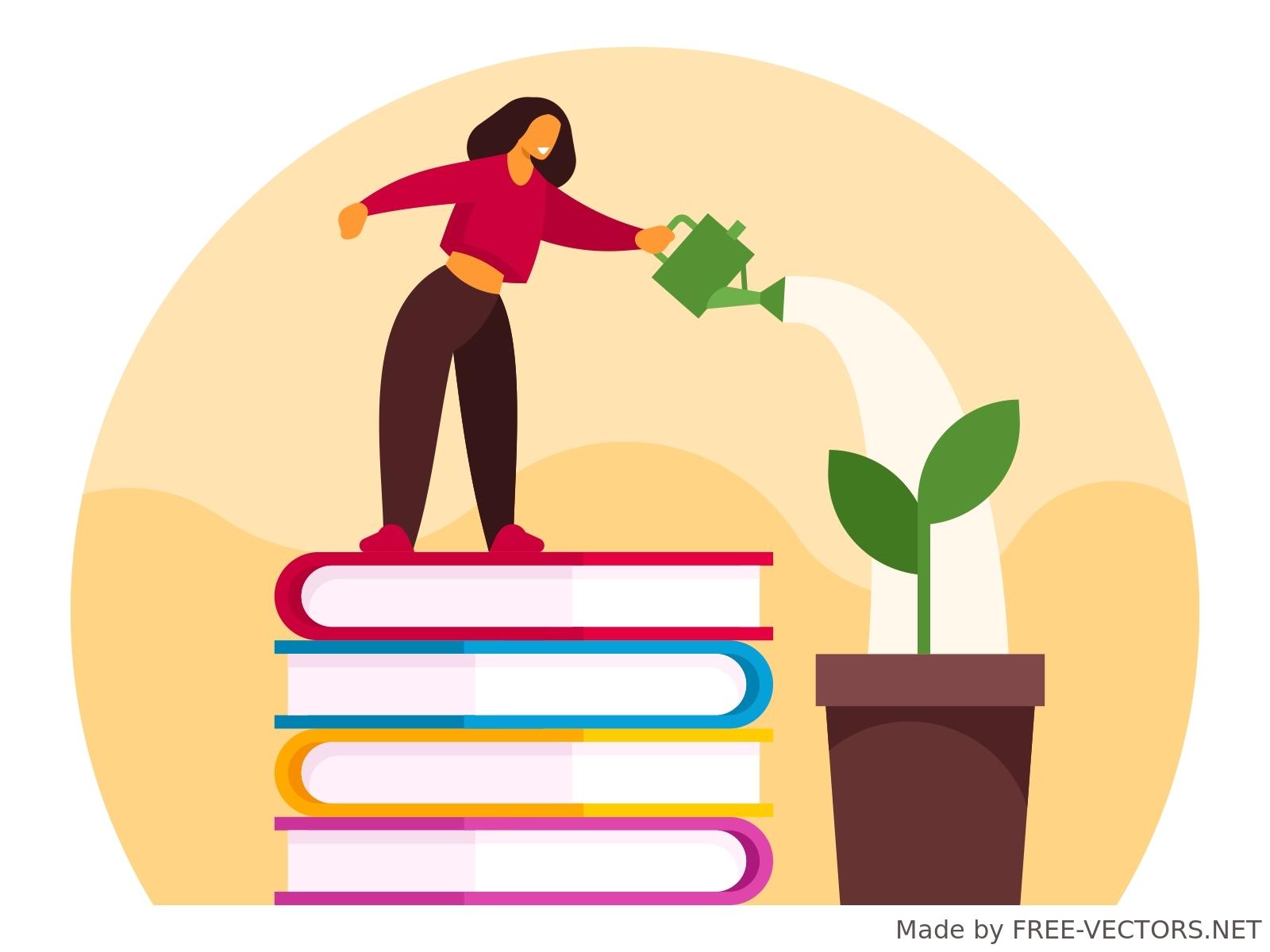 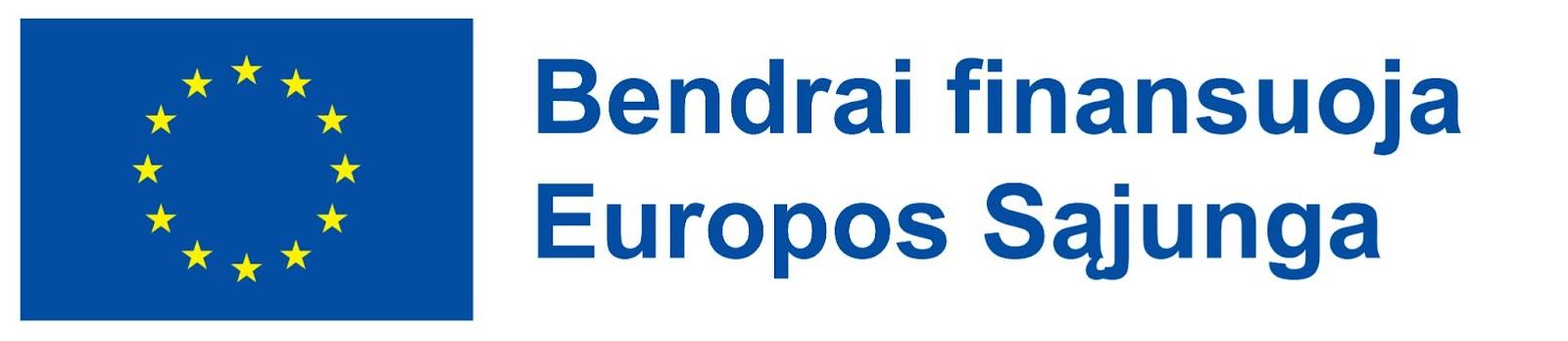 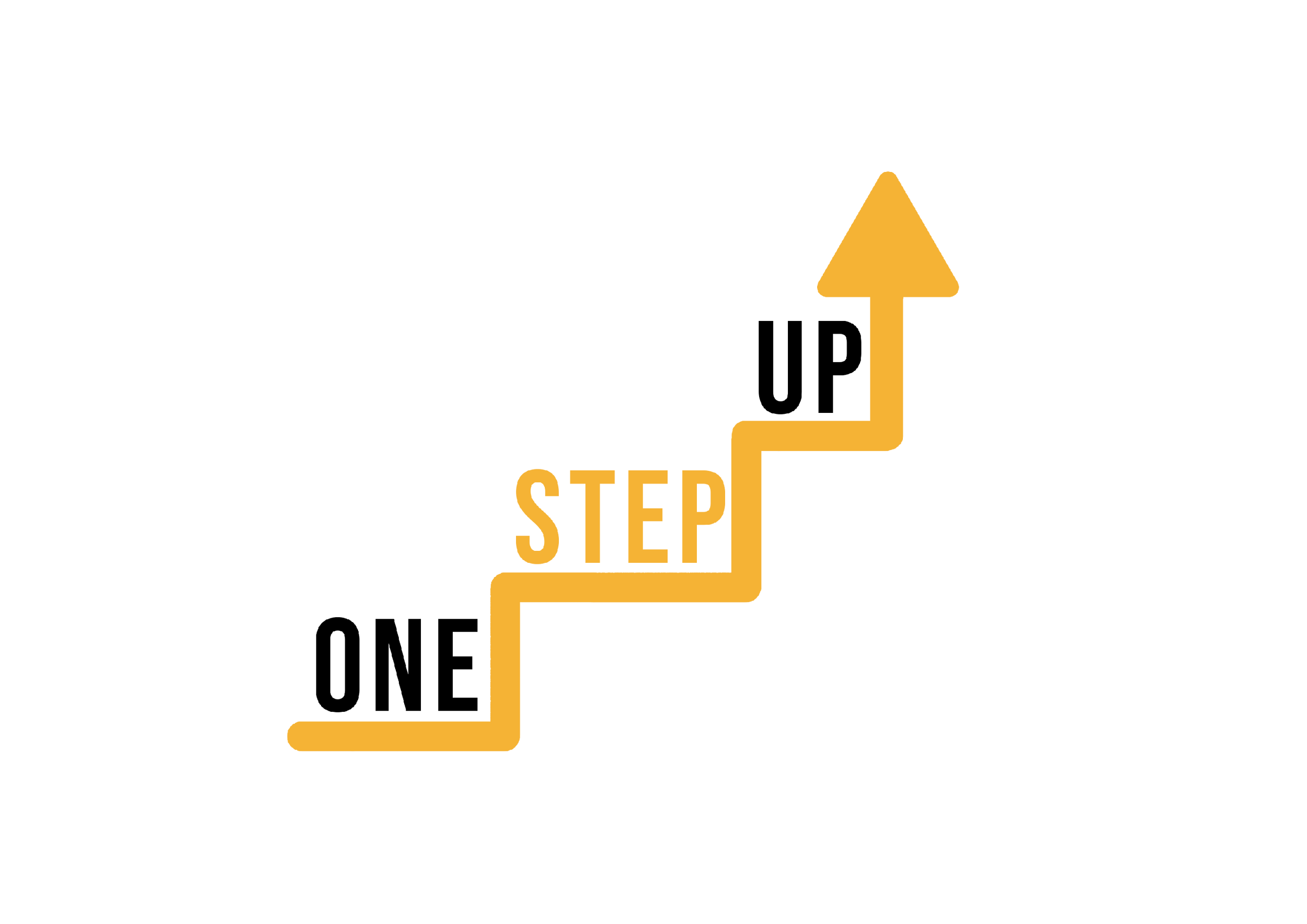 1 šablonas: aktualumas
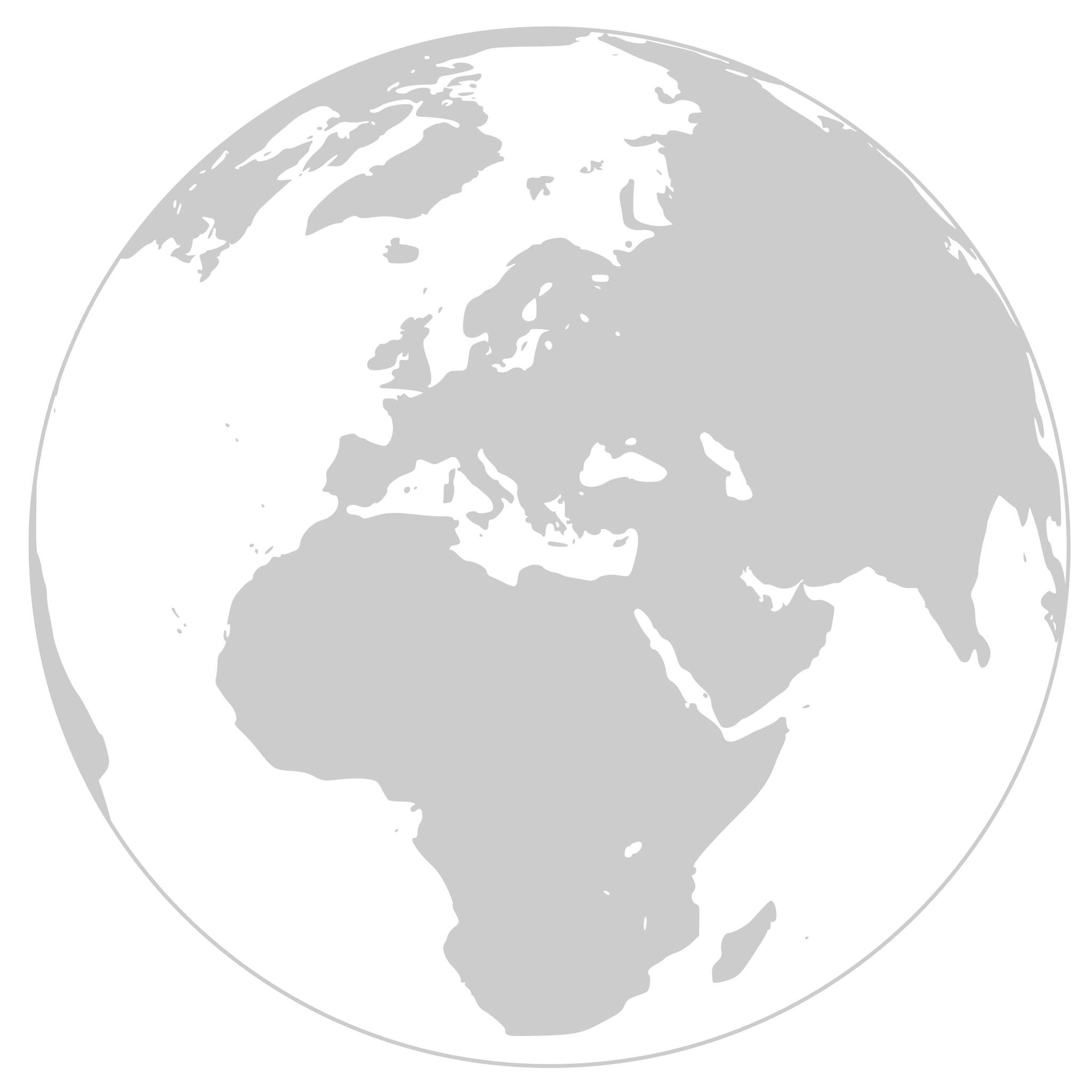 Mokymosi tikslas: aiškiai nurodykite trumpo užsiėmimo tikslą.
„Kabliukas”: temą pradėkite realiu scenarijumi ar klausimu, kuris sudomintų besimokančius.
Pritaikymo veikla: įtraukite užduotį, kurioje besimokantieji praktiškai pritaikys užsiėmimo turinį.
Diskusija: skatinkite diskusija apie užsiėmimo medžiagą ir gyvenimiškos patirties ryšį.
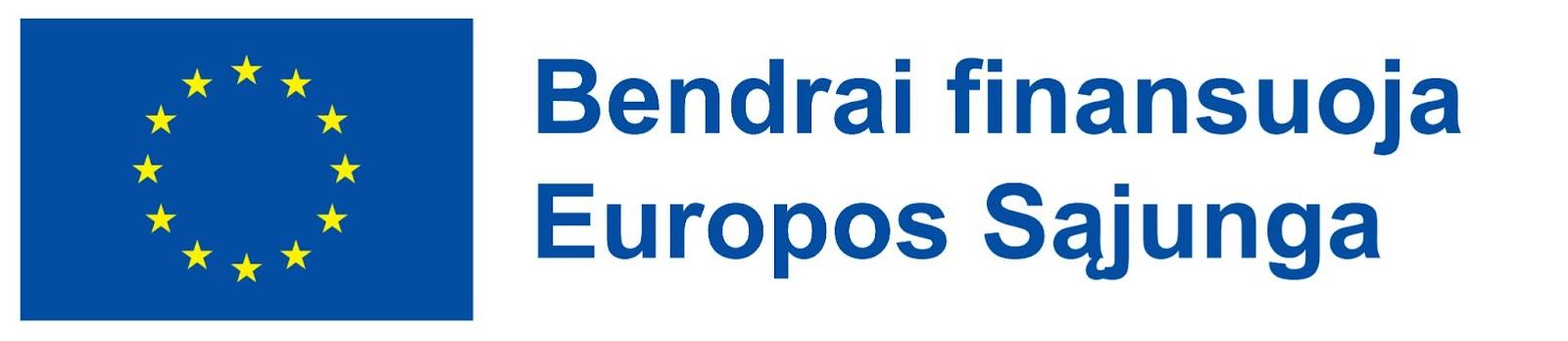 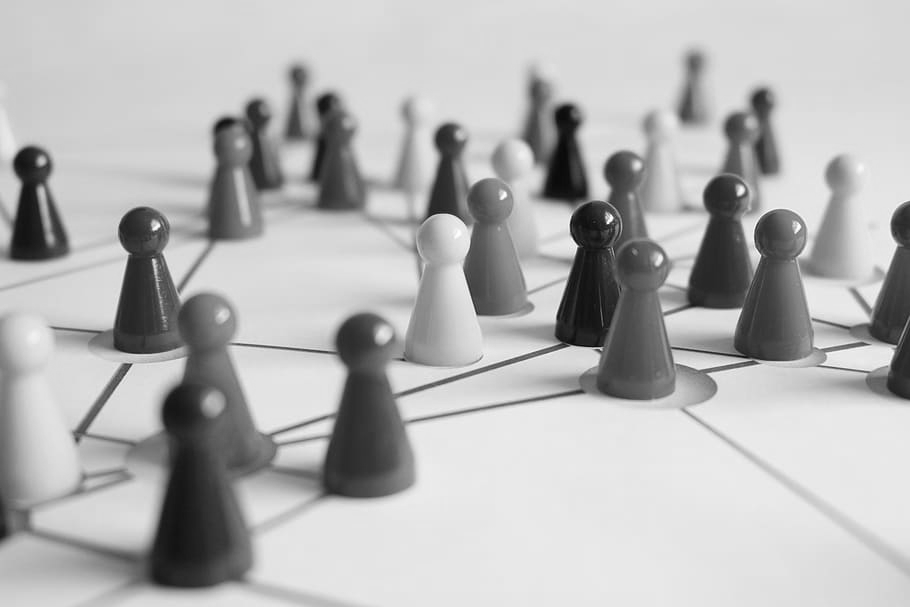 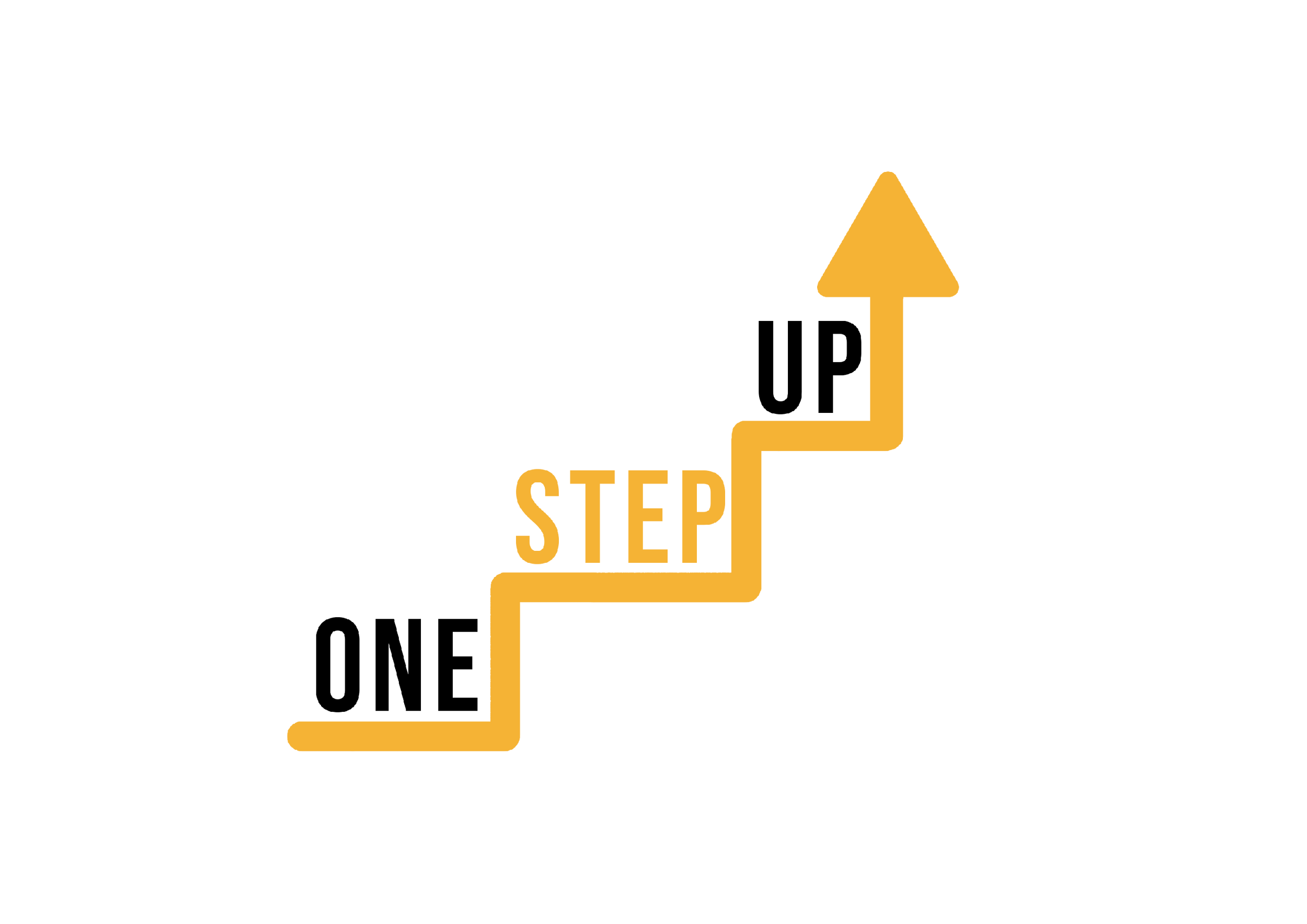 2 šablonas: interaktyvumas
Mokymosi tikslas: nurodykite numatomą užsiėmimo rezultatą.
Interaktyvi veikla: įtraukite veiklą, kuri reikalauja besimokančiųjų dalyvavimo, pvz.: grupinę diskusiją, atvejo analizę ar interaktyvią viktoriną.
Bendradarbiavimas: įtraukite bendradarbiavimo elementą, skatinantį besimokančiuosius dirbti kartu sprendžiant problemą ar atliekant užduotį.
Grįžtamasis ryšys: iškart po veiklos žinių užtvirtinimui suteikite tiesioginį grįžtamąjį ryšį.
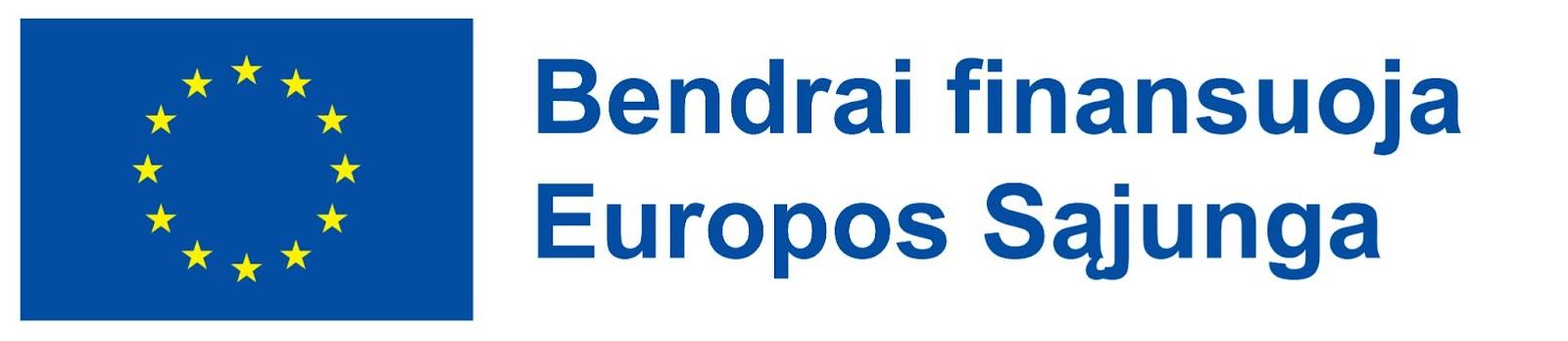 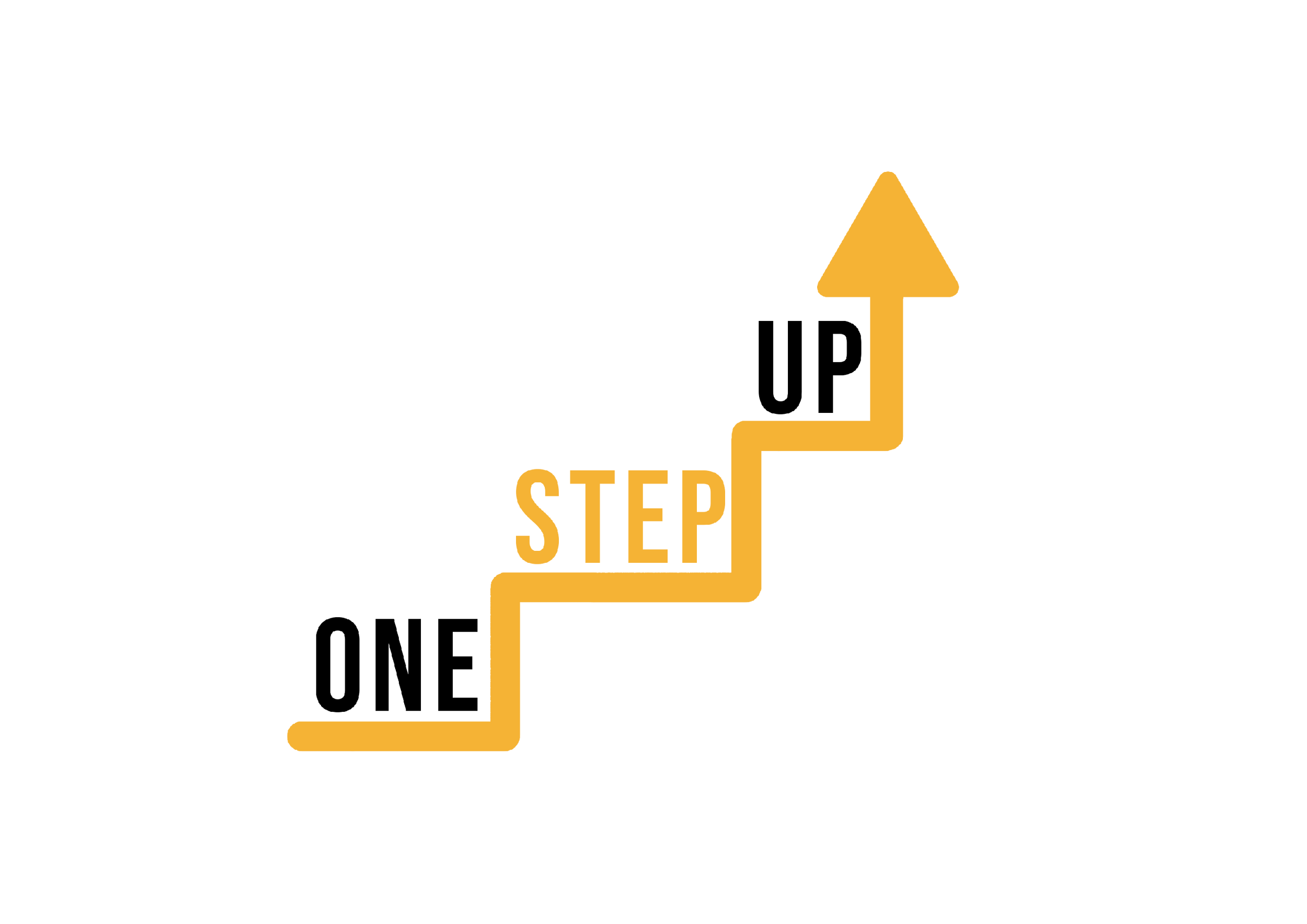 3 šablonas: grįžtamasis ryšys
Mokymo tikslas: nurodykite numatomą užsiėmimo rezultatą.
Vertinimas: įtraukite ugdomojo vertinimo užduotį, kurioje besimokantieji galėtų pritaikyti tai, ko išmoko.
Grįžtamojo ryšio ciklas: nurodykite, kaip besimokantieji gaus grįžtamąjį ryšį apie savo pasiekimus (per savęs vertinimą, bendradarbiaujant su kolegomis arba per dėstytojo atsiliepimus).
Refleksija: įtraukite skyrių, kuriame besimokantieji apmąstytų įvertinimo rezultatus ir nustatytų tobulintinas sritis.
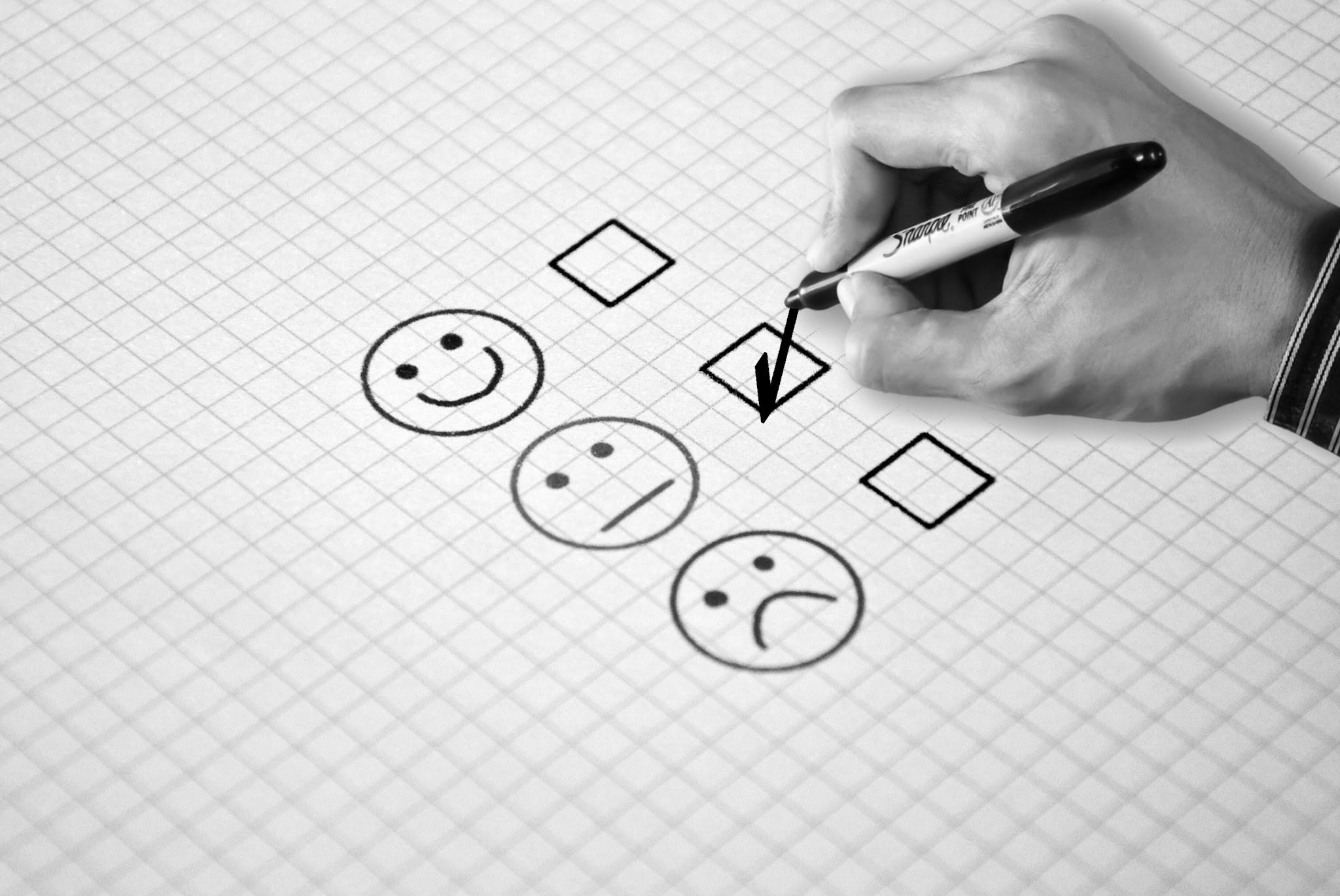 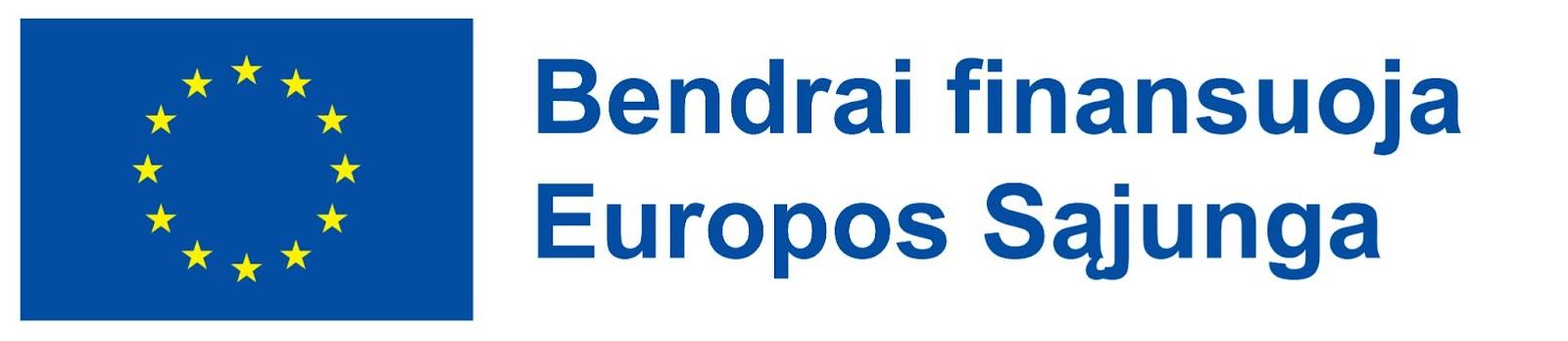 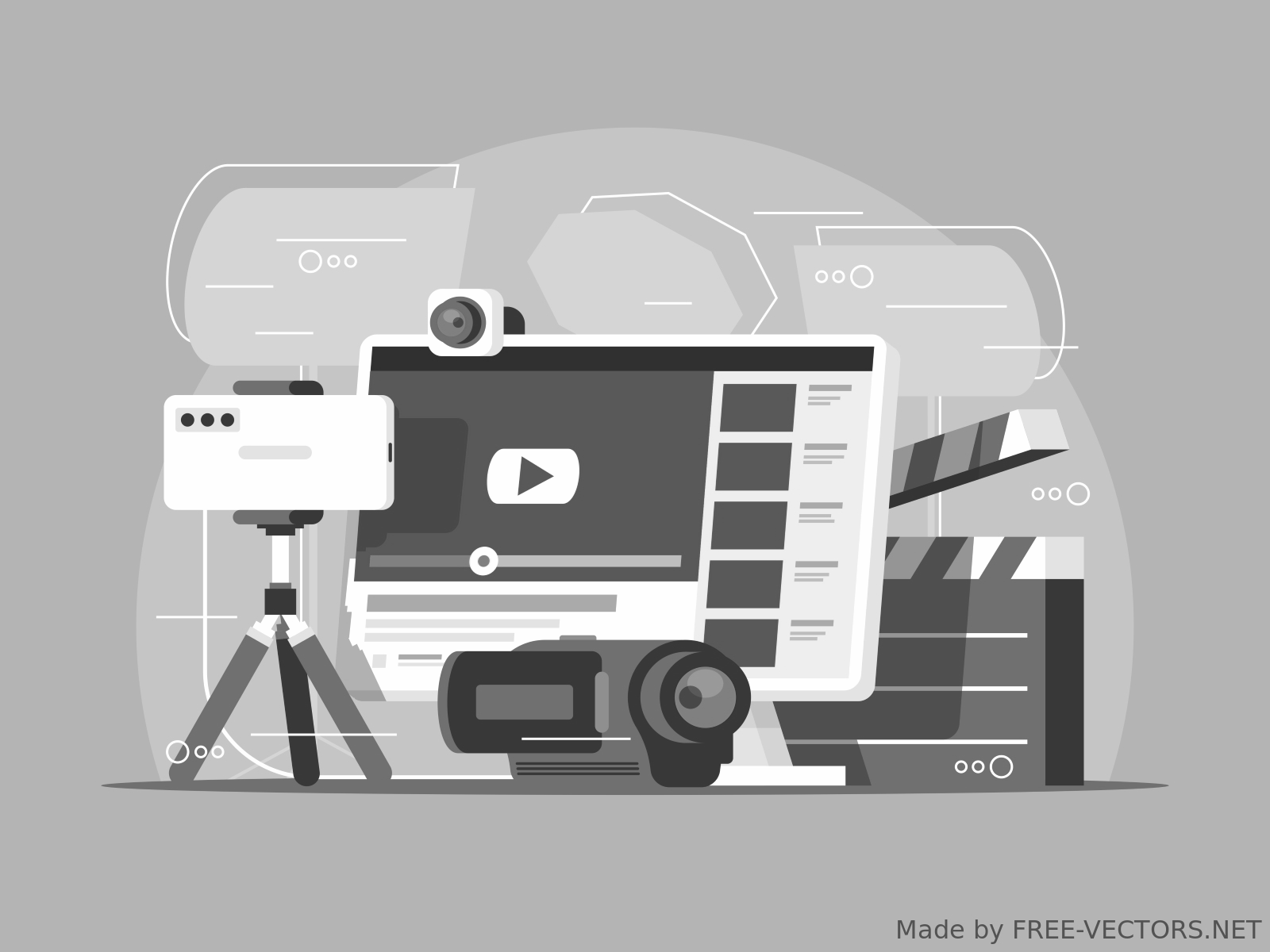 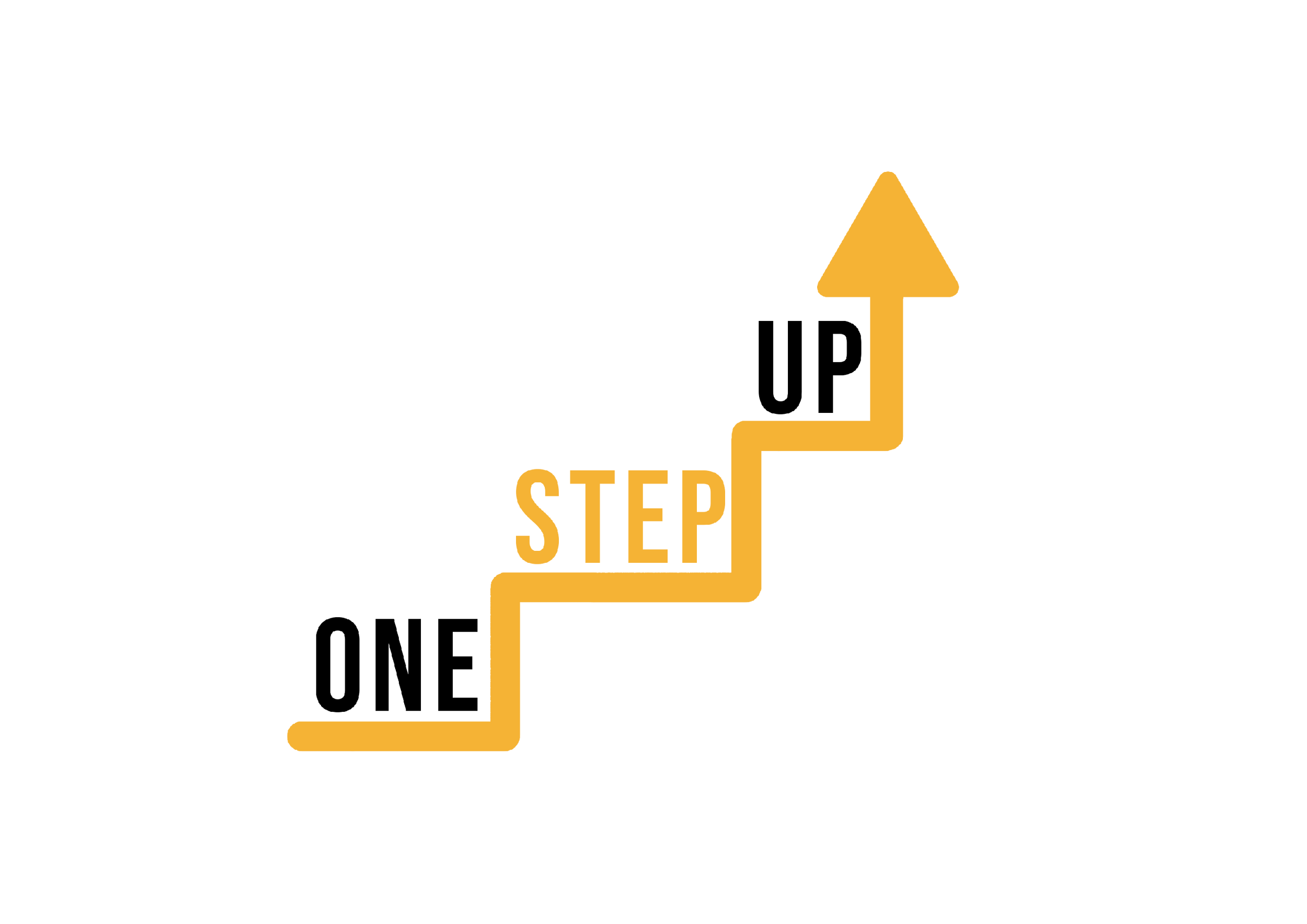 4 šablonas: gebėjimas prisitaikyti
Mokymo tikslas: nurodykite numatomą užsiėmimo rezultatą.
Galimi būdai: įtraukite skirtingų formatų (teksto, vaizdo, garso) turinį, kad būtų patenkinti įvairūs mokymosi poreikiai.
Tolimesnis mokymasis: pasiūlykite papildomų išteklių arba veiklų tiems, kurie nori gilintis į temą.
Pritaikymas: suteikite galimybę rinktis, kaip atsižvelgiant į pomėgius ar mokymosi stilių, besimokantiems geriausia įsisavinti tam tikras užsiėmimo dalis.
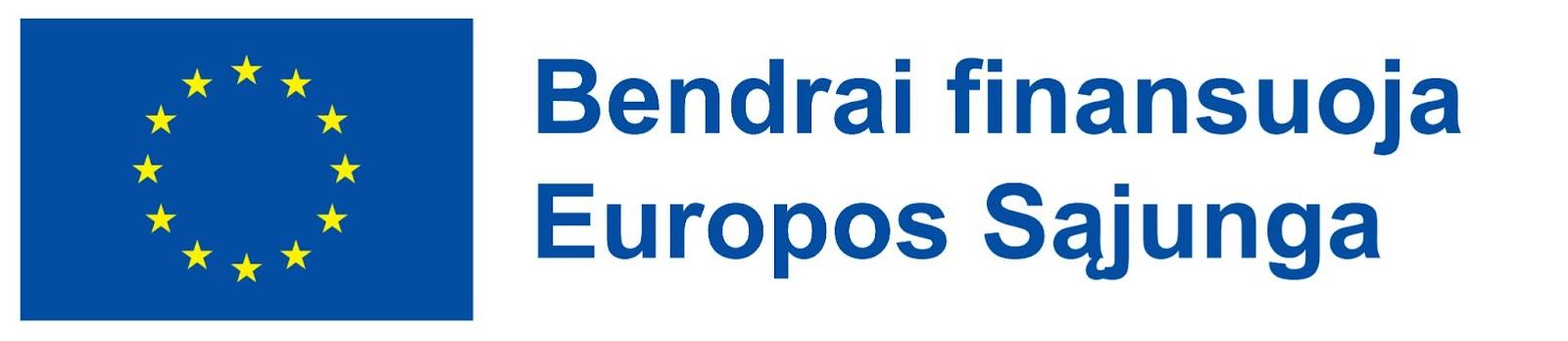 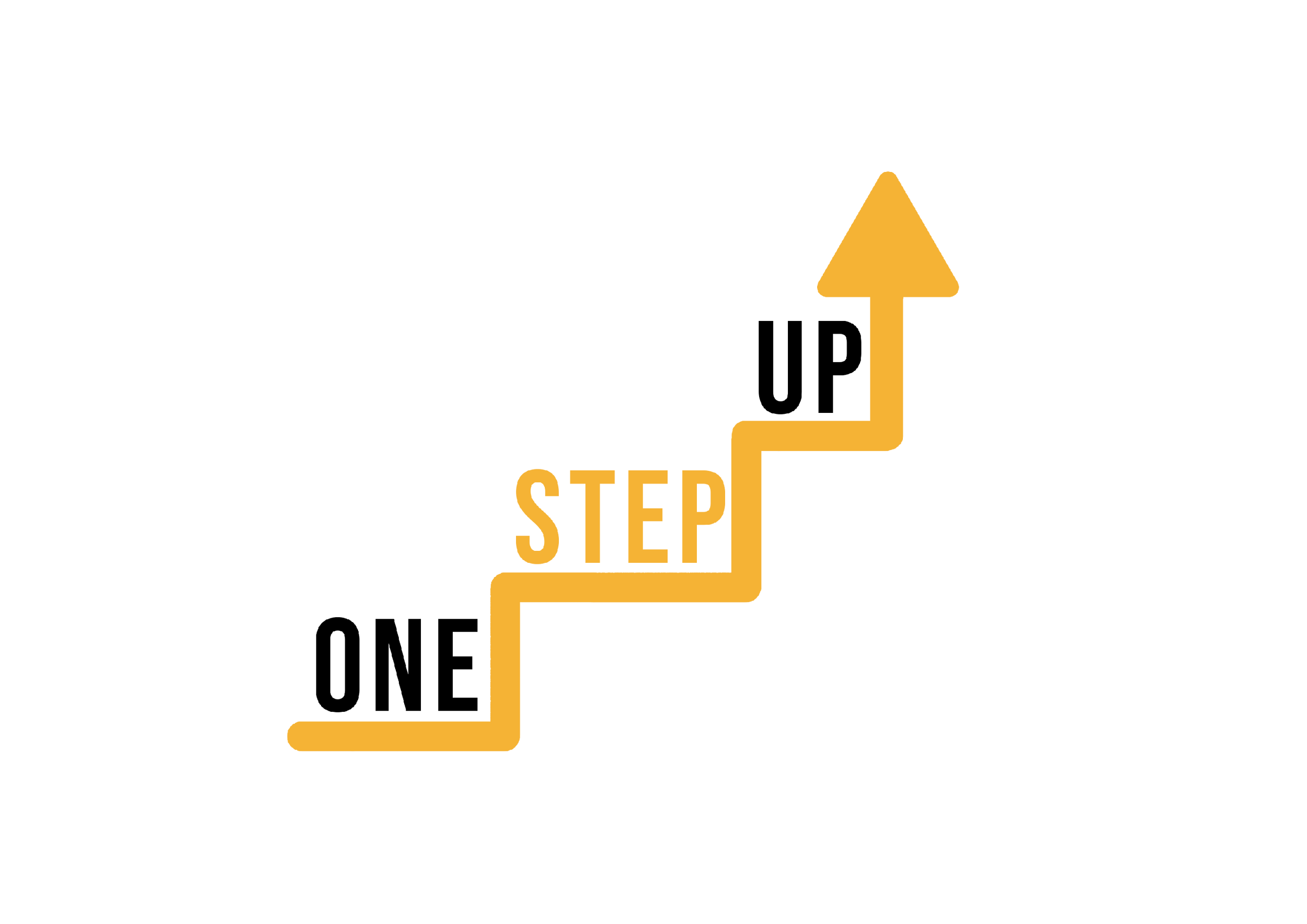 5 šablonas: aiškumas
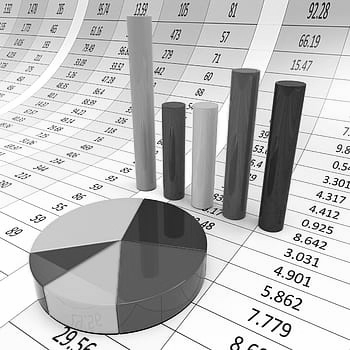 Mokymosi tikslas: aiškiai suformuluokite norimą mokymosi rezultatą.
Paprastumas: turinį pateikite aiškiai ir glaustai, vengdami žargono ar nereikalingo sudėtingumo.
Vaizdinės priemonės: pagrindinėms sąvokoms iliustruoti naudokite vaizdines priemones, pvz.: diagramas ar infografikus.
Žingsnis po žingsnio: sudėtingus procesus suskirstykite į žingsnis po žingsnio instrukcijas.
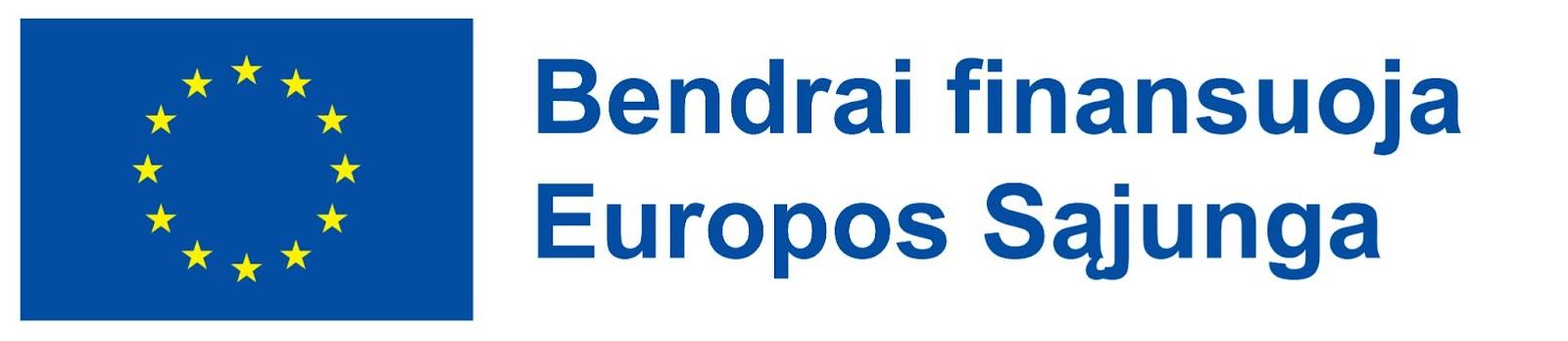 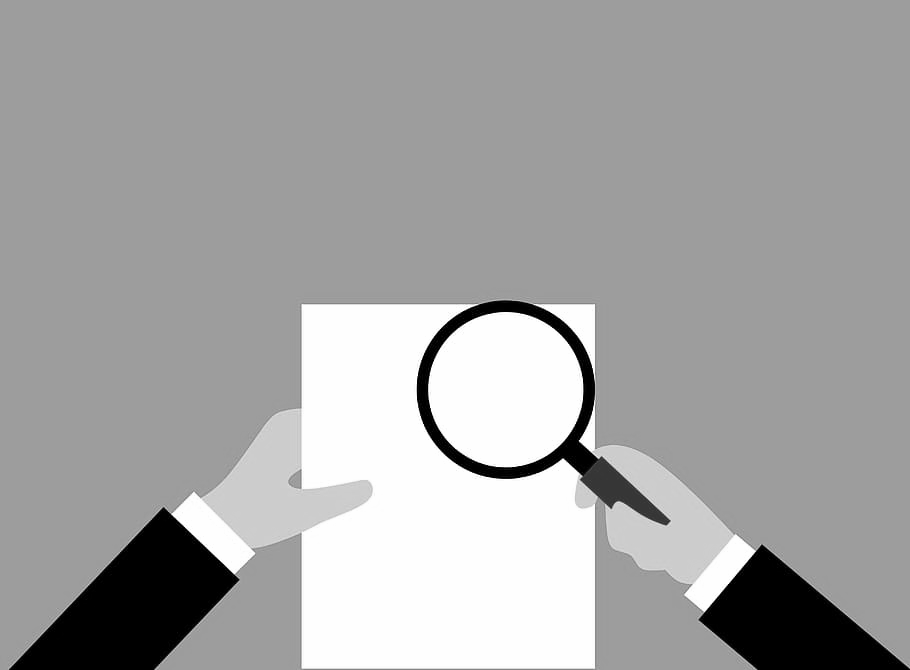 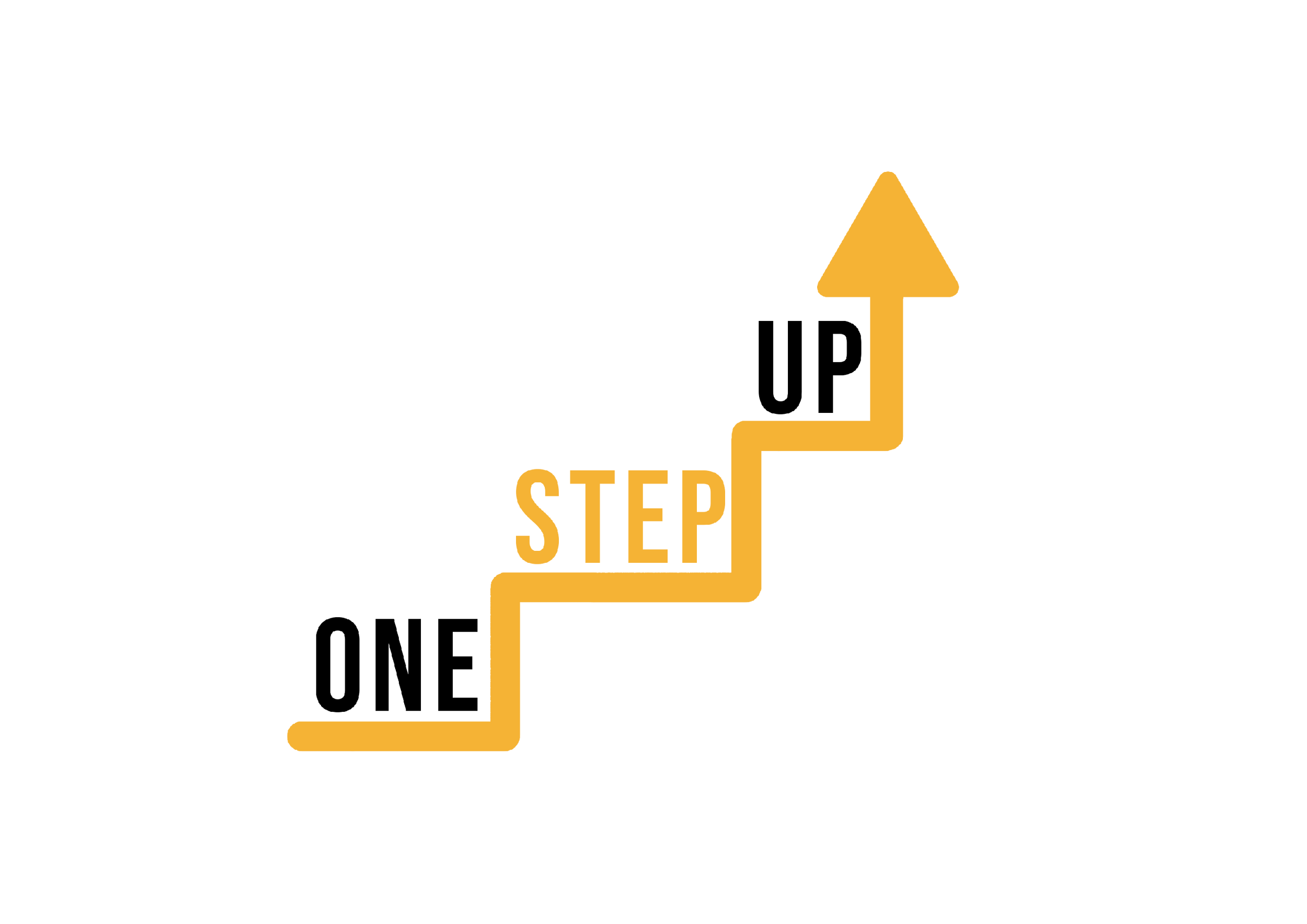 6 šablonas: vertinimas
Mokymosi tikslai: nurodykite trumpo užsiėmimo tikslą.
Žinių taikymo užduotis: sukurkite užduotį, kurioje besimokantieji turės pritaikyti užsiėmimo sąvokas konkrečiam scenarijui.
Rubrika arba kriterijai: pateikite aiškius užduoties vertinimo kriterijus ir paaiškinkite vertinimo kriterijus.
Refleksija: įtraukite refleksijos laiką, kad besimokantieji aptartų ko išmoko vertinimo procese.
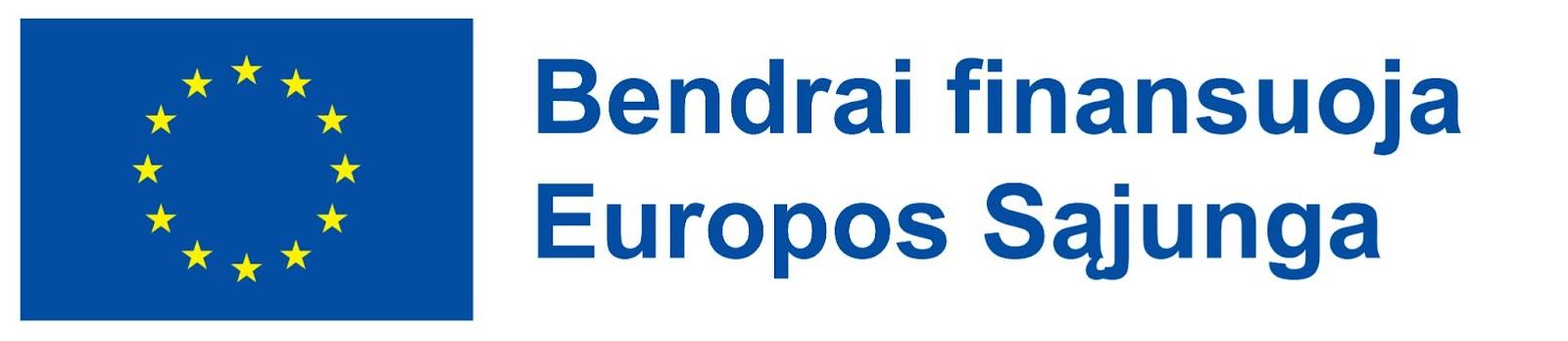 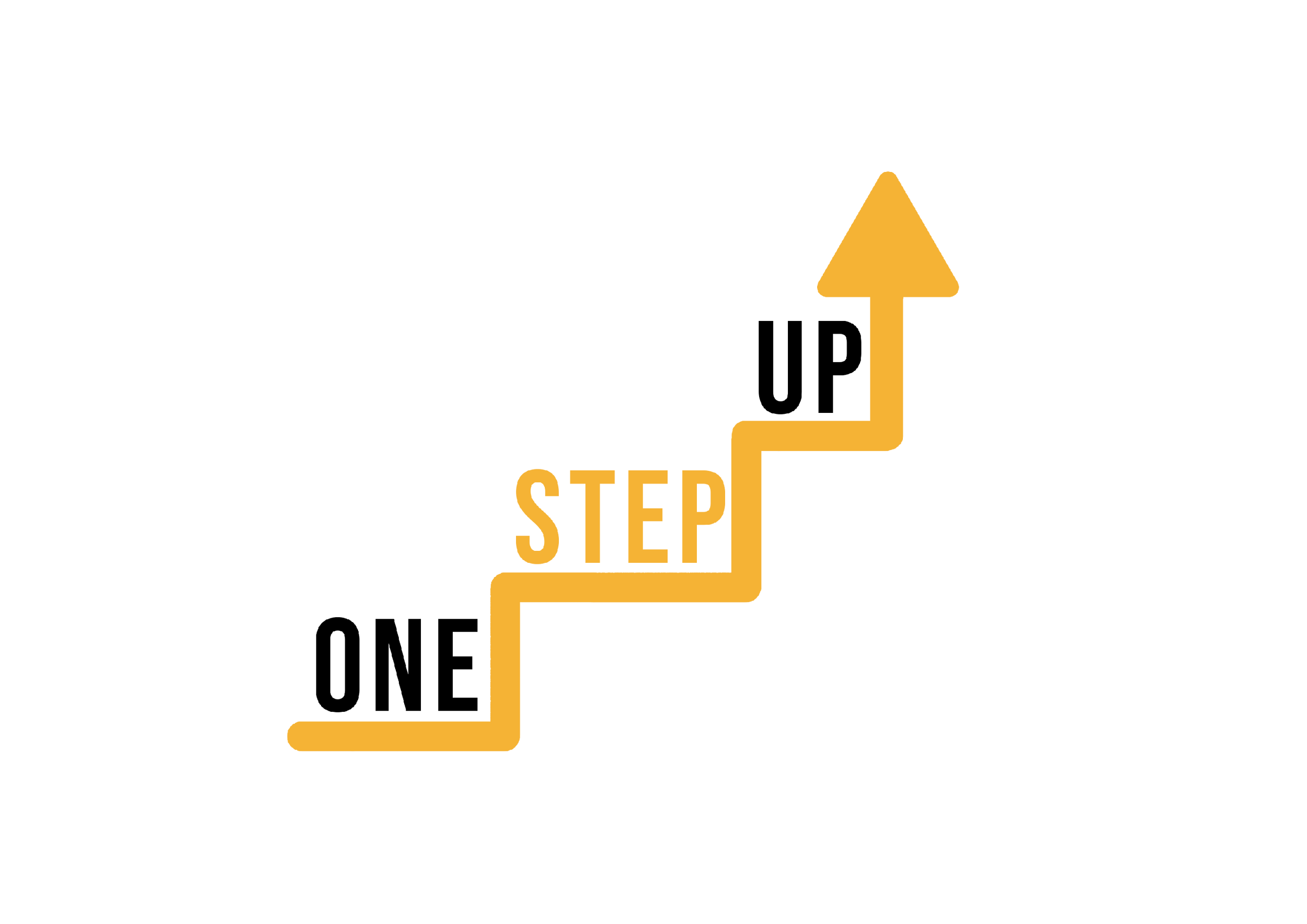 7 šablonas: motyvacija
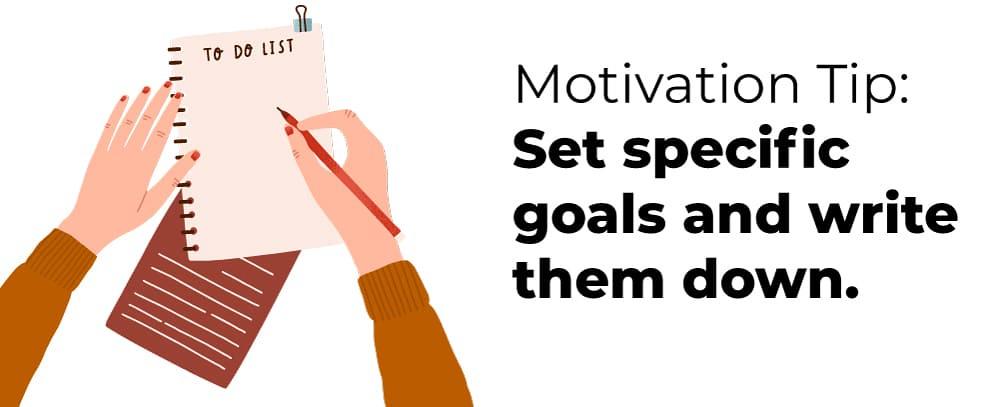 Instrukcijos tikslas: apibūdinkite numatomą trumpo užsiėmimo mokymosi rezultatą.
Pasakojimas: pradėkite nuo patrauklios istorijos ar pasakojimo, susijusio su užsiėmimo turiniu.
Vaizdinis įtraukimas: įtraukite vaizdinius ir multimedijos elementus, kurie paveiktų emocijas.
Kvietimas veiksmui: užbaikite įkvepiančiu raginimu imtis veiksmų. Kvietimu pritaikyti tai, ko išmoko.
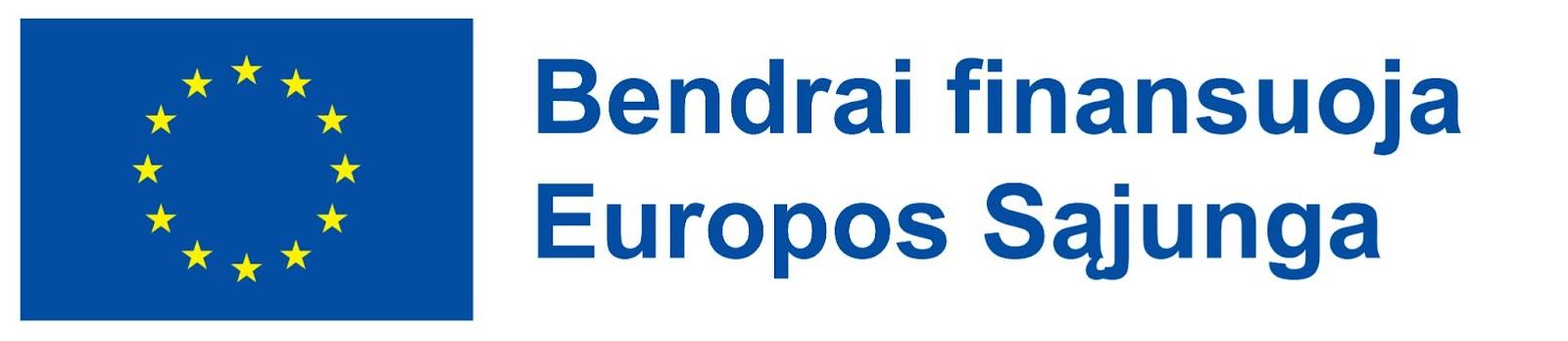 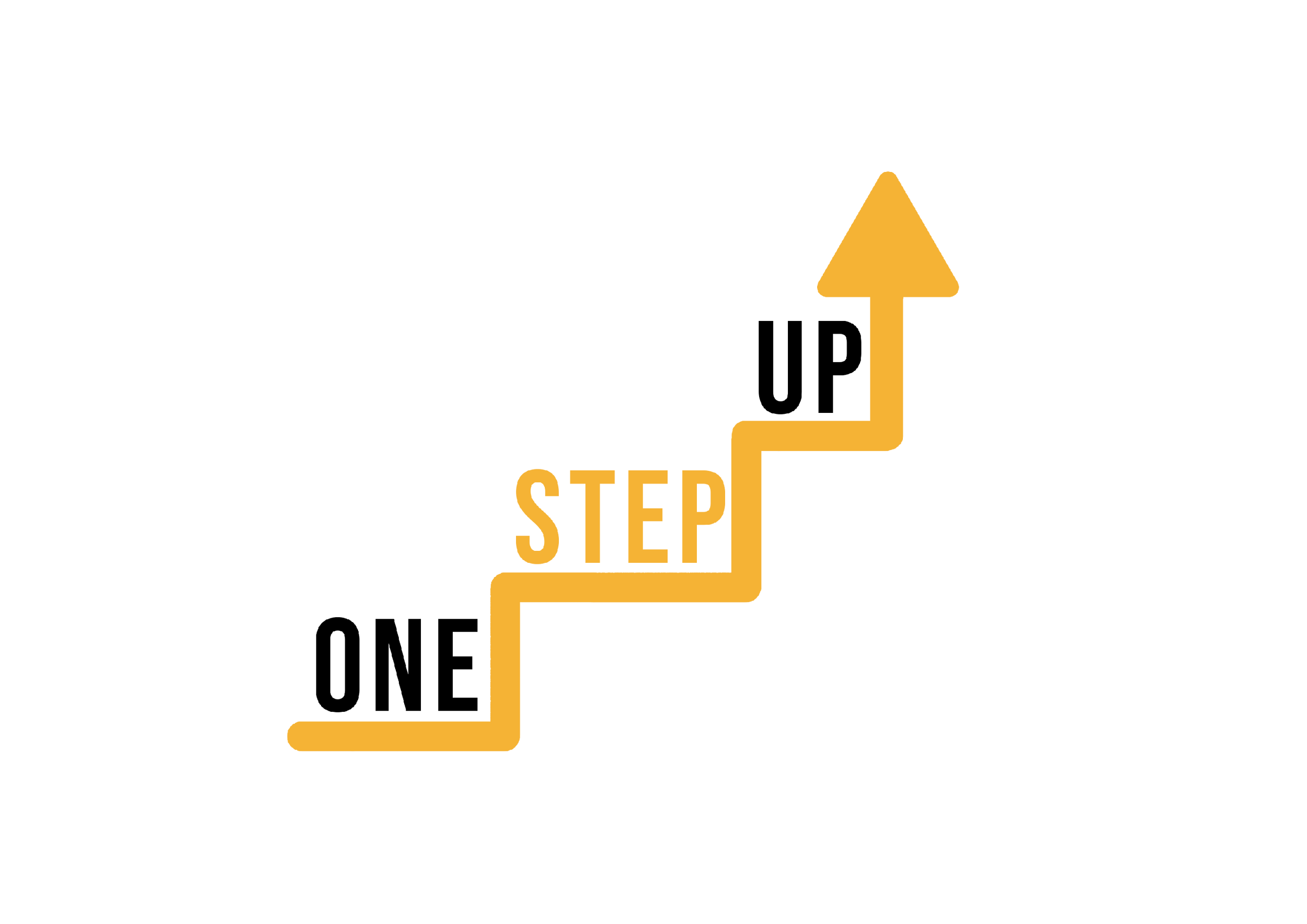 8 šablonas: bendradarbiavimas
Mokymosi tikslas: nurodykite konkretų trumpo užsiėmimo tikslą.
Grupinė užduotis: įtraukite bendrą užduotį, kurią atlikdami besimokantieji dirbtų kartu ir sugalvotų idėjų ar išanalizuotų atvejį bei išpręstų problemą.
Diskusijų lenta: suteikite virtualią erdvę, kurioje besimokantieji galėtų aptarti ir pasidalyti savo bendru darbu.
Refleksija: įtraukite refleksijos laiką, kad besimokantieji galėtų aptarti bendradarbiavimo privalumus ir sunkumus.
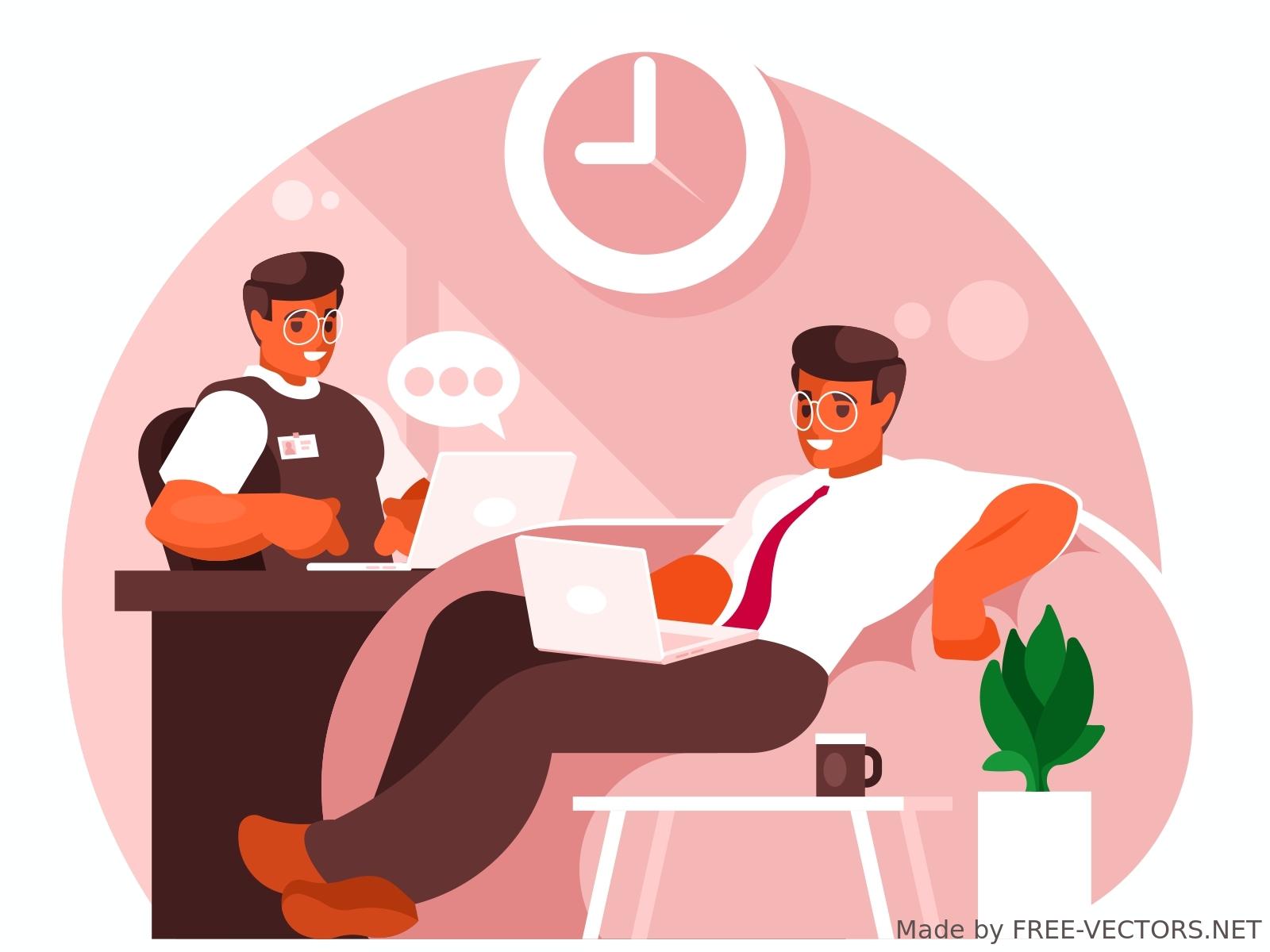 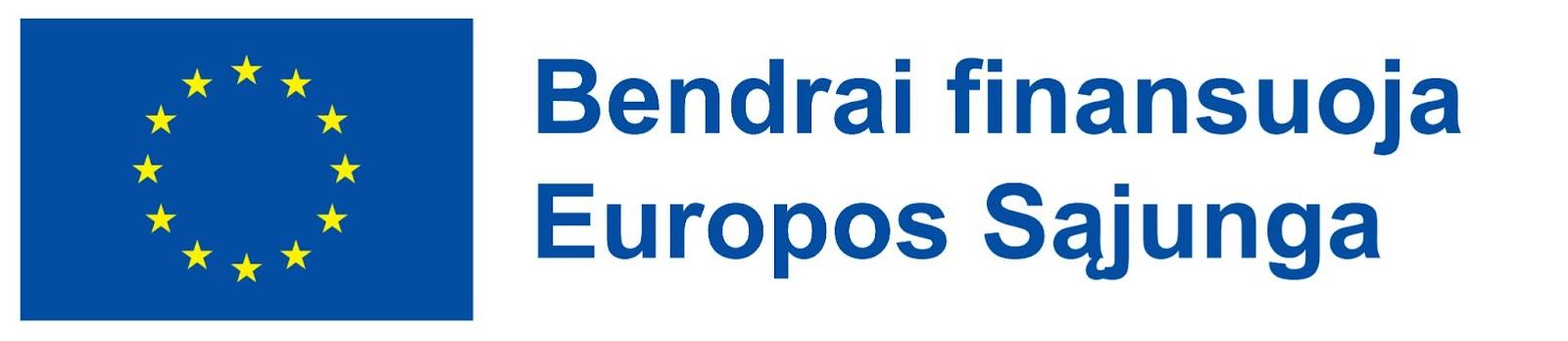 3 sesija:
Bendravimas ir sąveika
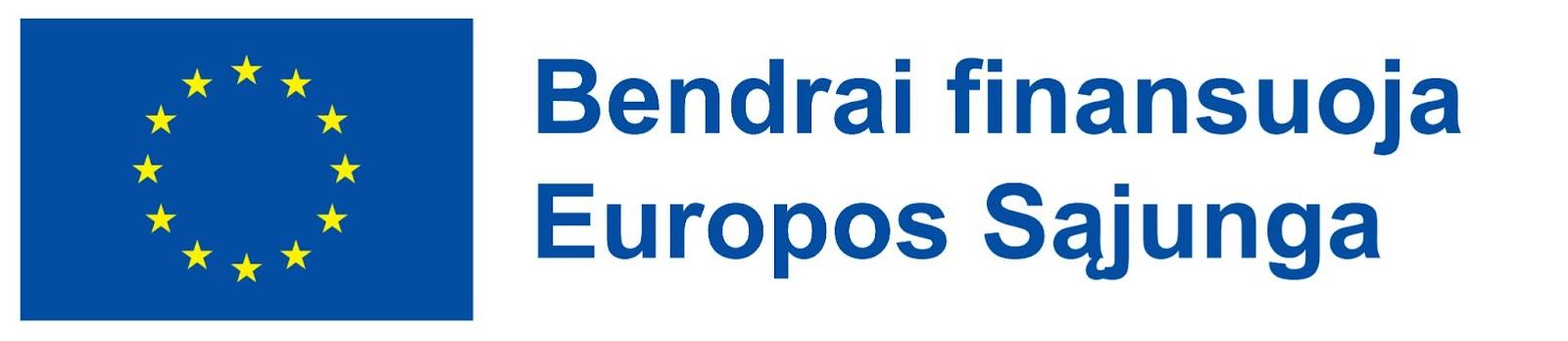 [Speaker Notes: Allocated time: 150 minutes]
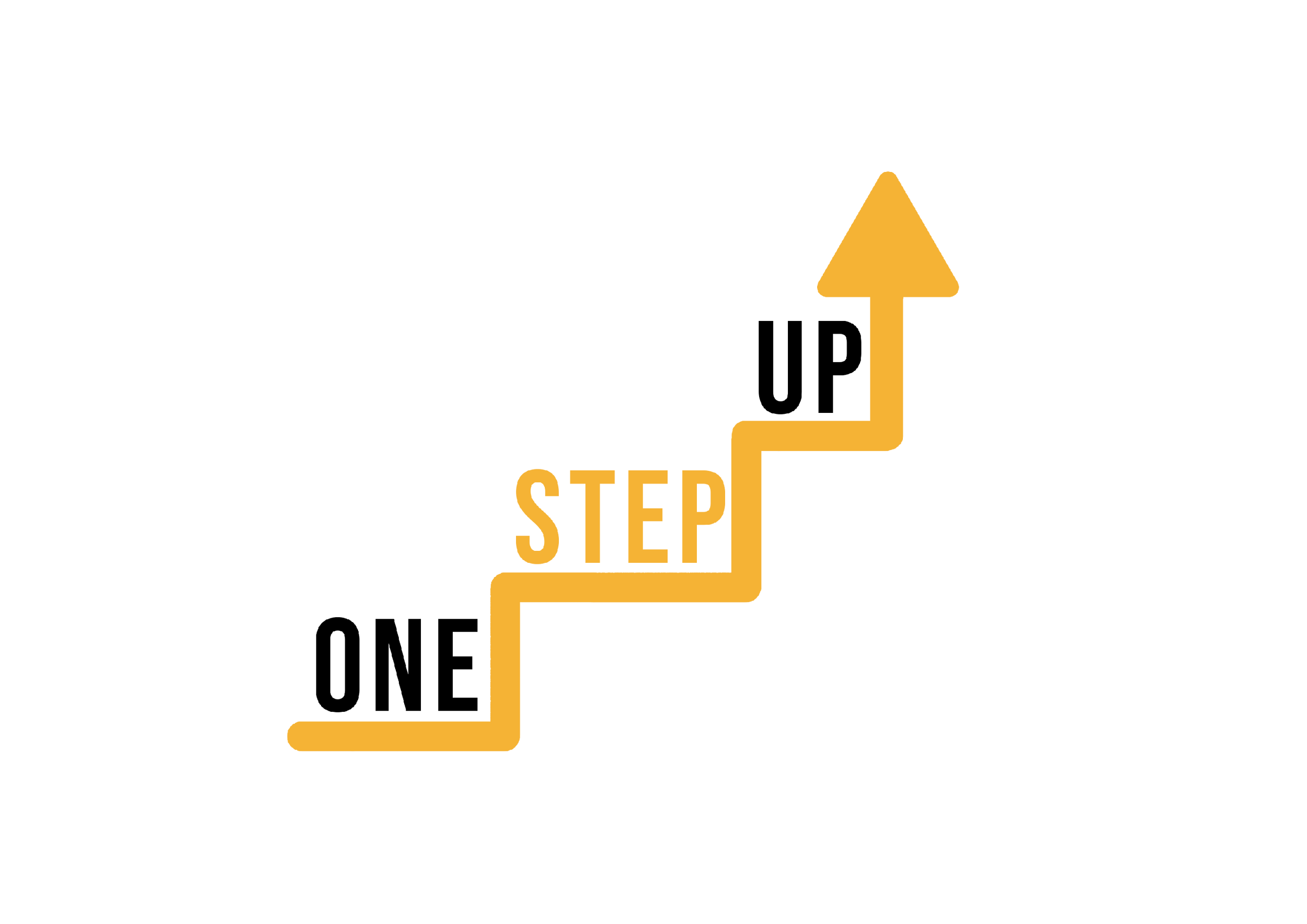 Ankstesnės sesijos apibendrinimas
Įtraukiančios mokymosi patirties principai;
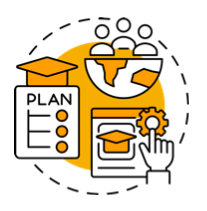 Efektyvaus bendravimo ir sąveikos strategijų pagrindai.
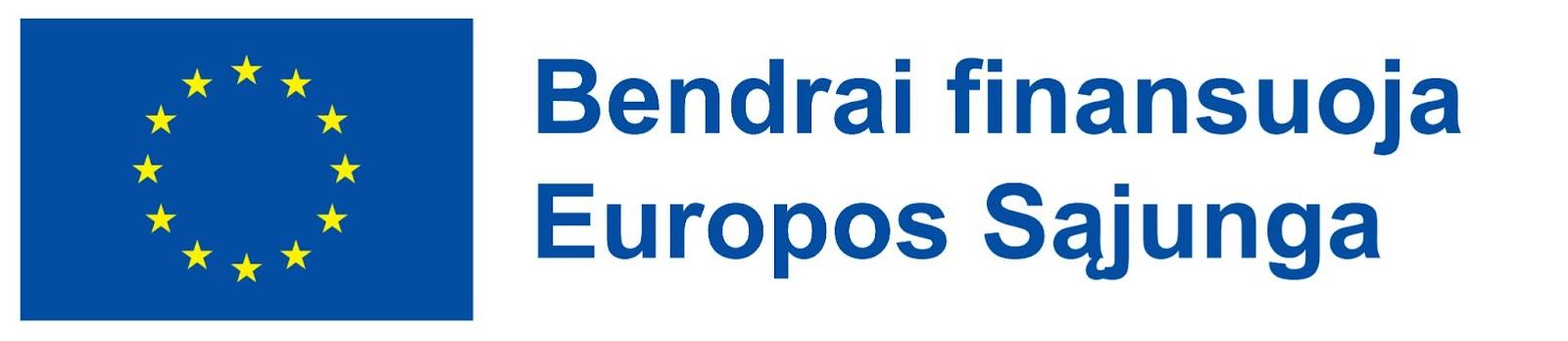 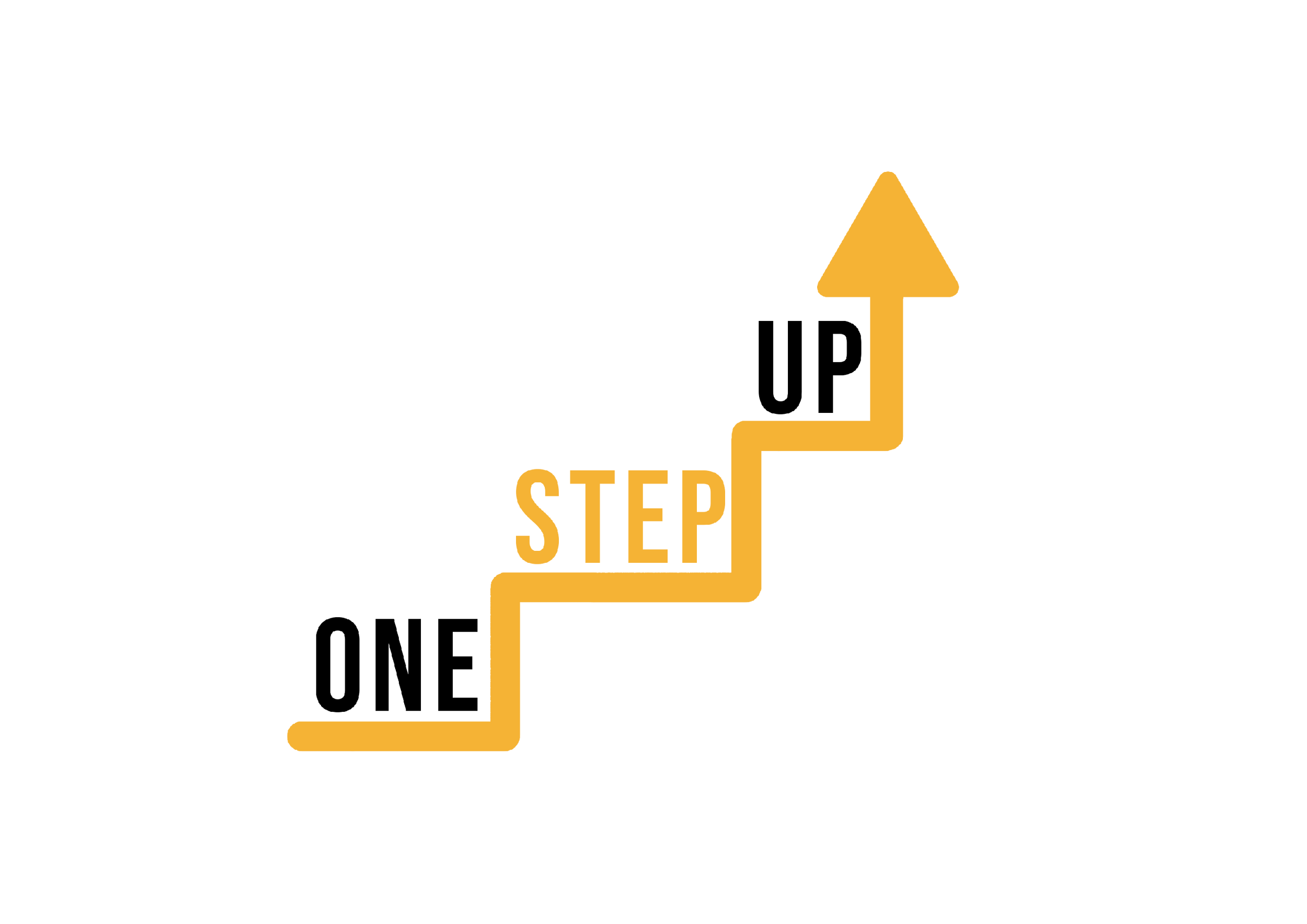 Komunikacijos strategijos skaitmeniniame švietime
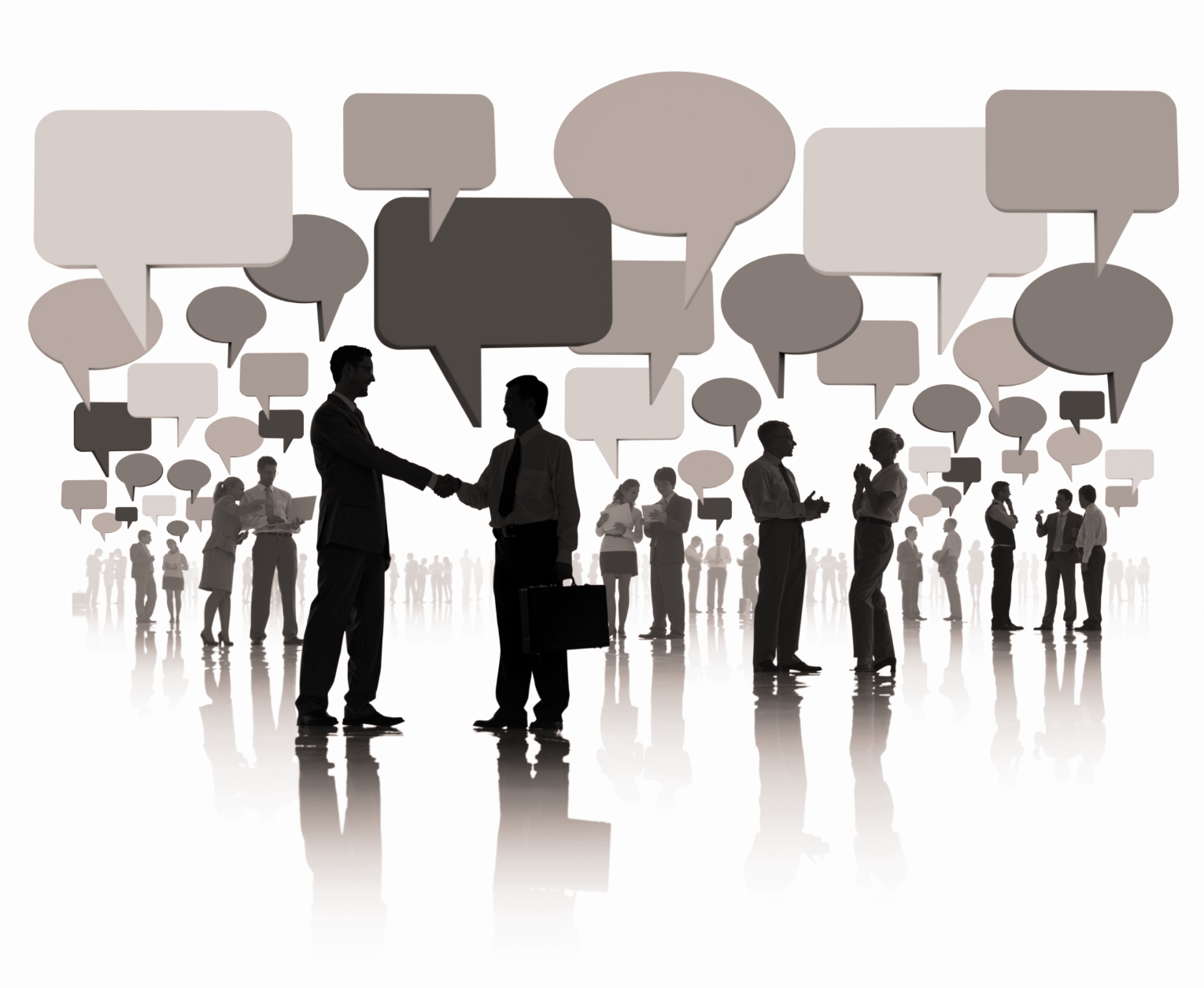 Aiškios instrukcijos: svarbu pateikti aiškias ir glaustas mokymosi instrukcijas;
Laiku suteiktas grįžtamasis ryšys: grįžtamojo ryšio laikas ir vieta yra svarbūs besimokančiųjų motyvacijos ir pažangos palaikymui;
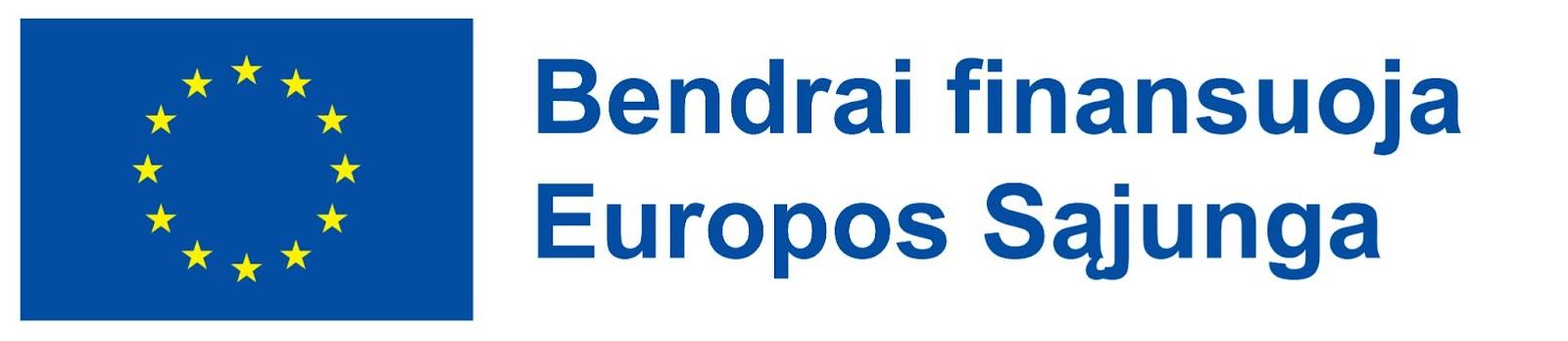 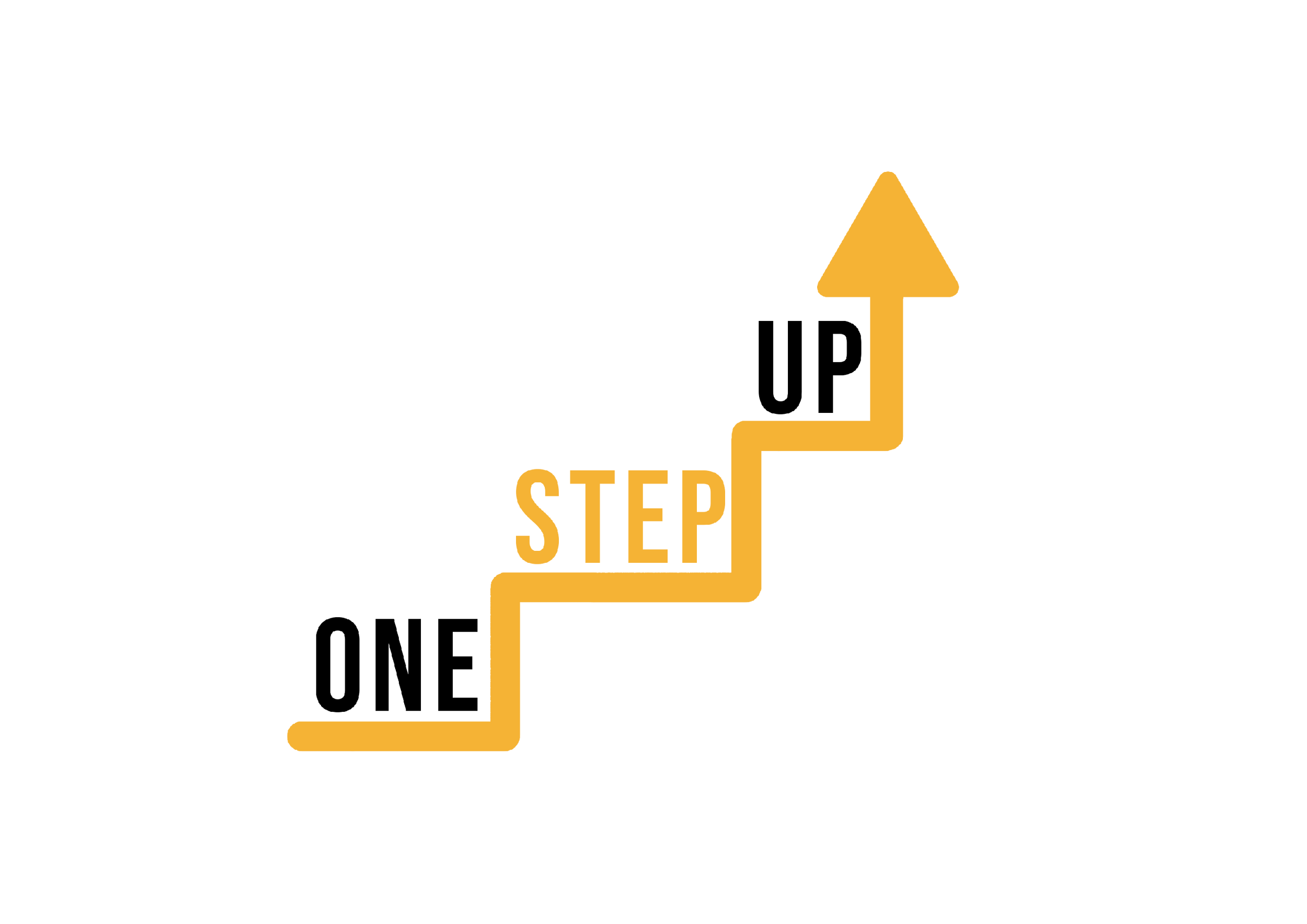 Komunikacijos strategijos skaitmeniniame švietime
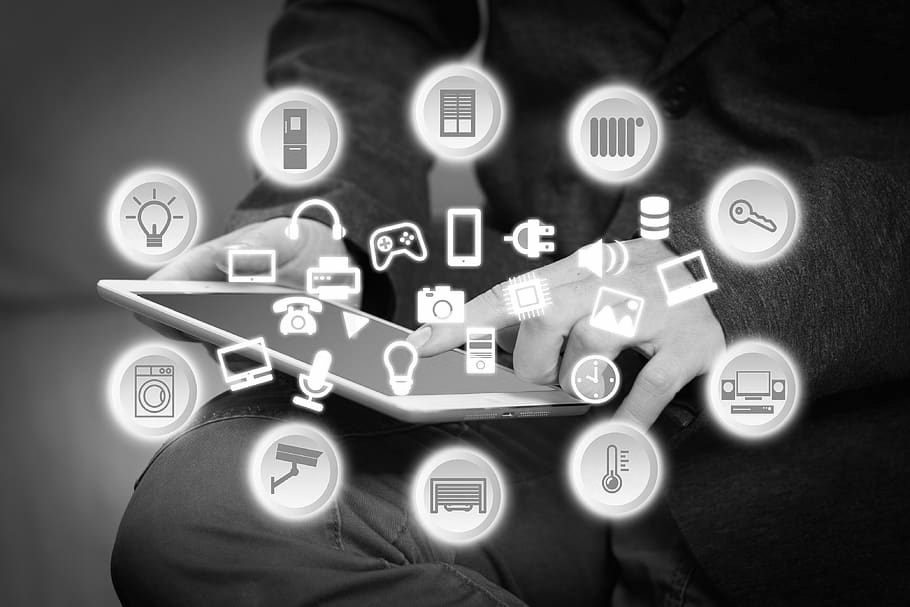 3. Interaktyvus turinys: interaktyvus turinys kaip: viktorinos, apklausos, diskusijos, gali padidinti susidomėjimą.
4. Multimedija: pateikite elementus, kurie padeda įvairiais būdais perteikti informaciją;
Ir kiti…
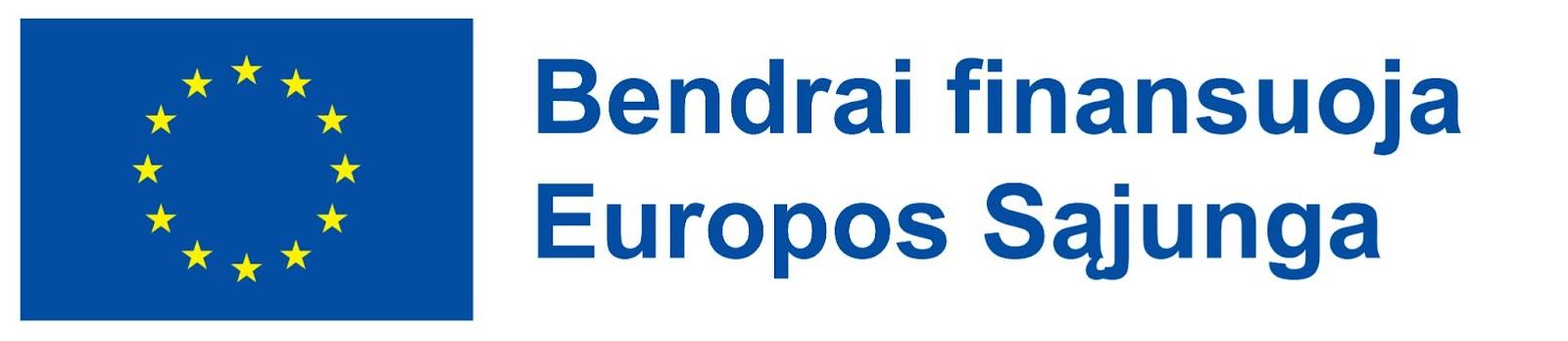 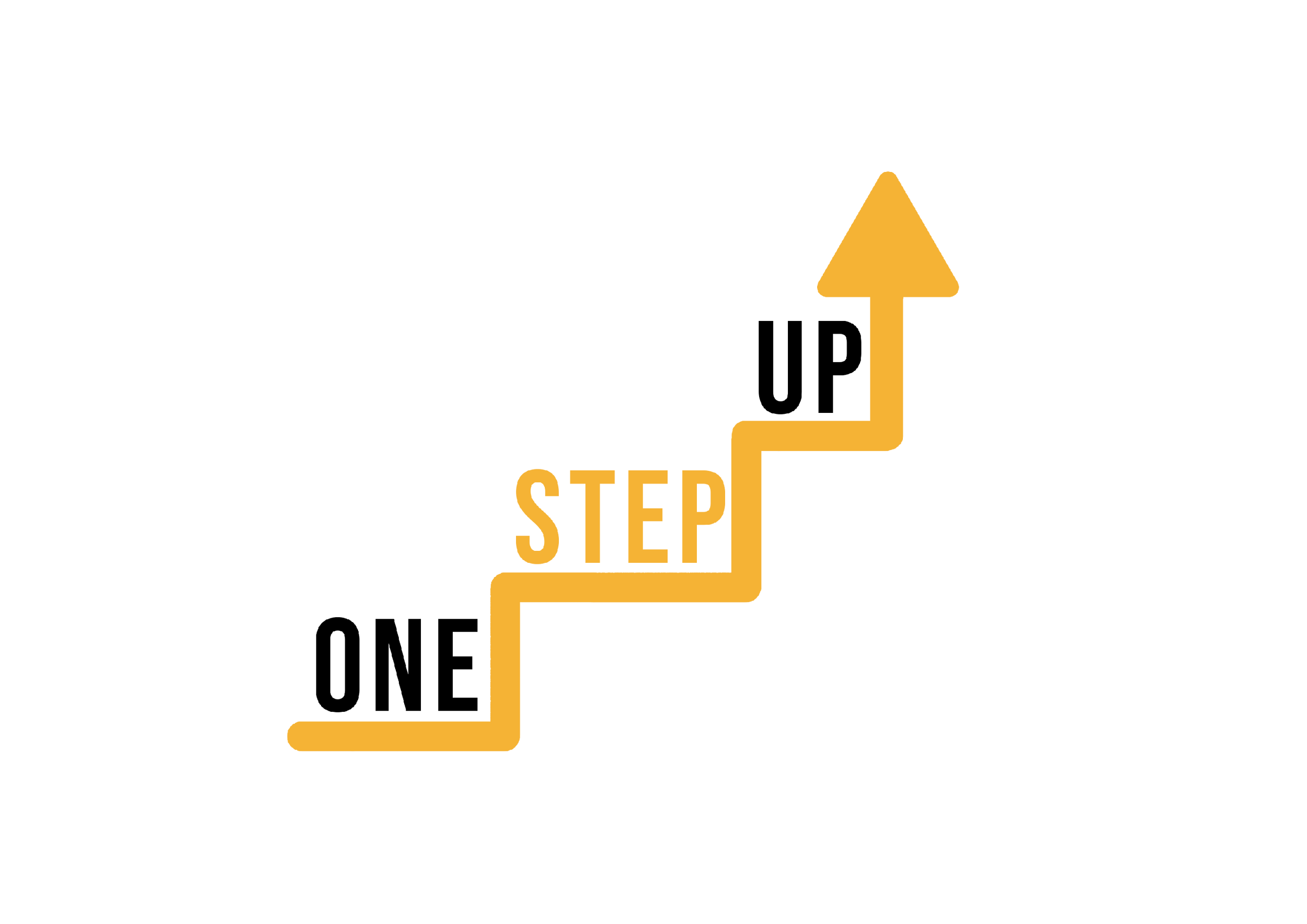 Interaktyvi apklausa: 
aptarkite pageidaujamas komunikacijos priemones ir socialinės medijos platformas
Atsakymams naudokite: Mentimeter, Kahoot, Padlet ar Jamboard ;
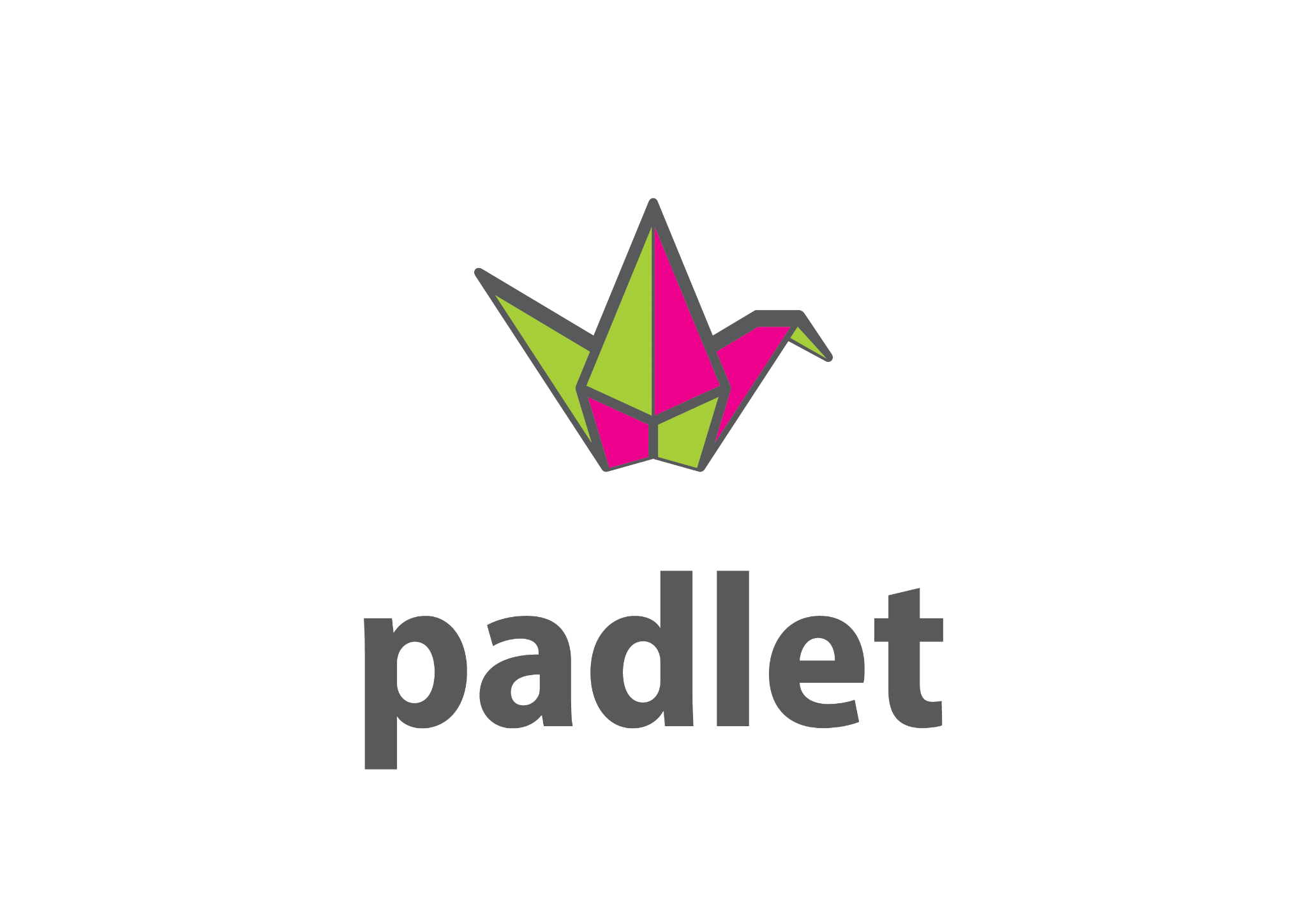 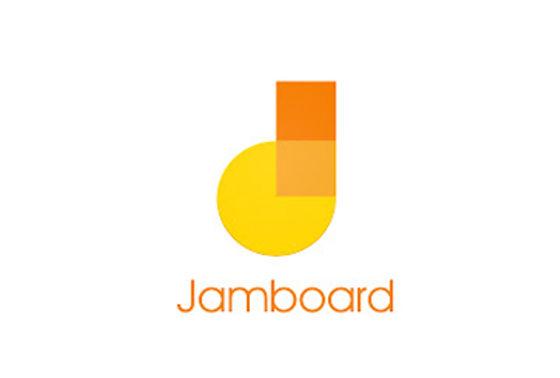 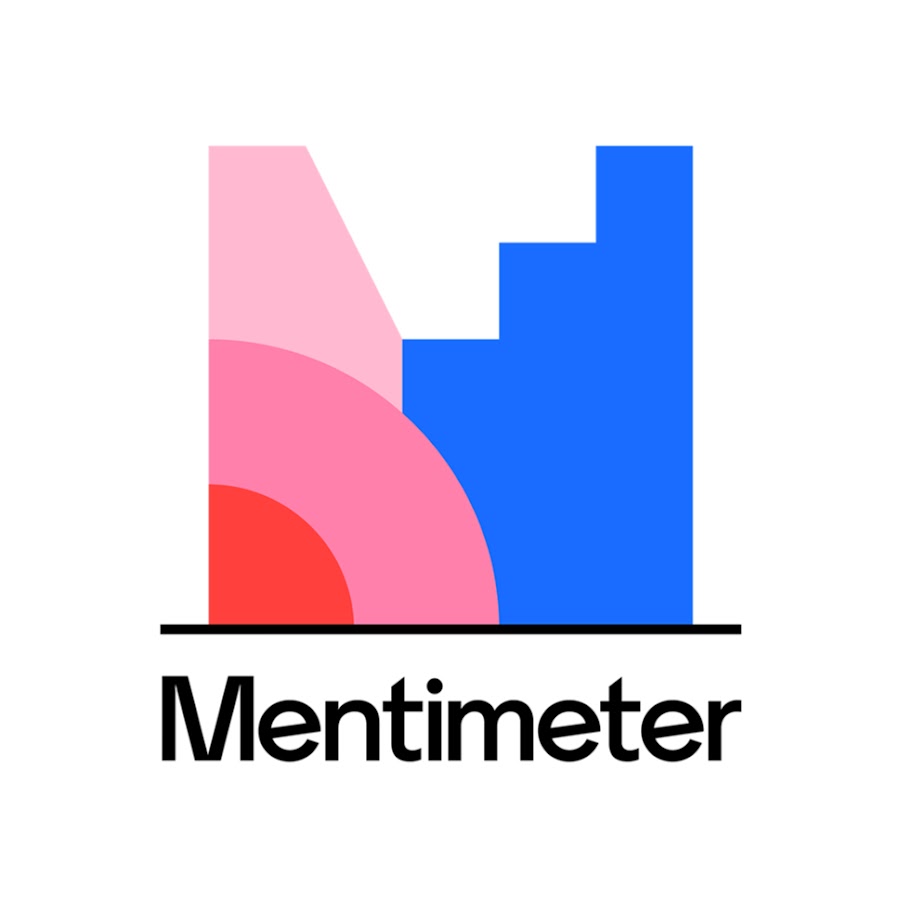 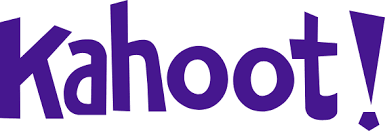 https://kahoot.com
https://jamboard.google.com
https://padlet.com
https://www.mentimeter.com
KLAUSIMAI: 
Įvardinkite komunikacijos priemones, kuriomis galima sudominti besimokančiuosius;
Pasidalykite patirtimi, kaip švietimo tikslais naudoti socialinės medijos platformas;
Parodykite apklausos rezultatus ir trumpai padiskutuokite apie pastebėtus dėsningumus ir tendencijas.
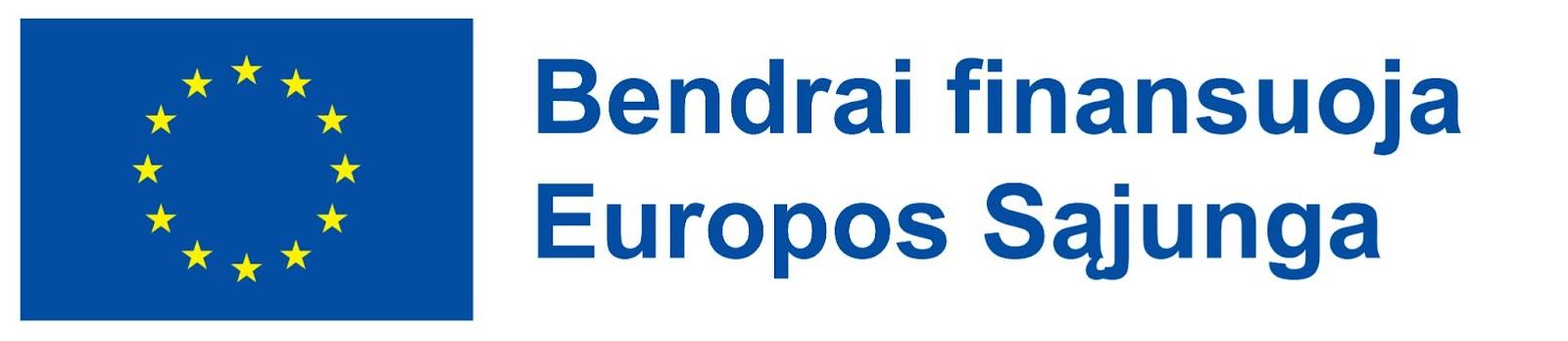 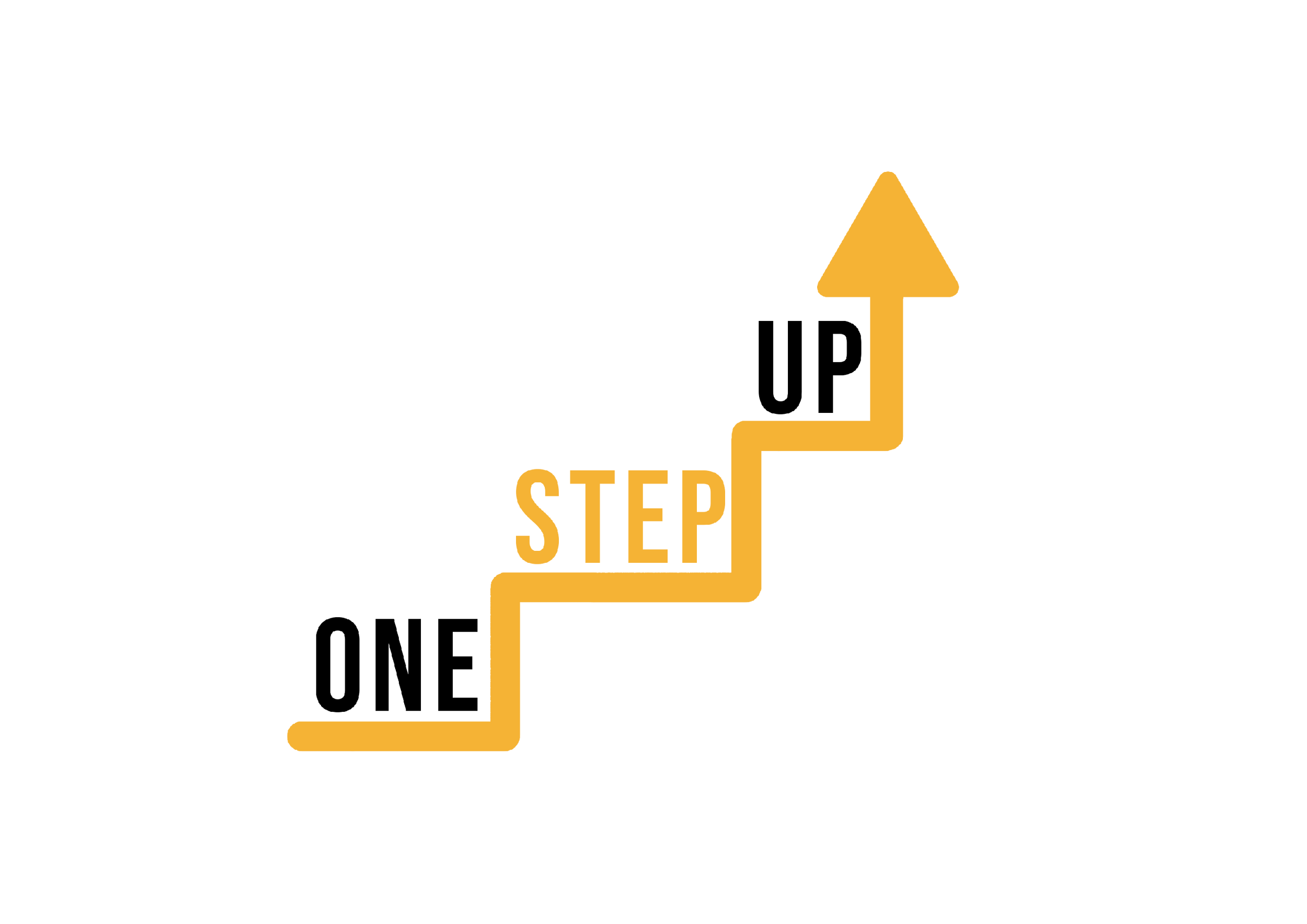 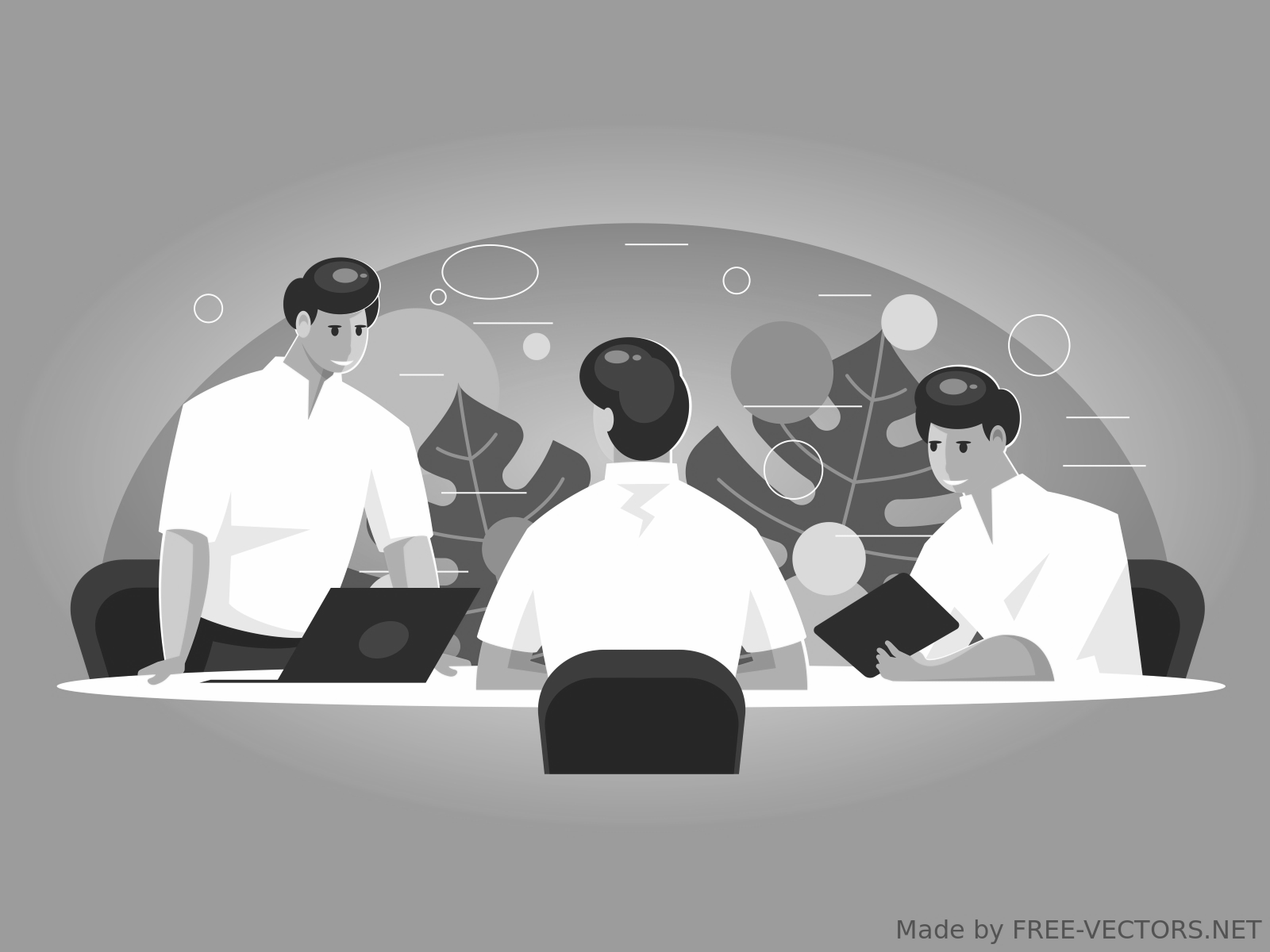 Grupinė diskusija: dalijimasis patirtimi ir iššūkiais
Dalyvius padalinkite į mažas grupes po 3-4 žmones.
Diskusijos KLAUSIMAI:
Kokias socialinės medijos platformas naudojote besimokančiųjų suaugusiųjų įtraukimui? Kokie buvo rezultatai?
Kaip manote, kokios strategijos yra veiksmingos skatinant diskusijas ir ryšį socialinėje medijoje?
Kokie buvo sunkumai įtraukumo didinimui naudojant socialinę mediją? Kaip juos įveikėte?
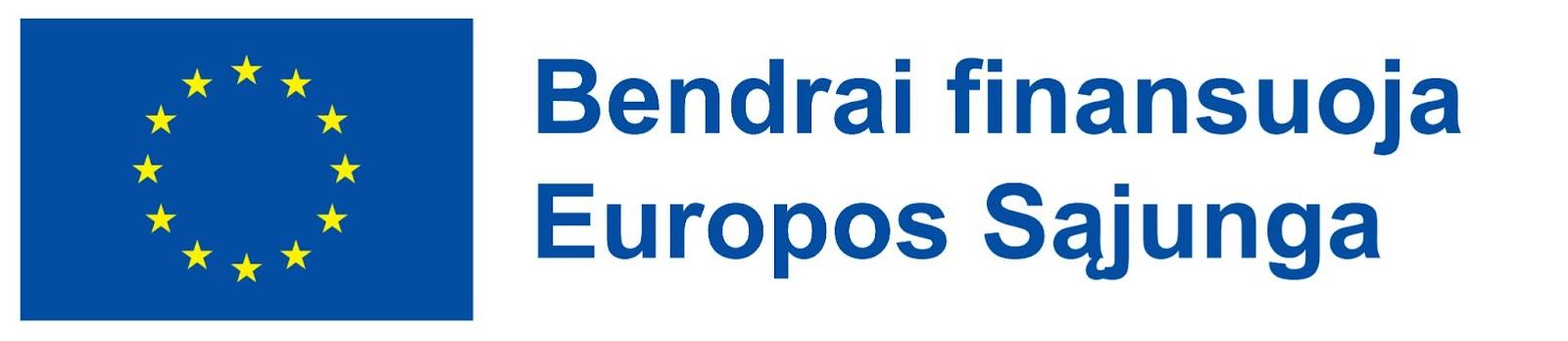 [Speaker Notes: Use this list of digital tools, platforms, or apps. Some of them are introduced with a video. You can find them on slides 20 to 28.

Articulate 360
Adobe Captivate
Camtasia
H5P
iSpring Suite
Canva
Kahoot
Quizlet
Genially
Mentimeter
Elucidat
Easygenerator
Lectora Inspire
EdApp
Docebo Content Creator
WizIQ
Powtoon
Vyond
Prezi
Animaker]
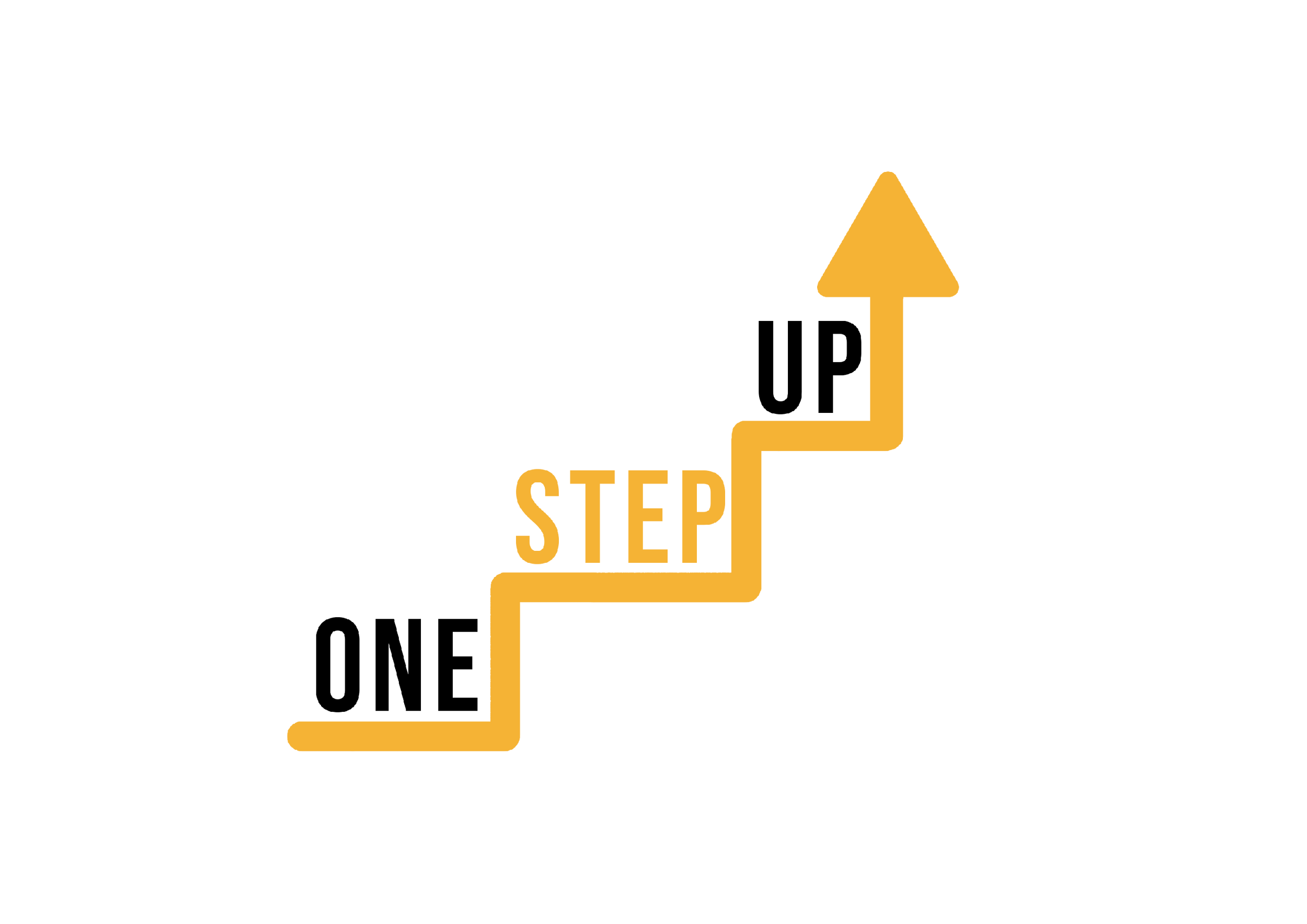 Klausimai, atsakymai ir apibendrinimas
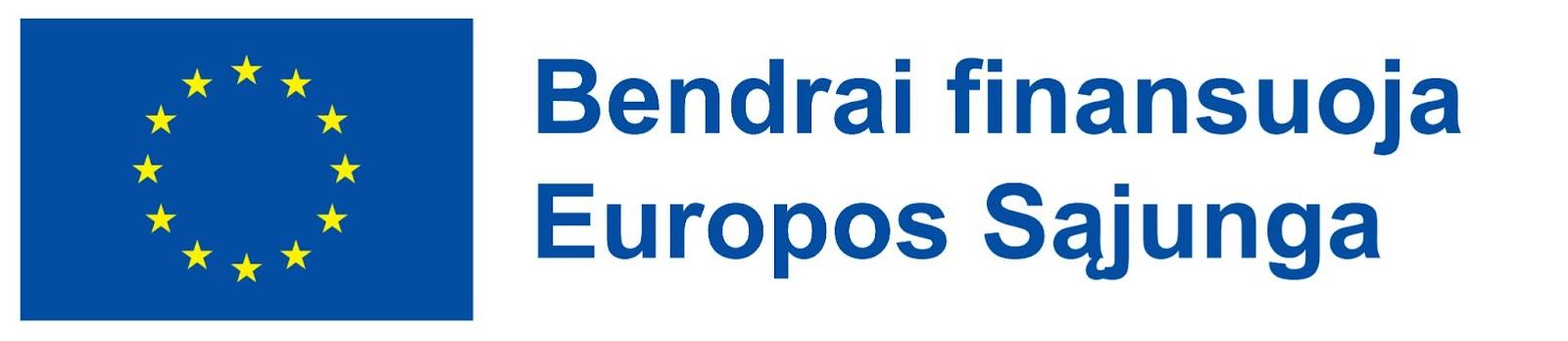 [Speaker Notes: Allocated time: 30 minutes

This icebreaker will not only help participants to get familiar with digital tools that they can use for creating micro-learning resources, but also to encourage team building and communication skills.

Use this list of digital tools, platforms, or apps. Each team should receive at least 3 items.

Articulate 360
Adobe Captivate
Camtasia
H5P
iSpring Suite
Canva
Kahoot
Quizlet
Genially
Mentimeter
Elucidat
Easygenerator
Lectora Inspire
EdApp
Docebo Content Creator
WizIQ
Powtoon
Vyond
Prezi
Animaker]
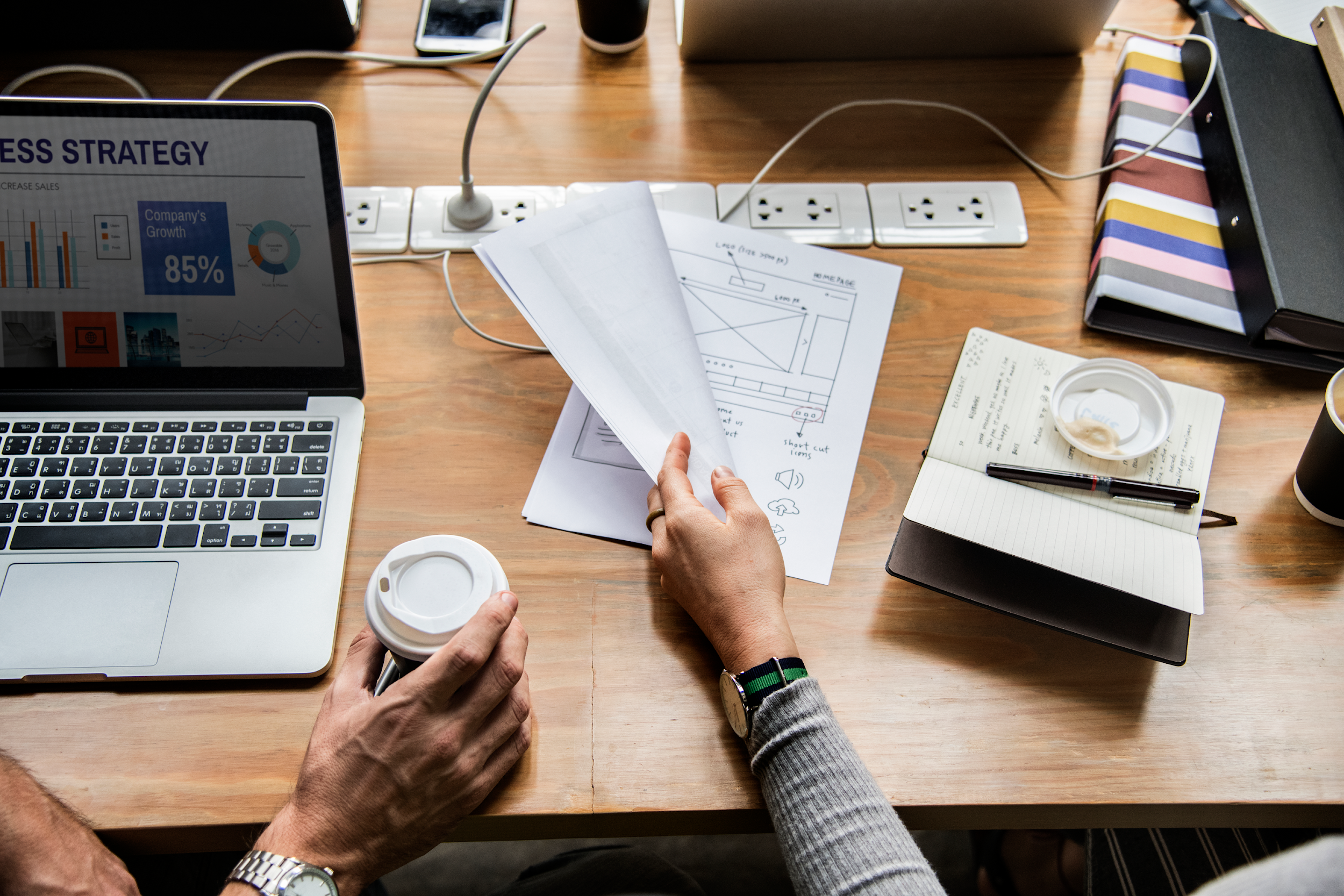 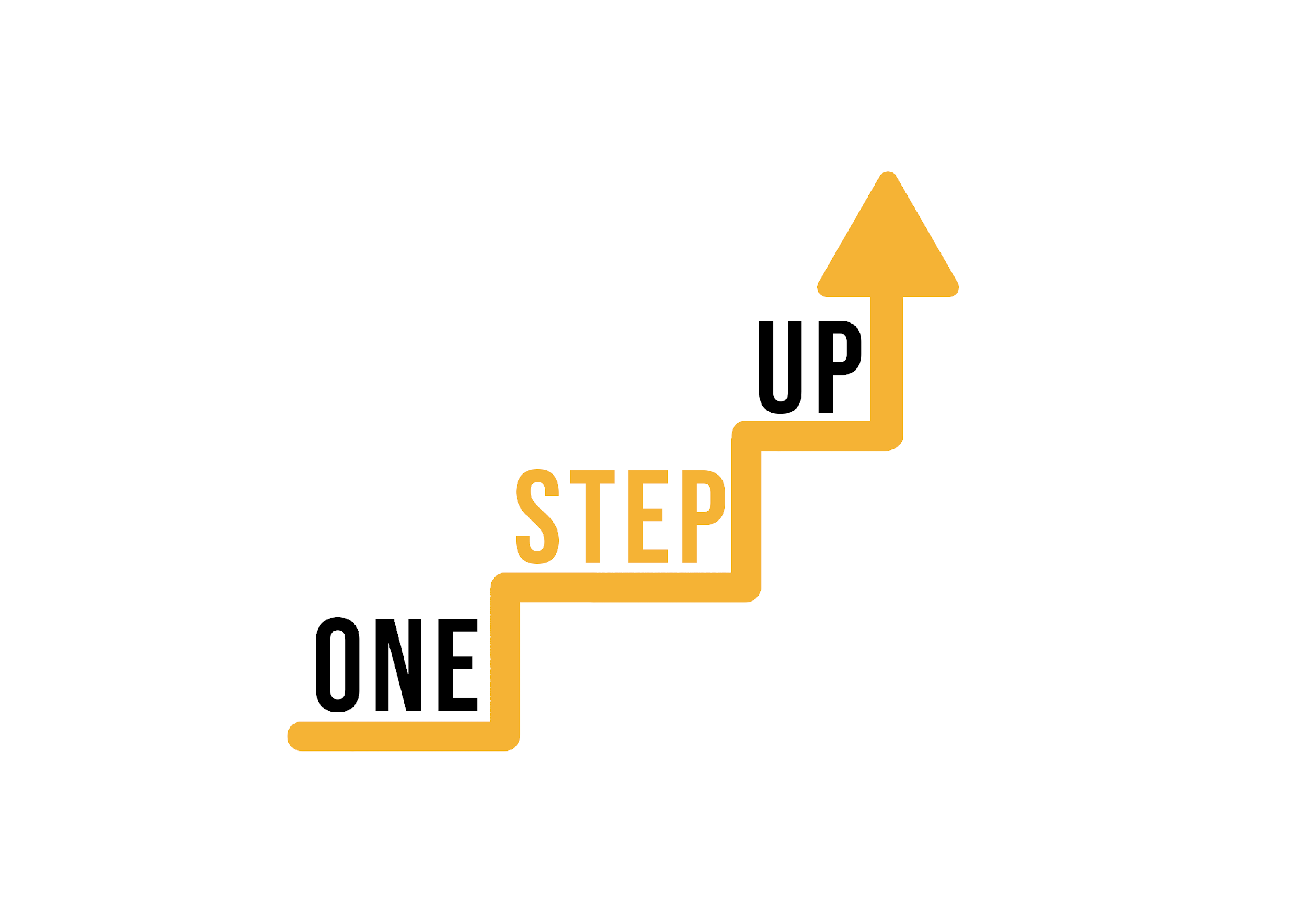 PERTRAUKA!
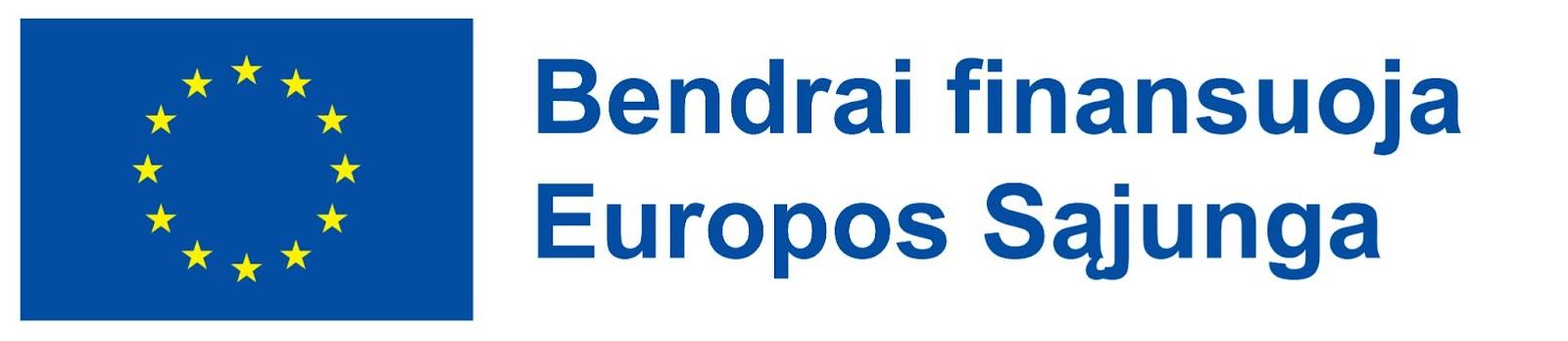 4 sesija
Žaidimo motyvai ir motyvacija
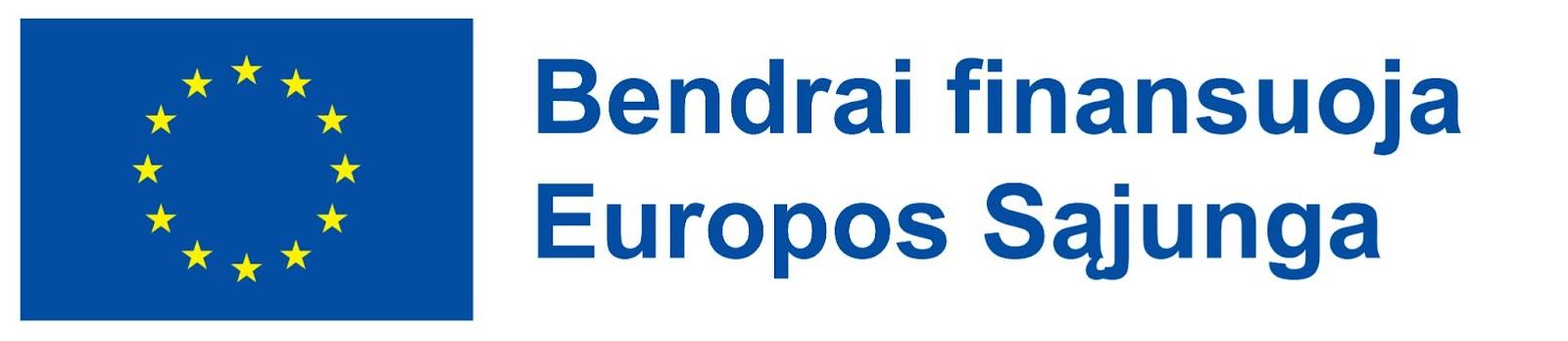 [Speaker Notes: Allocated time: 35 minutes]
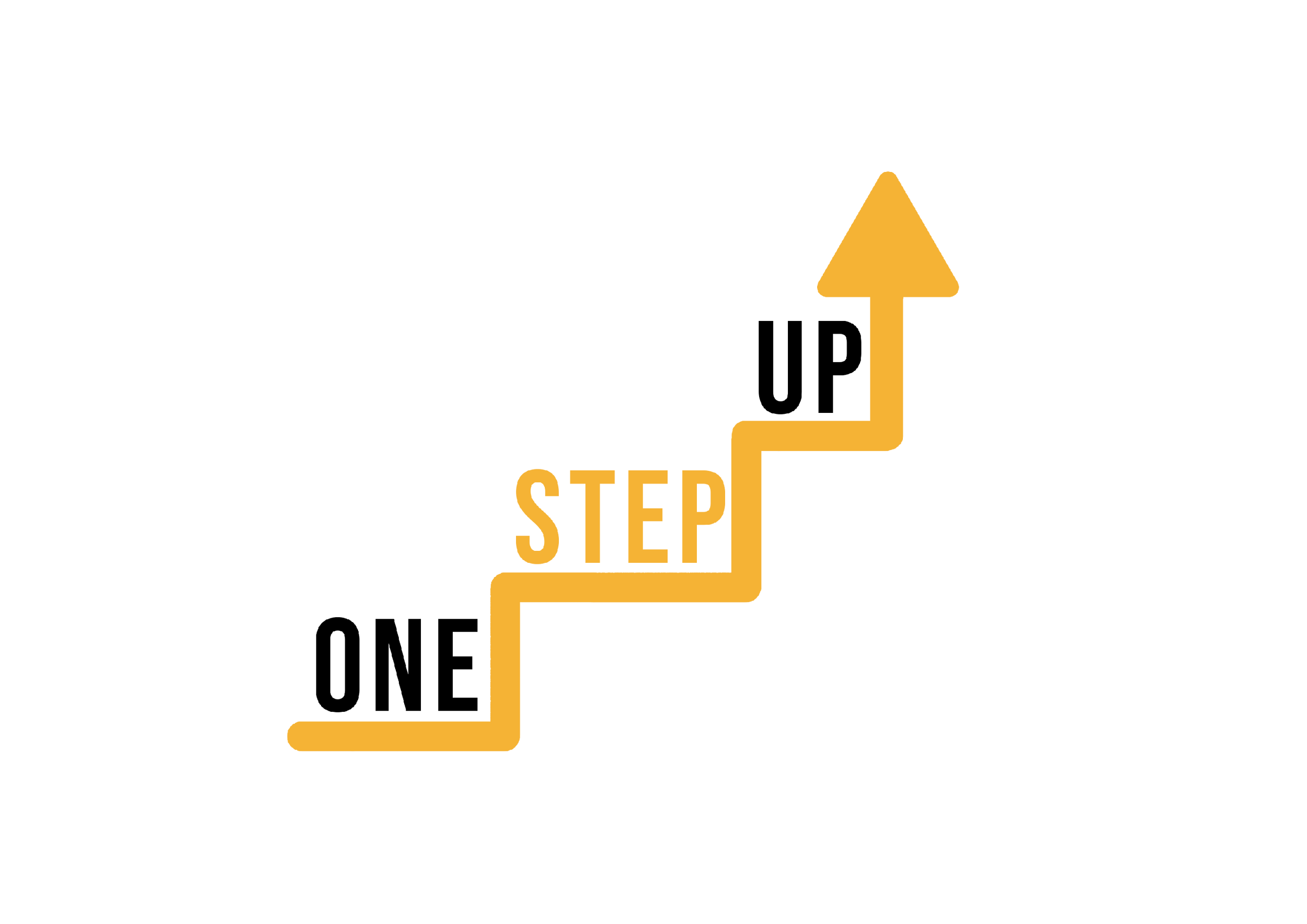 Ankstesnės sesijos apibendrinimas
Praeitoje sesijoje aptartos komunikacijos strategijos;
Komunikacijos ir ryšio svarba skaitmeniniame ugdyme.
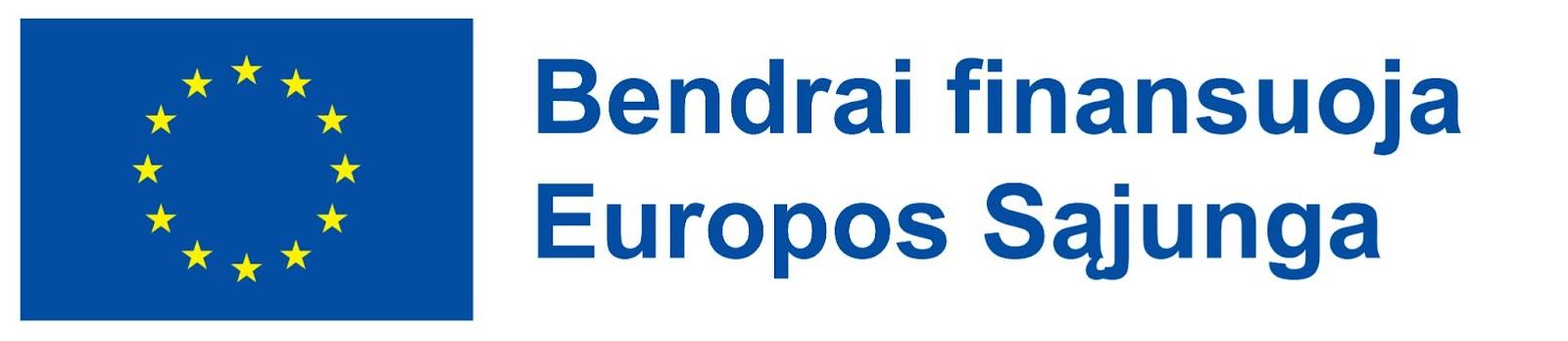 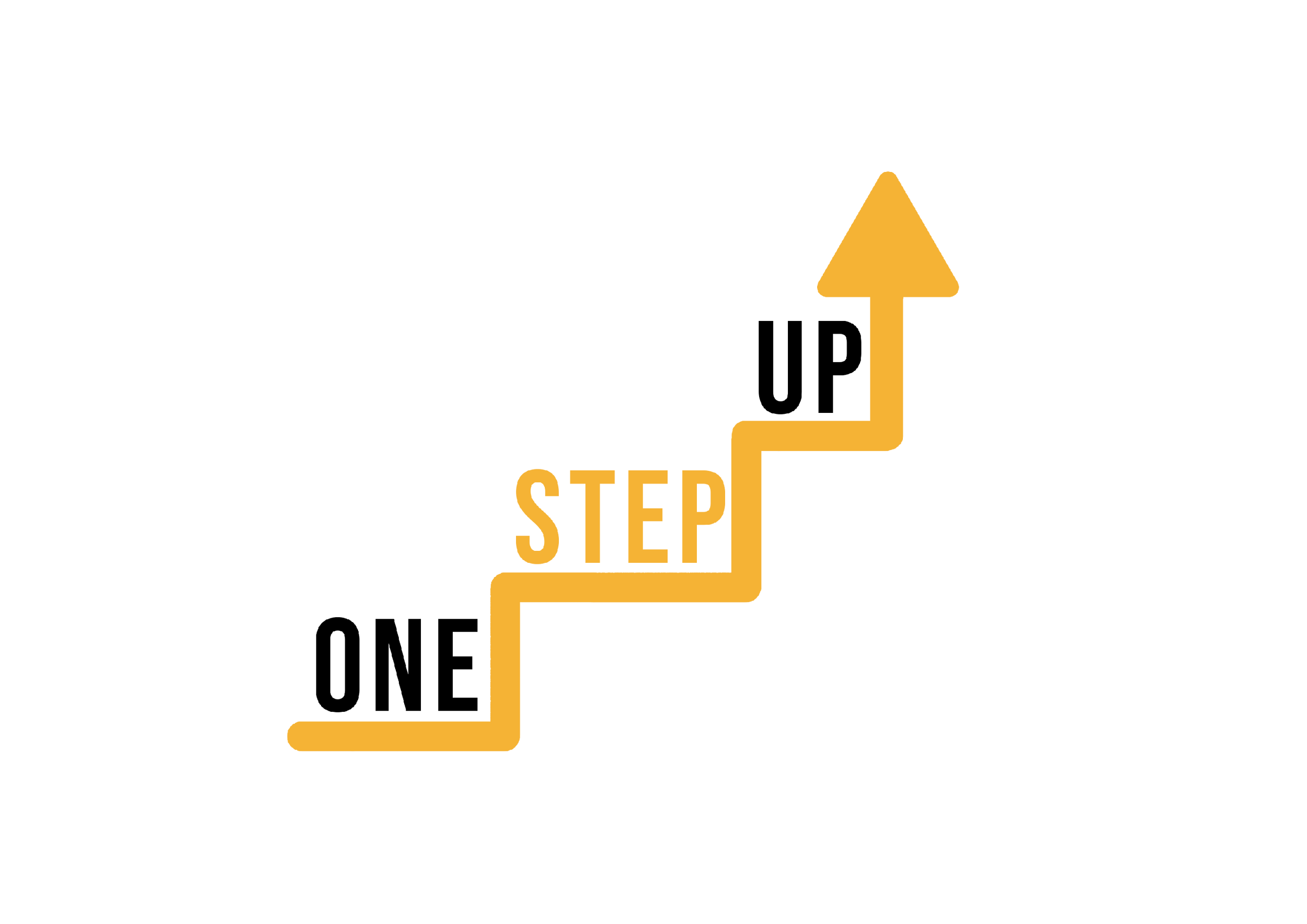 Žaidimo principai ir motyvacija(1)
Žaidimo momentų įtraukimas apima į žaidimą panašių elementų integravimą į ne žaidimo kontekstą, siekiant sustiprinti įsitraukimą ir motyvaciją. Štai pagrindiniai žaidimo principai ir jų įtaka besimokančiųjų motyvacijai:
Aiškūs tikslai suteikite tikslo ir krypties jausmą, motyvuojant besimokančiuosius siekti konkrečių rezultatų. Tikslų įgyvendinimas kelia pasididžiavimo jausmą;
Progresas svarbus besimokančiųjų augimo ir meistriškumo troškimui. Tobulėjimas pasiekiant vis aukštesnius lygius sukuria pasididžiavimo jausmą ir skatina nuolatinį dalyvavimą
Greitas grįžtamasis ryšys besimokantiems leidžia suvokti kaip jiems sekasi, skatina pozityvų mąstymą ir progreso sekimą. Tai padeda jiems jaustis labiau užtikrintais ir didina įsitraukimą.
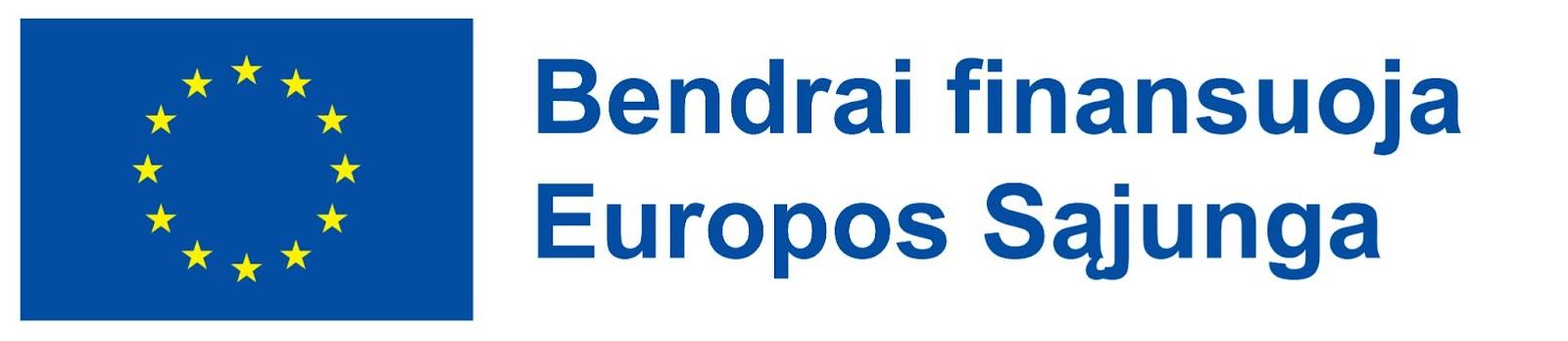 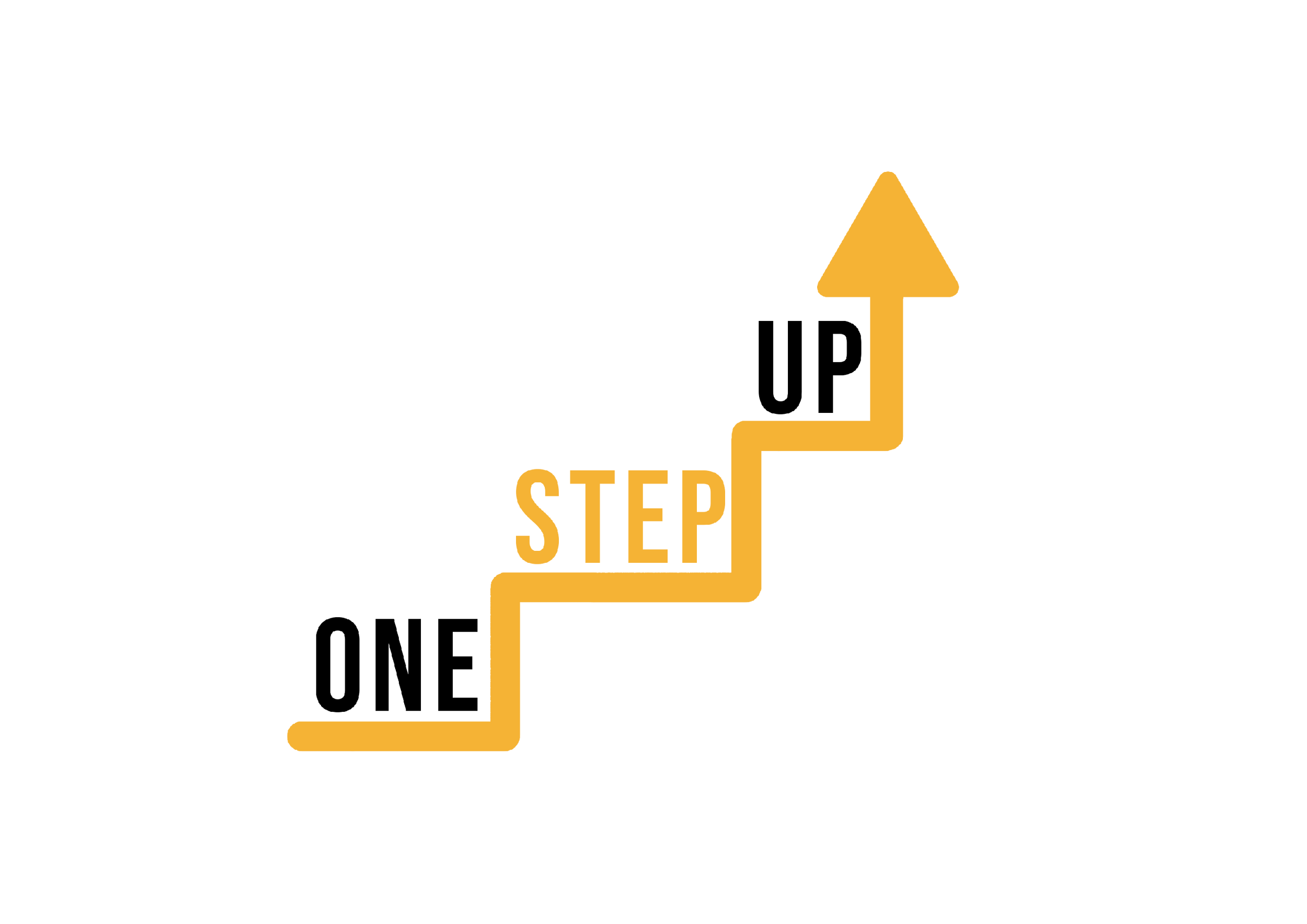 Žaidimo principai ir motyvacija (2)
Konkurencija ir bendradarbiavimas: sveika konkurencija skatina motyvaciją, besimokantieji pradeda norėti pranokti save ar kitus. Bendradarbiavimas ugdo bendruomeniškumo jausmą, stiprina motyvaciją per socialinę sąveiką;
Apdovanojimais suteikite vidinę ir išorinę motyvaciją. Pastebėkite besimokančiųjų pastangas. Tai skatins didesnį įsitraukimą ir norą gauti daugiau apdovanojimų.
Socialinė sąveika  skatina priklausymo ir bendruomeniškumo jausmą. Besimokantieji labiau įsitraukia, kai gali dalytis patirtimi, bendradarbiauti ir konkuruoti tarpusavyje;
Iššūkiai ir staigmenos sužadinkite smalsumą ir susijaudinimą, užkirskite kelią monotonijai ir skatinkite ilgalaikį įsitraukimą;
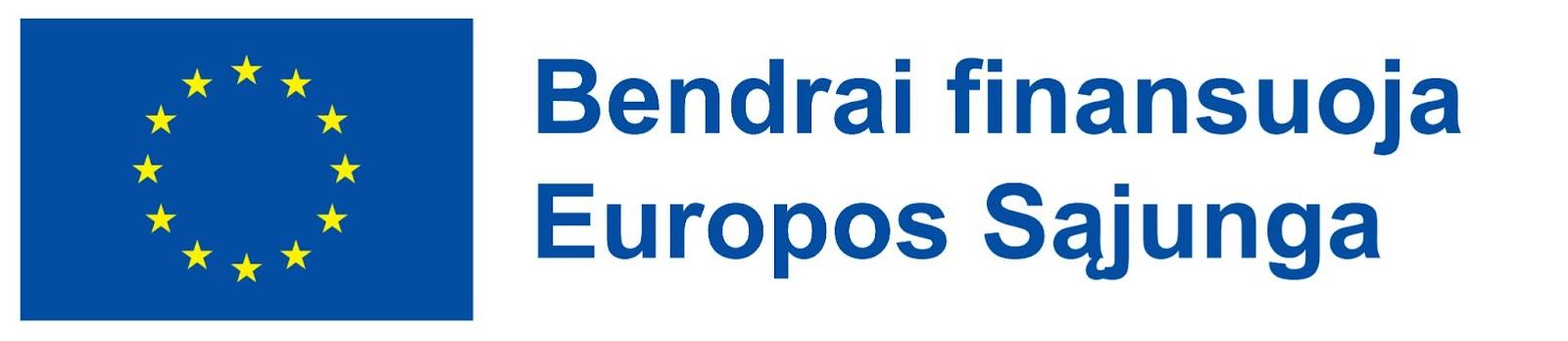 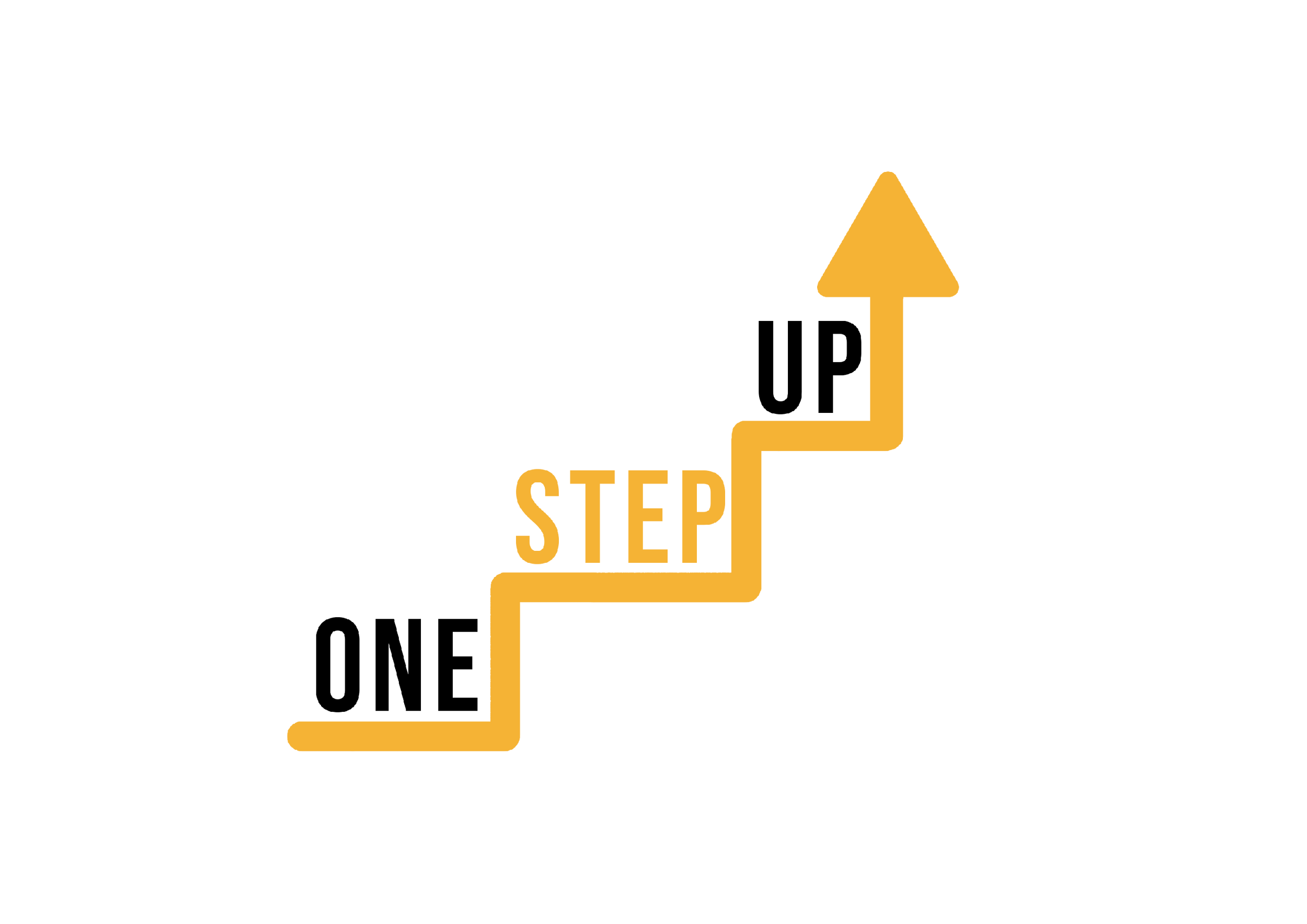 Žaidimo principai ir motyvacija (3)
Personalizavimas skirtas individualiems pageidavimams, skatina savarankiškumo jausmą. Laisvas mokymosi būdo pasirinkimas besimokantiems suteikia galių ir padidina jų investicijas į mokymosi procesą;
Įtraukiantis istorijų pasakojimas: istorijos kuria emocinį ryšį. Įtraukiantis pasakojimas gali paskatinti gilesnį įsitraukimą ir sustiprinti aktualumo jausmą;
Pasiekimų ir geriausiųjų sąrašai: viešas pasiekimų pripažinimas ir matomumas skatina besimokančius tobulėti ir konkuruoti. Pirmaujančiųjų sąrašai skatina norą būti viršuje ir prisidėti prie ilgalaikio įsitraukimo;
Žaismingumas daro mokymosi procesą maloniu. Linksmos akimirkos sukuria teigiamas emocijas, prisideda prie stipresnės motyvacijos.
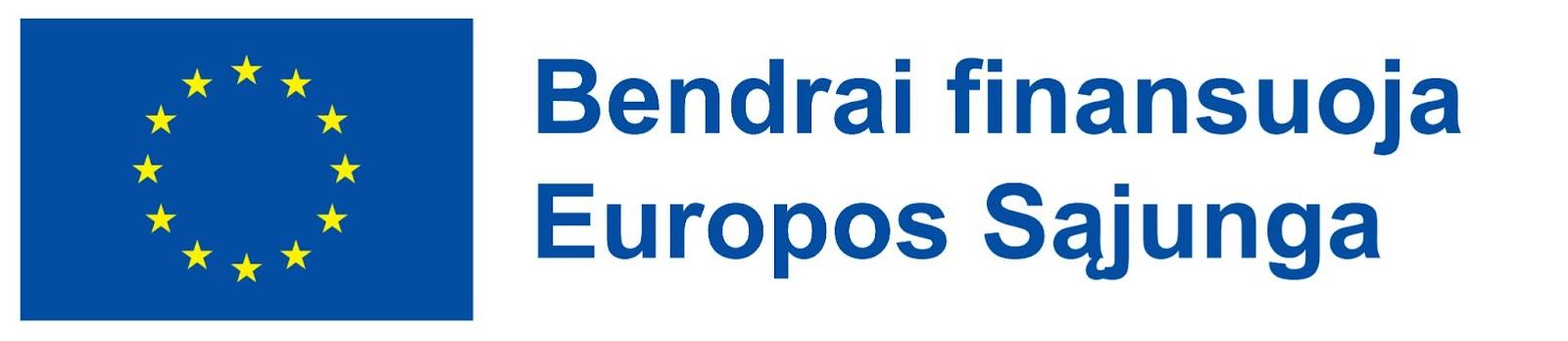 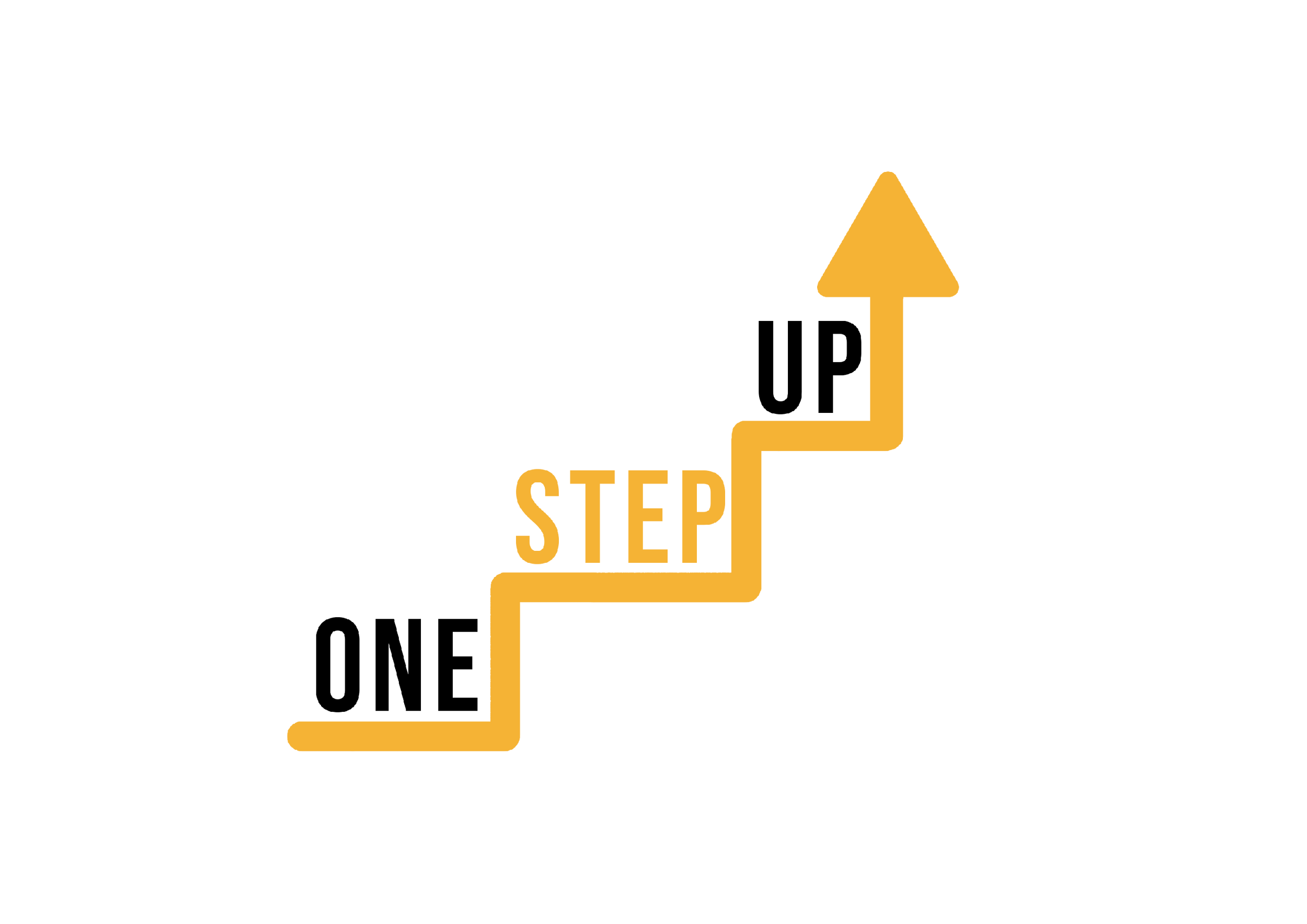 Mažos grupės veikla:Mokymosi veiklos kūrimas naudojant žaidimo elementus
Dalyvius padalinkite į mažas grupes po 3-4 žmones.
03
02
04
05
01
Taisyklės ir mechanika
Prezentacijos struktūra
Dizaino vairantai
Žaidimo elementai
Scenarijaus pristatymas
- Kurkite užduotis ar iššūkius, atitinkančius mokymosi scenarijų;
- Nuspręskite, kaip dalyviai gali uždirbti taškų ar ženklelių;
- Nustatykitei, kaip bus struktūrizuoti lygiai arba fiksuojamas progresas;
- Apibrėžkite atlygį, kuris motyvuoja dalyvauti;
- Apsvarstykite norimą veiklos trukmę ir tempą.
Dalyviai aptaria ir apibrėžia savo veiklos taisykles, mechaniką ir gaires:
– Kaip dalyviai pelnys taškus?
– Kaip veiks progresas?
– Kokios yra dalyvavimo taisyklės?
- Pristatykite scenarijų ir kontekstą;
- Paaiškinkite pasirinktus žaidimo elementus;
- Apibūdinkite veiklos taisykles ir mechaniką;
- Aptarkite, kaip bus skatinamas įsitraukimas ir motyvacija;
- Pasidalykite laukiamais rezultatais ir nauda.
Vedėjas suteikia grupėms skirtingus elementus, kuriuos galima įtraukti į jų veiklos planus. Pavyzdžiai gali būti: taškai, ženkleliai, lygiai, lyderių lentelės ir apdovanojimai.
Vedėjas pristato hipotetinį mokymosi scenarijų, susijusį su seminaro tema.
Pavyzdžiui, kurti žaismingą veiklą nuotoliniam kalbų mokymosi kursui.
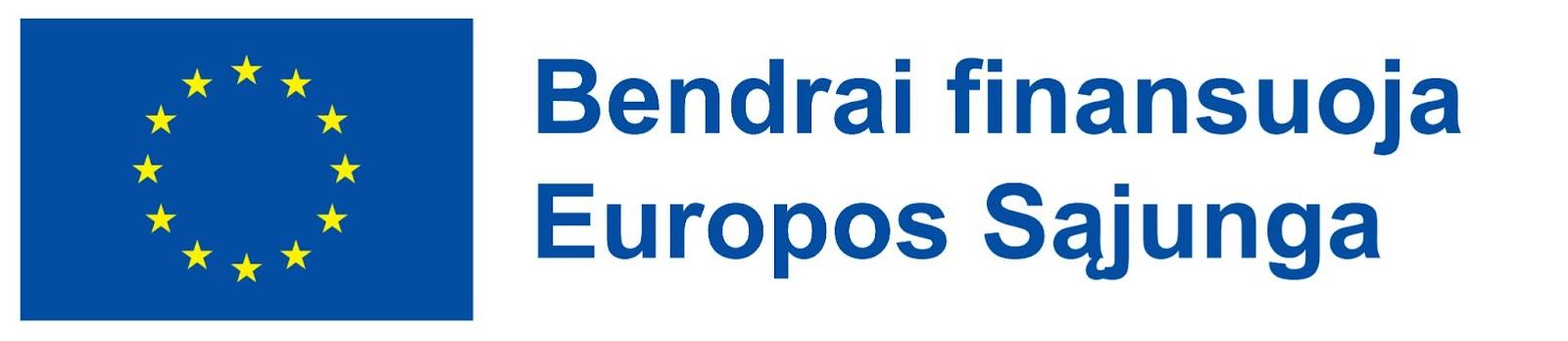 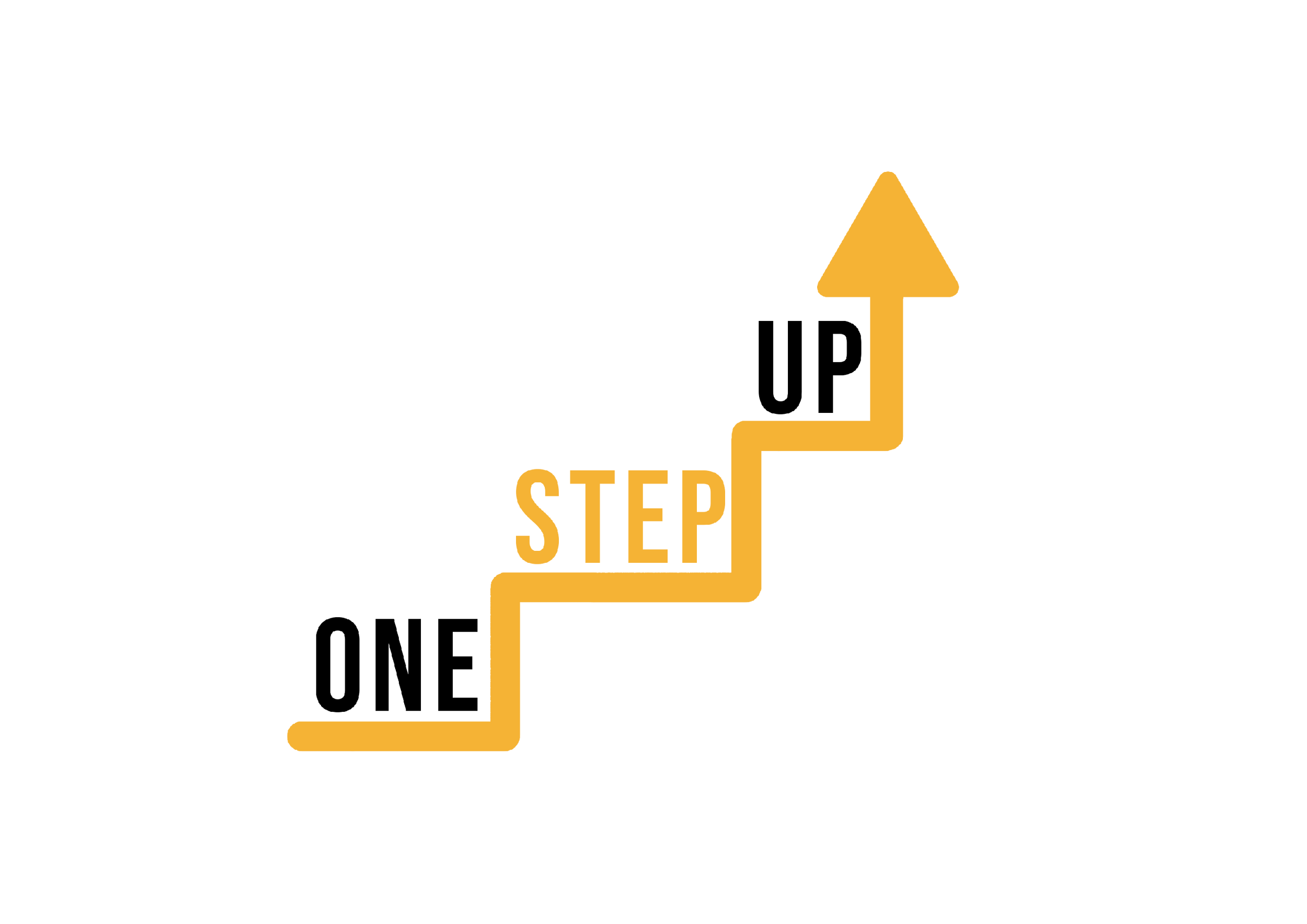 Trumpa diskusija ir apibendrinimas
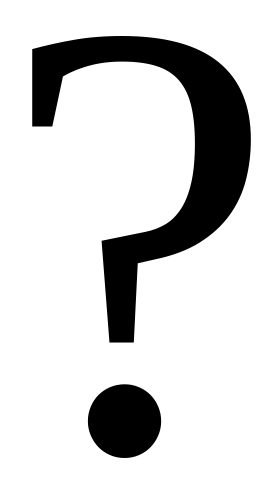 KLAUSIMAI:
Kaip suderinote savo veiklos planą su tikslų, progreso, grįžtamojo ryšio ir konkurencijos / bendradarbiavimo principais?
Su kokiais iššūkiais susidūrėte kurdami veiklą su žaidimo elementais ir kaip juos įveikite?
Klausimai ir atsakymai.
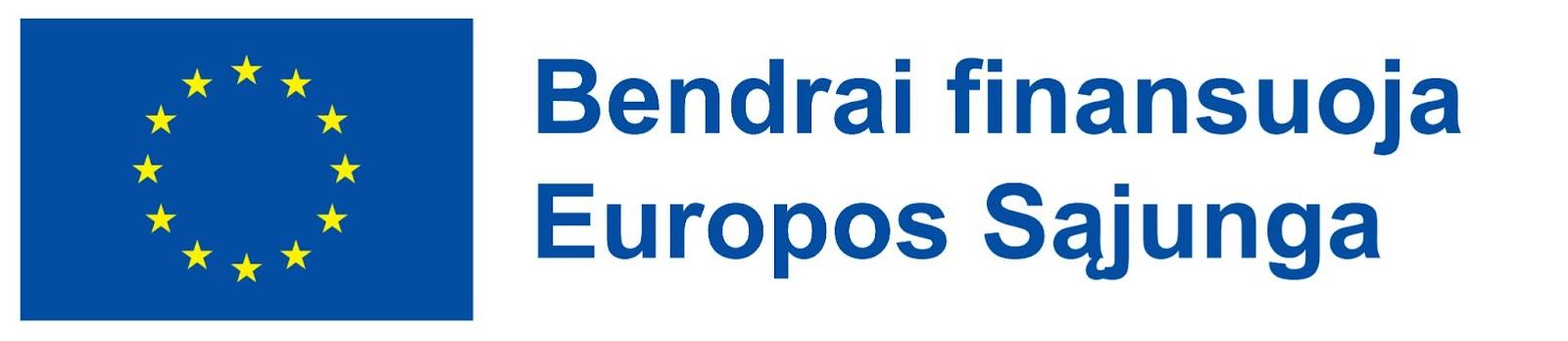 5 sesija
Įvertinimas ir atsiliepimai
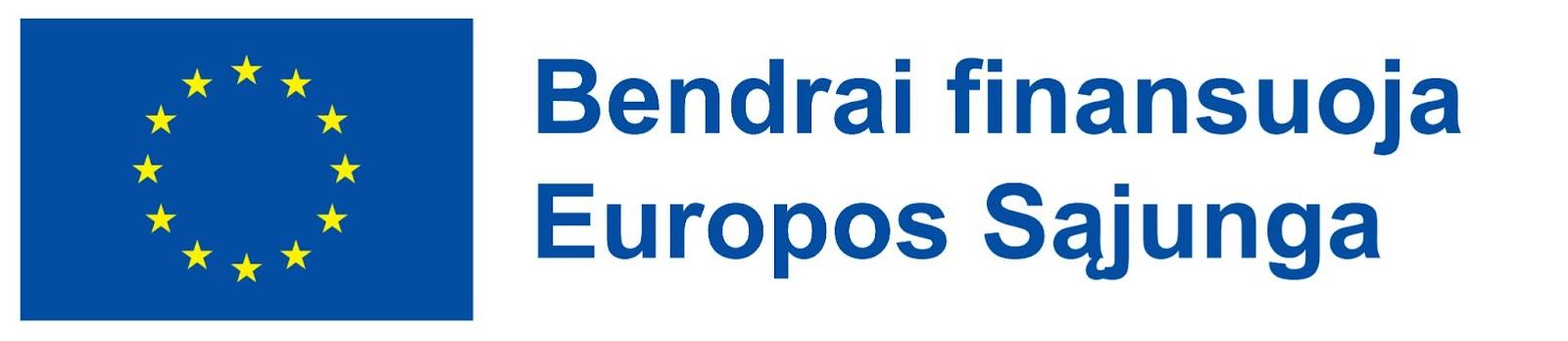 [Speaker Notes: Allocated time: 35 minutes]
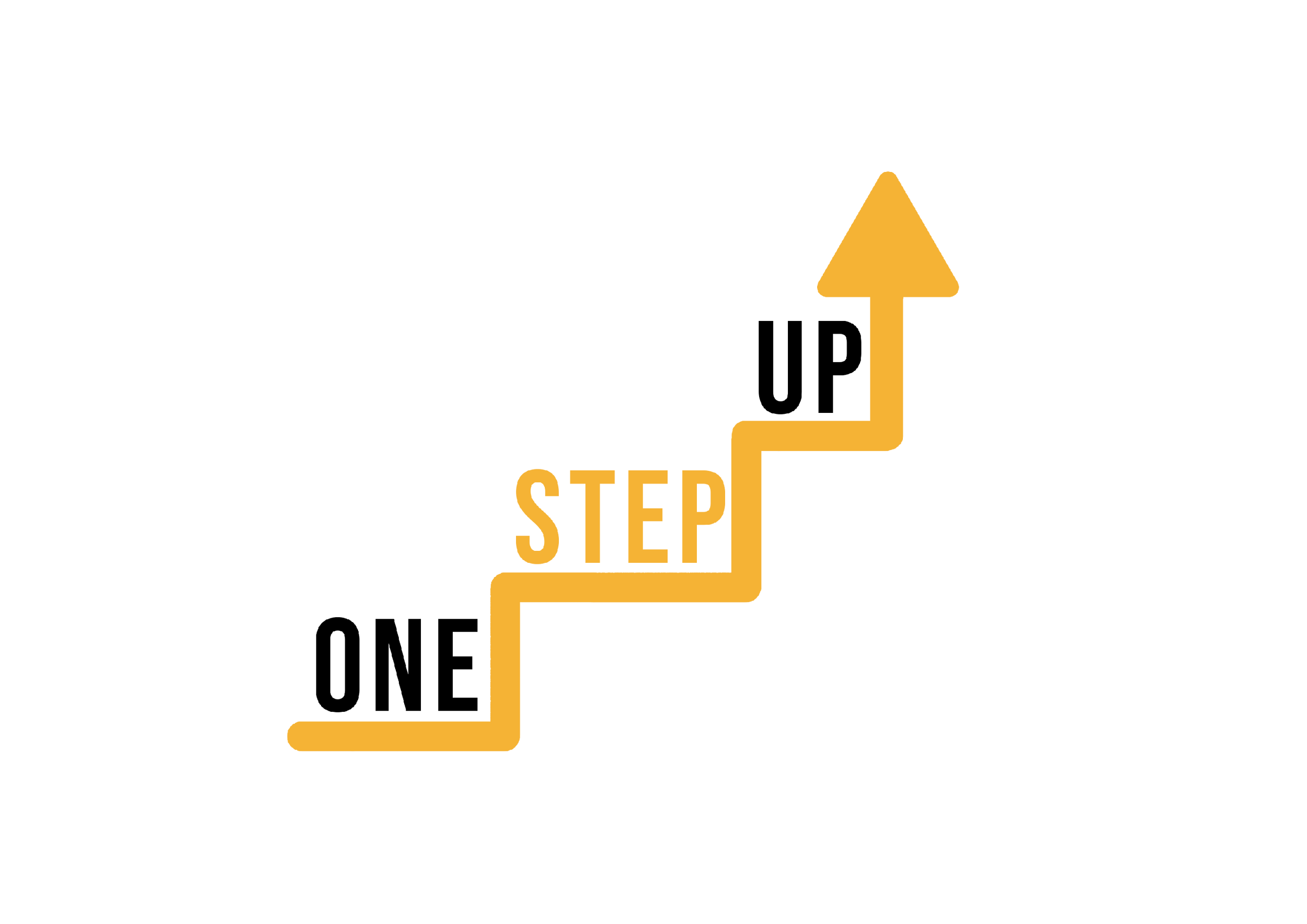 Ankstesnės sesijos apibendrinimas
Žaidimo principai ir jų įtaka motyvacijai;
Kaip žaidimo momentai didina įsitraukimą į skaitmeninės erdvės veiklą.
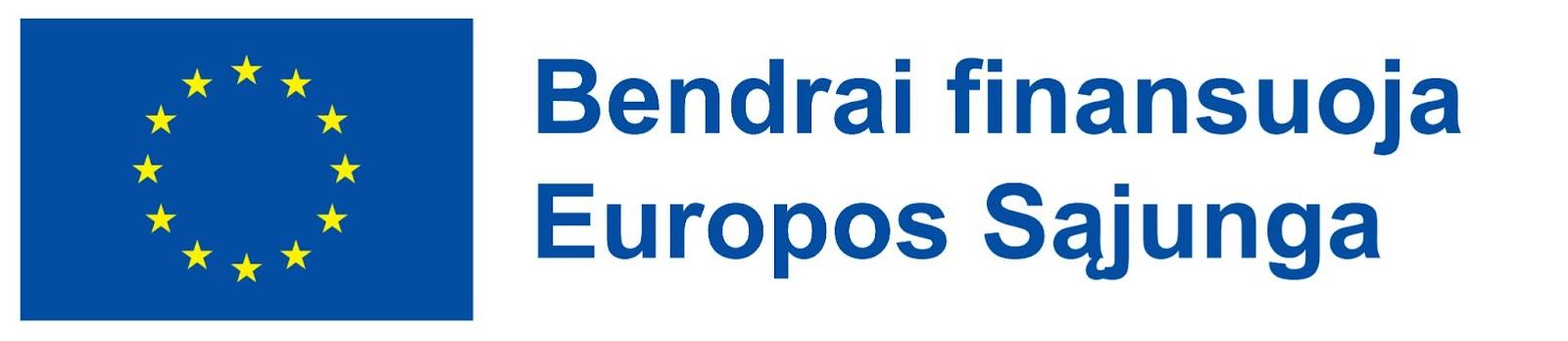 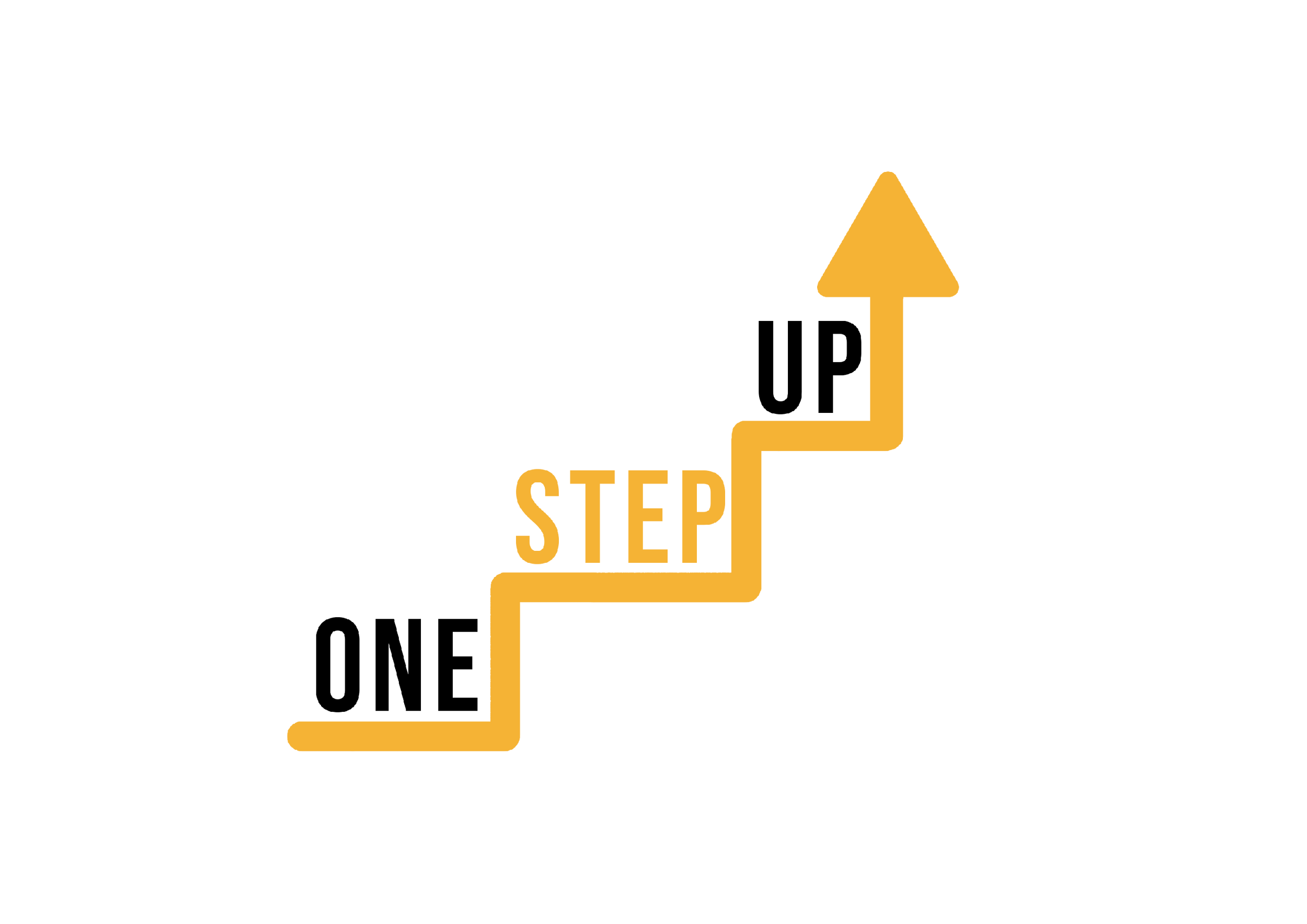 Įtraukimo strategijos ir efektyvus grįžtamasis ryšys
1. Ugdomasis ir vertinamasis įtraukumas:
Ugdomasis įtraukumas:  nuolatiniai, tęstiniai vertinimai, kurie suteikia tiesioginę informaciją apie besimokančiojo pažangą mokymosi proceso metu.
Efektyvus grįžtamasis ryšys: konkretus, konstruktyvus grįžtamasis ryšys, kuris besimokantiesiems išryškina tobulintinas sritis.
Vertinamasis įtraukumas  kiekvieno skyriaus arba viso kurso pabaigoje vertinamas bendras besimokančiųjų supratimas ir žinios.
Efektyvus grįžtamasis ryšys: pateikite išsamų grįžtamąjį ryšį apie pasiekimus ir pasiūlykite būdus, kaip pagerinti žinias tolimesniam mokymuisi.
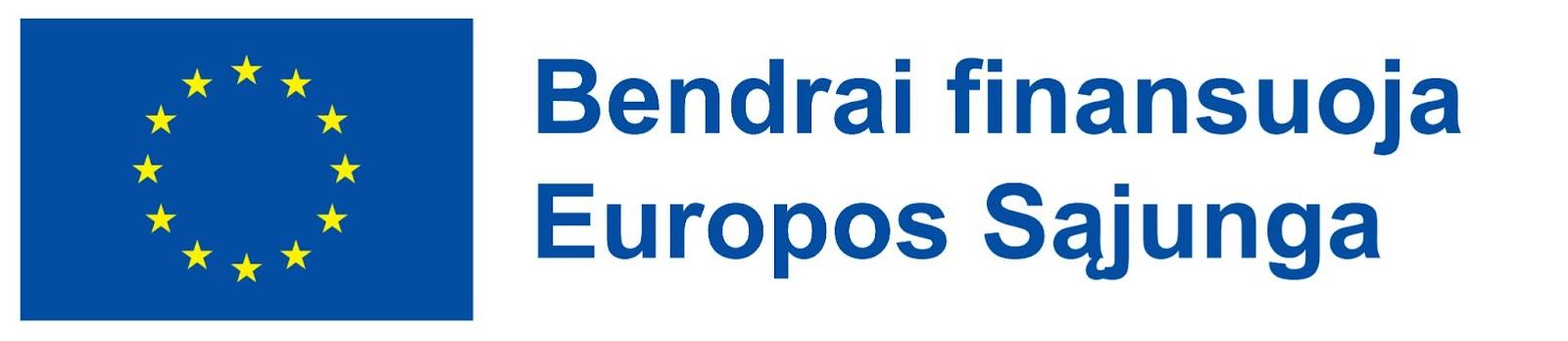 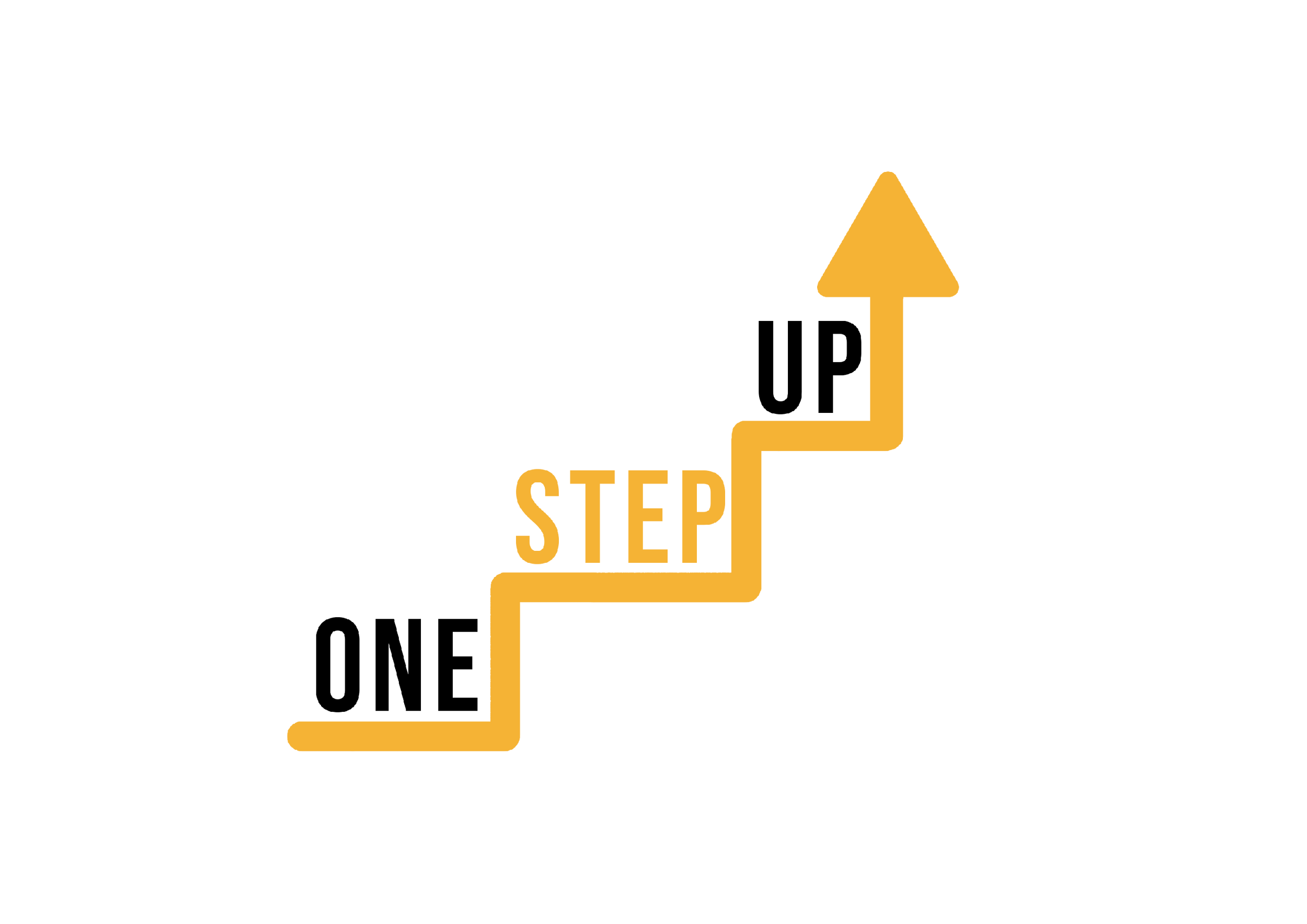 Įtraukimo strategijos ir efektyvus grįžtamasis ryšys
2. Autentiški vertinimai:
Aprašymas: žinioms įvertinti įtraukite praktines užduotis ir scenarijus, kad besimokantieji pritaikytų žinias ir įgūdžius.
Efektyvus grįžtamasis ryšys: grįžtamojo ryšio metu įvardinkite kaip įgauti įgūdžiai  ir žinios praktiškai pritaikomi realiame pasaulyje. 
3. Kitų grupės narių vertinimai:
Aprašymas:  leiskite besimokantiesiems įvertinti savo grupės narių darbą ir pateikti grįžtamąjį ryšį, taip skatinant kritinį mąstymą ir savęs vertinimą.
Efektyvus grįžtamasis ryšys: išmokykite teikti konstruktyvius atsiliepimus, pabrėždami teigiamus aspektus ir siūlydami tobulinimo pasiūlymus.
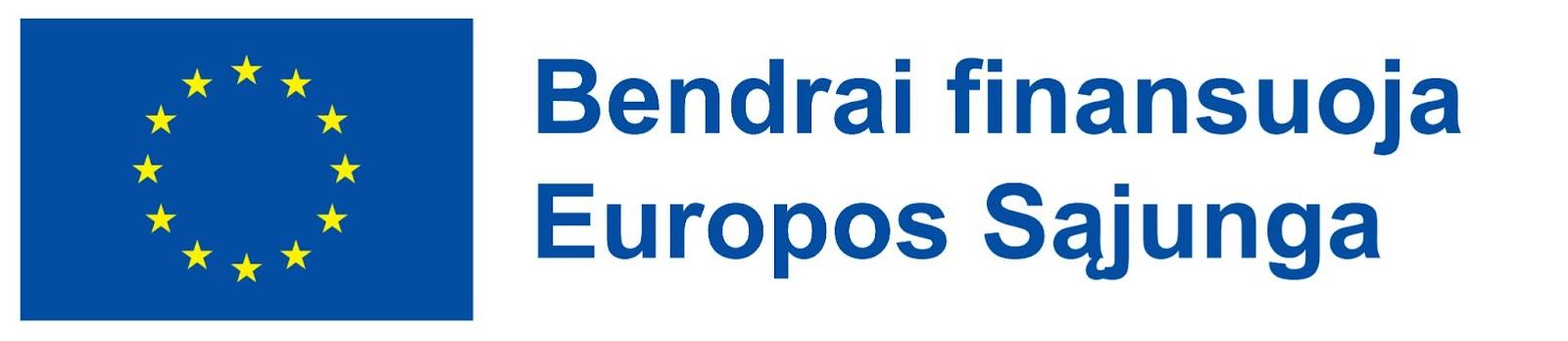 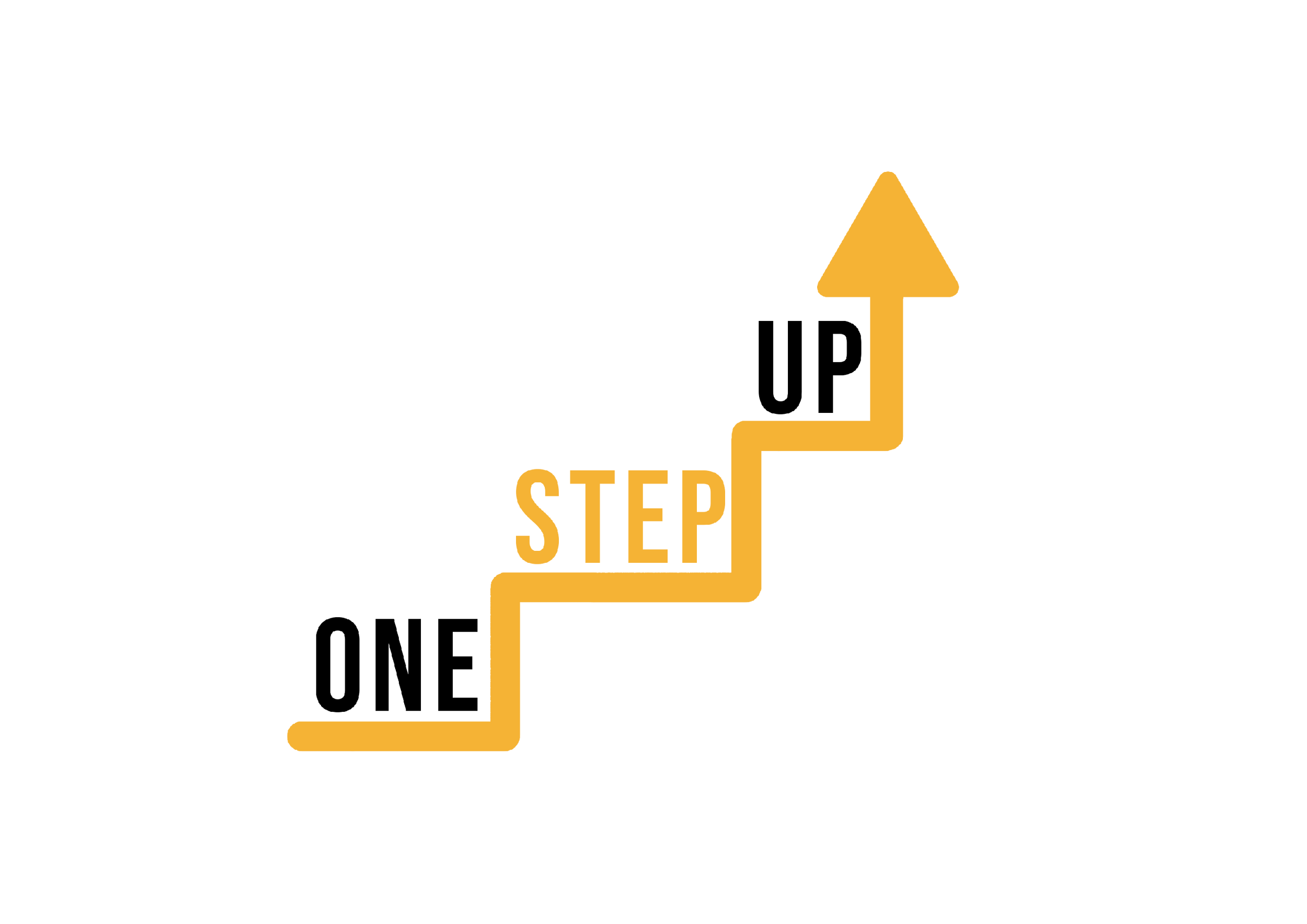 Įtraukimo strategijos ir efektyvus grįžtamasis ryšys
4. Savęs-vertinimas:
Aprašymas: skatinkite besimokančiuosius reflektuoti apie savo darbą ir pažangą, taip skatinsite jų savimonę ir metakognityvinius įgūdžius.
Efektyvus grįžtamasis ryšys: pateikite savęs vertinimo gaires, taip padėsite nustatyti stipriąsias puses ir augimo sritis.
5. Interaktyvios viktorinos ir apklausos:
Aprašymas: įtraukite trumpas viktorinas ir apklausas, kad įvertintumėte besimokančiųjų supratimą ir įsitraukimą.
Efektyvus grįžtamasis ryšys: po kiekvieno klausimo pateikite grįžtamąjį ryšį, paaiškinkite teisingus ir klaidingus atsakymus.
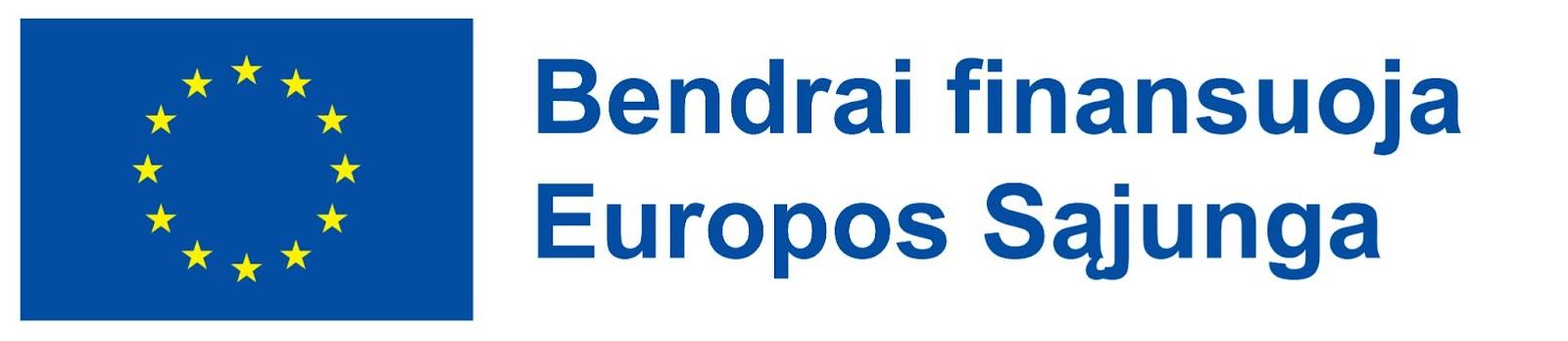 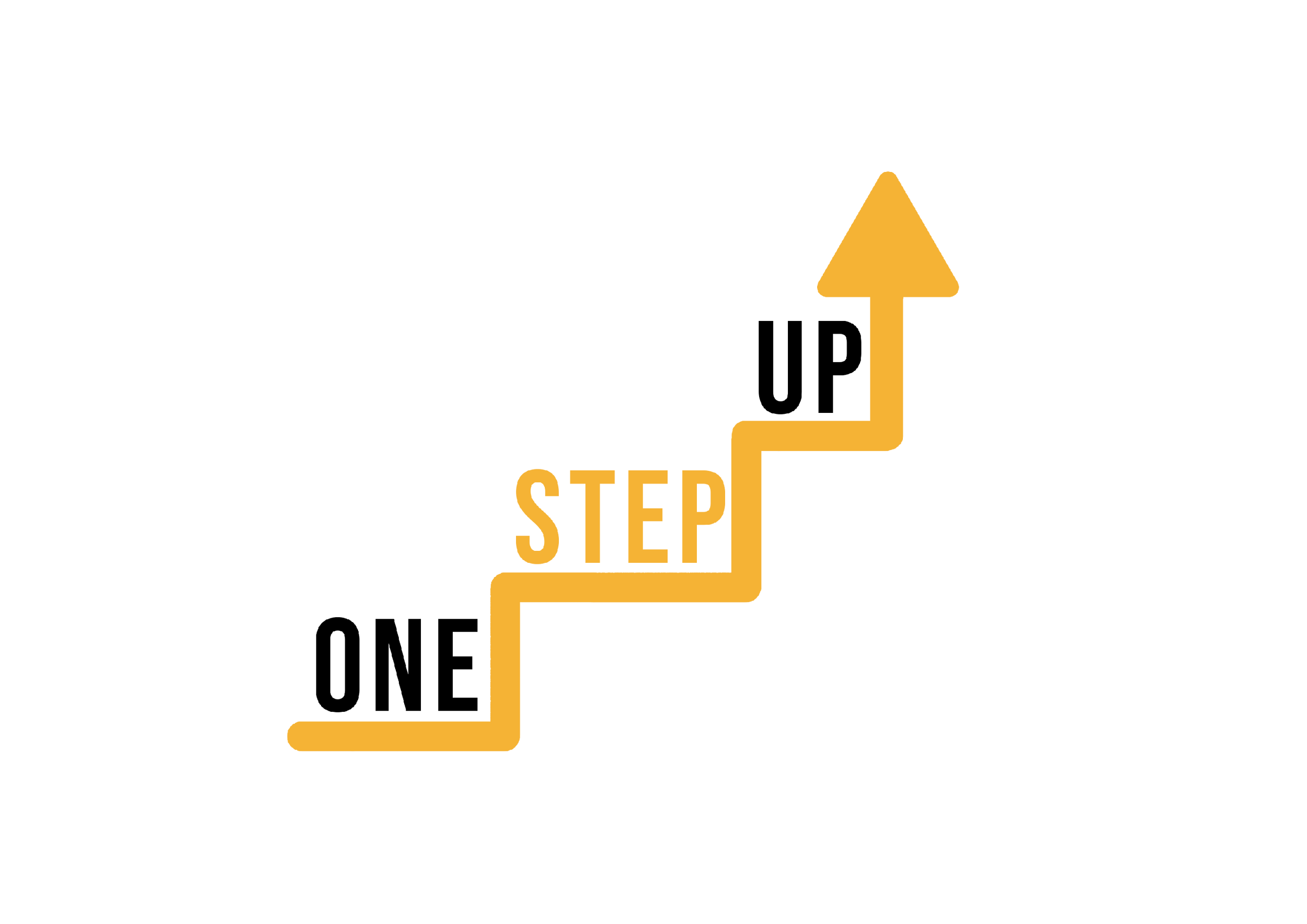 Įtraukimo strategijos ir efektyvus grįžtamasis ryšys
6. Scenarijum grįstas vertinimas:
Aprašymas: besimokantiesiems pateikite realius scenarijus, pagal kuriuos jie turi priimti dalyko supratimu grįstus sprendimus.
Efektyvus grįžtamasis ryšys: pateikite grįžtamąjį ryšį, kuriame aptariamos priimtų sprendimų pasekmės.
7. Rubrikos ir kriterijai:
Aprašymas: aiškiai apibrėžkite vertinimo kriterijus ir rubrikas, informuokite apie lūkesčius ir vertinimo standartus.
Efektyvus grįžtamasis ryšys: palyginkite grįžtamąjį ryšį su konkrečiais kriterijais, nurodydami, kur besimokantysis pasižymėjo puikiai ir kur galima patobulėti.
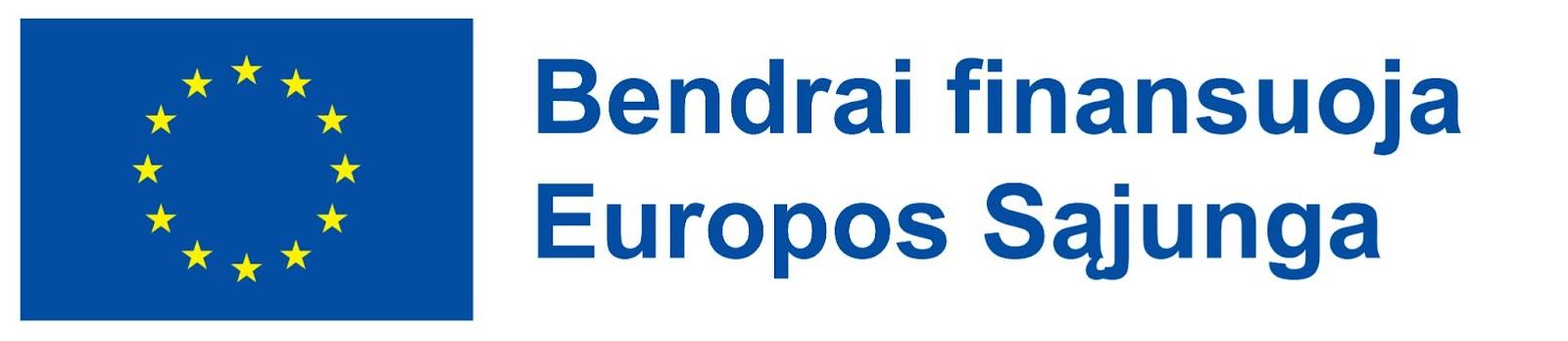 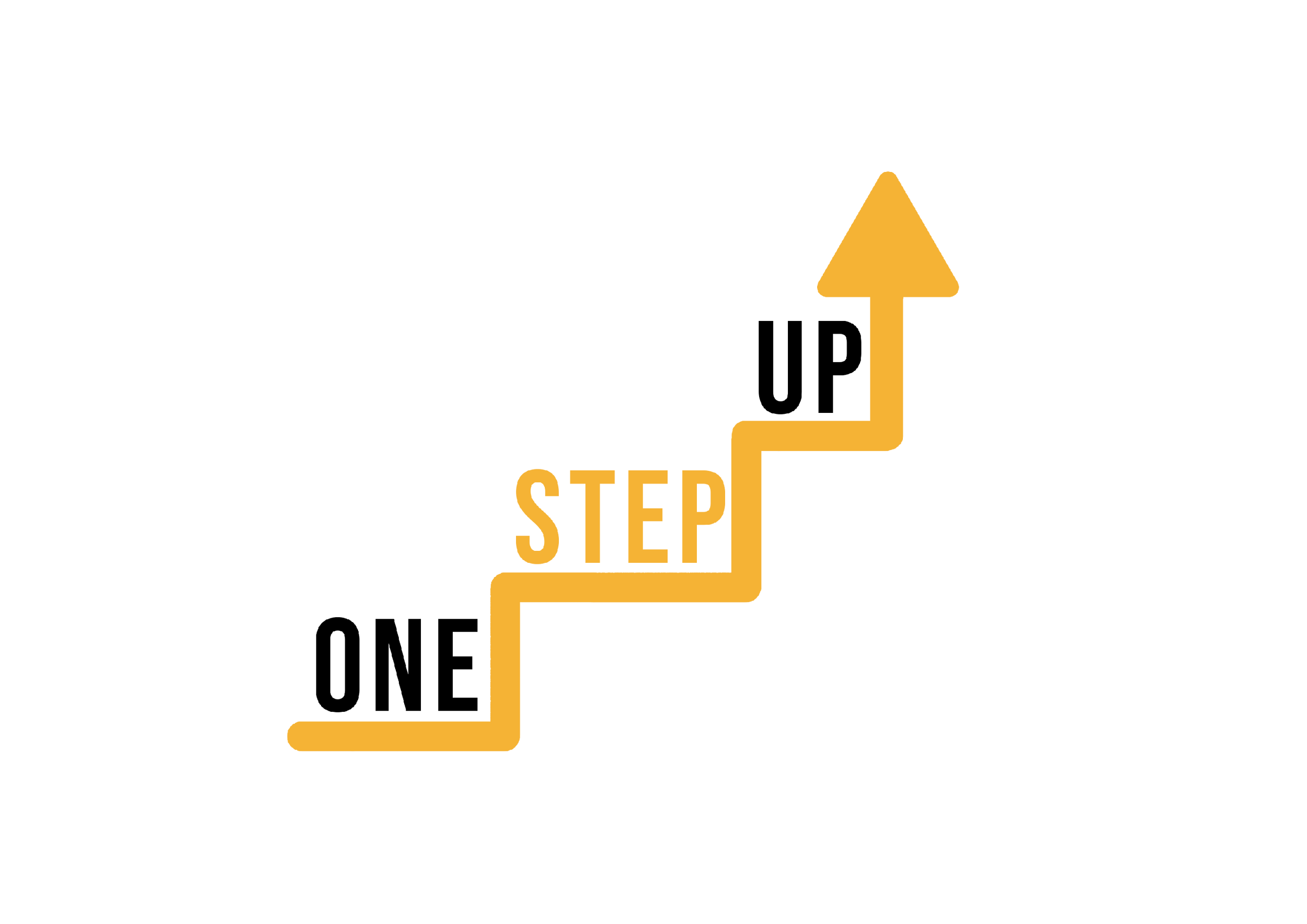 Įtraukimo strategijos ir efektyvus grįžtamasis ryšys
8. Garso ir vaizdo įrašo grįžtamasis ryšys:
Aprašymas: pateikite atsiliepimų garso ar vaizdo įrašų forma, kad vertinamasis jaustų asmeninį ryšį.
Efektyvus grįžtamasis ryšys: naudokite intonacijas, gestus ir išraiškas, kad efektyviai padrąsintumėte.
9. Staigus grįžtamasis ryšys:
Aprašymas: nedelsdami po vertinimo pasiūlykite grįžtamąjį ryšį, kad išlaikytumėte besimokančiųjų motyvaciją.
Efektyvus grįžtamasis ryšys: stenkitės išsamų vertinimą duoti kuo greičiau, taip bus veiksmingiausia.
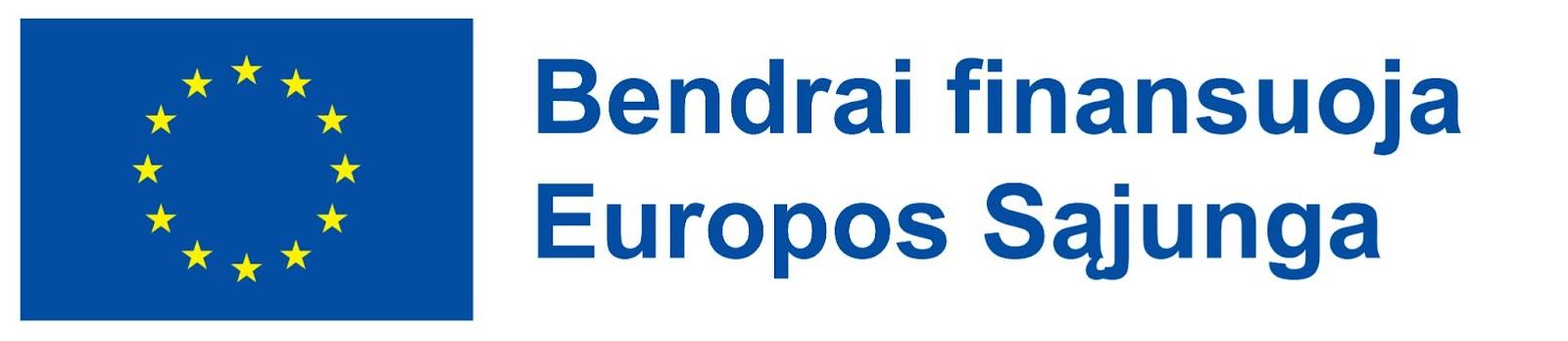 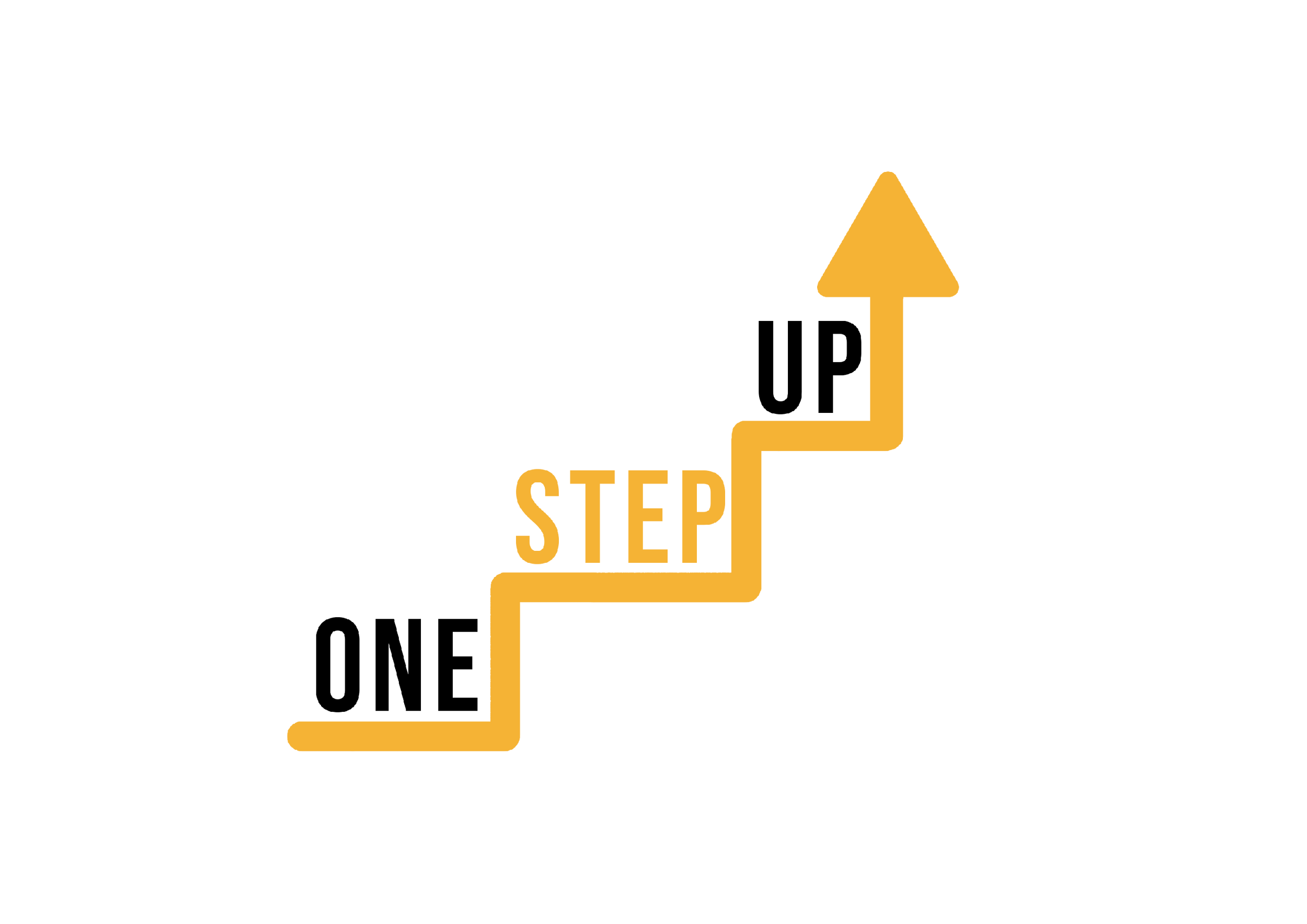 Įtraukimo strategijos ir efektyvus grįžtamasis ryšys
10. Į tikslą orientuotas grįžtamasis ryšys:
Aprašymas: Suderinkite grįžtamąjį ryšį su individualiais besimokančiųjų tikslais, pabrėždami pastangų svarbą prisideda prie jų mokymosi kelio. 
Efektyvus grįžtamasis ryšys: kalbėkite apie padarytą pažangą siekiant tikslų, ir pasiūlykite strategijas, kaip toliau jų siekti.
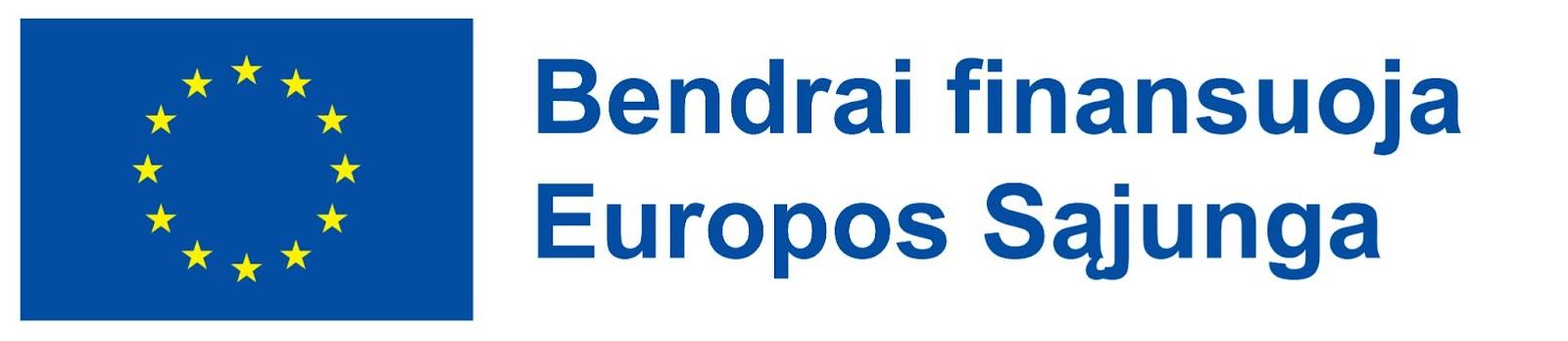 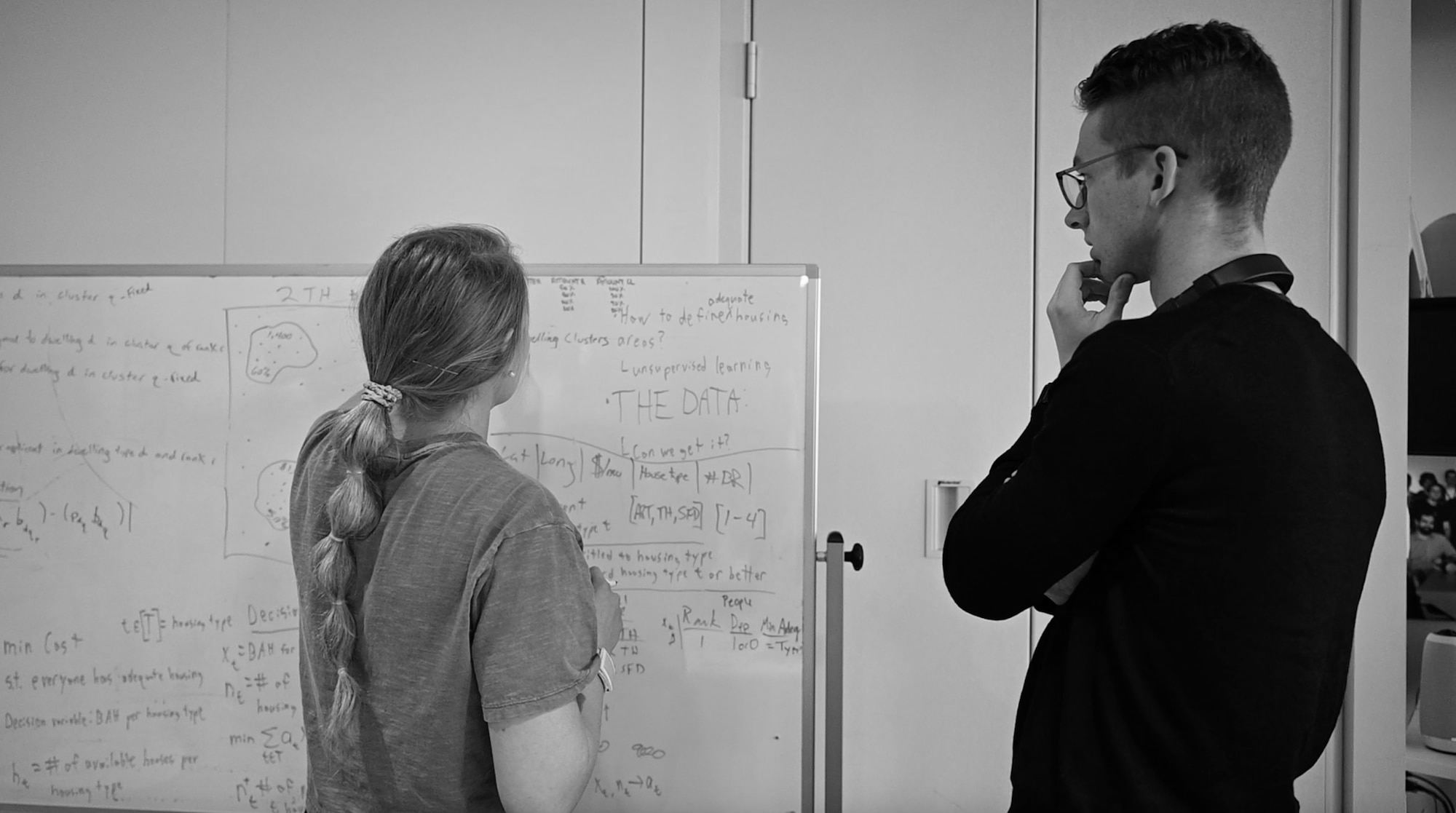 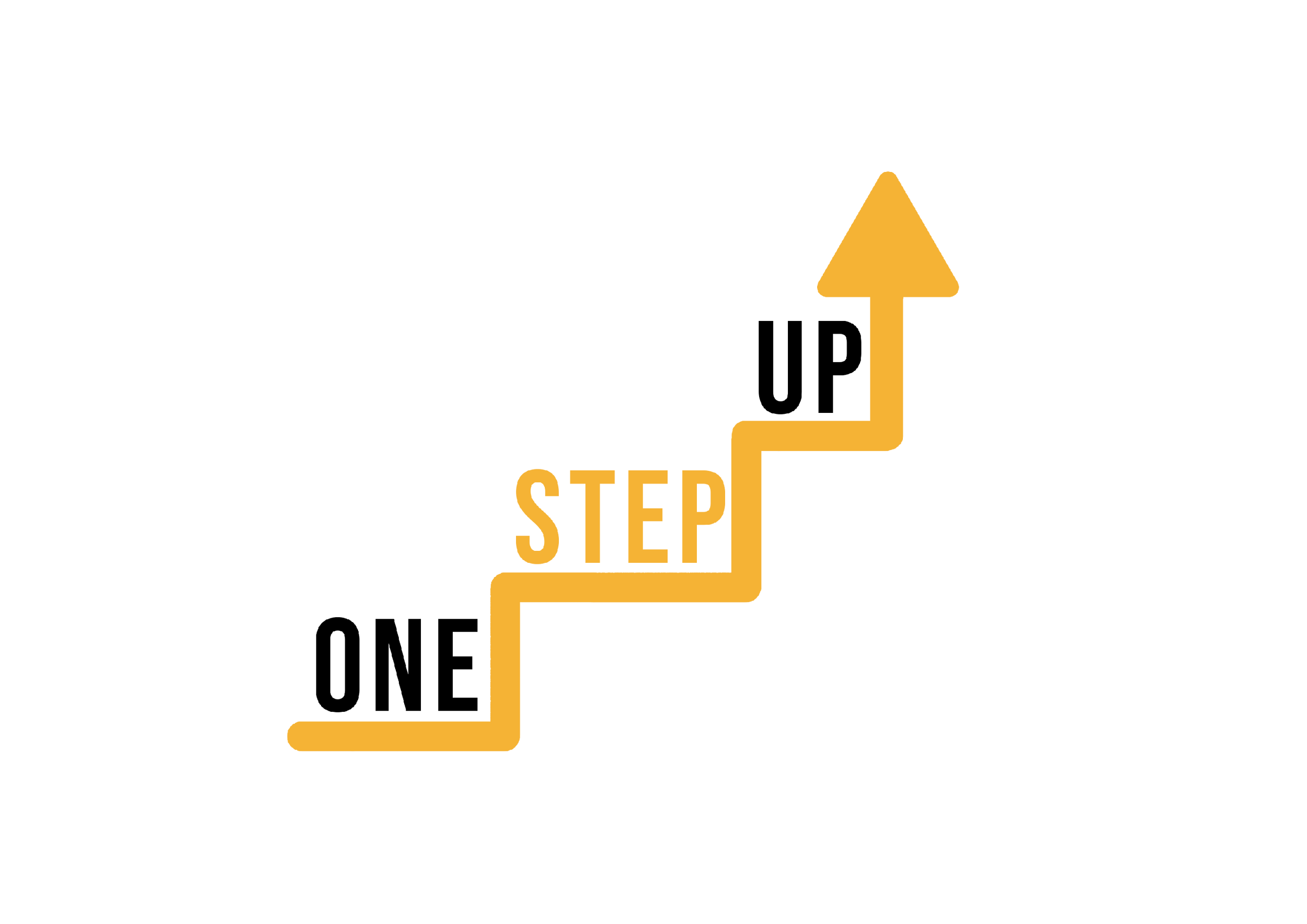 Vaidmenų žaidimai: grįžtamojo ryšio teikimo praktika skaitmeninėje aplinkoje
(„Kintantis švietėjo vaidmuo")
Scenarijus: Įsivaizduokite, kad esate švietėjas, skaitmeniniu būdu teikiantis besimokančiajam grįžtamąjį ryšį apie atliktą užduotį. Jūsų tikslas yra duoti grįžtamąjį ryšį, kuris motyvuotų, būtų išsamus ir skatintų veikti. 
Taisyklės:
Švietėjas: tas, kuris teikia grįžtamąjį ryšį apie užduotį. Naudokite veiksmingas strategijas, pavyzdžiui, besimokančiojo vardą, akcentuokite stipriąsias puses ir atkreipkite dėmesį į tobulintinas sritis;
Besimokantysis: tas, kuris gauna vertinimą ir į jį reaguoja. Klausia patikslinančių klausimų ar patarimų tolimesniam mokymuisi.
Moderatorius: stebėkite procesą ir atkreipkite dėmesį į grįžtamojo ryšio teikimo strategijas.
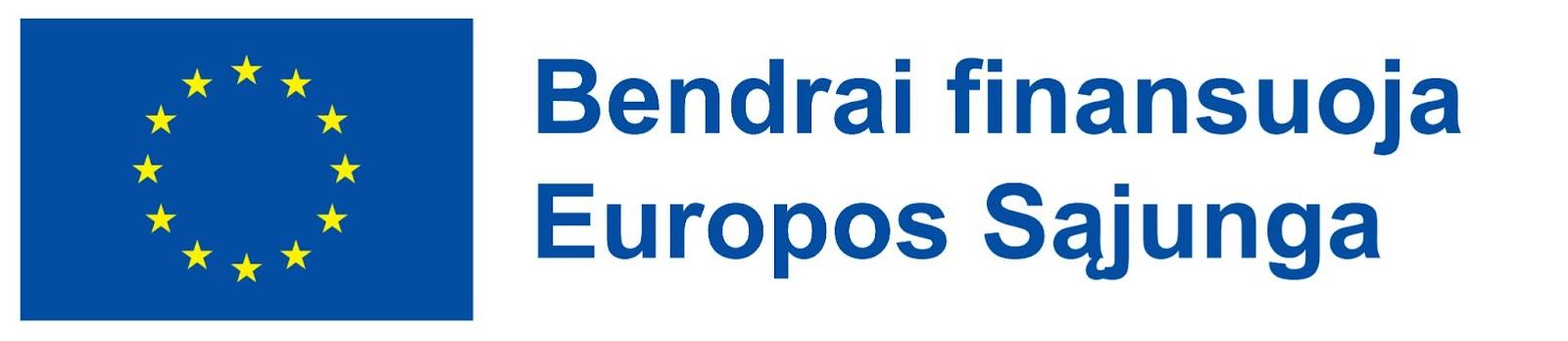 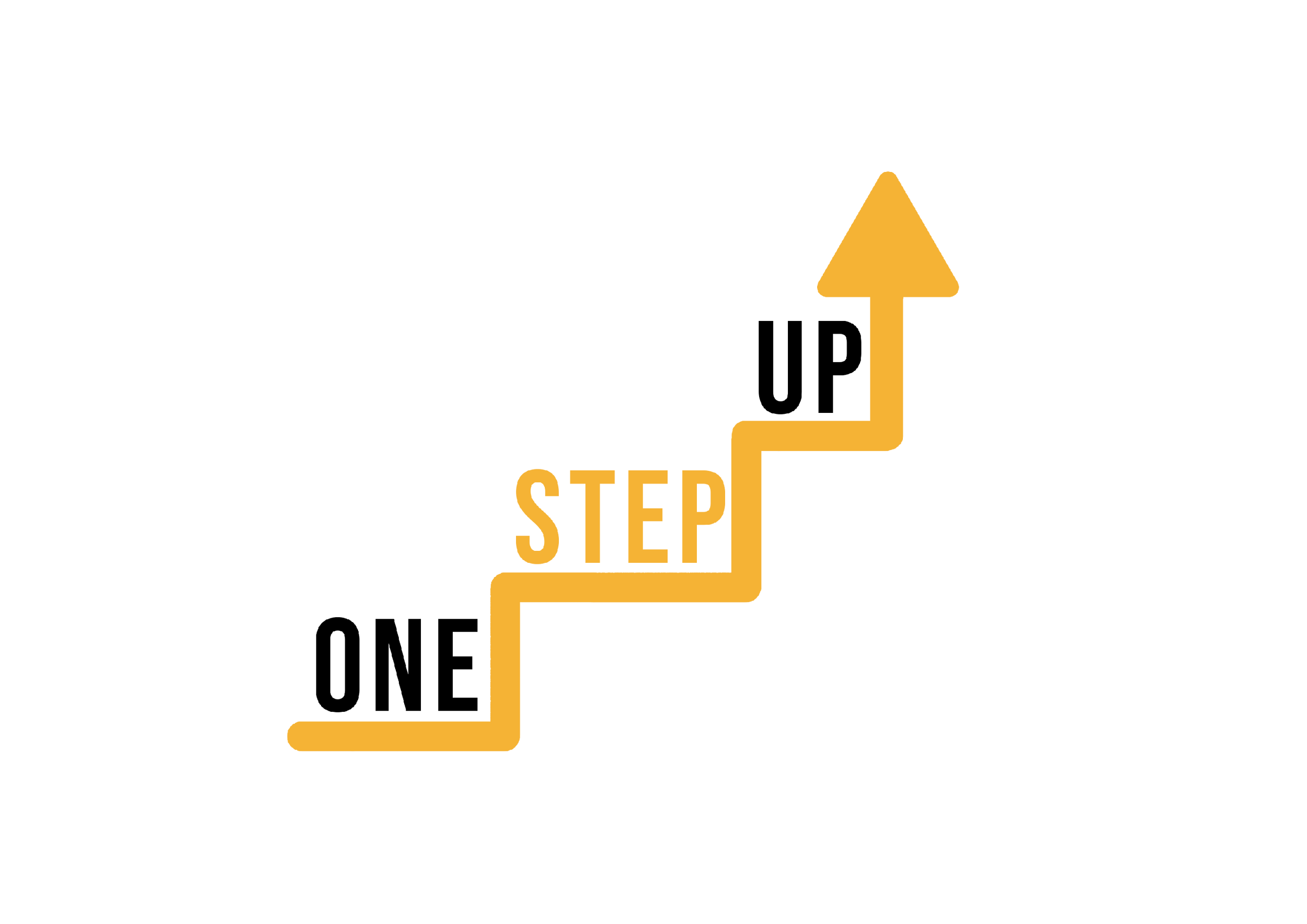 Diskusiniai klausimai
Kaip švietėjo taikytos naudotos grįžtamojo ryšio strategijos paveikė besimokančiojo įsitraukimą ir motyvaciją?
Kokie konkretūs metodai buvo naudojami, kad grįžtamasis ryšys būtų motyvuojantis, konkretus ir skatintų veikti?
Kaip šis vaidmenų žaidimas atskleidžia besikeičiantį švietėjų vaidmenį skaitmeniniame amžiuje?
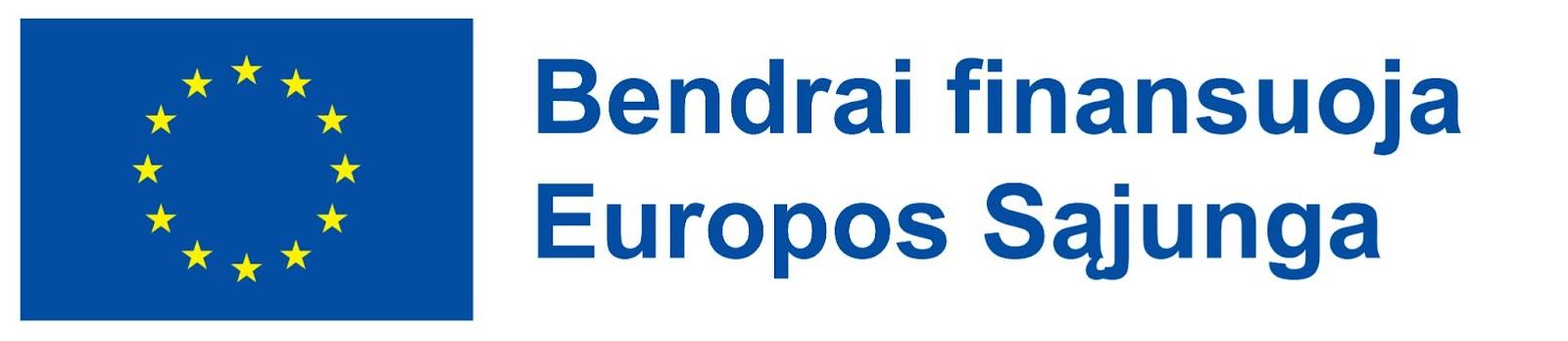 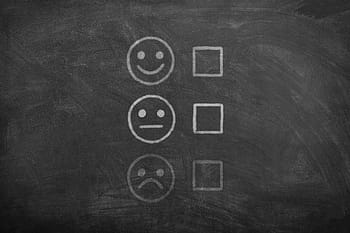 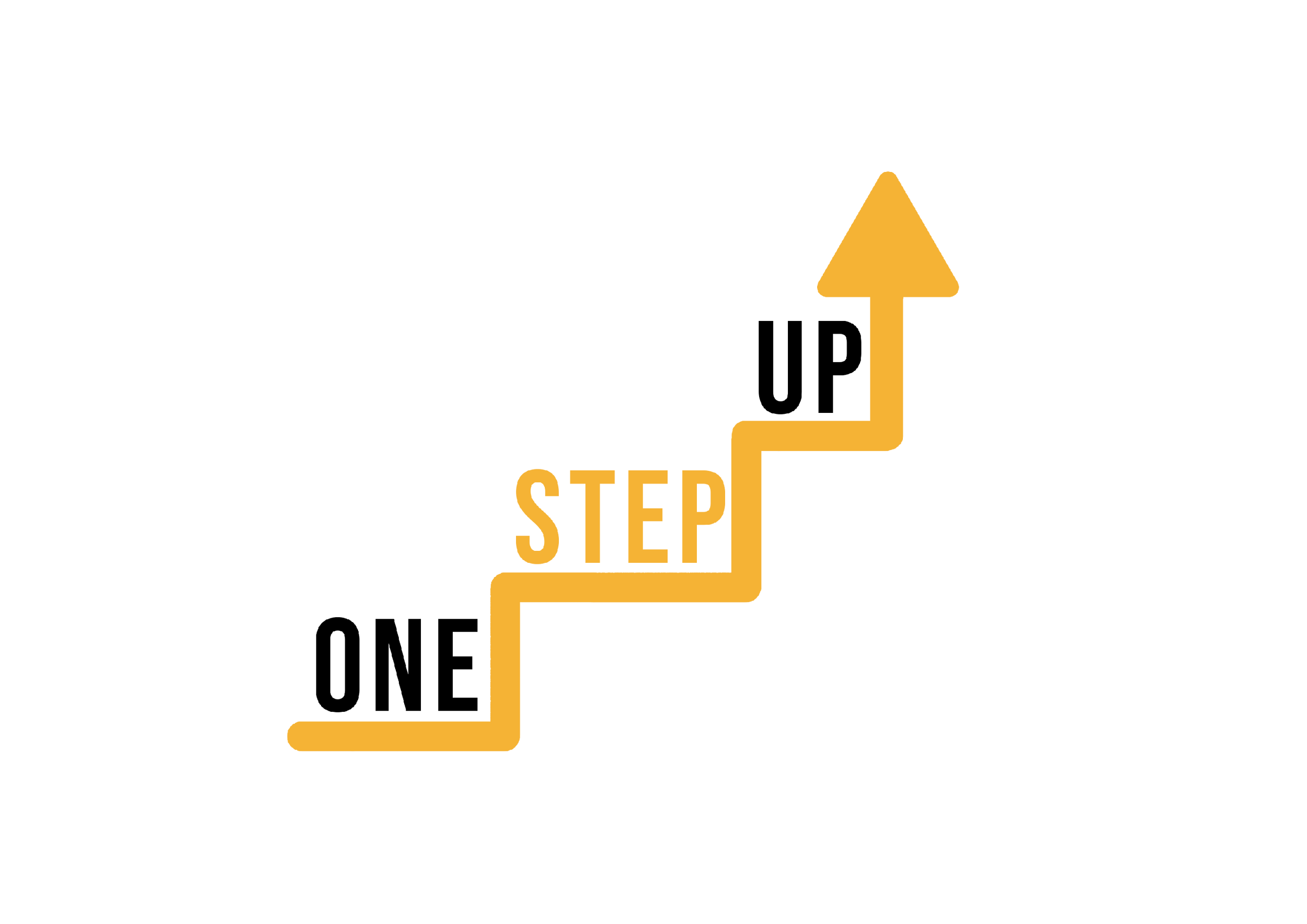 Pagrindinės efektyvaus grįžtamojo ryšio teikimo strategijos:
Personalizavimas;
Konstruktyvi kritika;
Įtraukimas;
Pozityvumo skatinimas;
Aiškumas ir paprastumas;
Orientuota į ateitį.
Tikslumas;
Padrąsinimas;
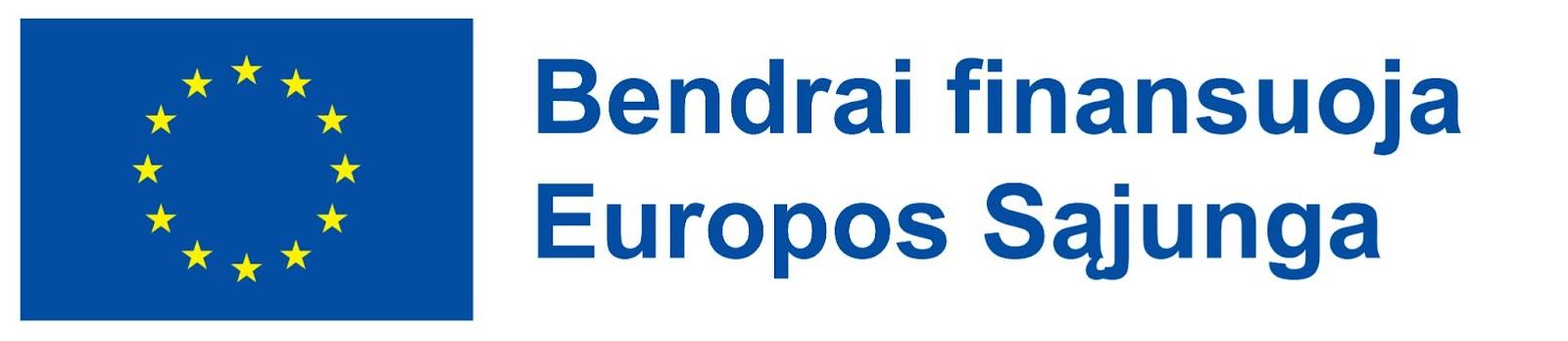 6 sesija
Įtraukumo strategijų taikymas
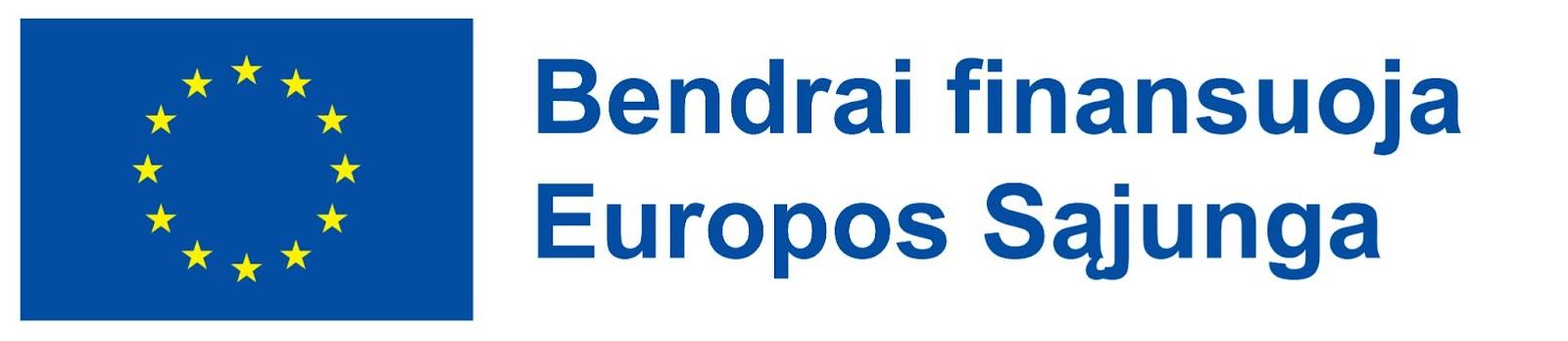 [Speaker Notes: Allocated time: 35 minutes]
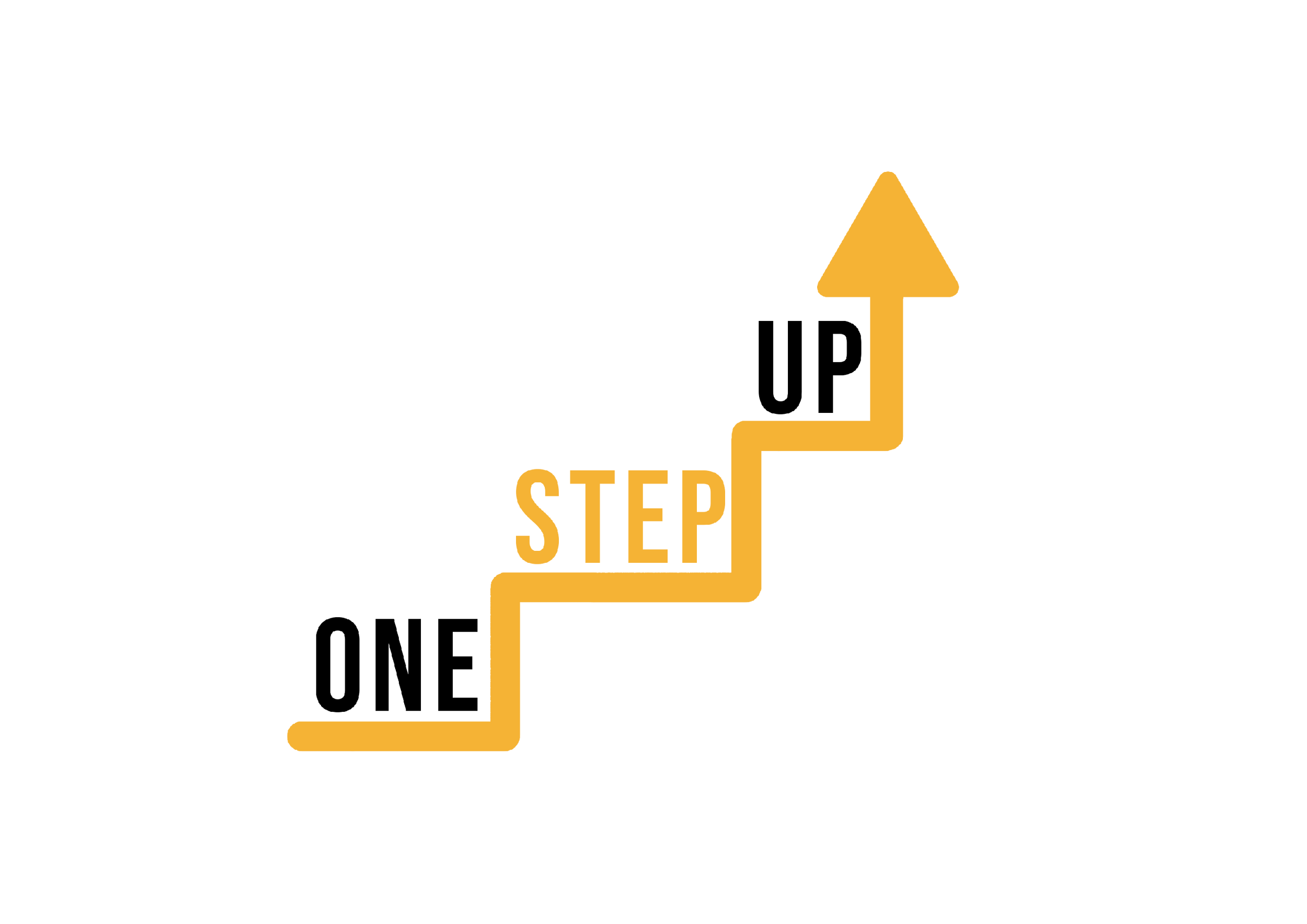 Ankstesnės sesijos apibendrinimas
Vertinimo ir grįžtamojo ryšio svarba siekiant skatinti įsitraukimą;
Grįžtamojo ryšio svarba besimokančiųjų motyvacijos didinimui.
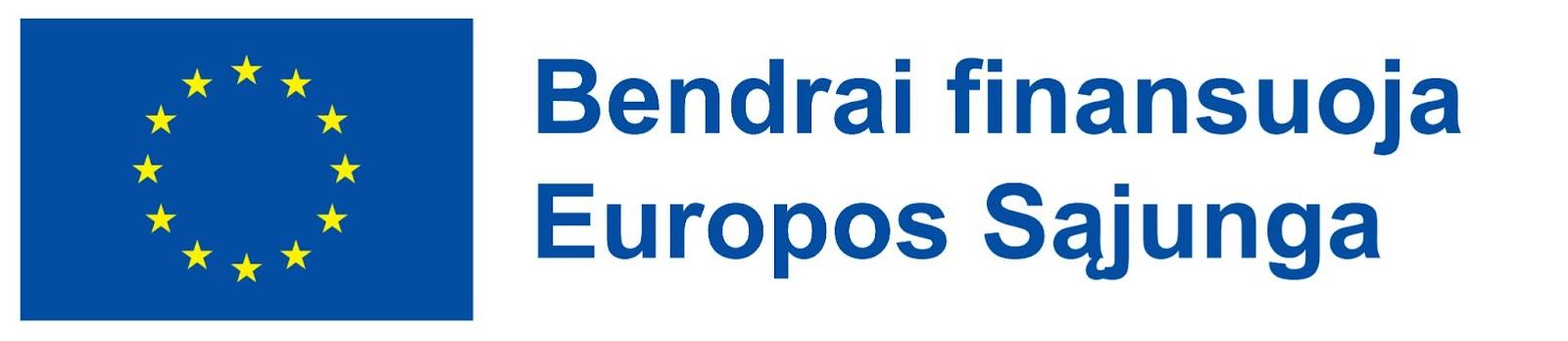 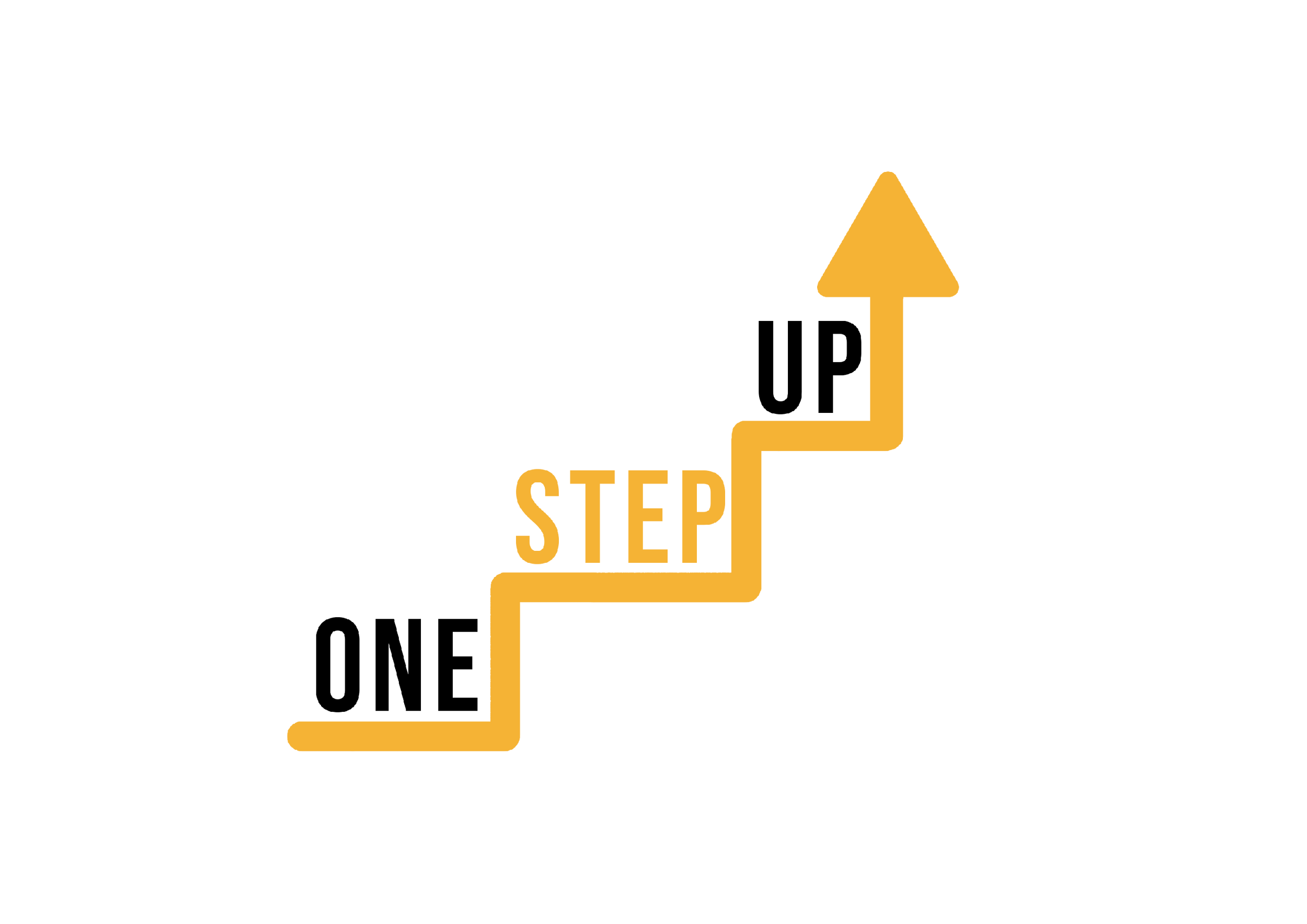 Personalizavimo strategijos ir pritaikymas
Įtraukumo strategijų personalizavimas yra labai svarbus prisitaikant prie besimokančiųjų skirtingų poreikių ir mokymosi būdų. Štai kelios efektyvios strategijos ir technikos įtraukumo didinimui.
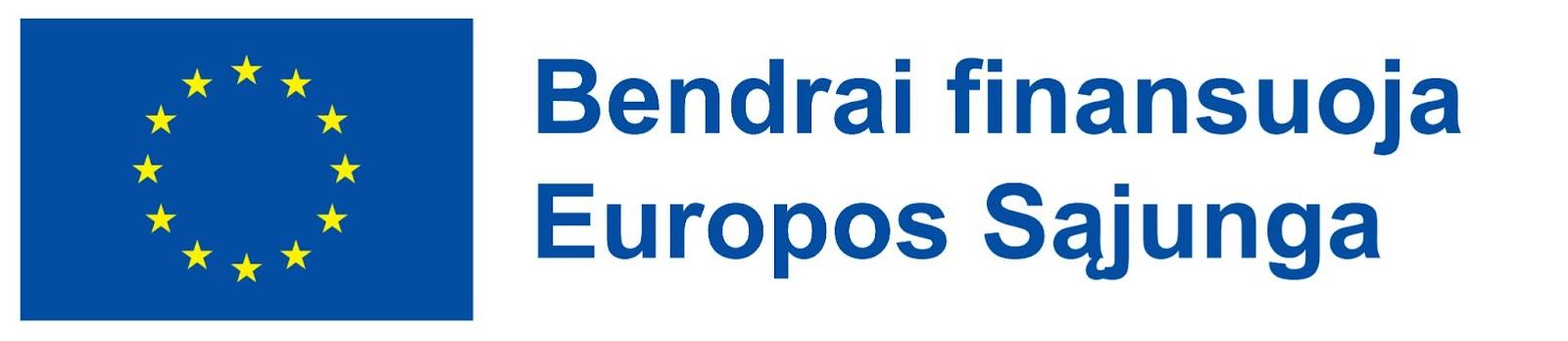 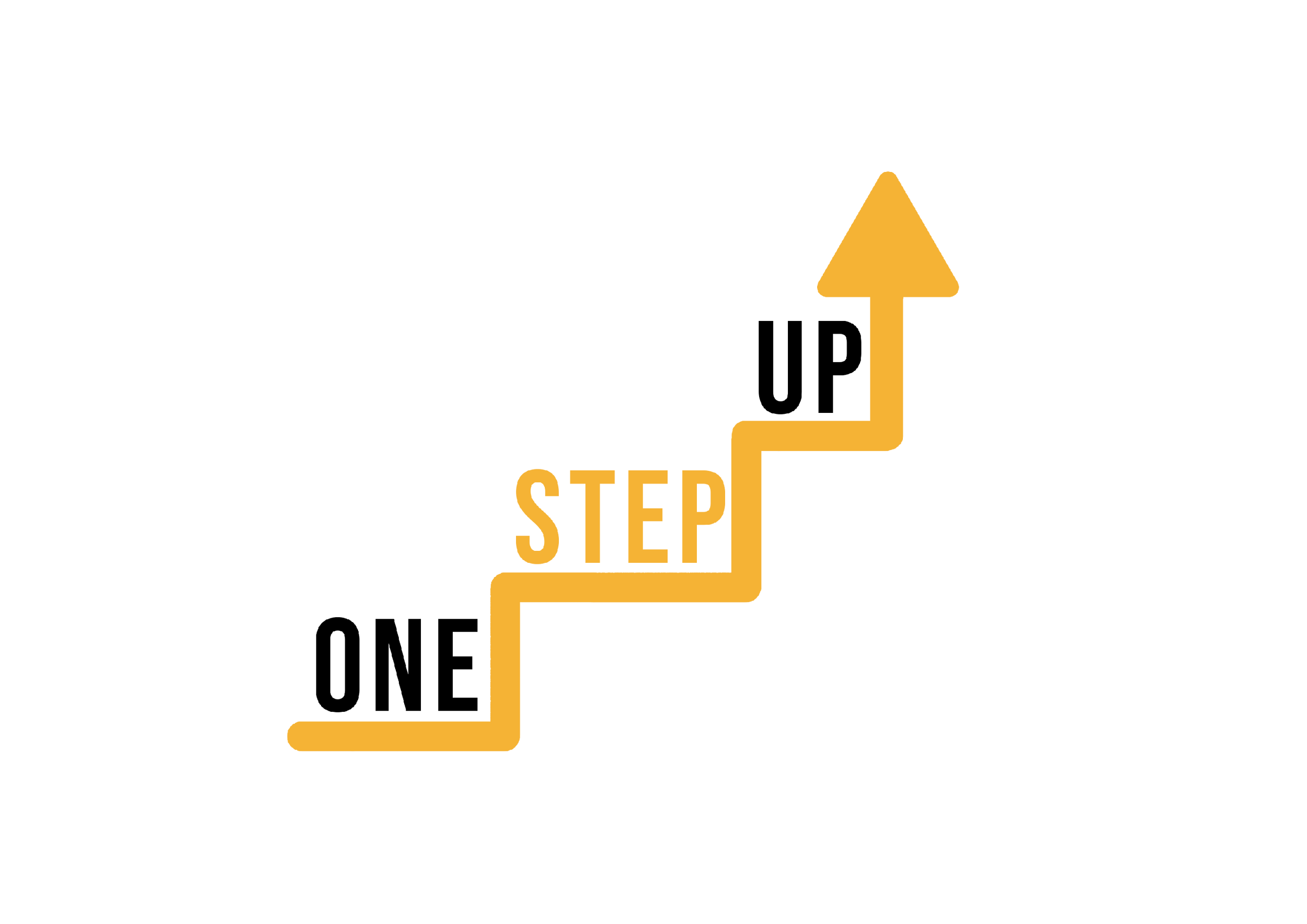 Personalizavimo strategijos ir pritaikymas
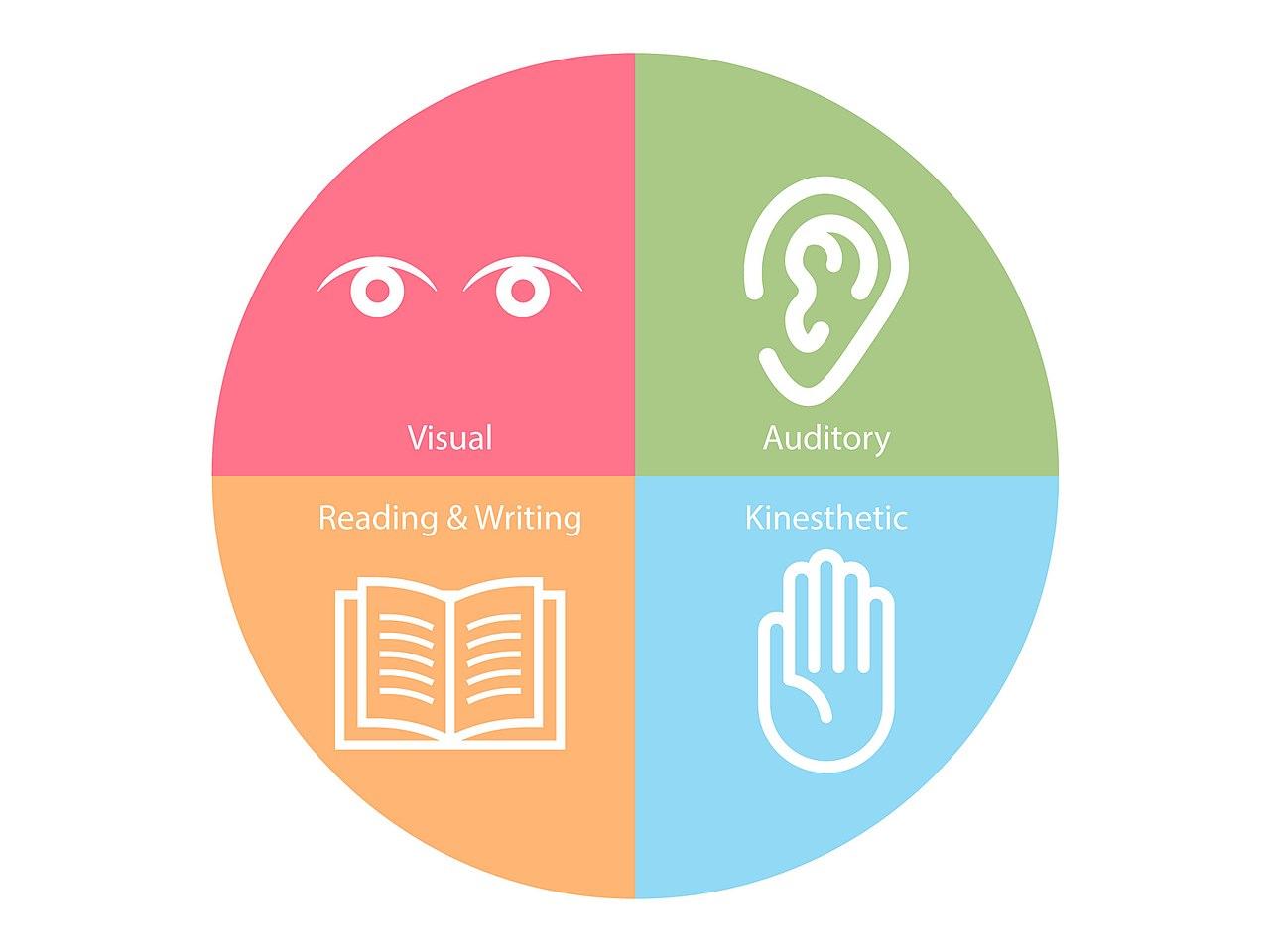 1. Mokymosi stiliai:
Strategija: nustatykite skirtingus mokymosi stilius (regimąjį, girdimąjį, kinestetinį) ir pritaikykite juos veiklai atlikti.
Technikos: pateikite vaizdinės medžiagos, įtraukite garso elementų ir praktinių užduočių, kad būtų pritaikyta įvairiems mokymosi pageidavimams.
Regimasis, girdimasis, kinestetinis
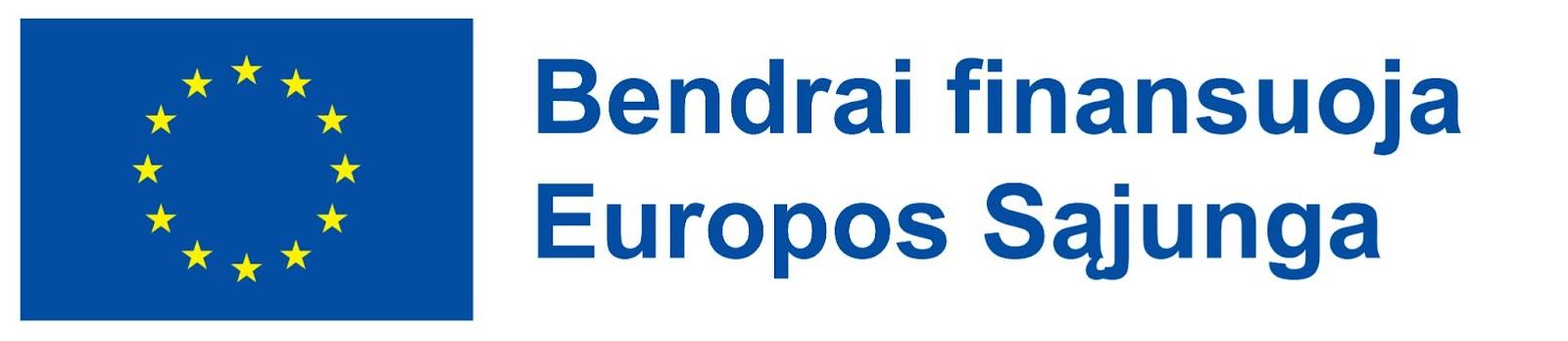 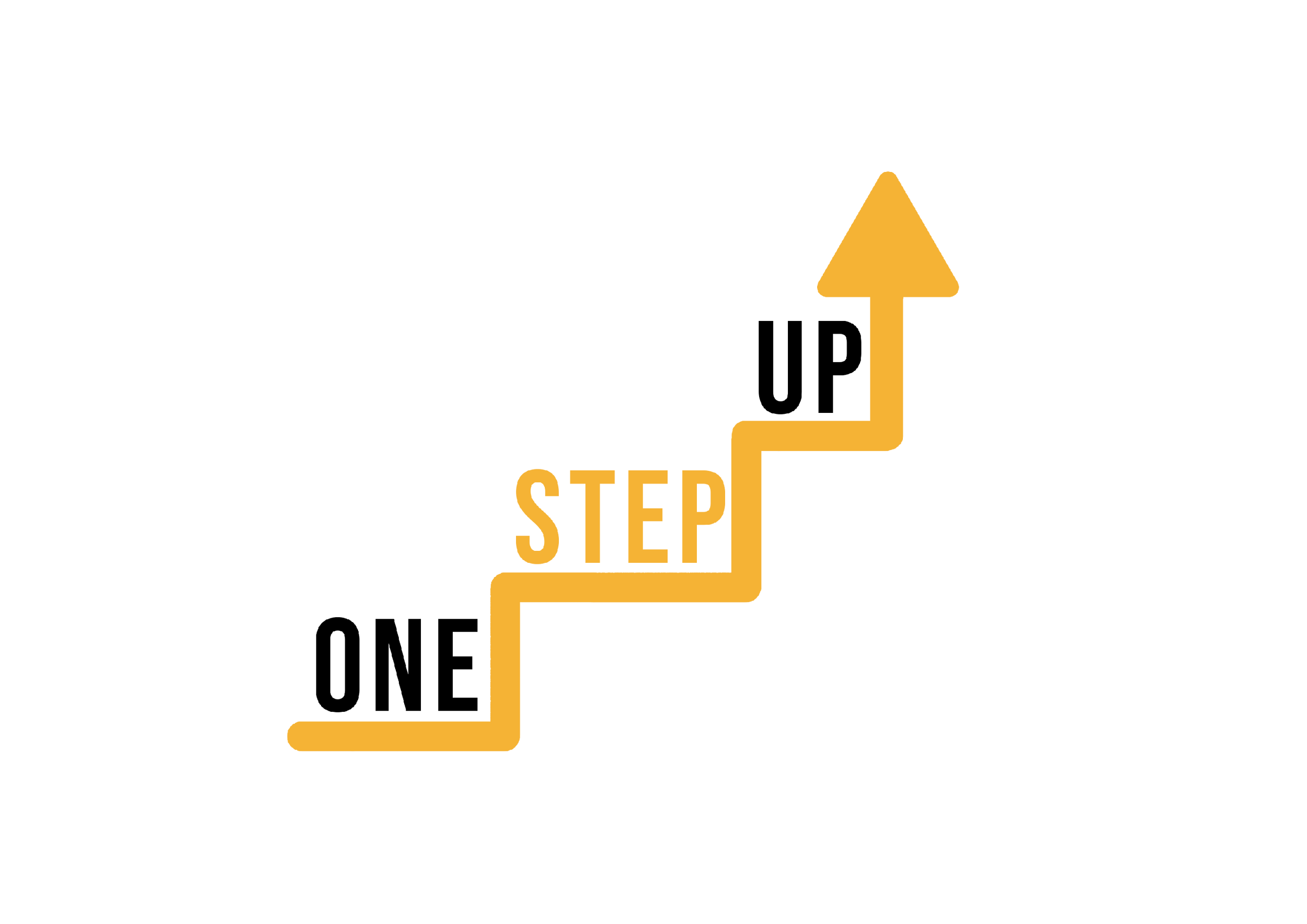 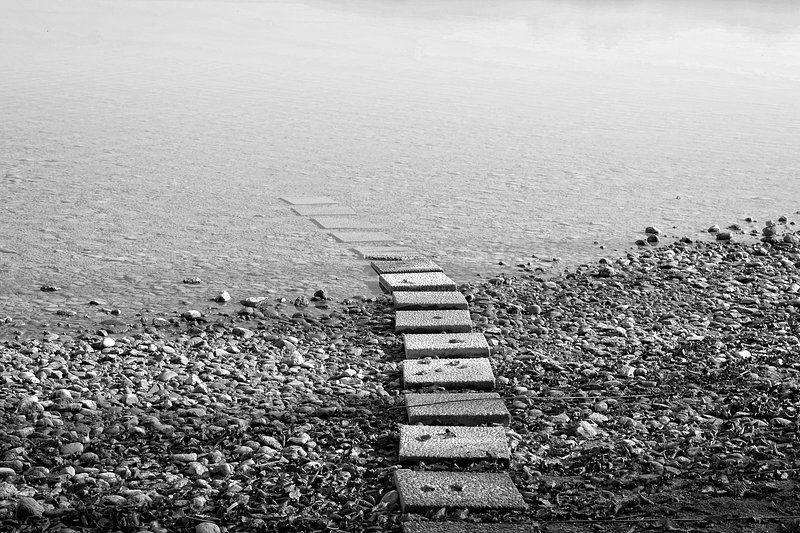 Personalizavimo strategijos ir pritaikymas
2. Pritaikymo būdai:
Technikos: siūlykite įvairias temas arba leiskite besimokantiesiems pasirinkti projektus pagal jų interesus.
Strategija atsižvelgdami į besimokančiųjų interesus ir stipriąsias puses, leiskite jiems pasirinkti mokymosi stilių.
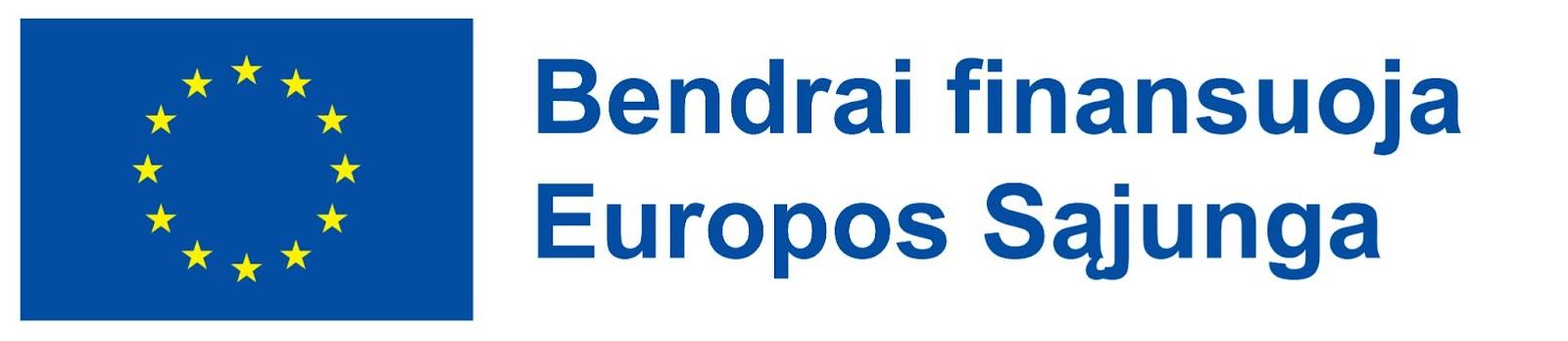 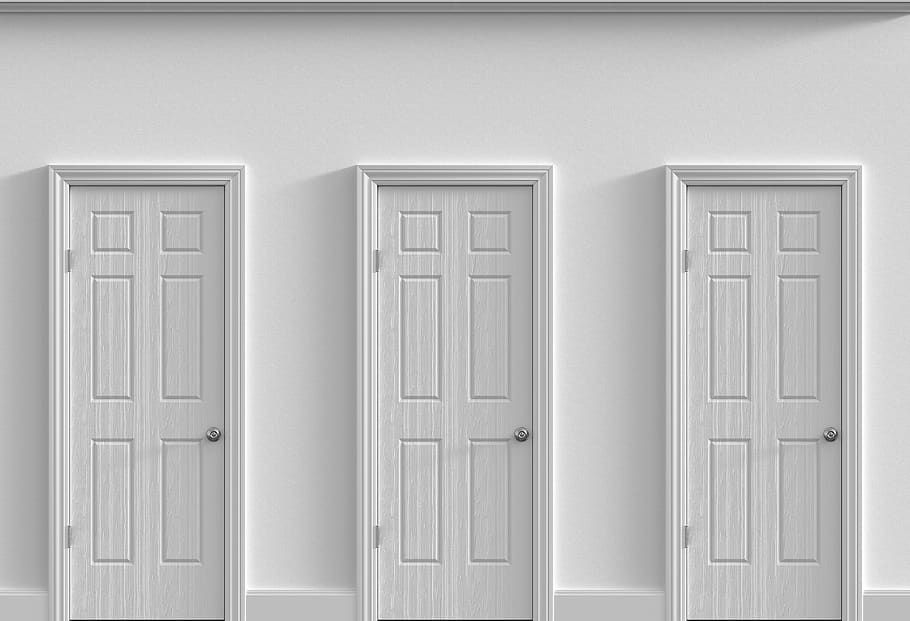 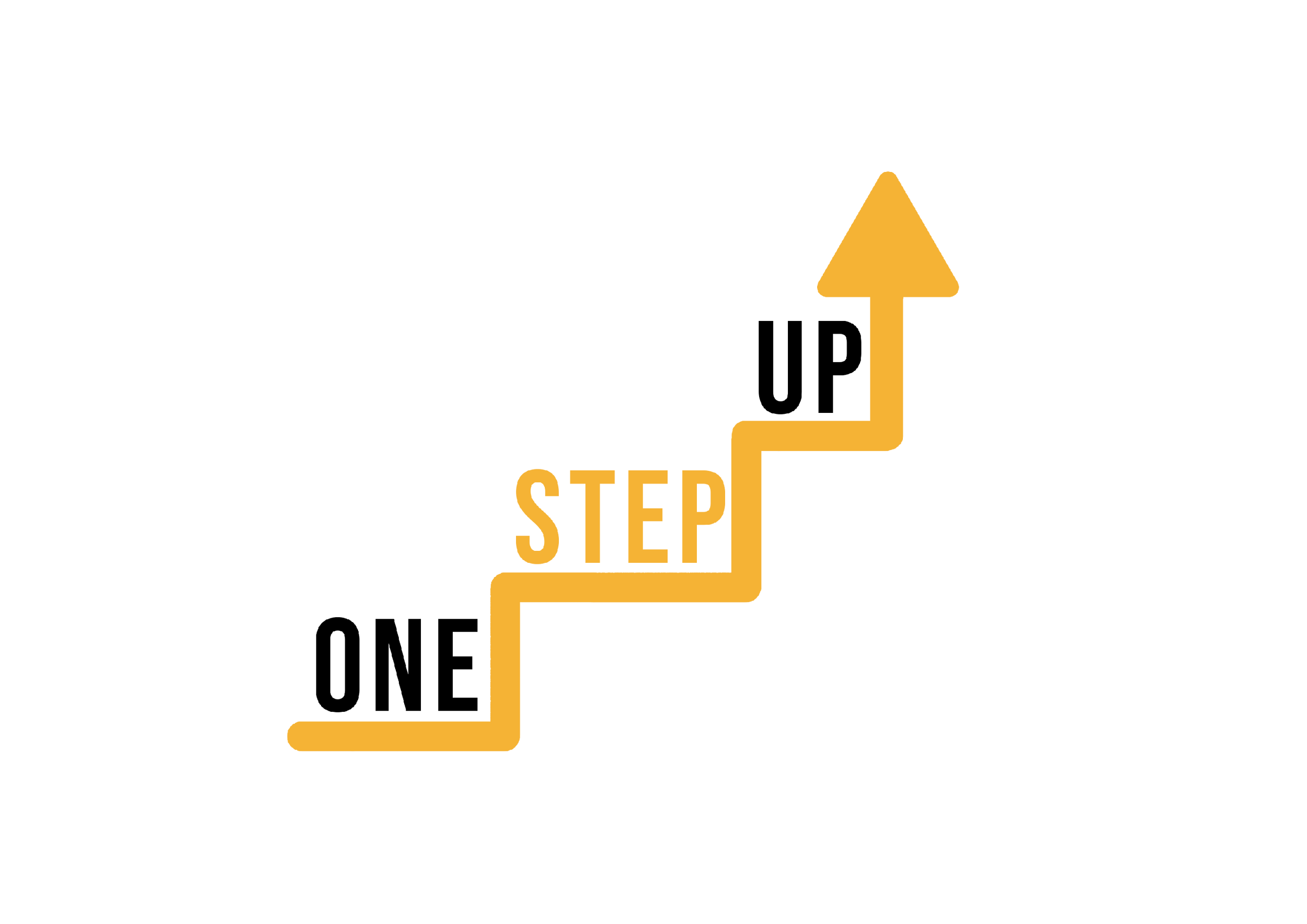 Personalizavimo strategijos ir pritaikymas
3. Pasirinkimas ir autonomija:
Strategija: suteikite besimokantiesiems galimybes rinktis užduotis ir veiklas, skatinkite atsakomybės jausmą.
Technikos: leiskite besimokantiesiems pasirinkti vieną iš kelių projekto temų arba patiems nuspręsti, kaip pademonstruos turimas žinias.
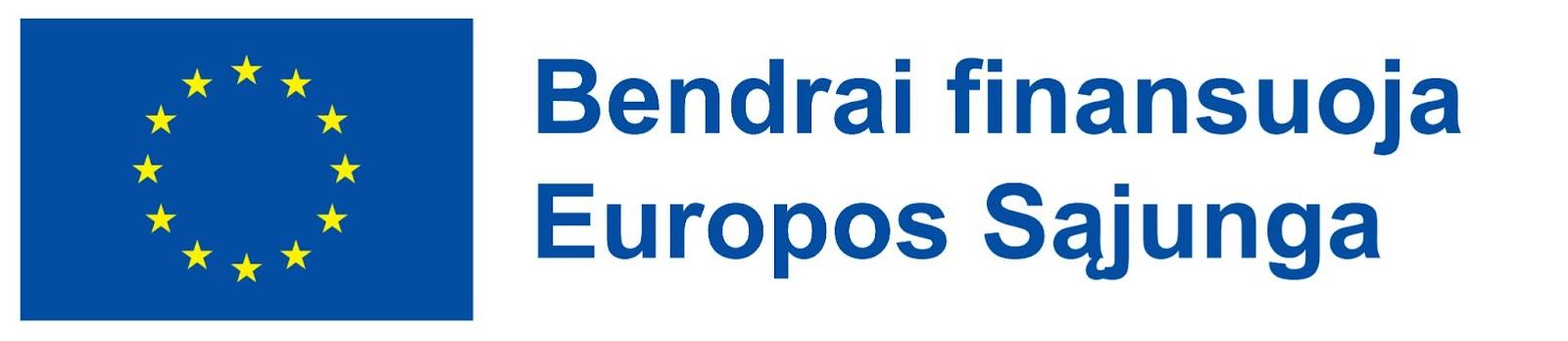 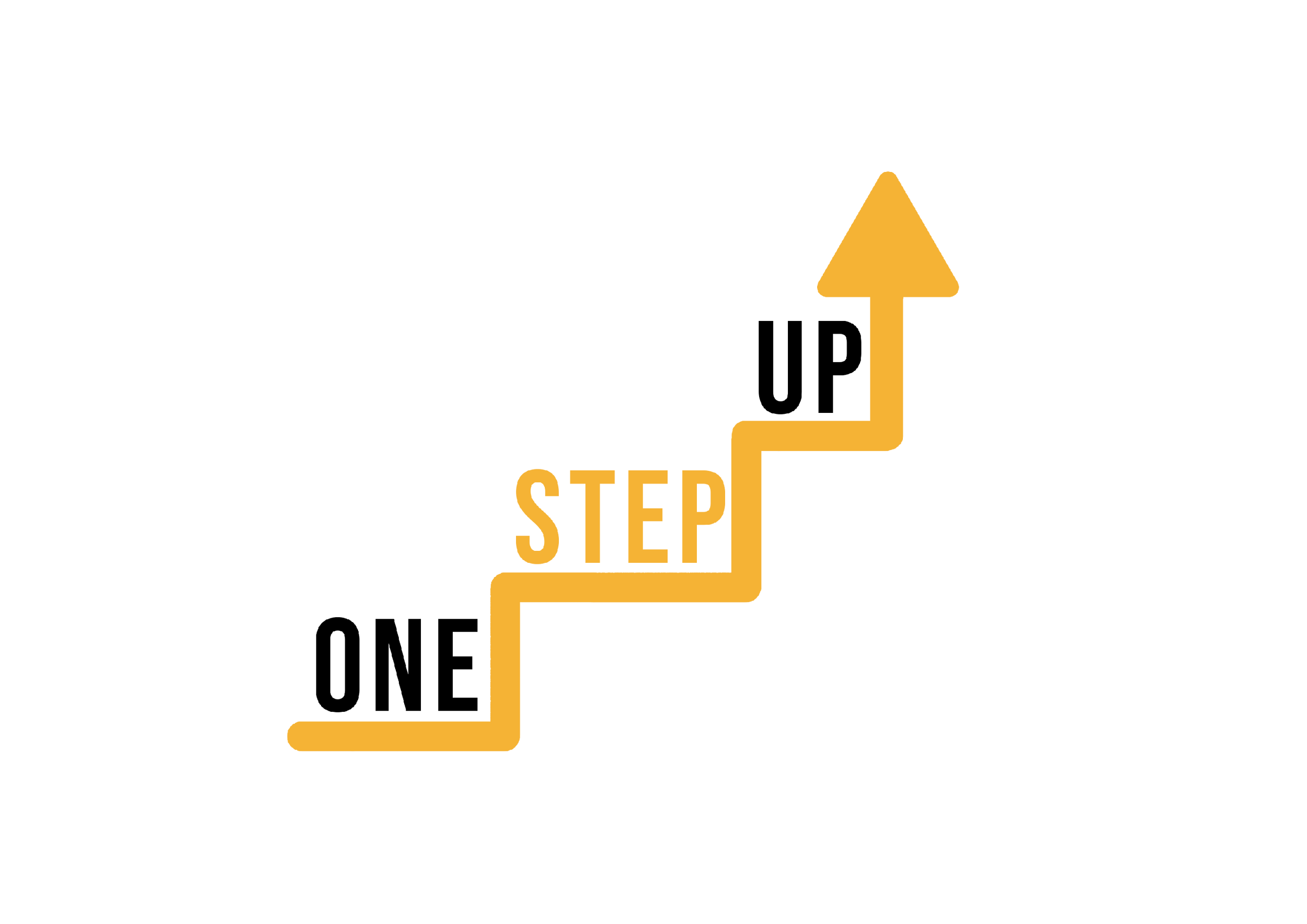 Personalizavimo strategijos ir pritaikymas
4. Kultūrinis jautrumas:
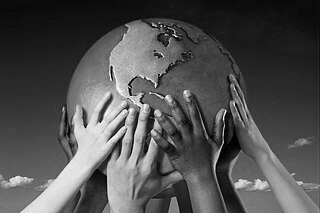 Strategija: parodykite pagarbą besimokančiųjų kultūrinei aplinkai per įvairių perspektyvų ir šaltinių integravimą.
Technikos: įtraukite įvairių kultūrų pavyzdžių, atvejų analizių ir turinio, kad padidintumėte aktualumą ir įtrauktį.
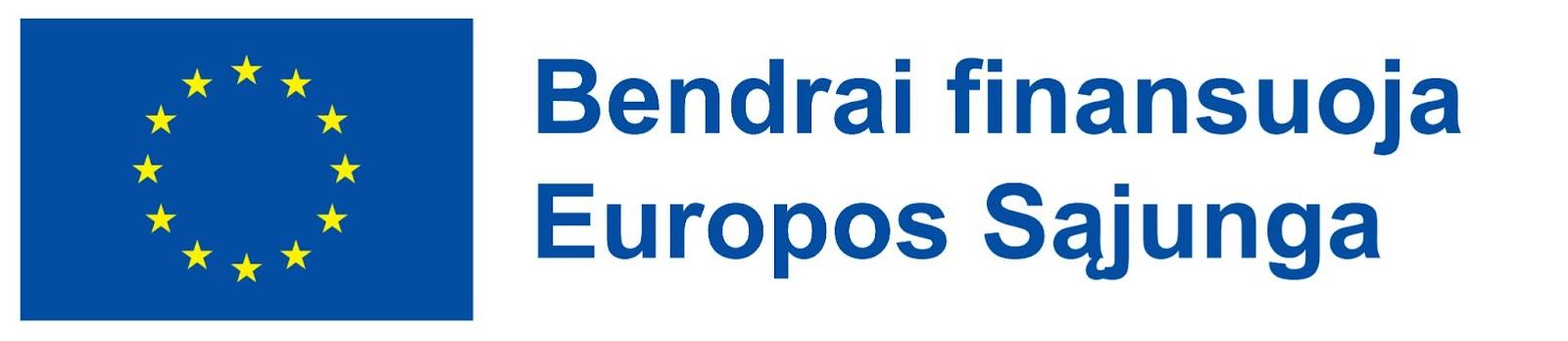 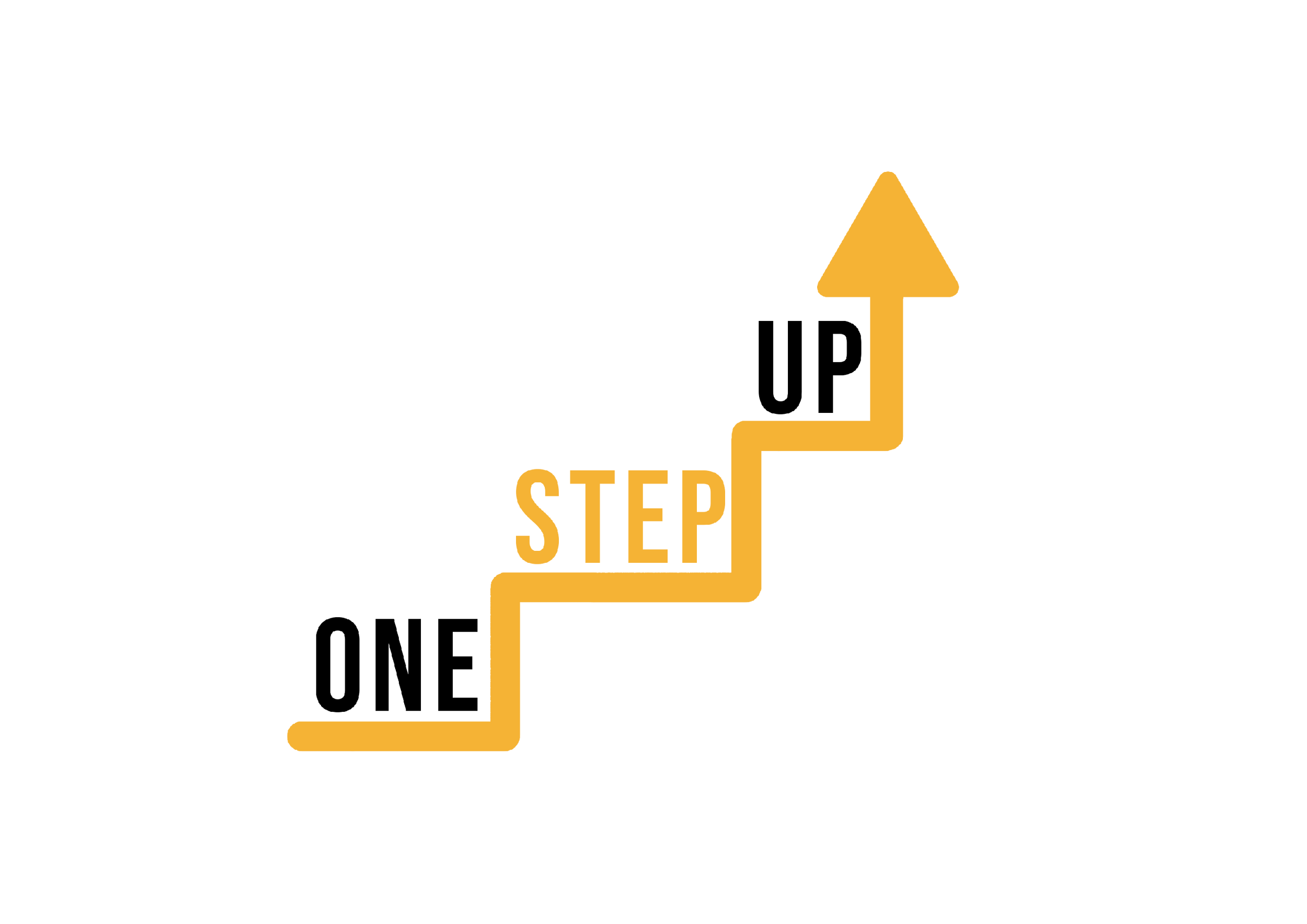 Personalizavimo strategijos ir pritaikymas
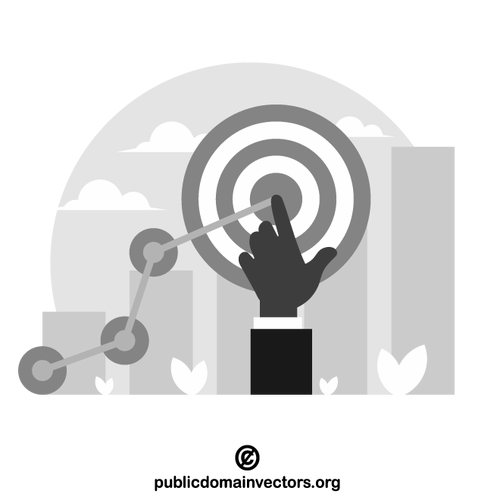 5. Asmeniniai mokymosi tikslai:
Strategija: skatinkite besimokančiuosius savarankiškai nustatyti mokymosi tikslus, kad mokymosi patirtis būtų prasmingesnė.
Technikos: paprašykite besimokančiųjų apibrėžti, ką jie nori pasiekti ir kaip ketina tai padaryti, derindami išsikeltus ir mokomo dalyko tikslus.
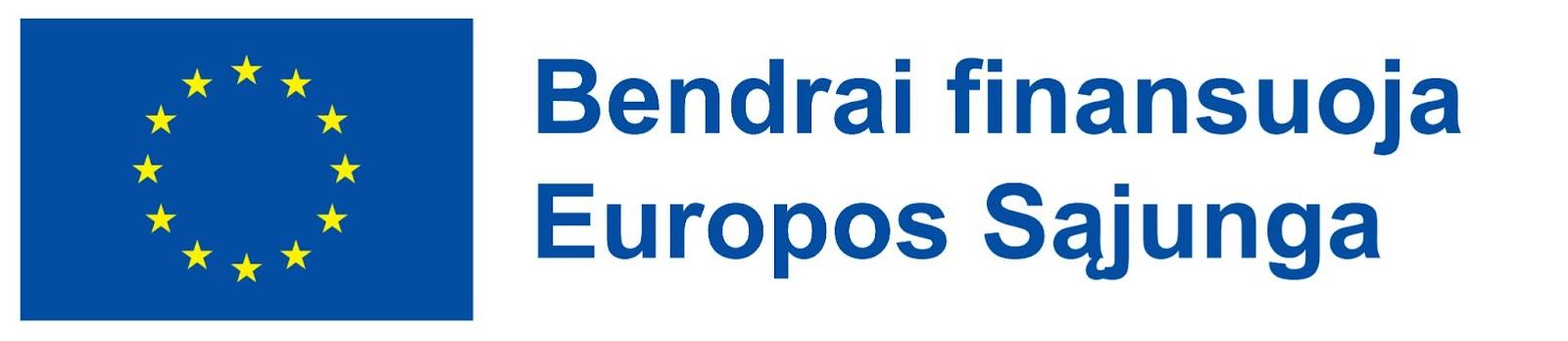 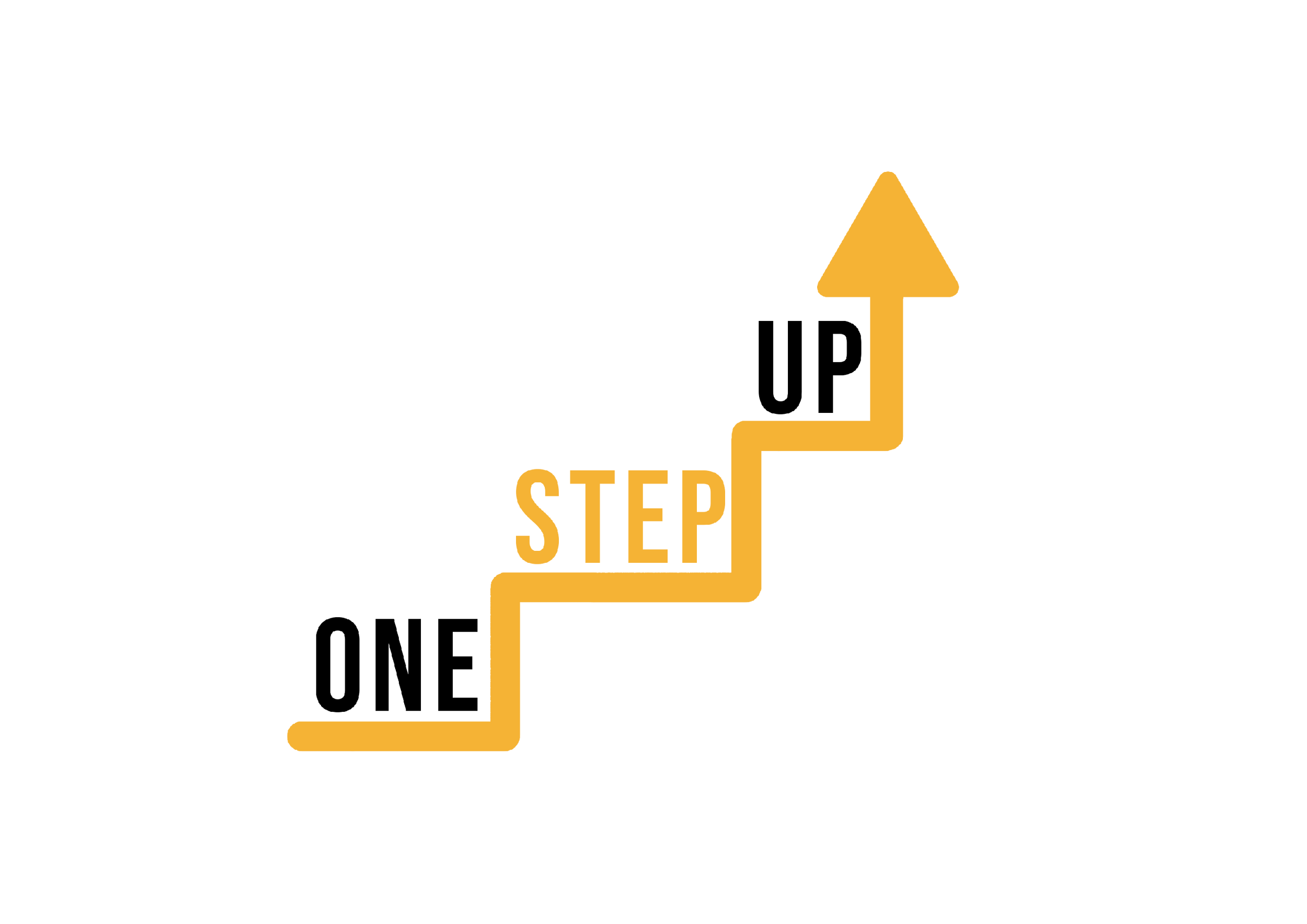 Personalizavimo strategijos ir pritaikymas
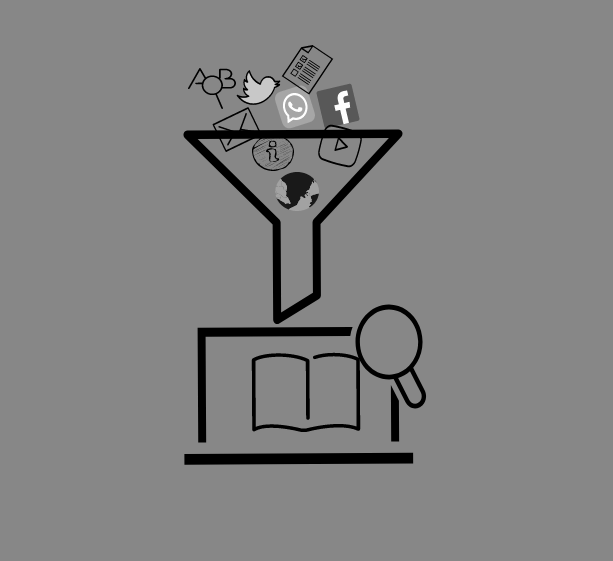 6. Pritaikomas turinys:
Strategija: naudokite mokymosi platformas, kurios pritaiko turinį pagal besimokančiųjų rezultatus ir pažangą.
Technikos: naudokite platformas, kurios analizuoja besimokančiųjų atsakymus ir pritaiko tolesnį turinį probleminėms sritims tobulinti.
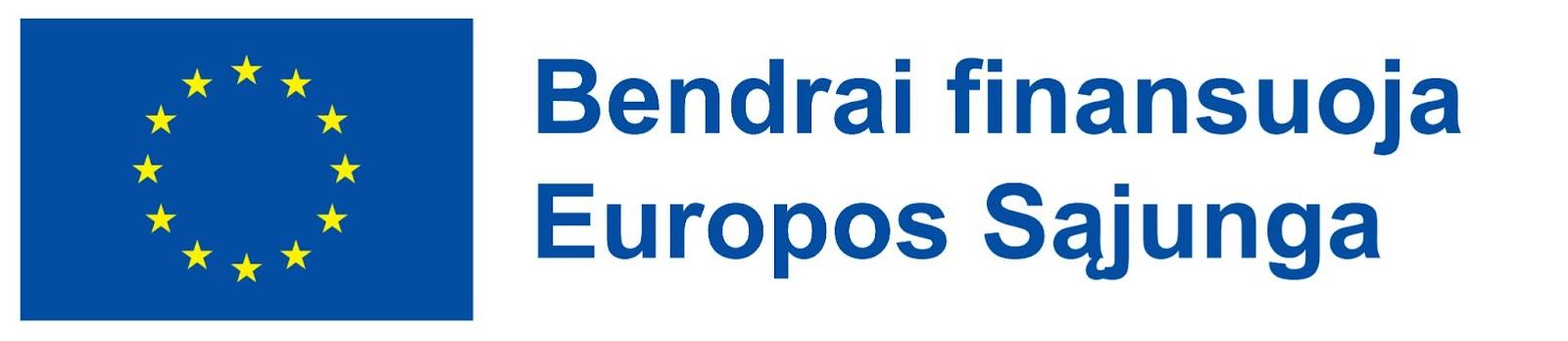 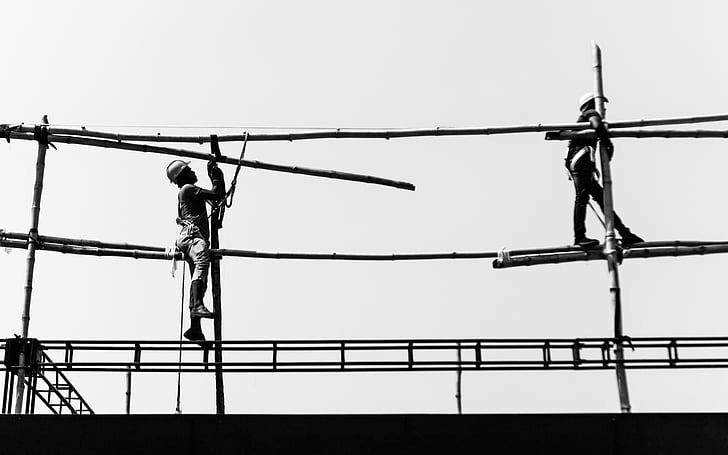 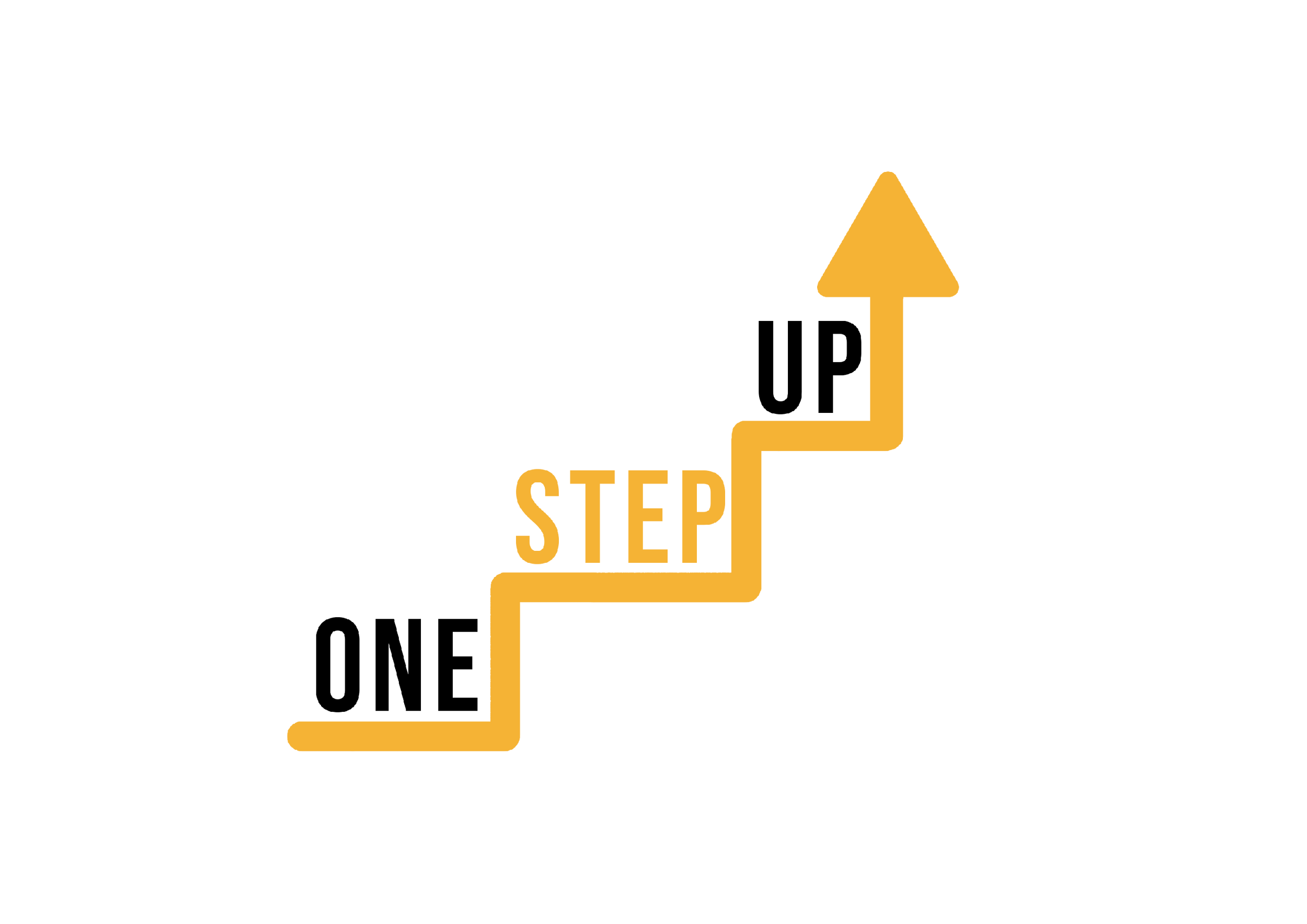 Personalizavimo strategijos ir pritaikymas
7. Pastoliai:
Strategija teikite struktūruotą paramą, ir palaipsniui ją mažinkite, nes besimokantieji vis labiau pasitikės savimi.
Technikos: pradėkite nuo paprastesnių užduočių ir palaipsniui didinkite jų sudėtingumą, kad besimokantieji galėtų palaipsniui ugdyti įgūdžius.
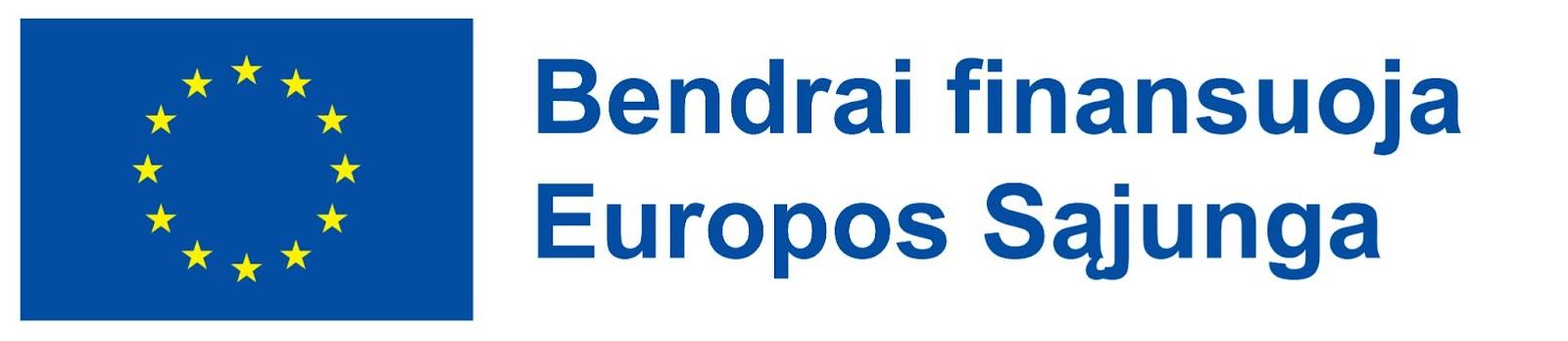 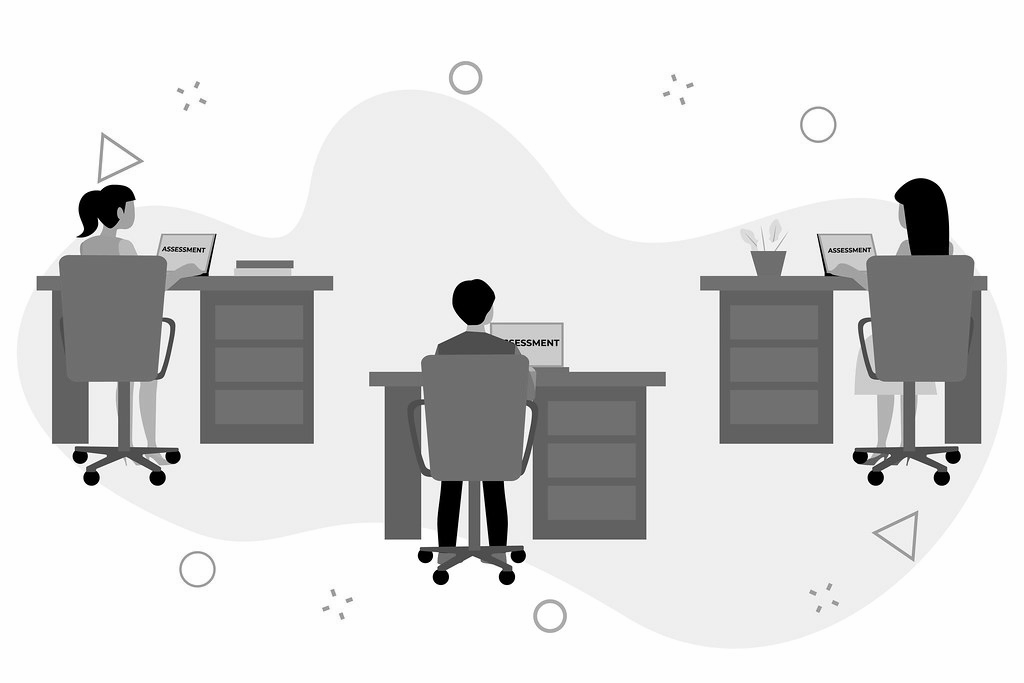 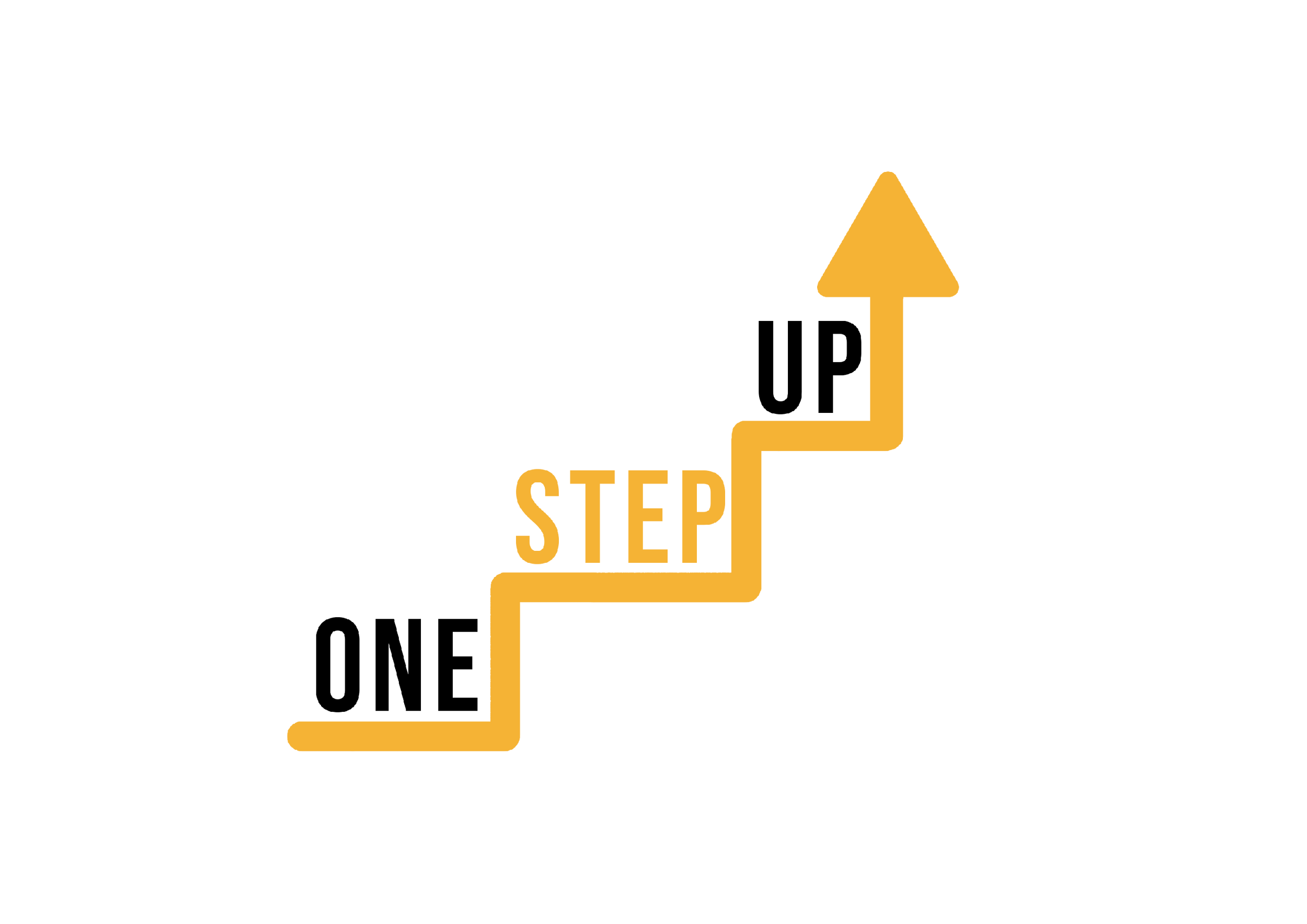 Personalizavimo strategijos ir pritaikymas
8. Įvairus įtraukimas:
Technikos: derinkite viktorinas, rašinius, pristatymus ir projektus, kad besimokantieji galėtų įvairiais būdais pademonstruoti savo žinias.
Strategija: pasiūlykite įvairių vertinimo metodų, kurie atitiktų skirtingus mokymosi įgūdžius.
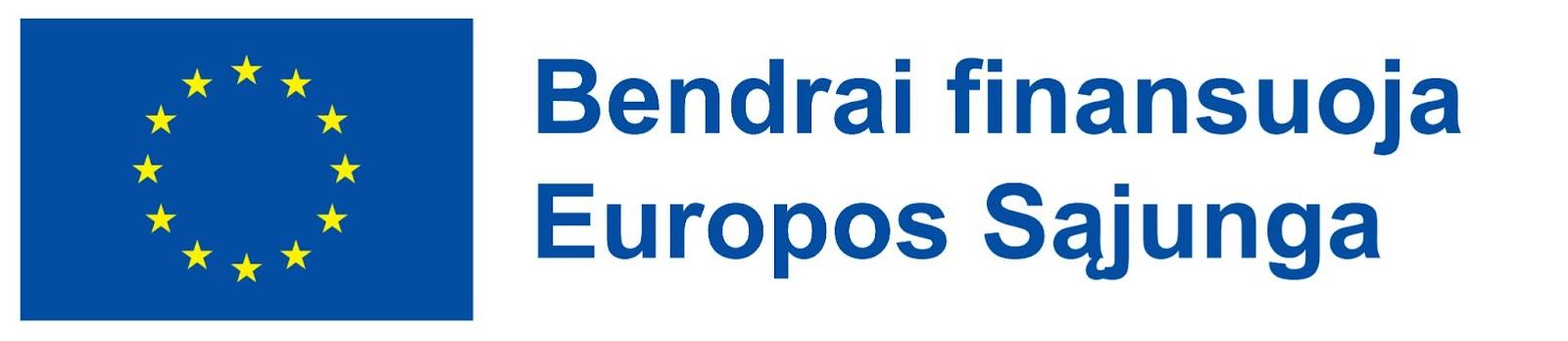 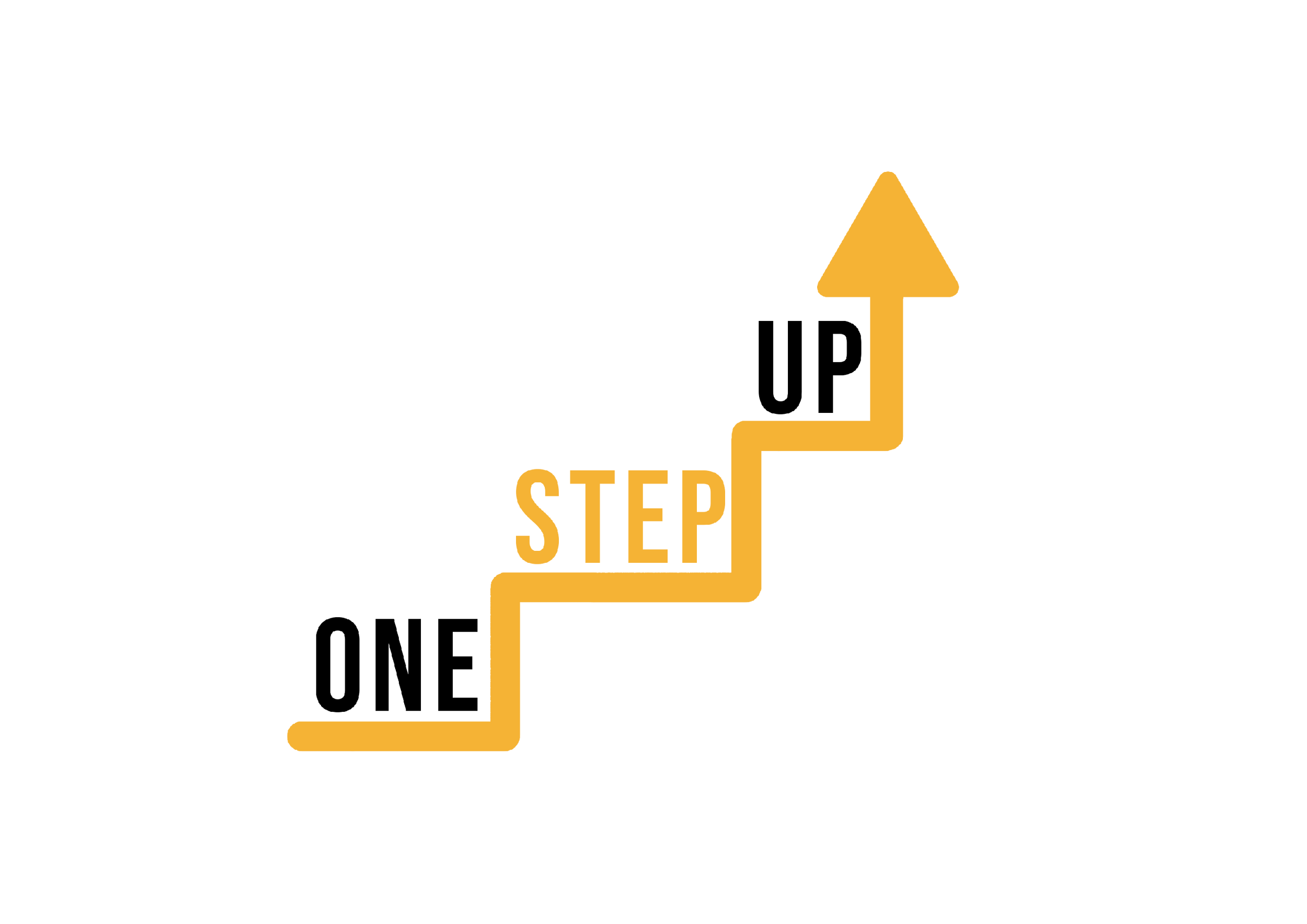 Personalizavimo strategijos ir pritaikymas
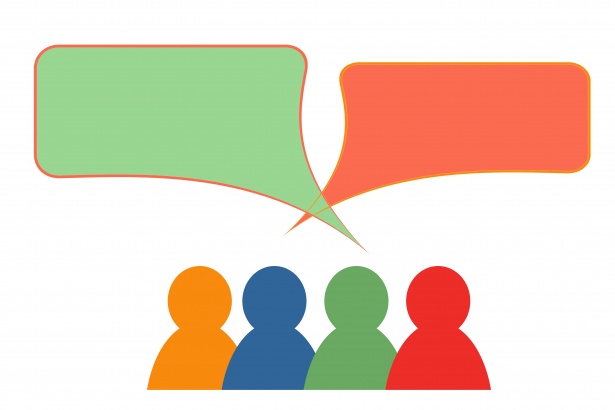 Technikos: Pabrėžkite jų pasiekimus, aptarkite iššūkius ir pasiūlykite tobulinimo strategijas.
Strategija: Pateikite individualų grįžtamąjį ryšį,  atsižvelkite į besimokančiųjų stipriąsias ir tobulintinas sritis.
9. Suasmenintas grįžtamasis ryšys:
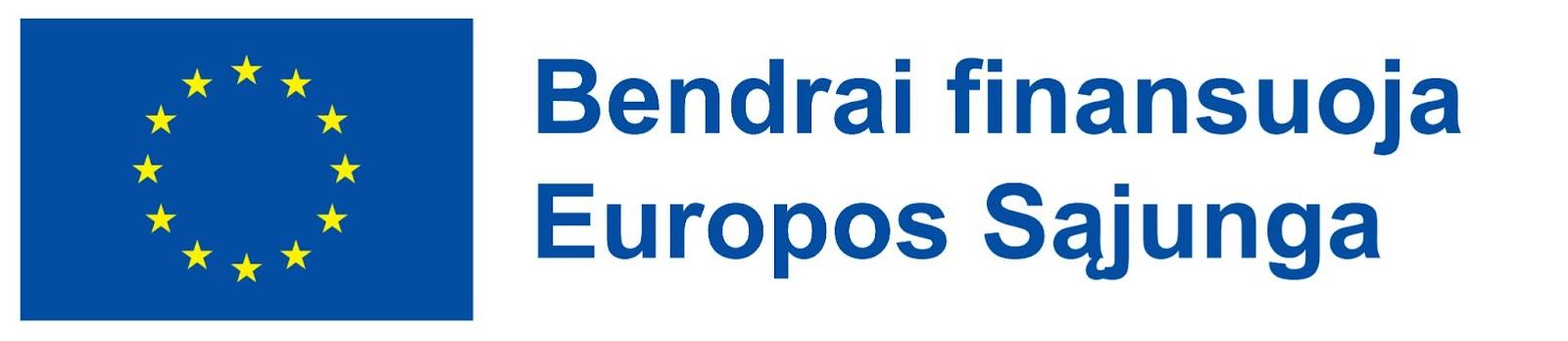 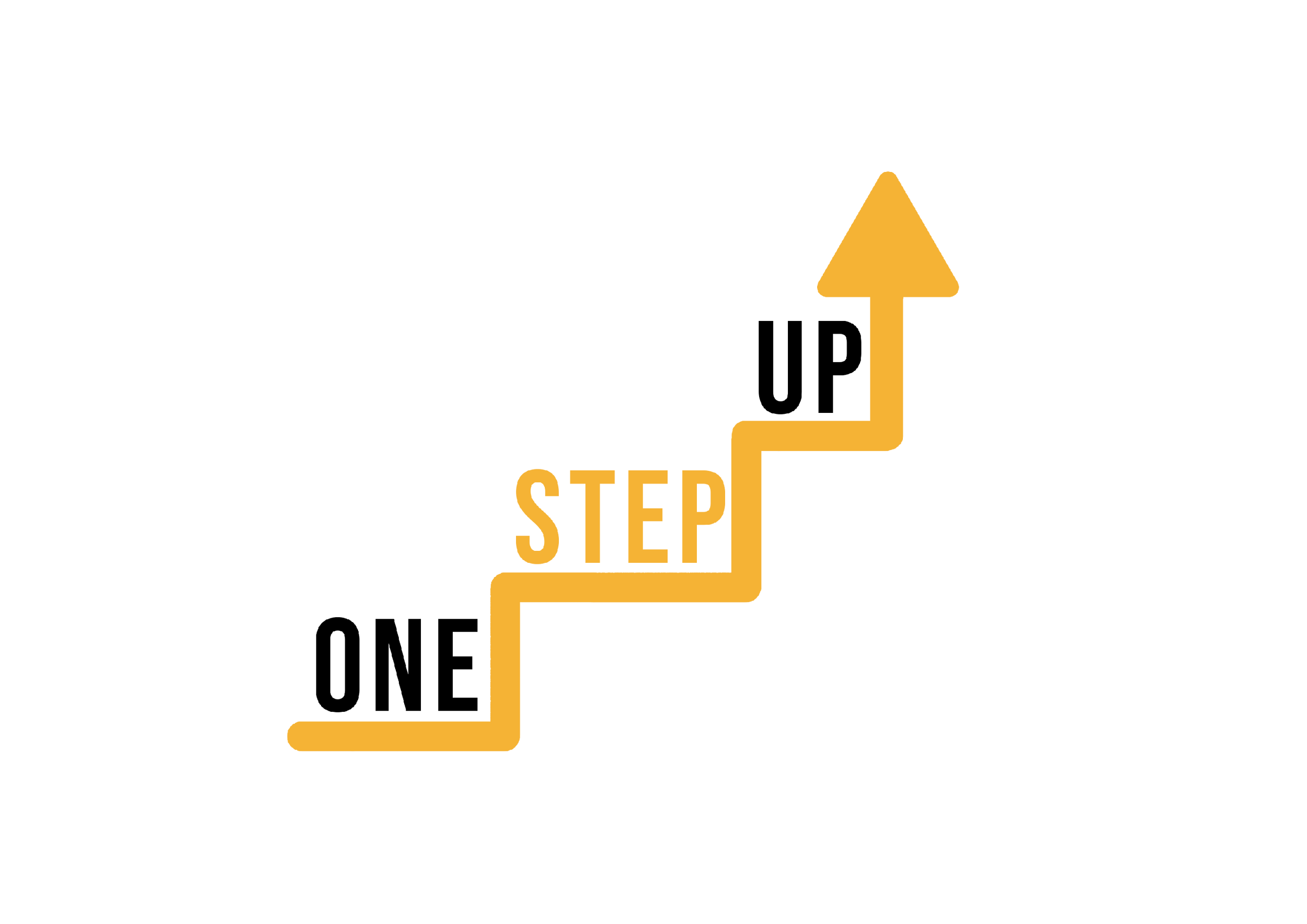 Personalizavimo strategijos ir pritaikymas
10. Į besimokantįjį orientuota veikla:
Strategija: motyvacijos ir įsitraukimo skatinimui kurkite veiklą pagal besimokančiųjų interesus.
Technikos: įtraukite temas ir scenarijus, atitinkančius besimokančiųjų aistras ir gyvenimo aktualijas.
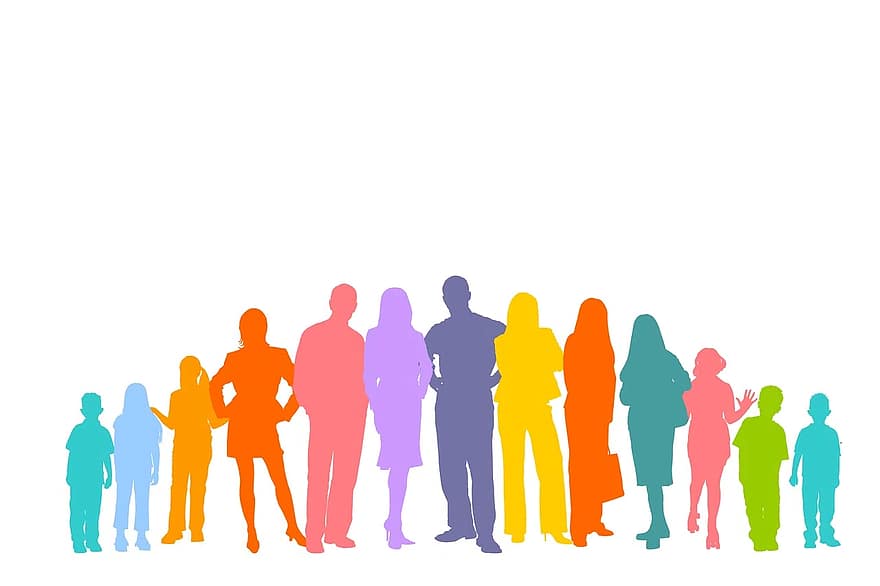 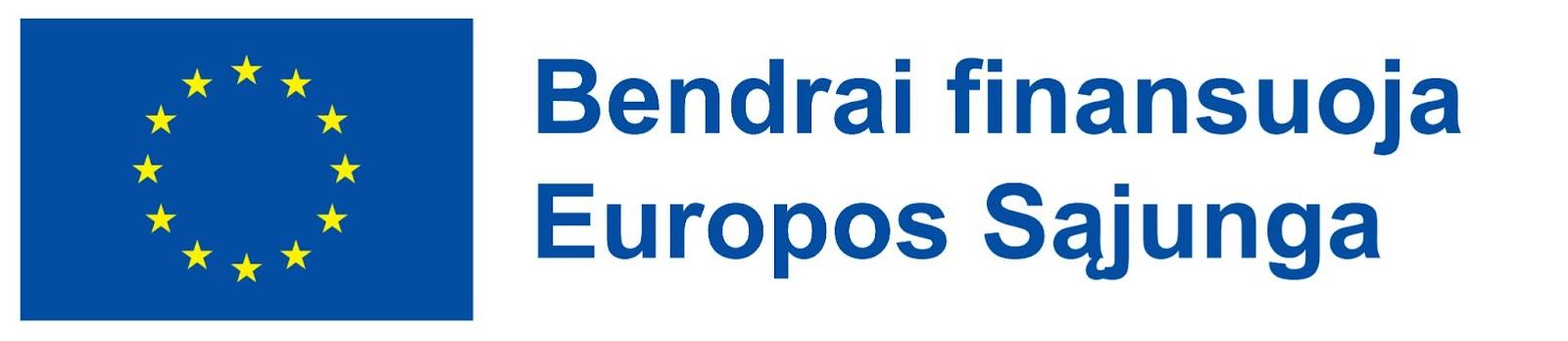 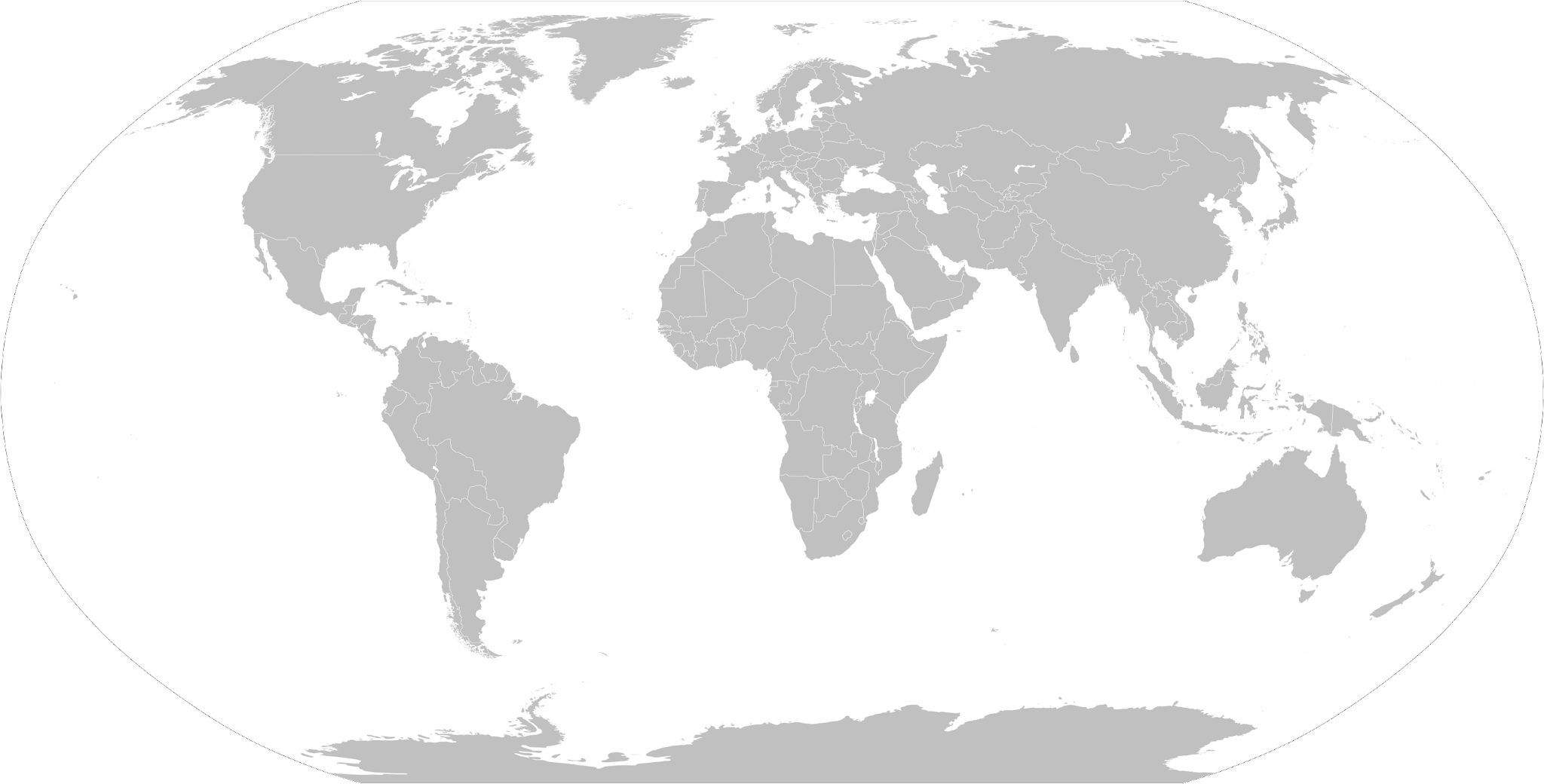 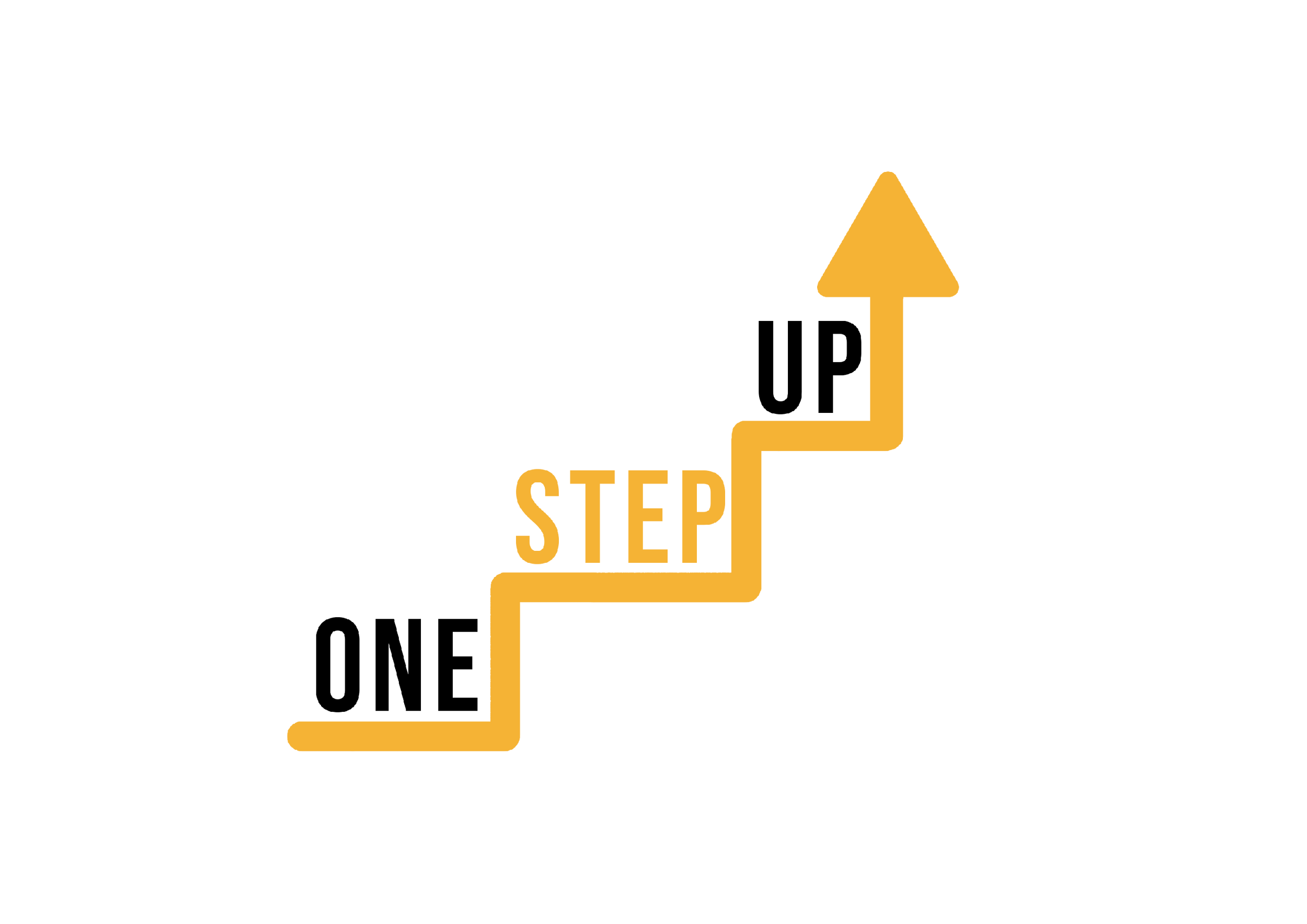 Personalizavimo strategijos ir pritaikymas
11. Pritaikymas realiame gyvenime:
Strategija: parodykite besimokantiesiems, kaip turinys pritaikomas realiame gyvenime.
Technikos: pasidalinkite atvejų analizėmis, pavyzdžiais ir sėkmės istorijomis demonstruojančiomis mokinamų dalykų reikšmingumą.
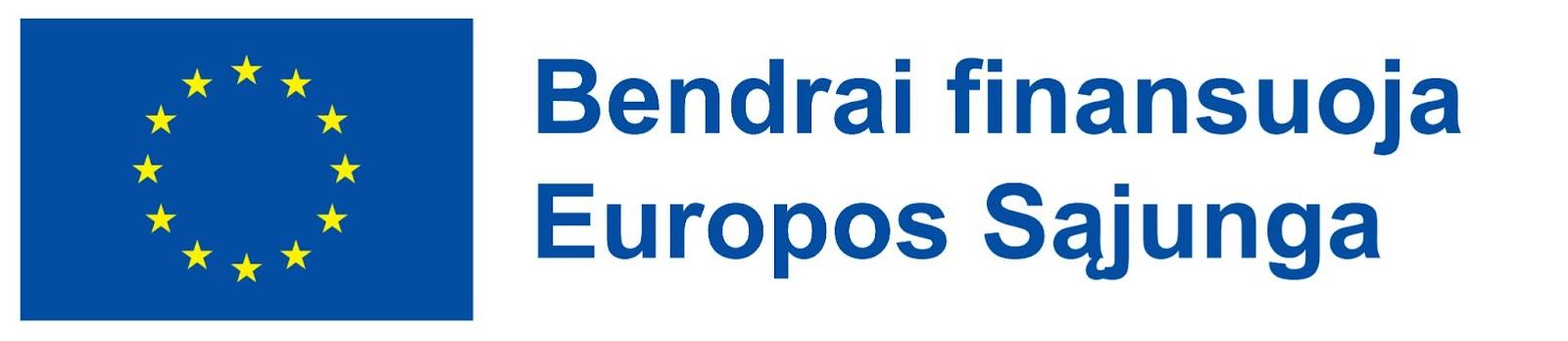 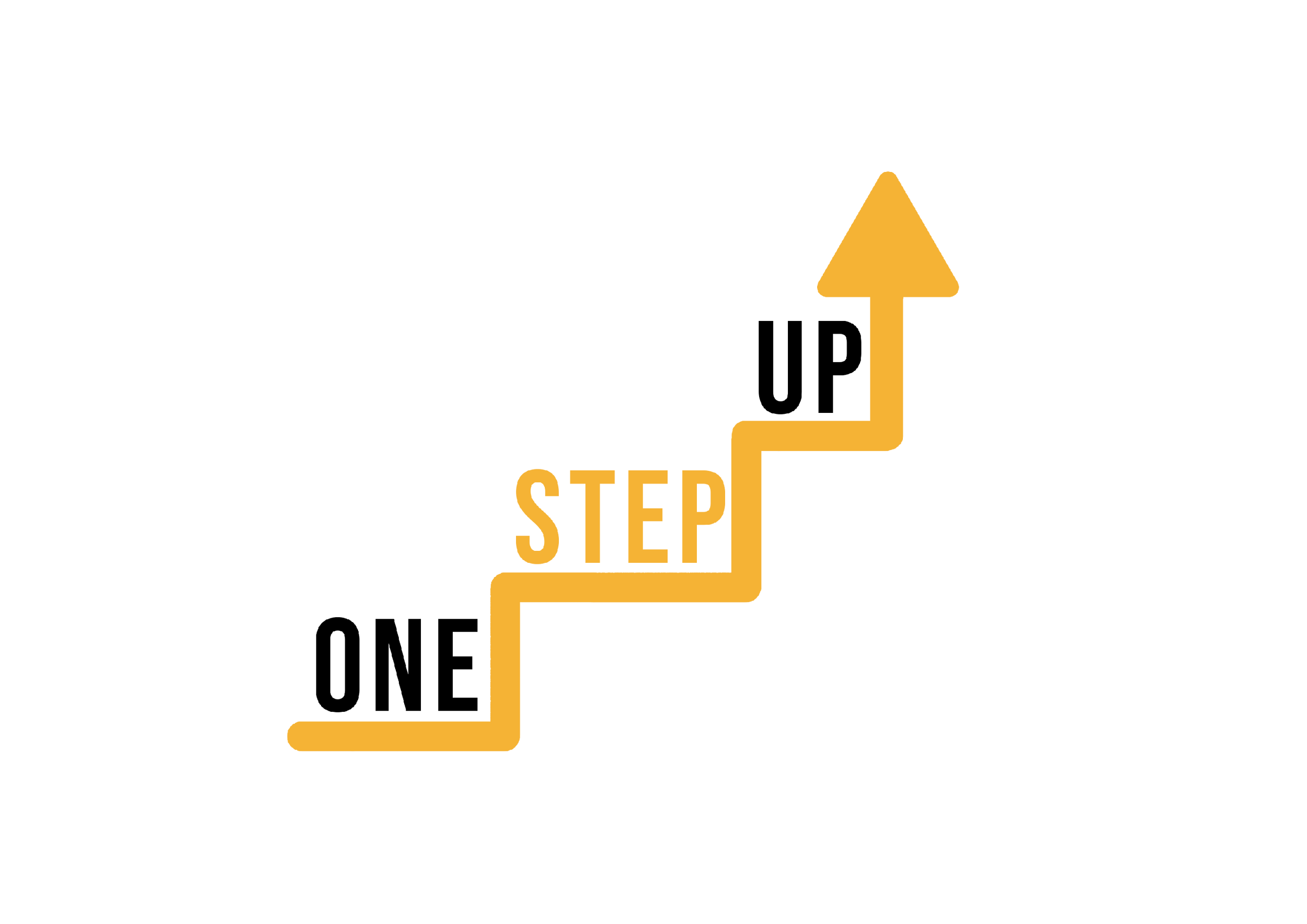 Bendradarbiavimo veikla:
individualizuotų įtraukimo planų dalijimasis ir tobulinimas (1)
Veiklos tikslas - bendrai tobulinti dalyvavimo planus bendradarbiaujant ir pasitelkiant kolegų įžvalgas.
Paskirstykite dalyvius į mažas grupes (3-4 žmonės). Tam, kad būtų užtikrinta mokymo kontekstų, patirčių ir dalykų įvairovė;
Kiekvienai grupei skirkite temą, kuriai jie kurs ir tobulins veiklos planus;
Mažose grupelėse dalyviai pagal temą pakaitomis dalinasi individualizuotais įtraukumo planais. Jie gali pateikti naudotų strategijų ir metodų apžvalgą. (Pastaba: kiekvieno dalyvio pristatymas trunka apie 2 minutes).
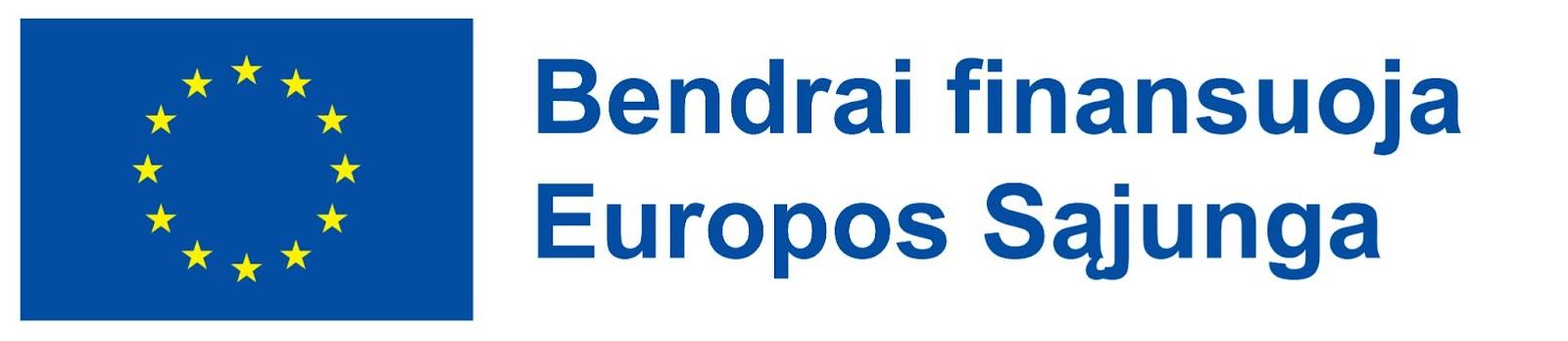 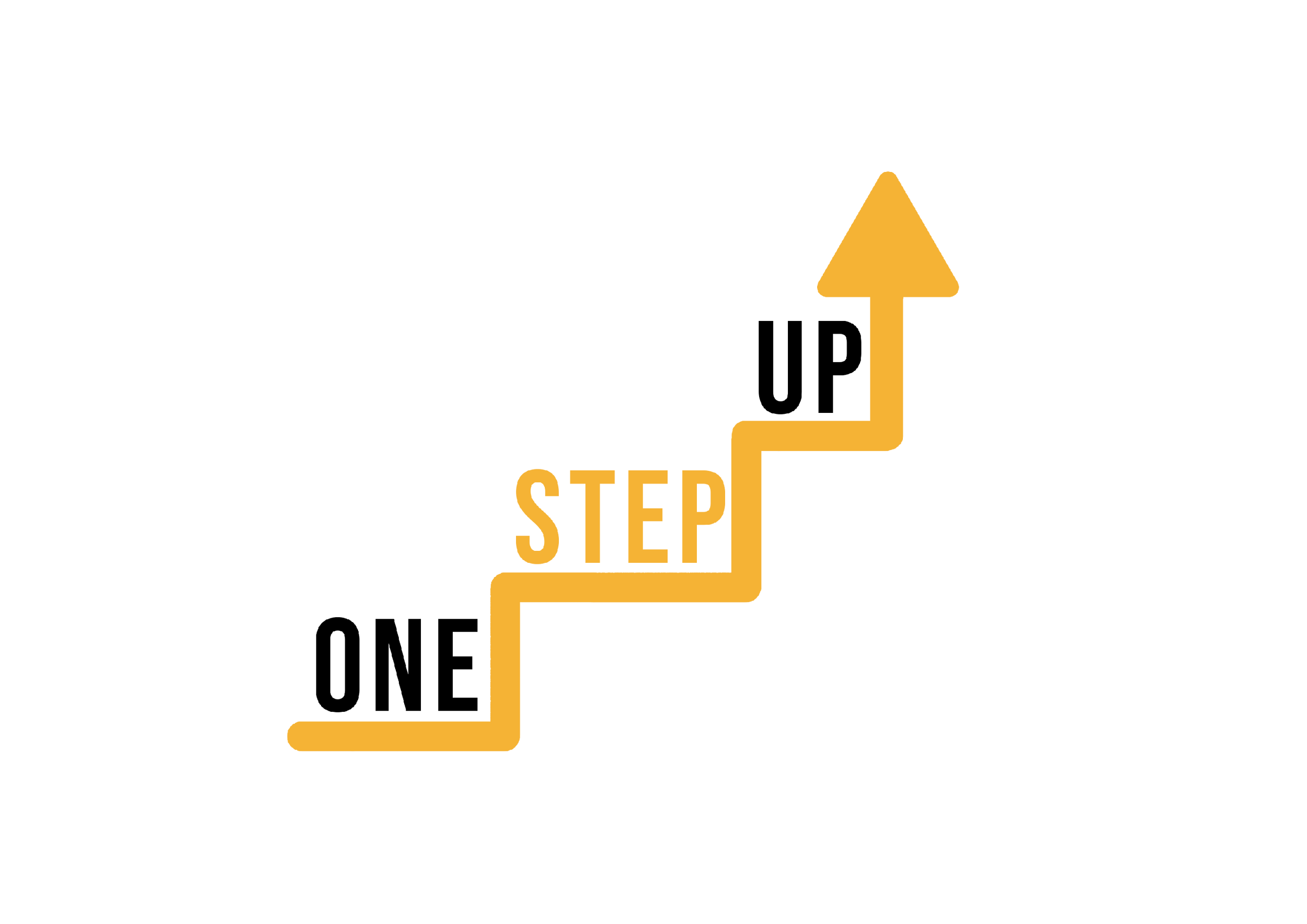 Bendradarbiavimo veikla:
individualizuotų įtraukimo planų dalijimasis ir tobulinimas (2)
4. Po to, kai kiekvienas dalyvis pristato savo planą, grupė dalyvauja diskusijoje. Kiti grupės nariai siūlo konstruktyvius atsiliepimus, pasiūlymus ir įžvalgas, kad pagerintų pateiktas įtraukimo strategijas.
Orientaciniai klausimai:
Kokie įtraukumo didinimo plano elementai atitinka mokymo kontekstą?
Kaip galima integruoti konkrečius personalizavimo metodus, geresniam įvairių besimokančiųjų poreikių patenkinimui?
Ar yra naujoviškų metodų, kuriuos būtų galima taikyti siekiant sustiprinti įsitraukimą?
Kokie iššūkiai gali kilti įgyvendinant šias strategijas ir kaip juos sumažinti?
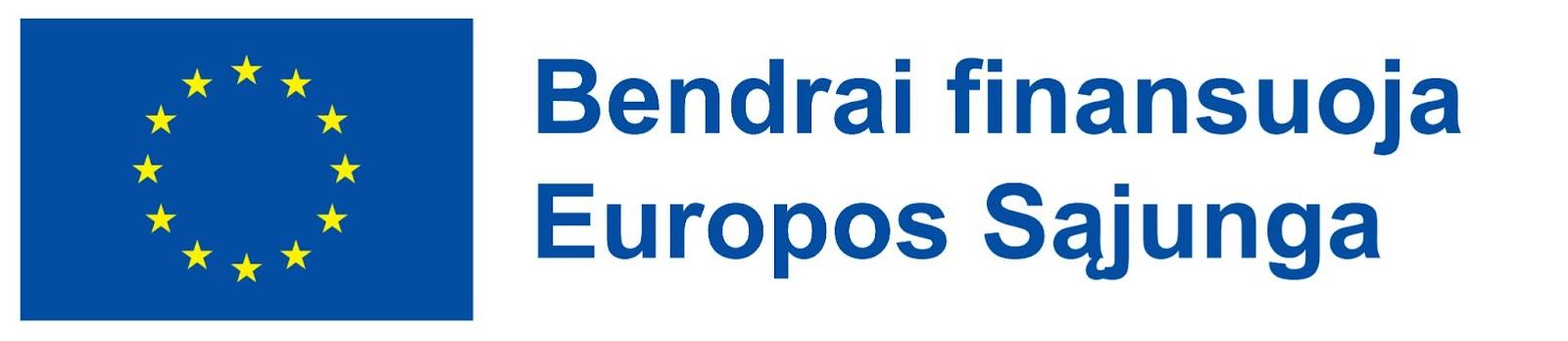 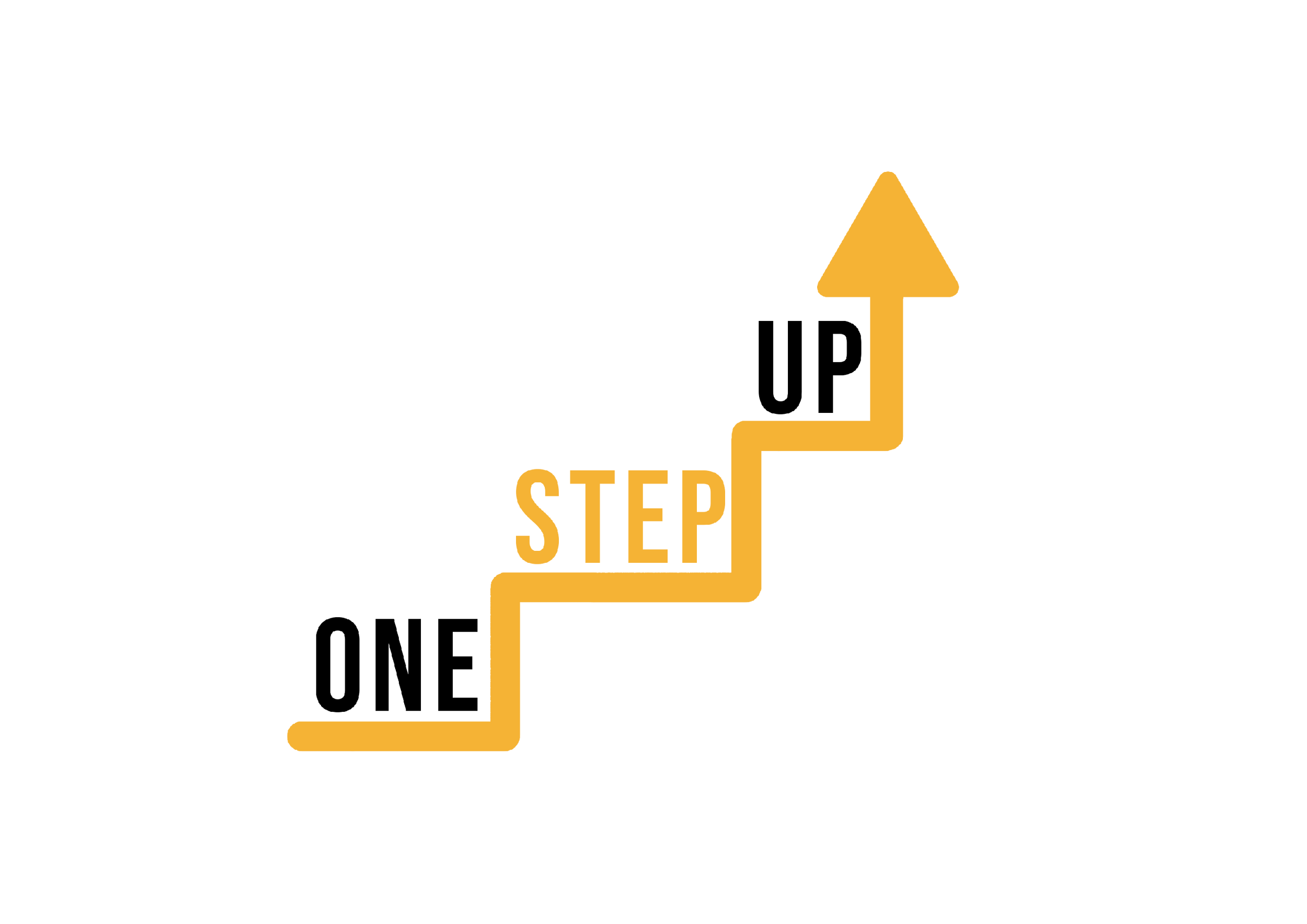 Bendradarbiavimo veikla:
individualizuotų įtraukimo planų dalijimasis ir tobulinimas (3)
5. Gavę grįžtamąjį ryšį dalyviai turi per kelias minutes peržiūrėti ir patobulinti savo įtraukumo didinimo planus. Tai turi padaryti atsižvelgdami į grupinės diskusijos metu išsakytas mintis. (Pastaba: pabrėžkite, kad dalyviai gali pritaikyti grįžtamąjį ryšį pagal pasirinktą mokymo stilių ir besimokančiųjų savybes).
6. Dalyviai vėl susirenka į grupes. Kiekviena maža grupė pasirenka vieną įtraukimo planą, kuris buvo patobulintas pagal gautus atsiliepimus. Vienas atstovas iš kiekvienos grupės trumpai dalijasi patikslintu planu su visa auditorija.
Refleksija: po kiekvieno pristatymo klauskite kaip sekėsi bendradarbiauti grupėje ir kokia kolegų atsiliepimų vertė.
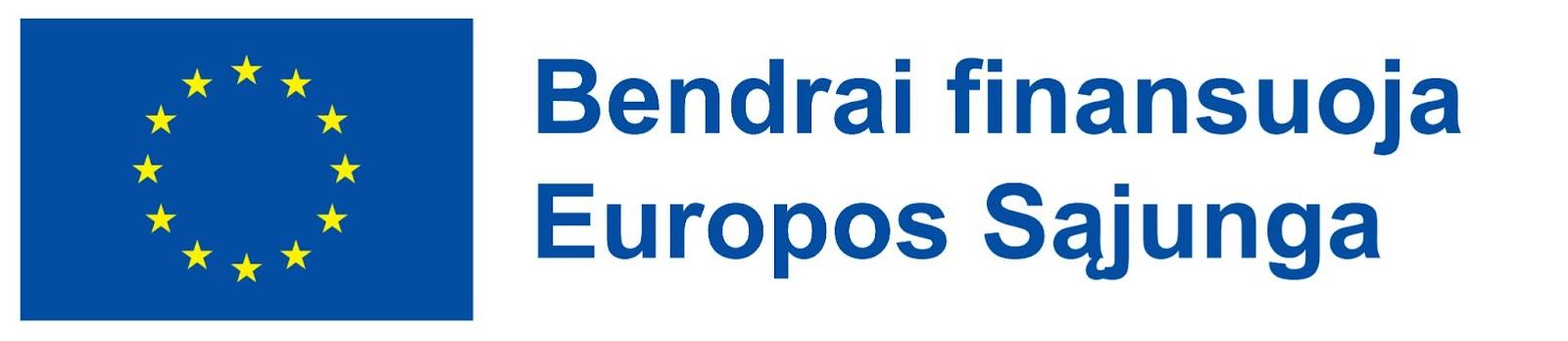 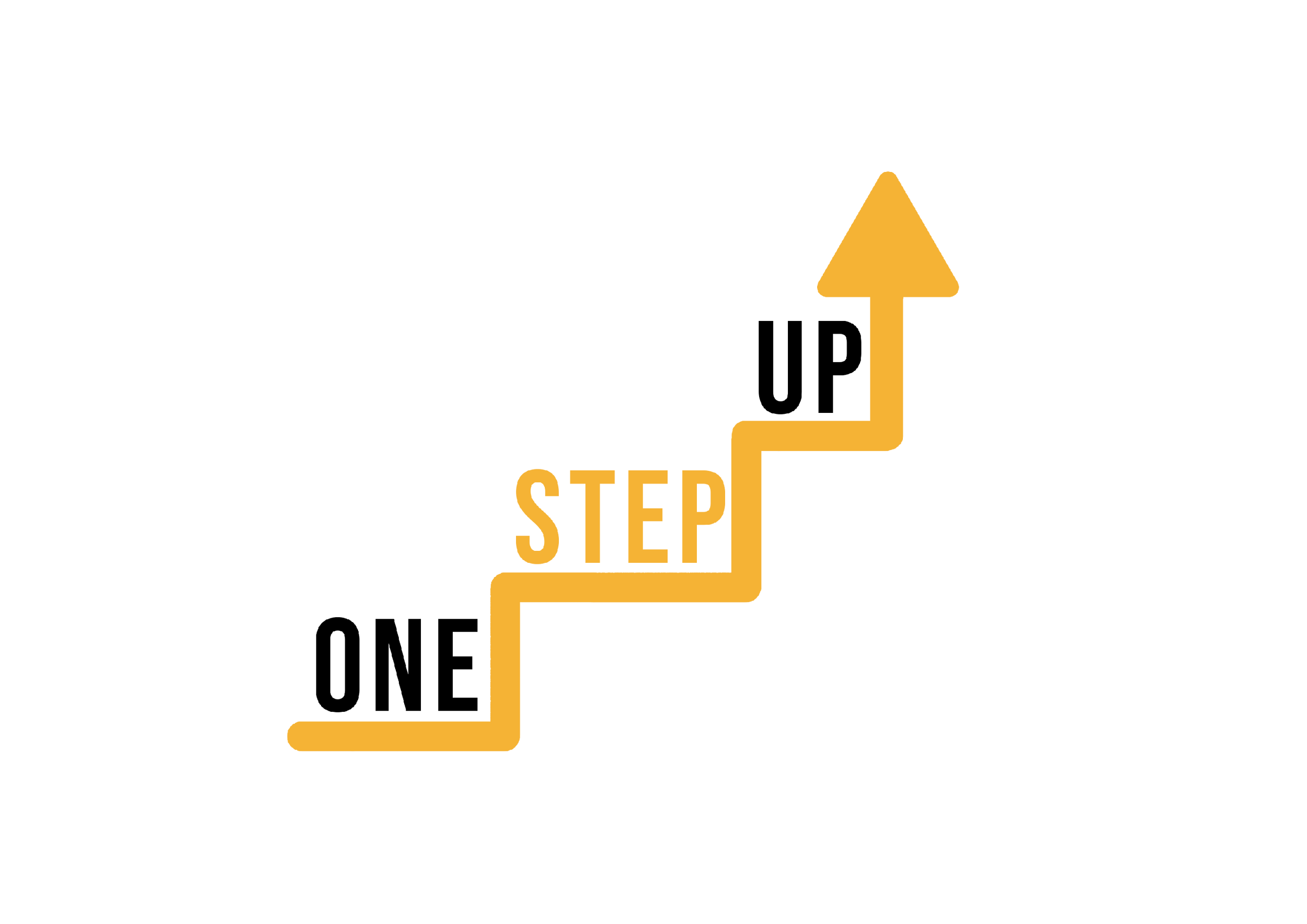 DUK
Ar turite bet kokių klausimų susijusiu su mokymų turiniu? Klauskite!
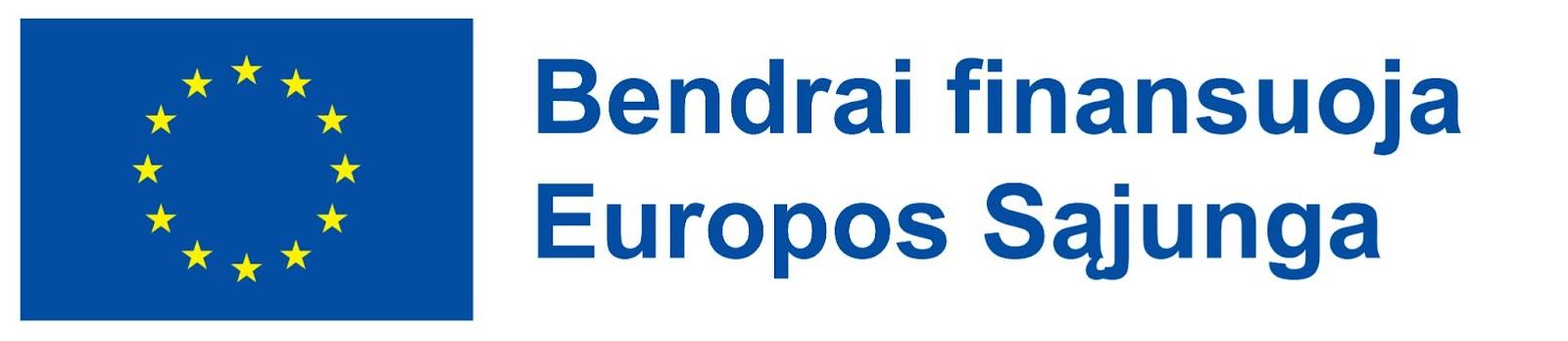 [Speaker Notes: Allocated time: 10 minutes]
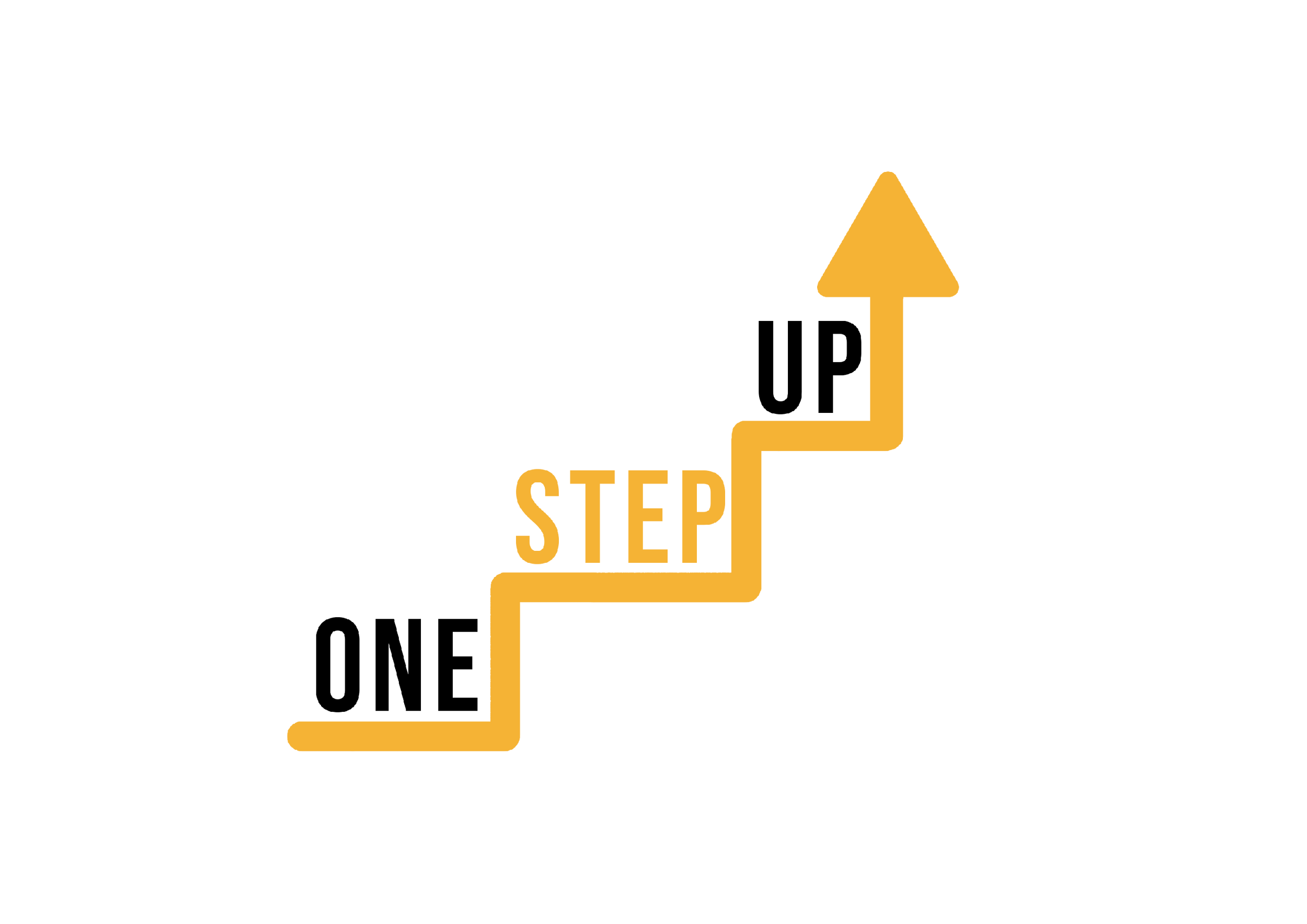 Vertinimas ir išvados
Ko šiandien išmokote? Kaip galėsite naujas žinias ir įgūdžius panaudoti ateityje?

Užpildykite vertinimo apklausą!
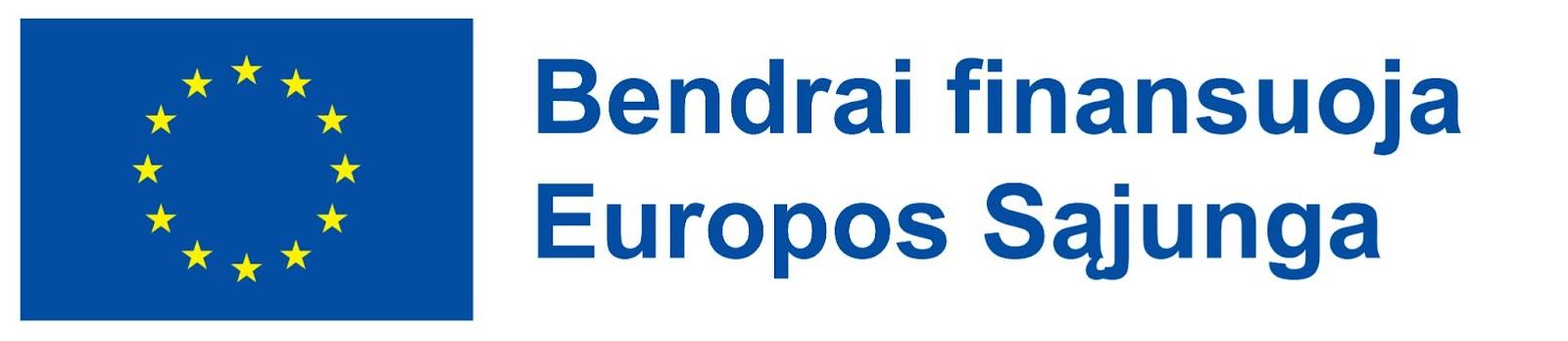 [Speaker Notes: Allocated time: 10 minutes]
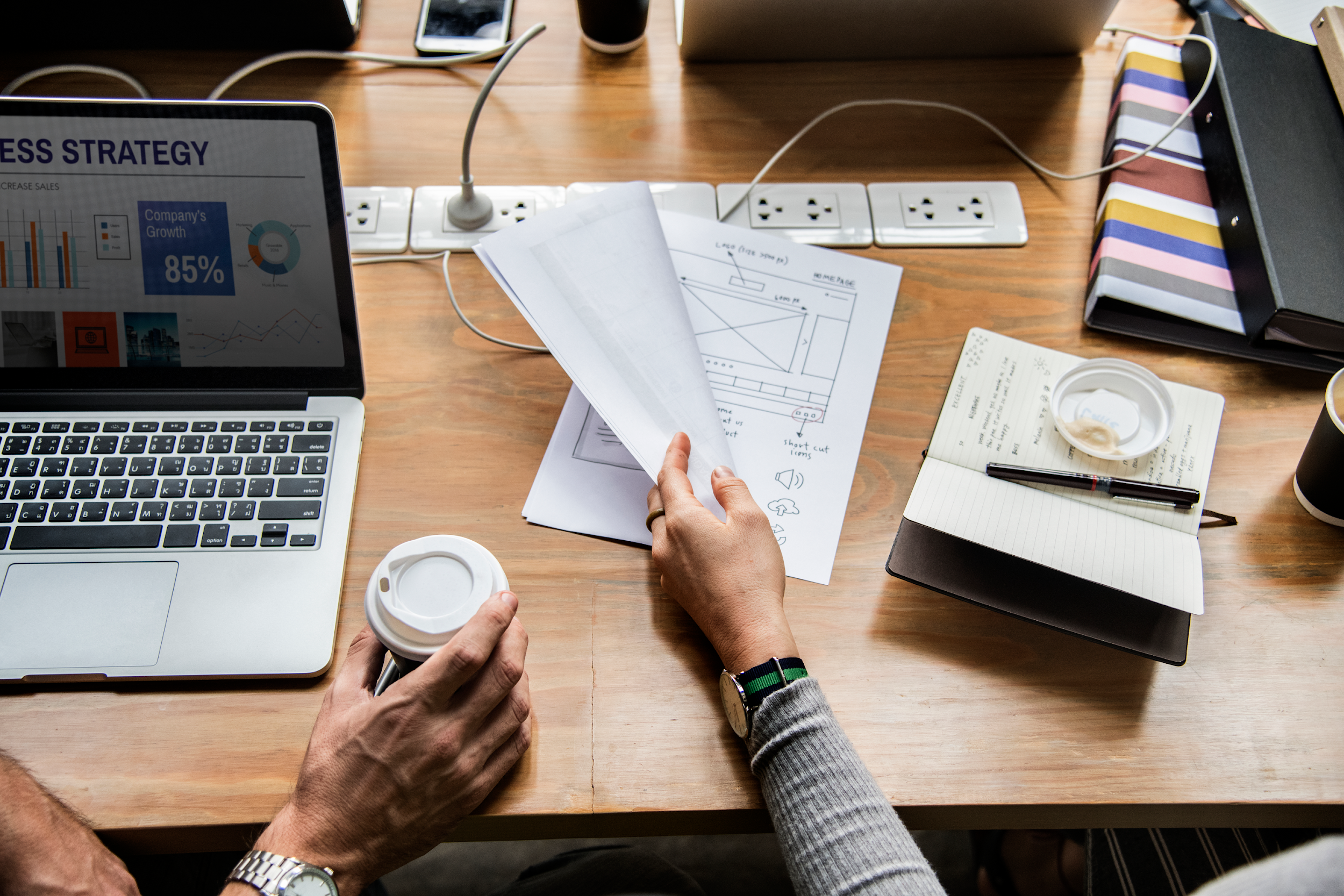 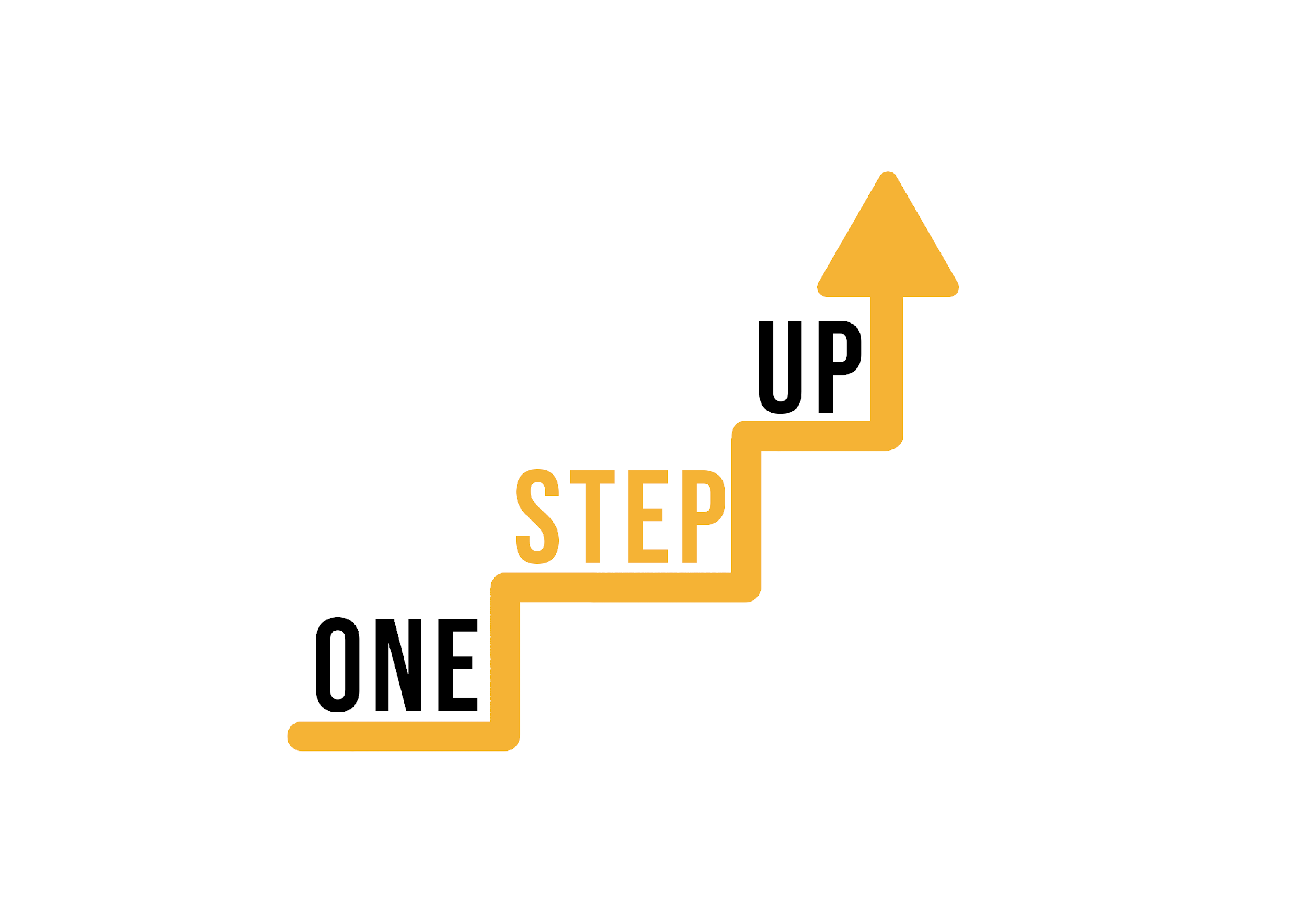 AČIŪ!
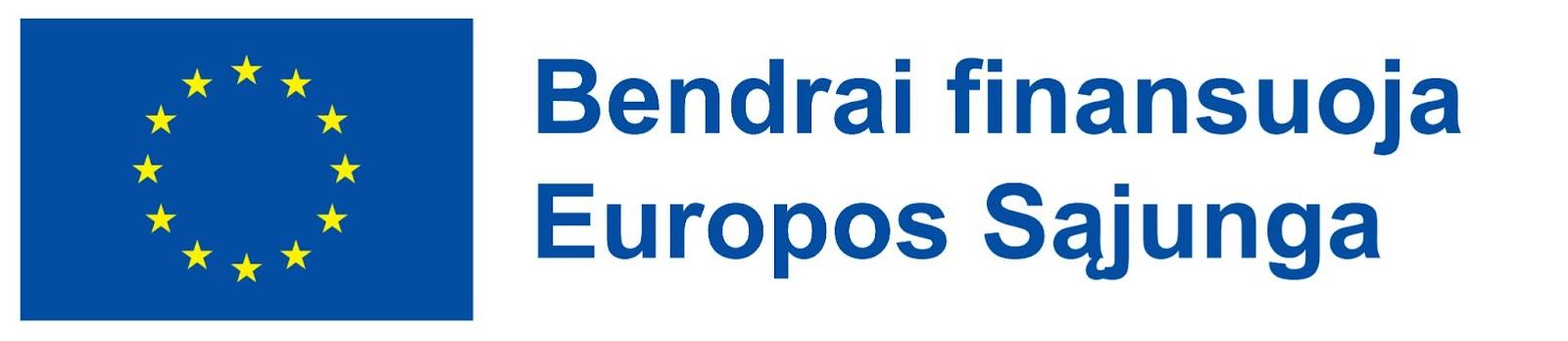 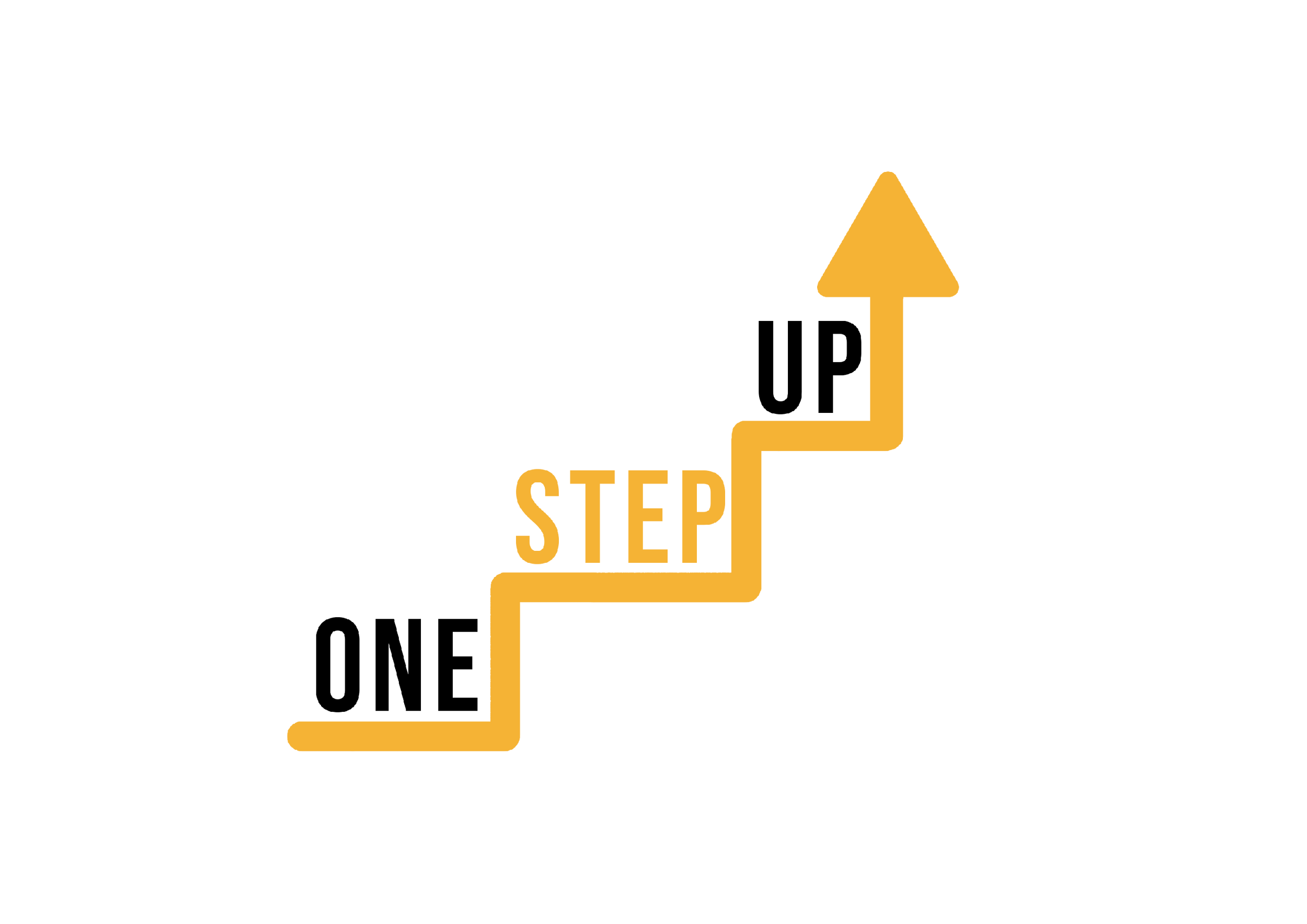 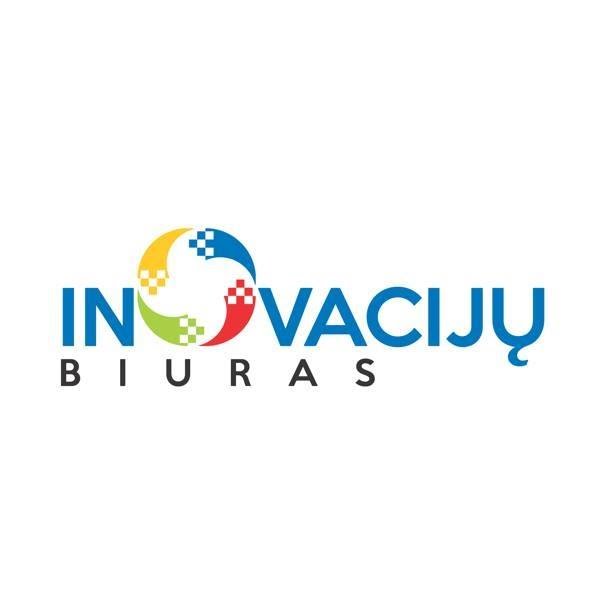 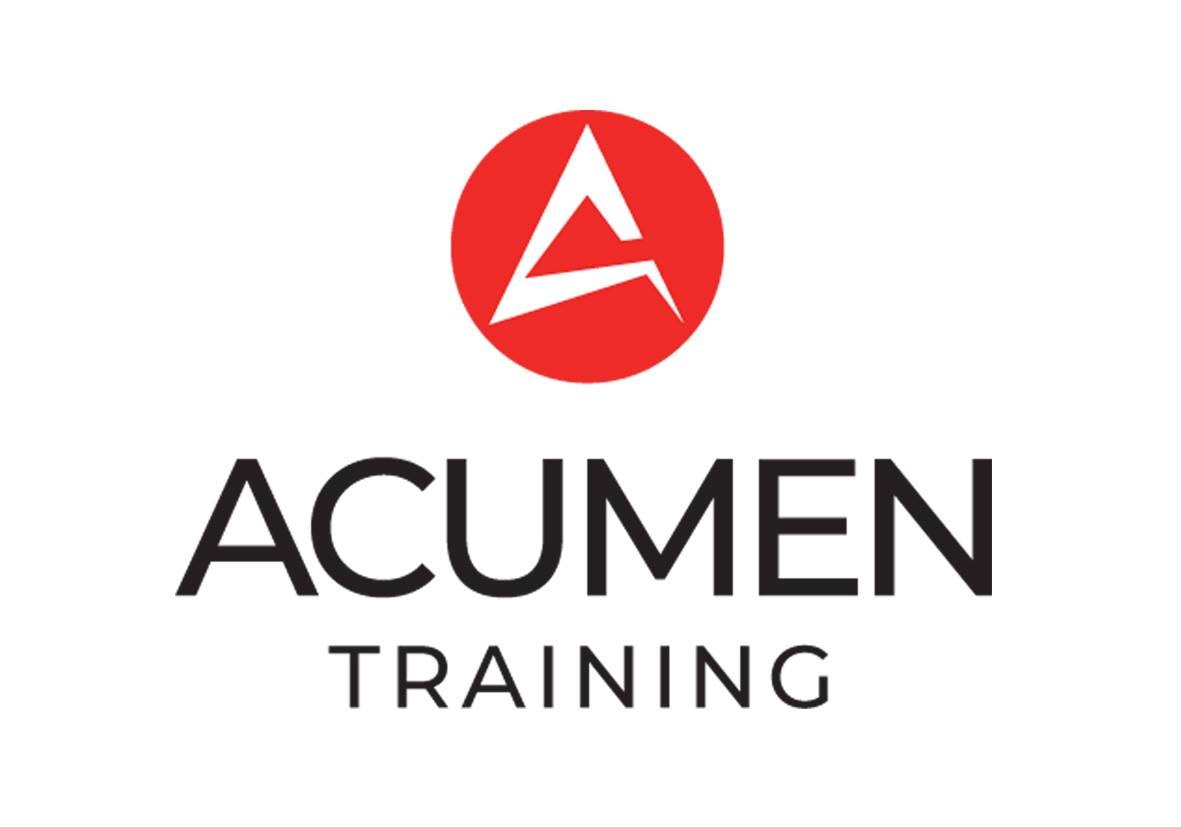 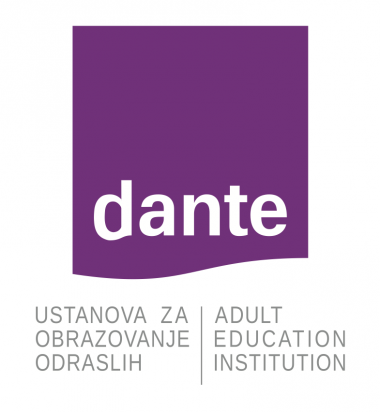 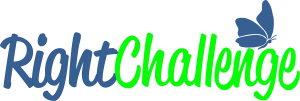 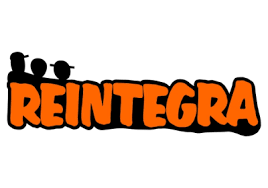 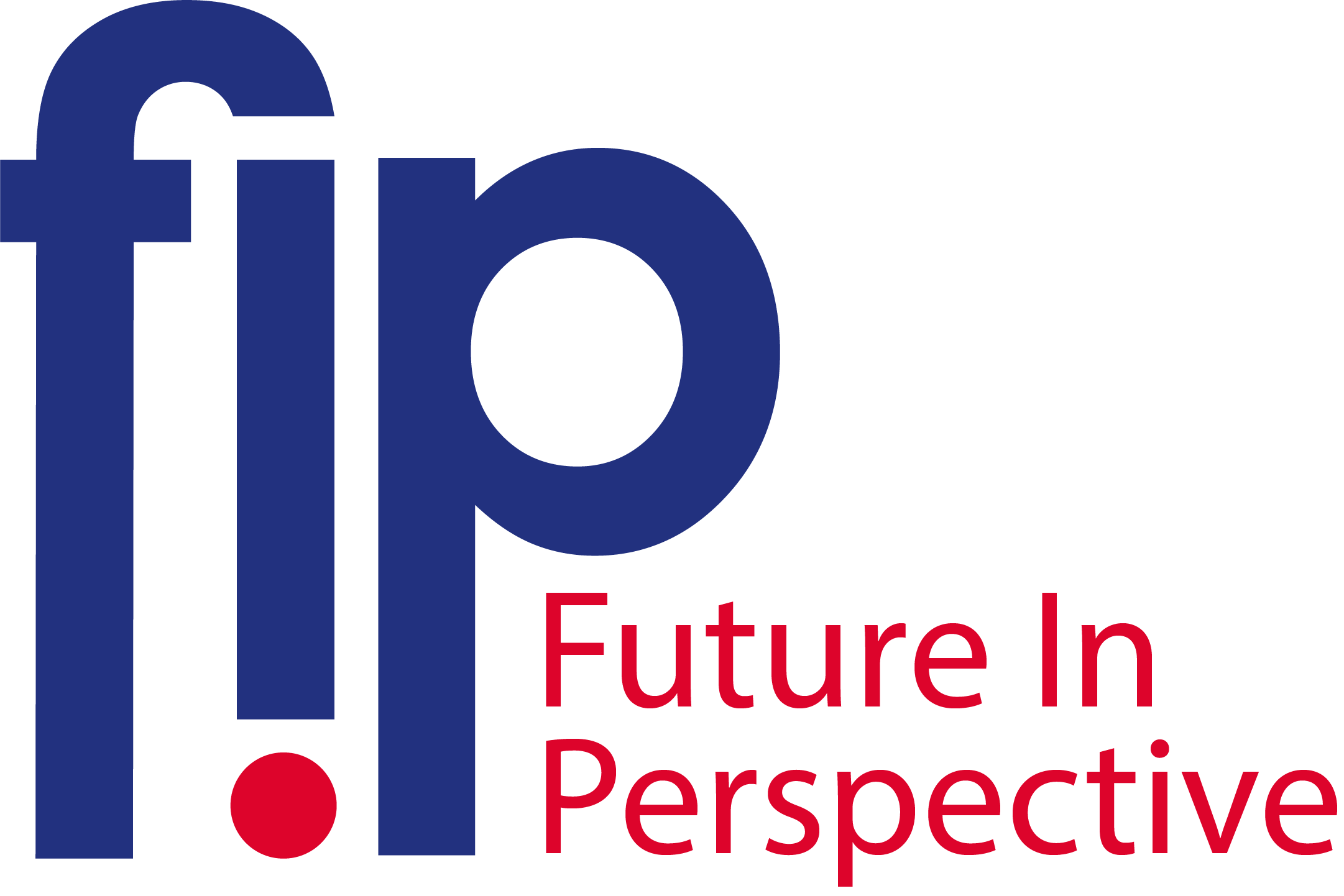 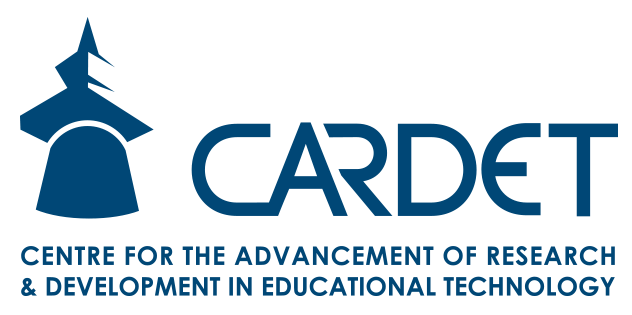 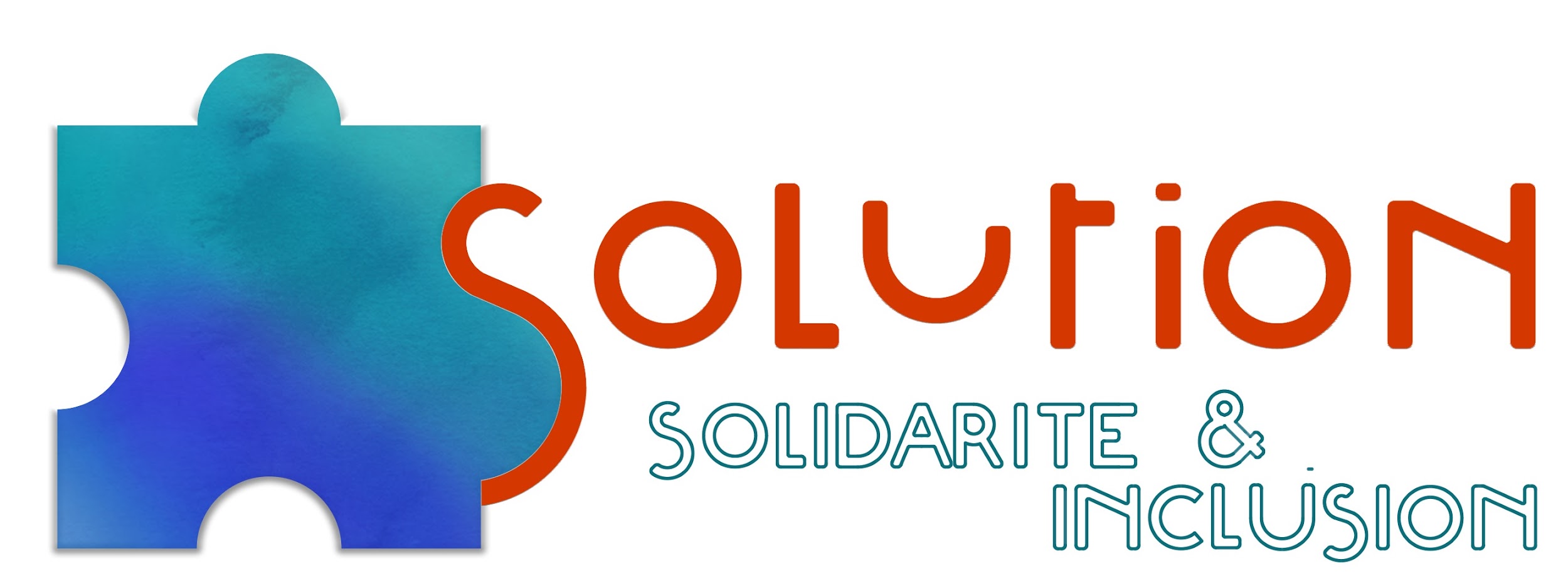 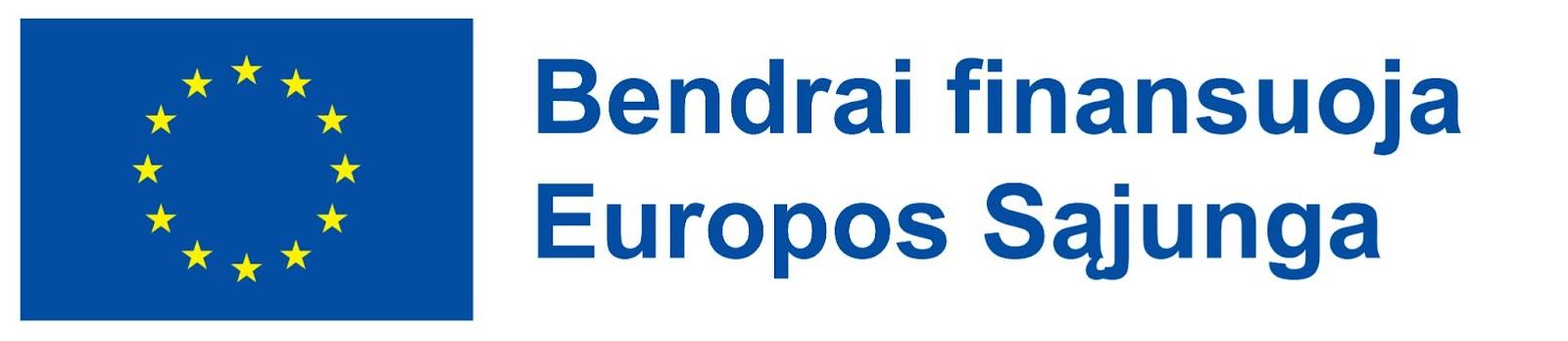 Finansuojama Europos Sąjungos lėšomis. Šis kūrinys atspindi tik autoriaus nuomonę, todėl Nacionalinė agentūra ir Europos Komisija negali būti laikomos atsakingomis už jame pateiktą informaciją. Projekto Nr. 2022-1-LT01-KA220-ADU-000085898